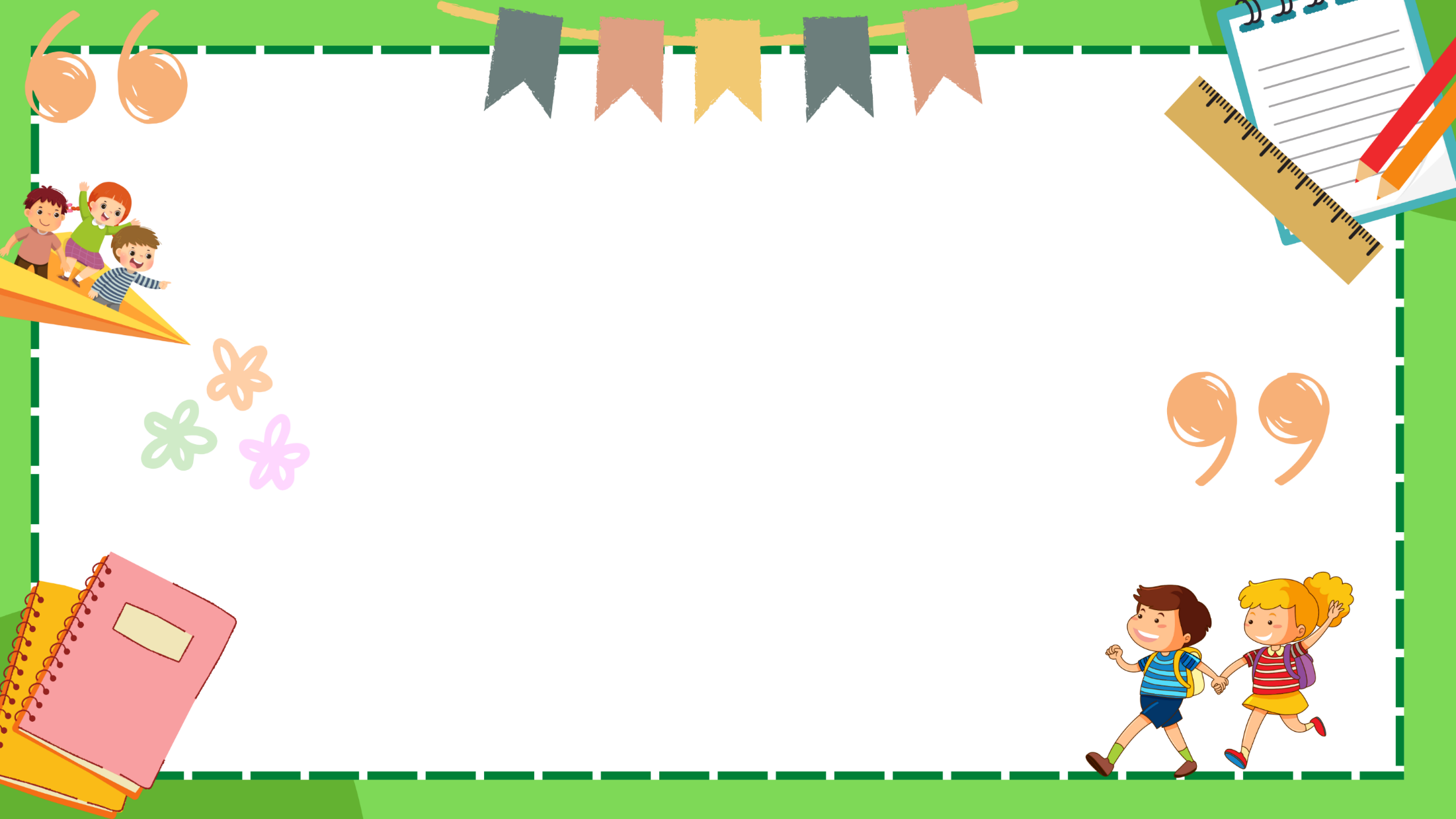 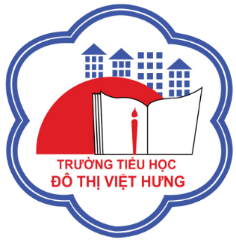 ỦY BAN NHÂN DÂN QUẬN LONG BIÊN
TRƯỜNG TIỂU HỌC ĐÔ THỊ VIỆT HƯNG
BÀI GIẢNG ĐIỆN TỬ
KHỐI 3
MÔN: TIẾNG VIỆT
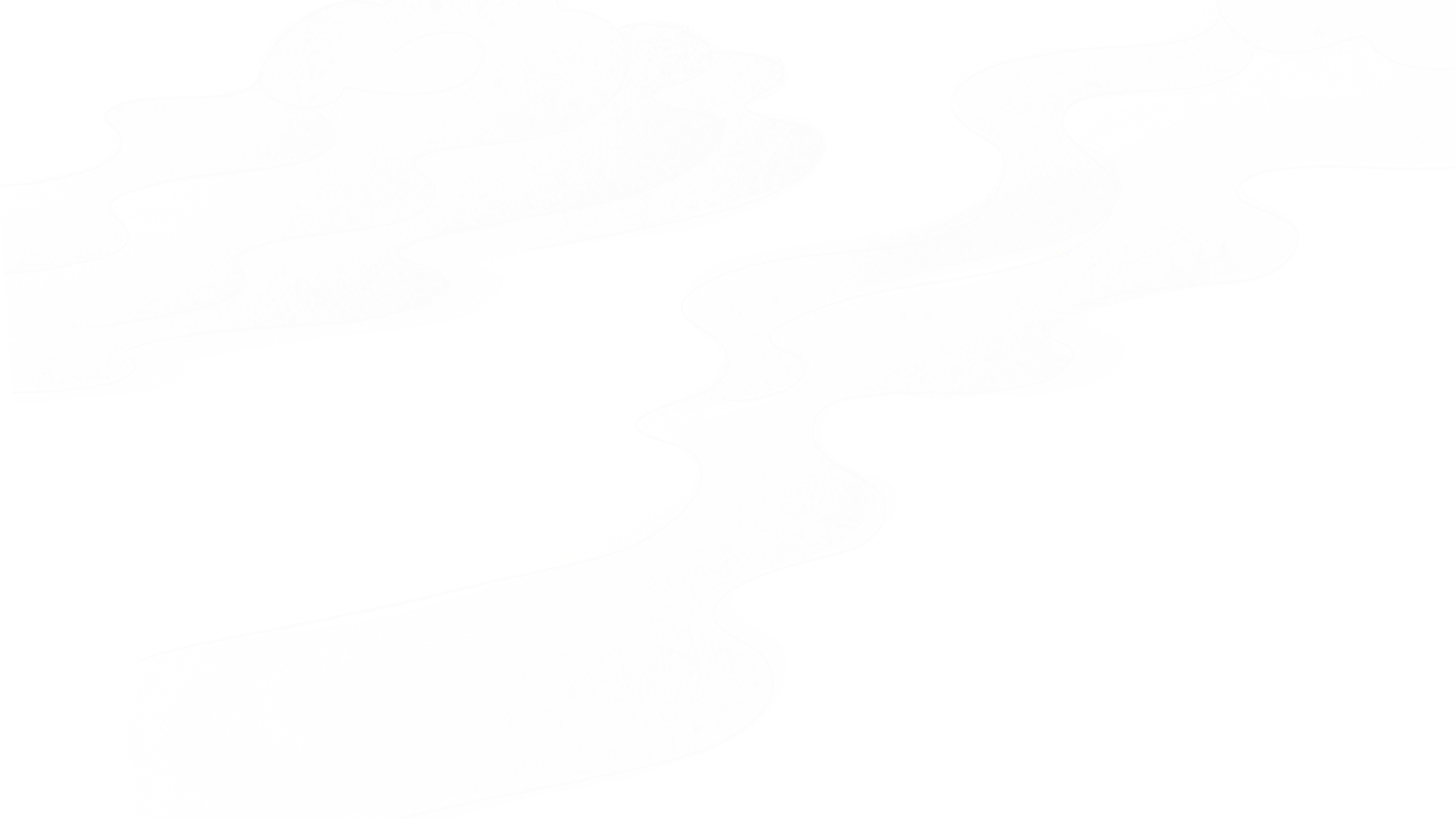 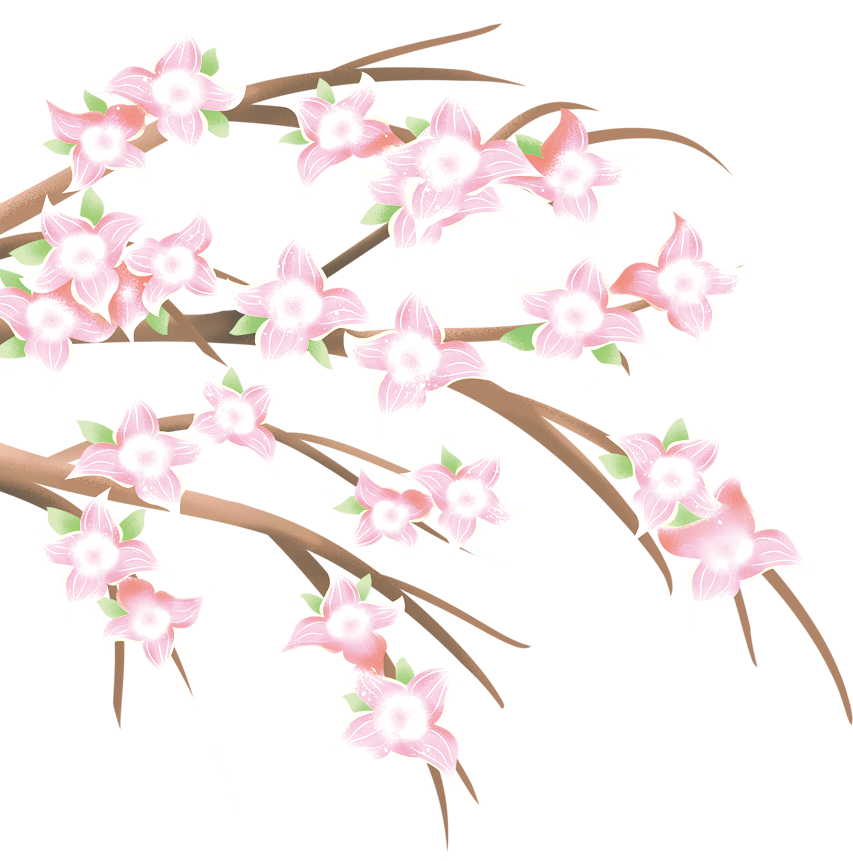 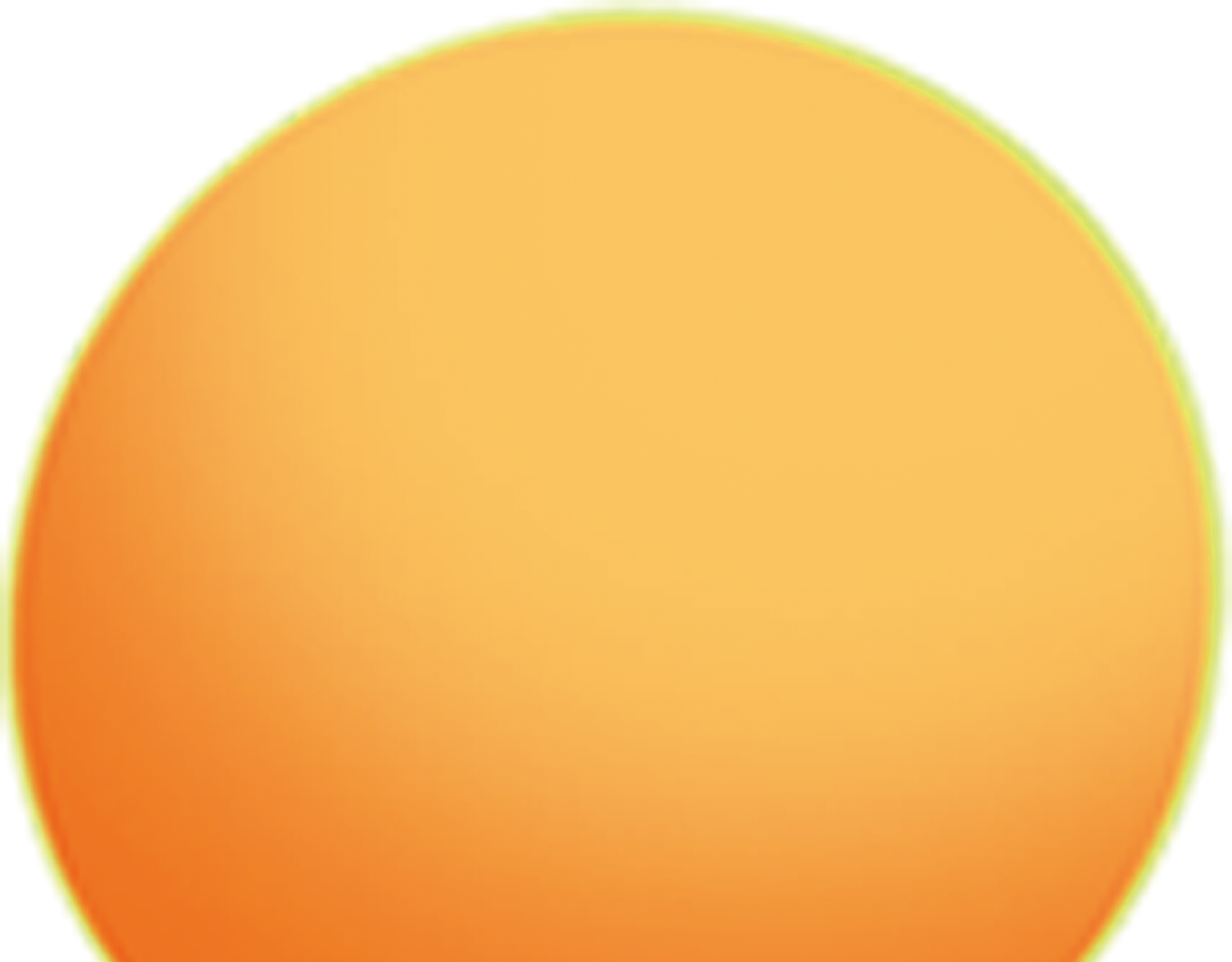 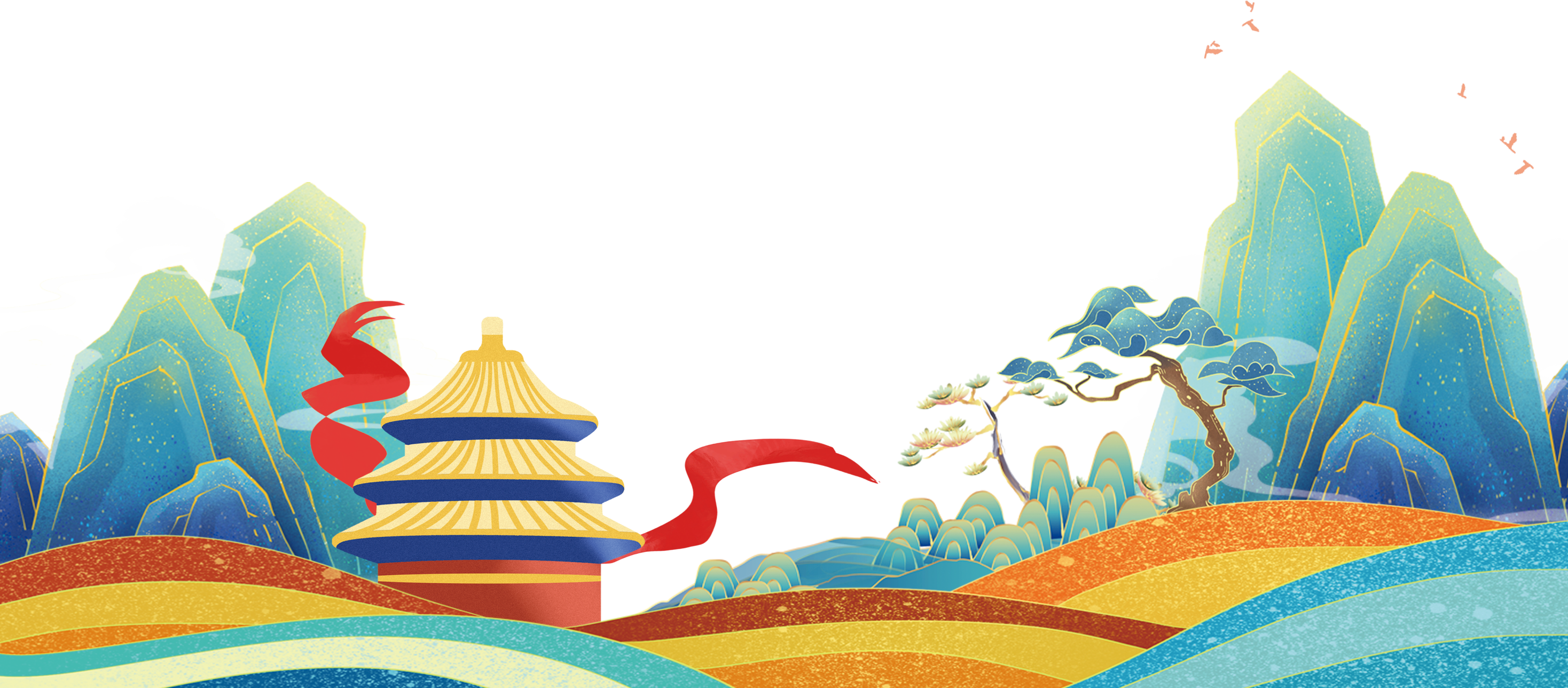 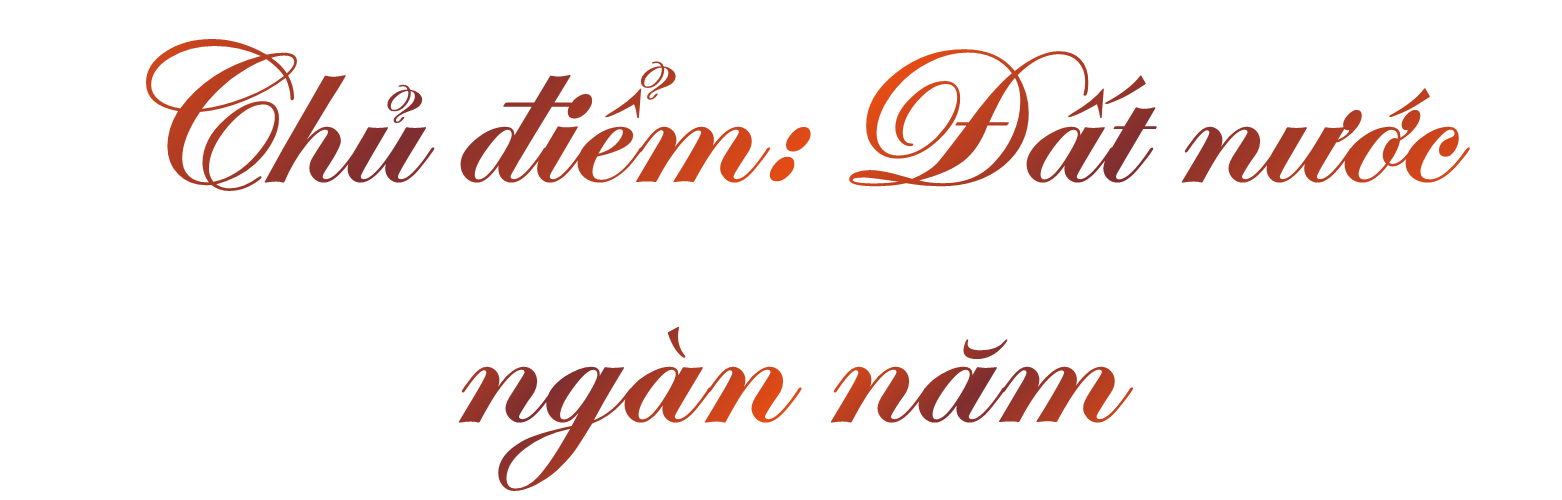 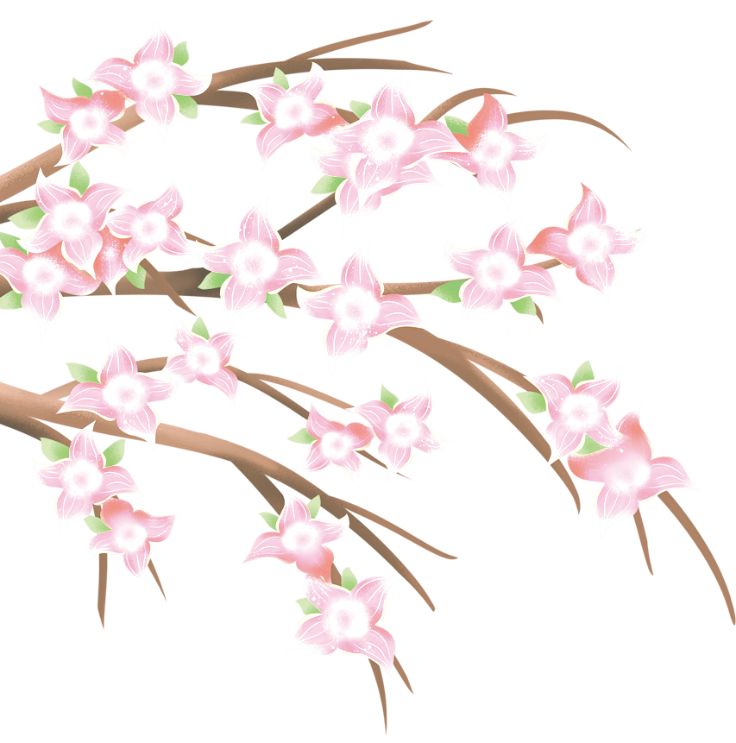 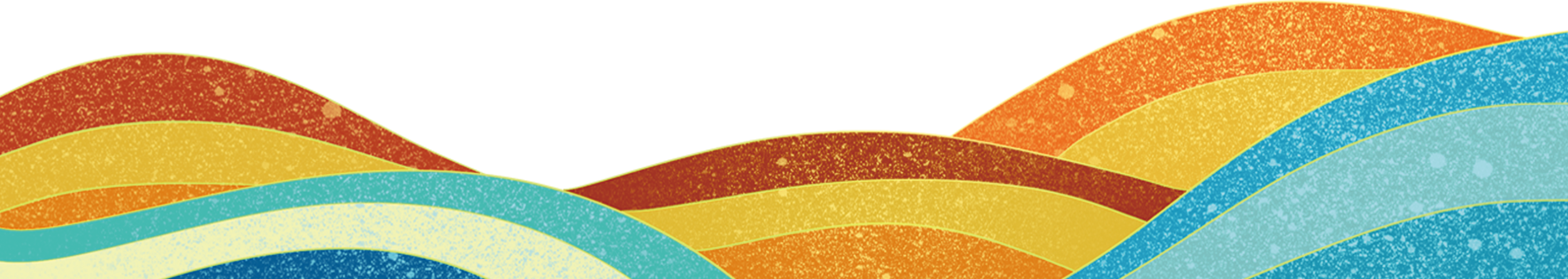 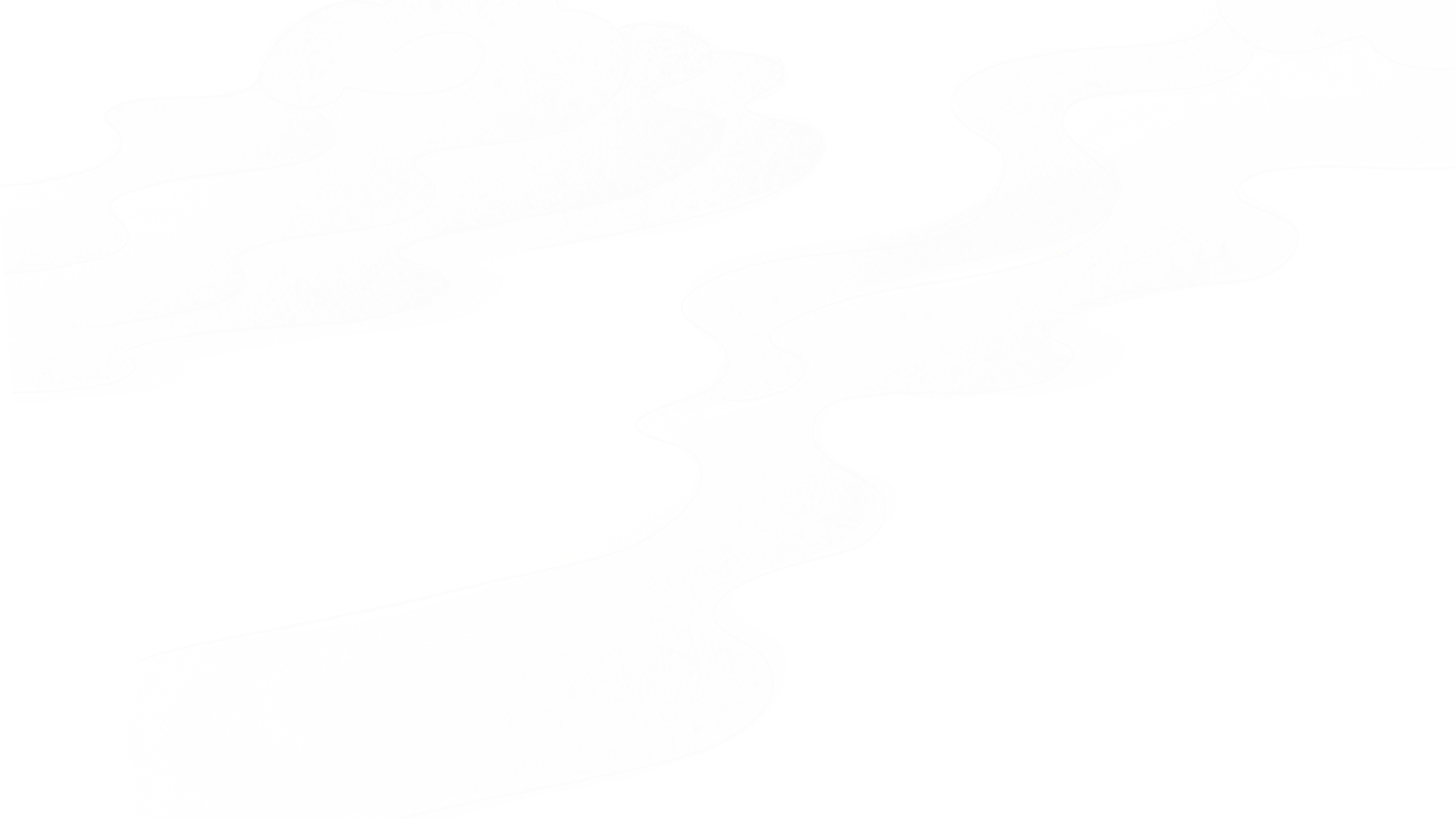 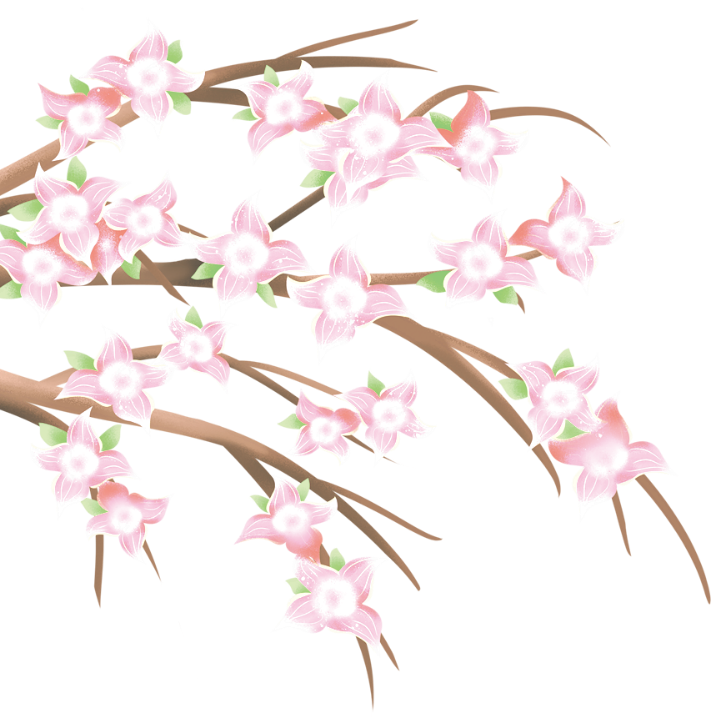 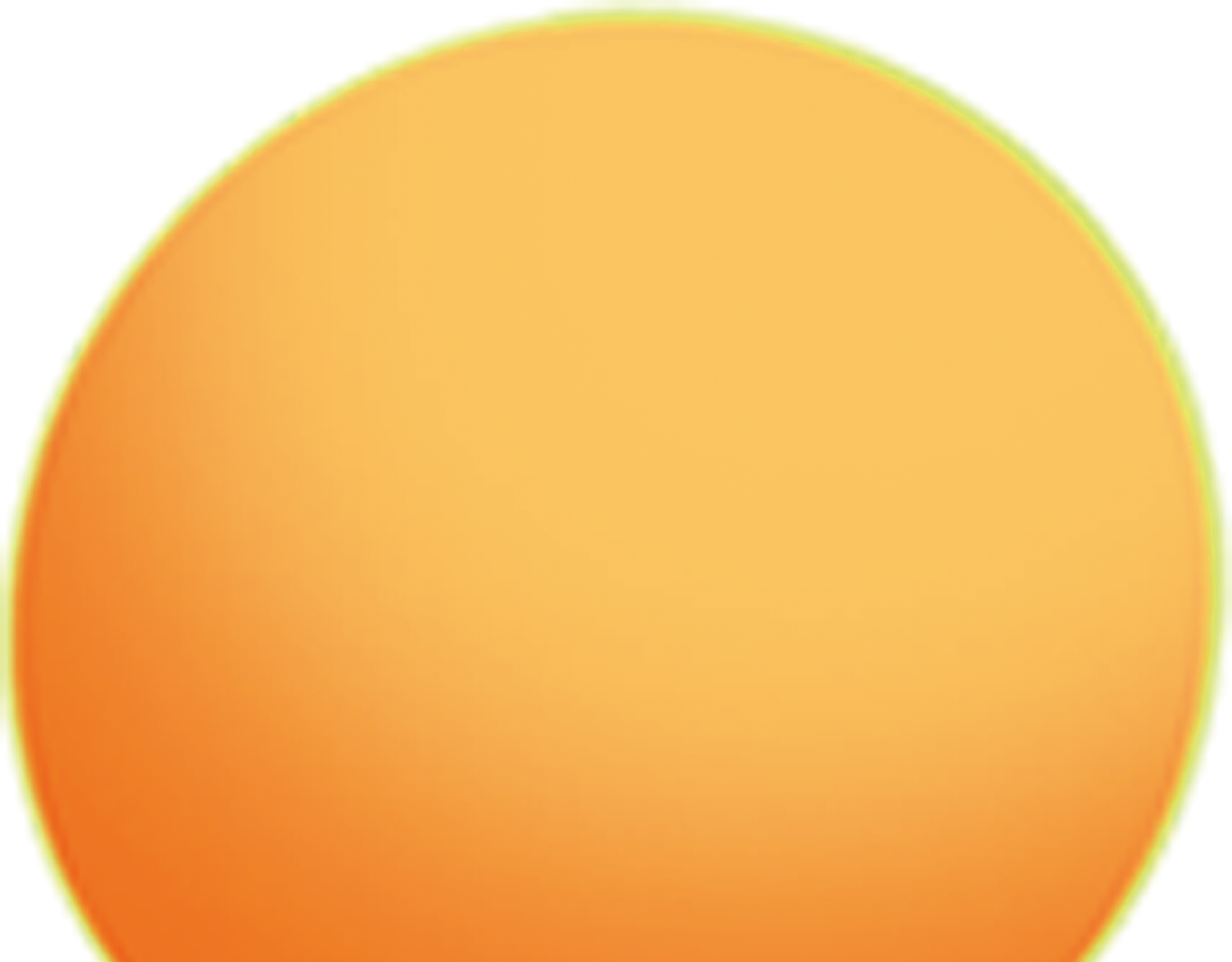 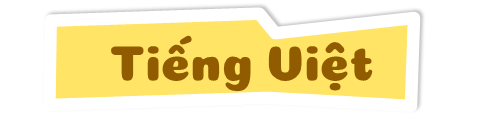 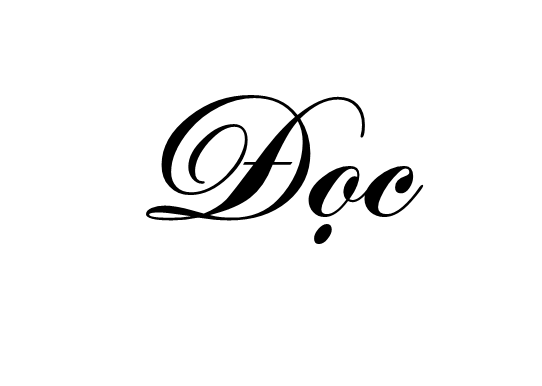 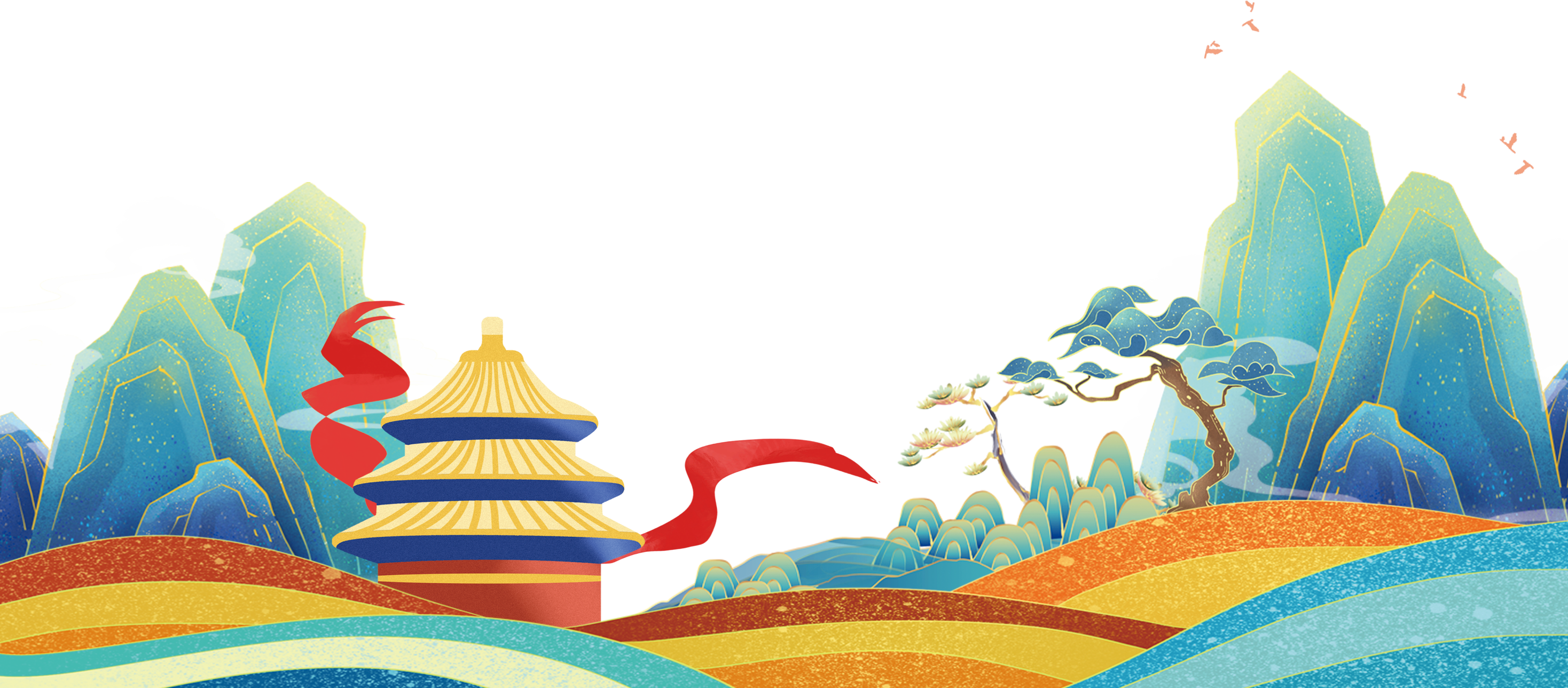 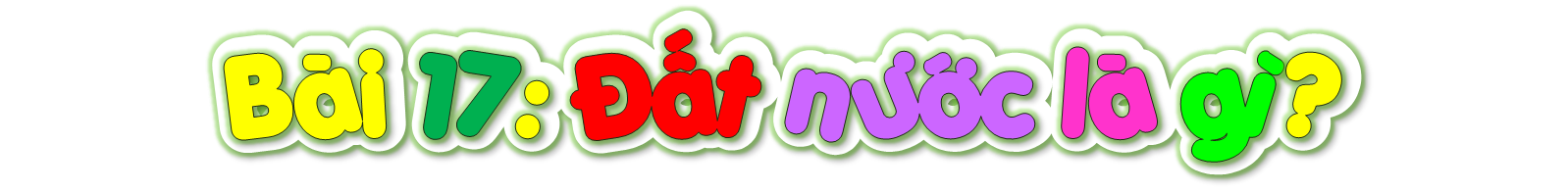 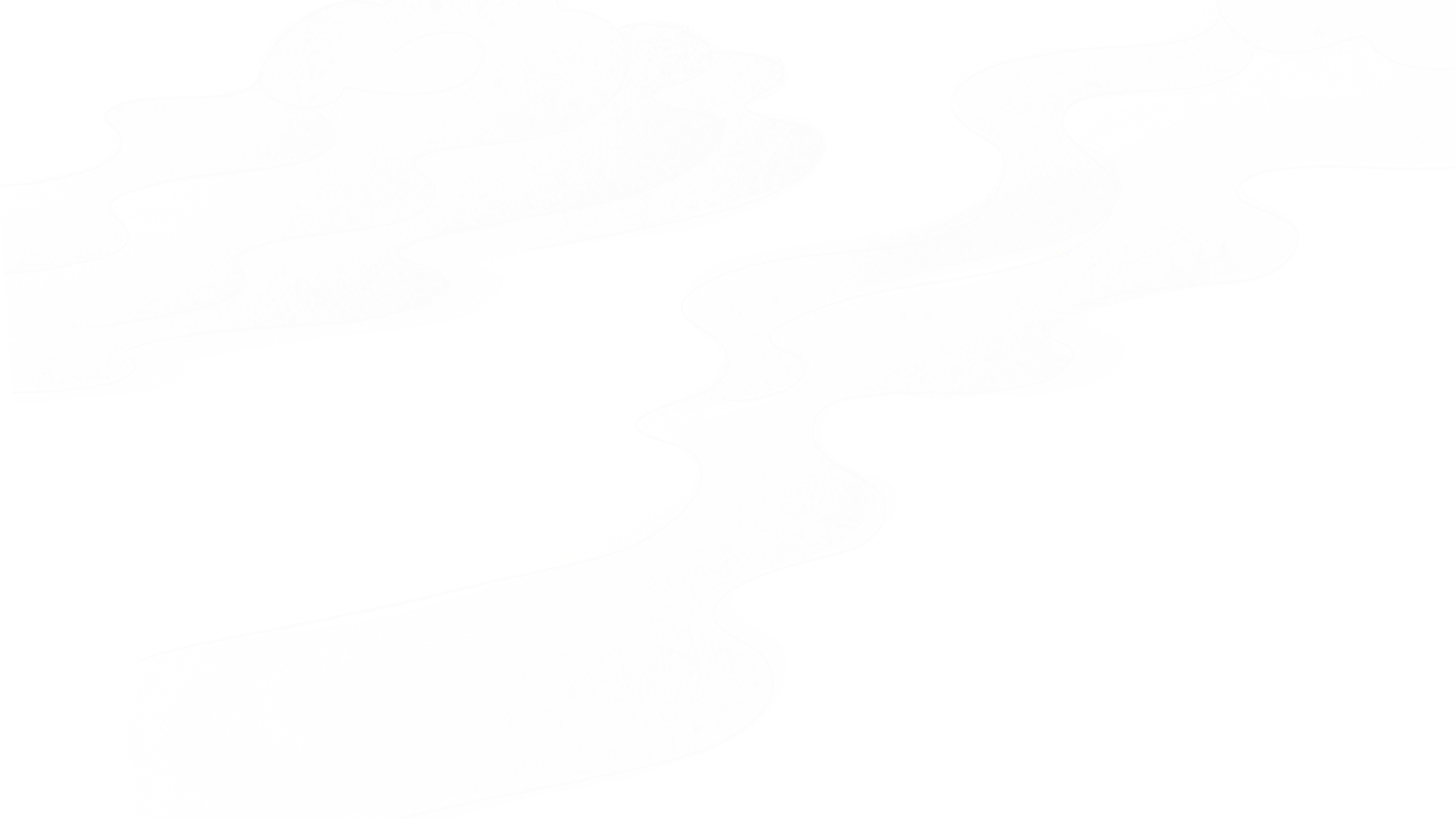 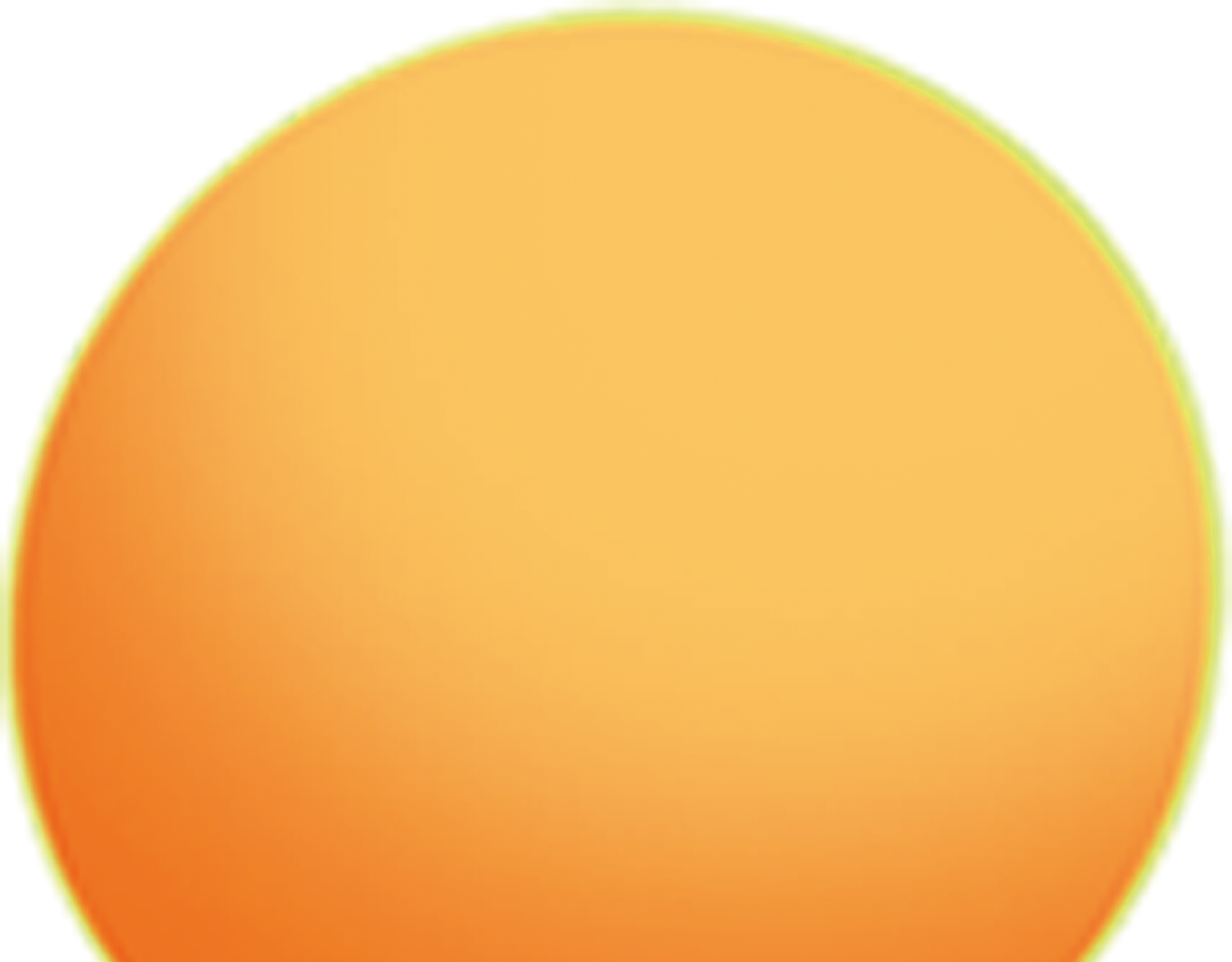 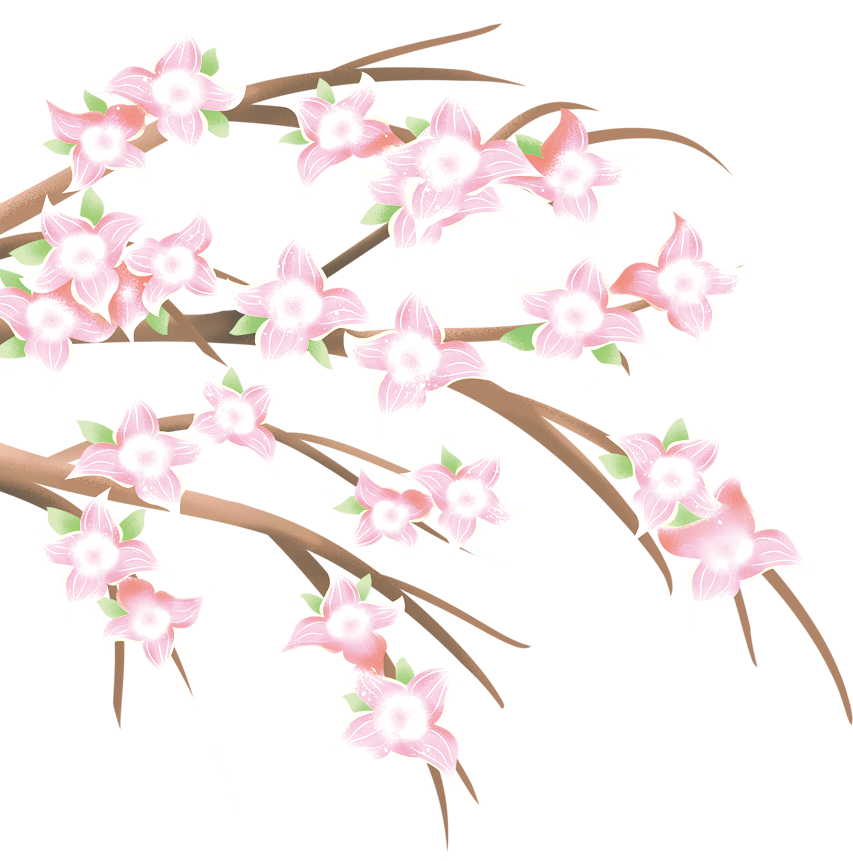 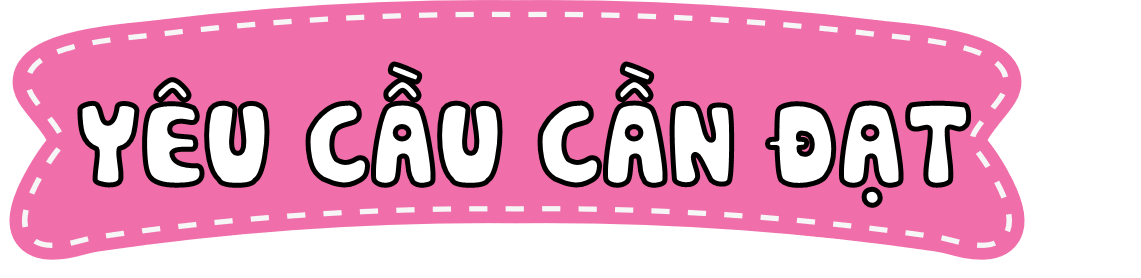 Biết nghỉ hơi ở chỗ ngắt nhịp thơ và giữa các dòng thơ
Bước đầu thể hiện cảm xúc của bạn nhỏ qua giọng đọc
Đọc đúng và rõ ràng bài thơ Đất nước là gì?
Hiểu điều tác giả muốn nói qua bài thơ.
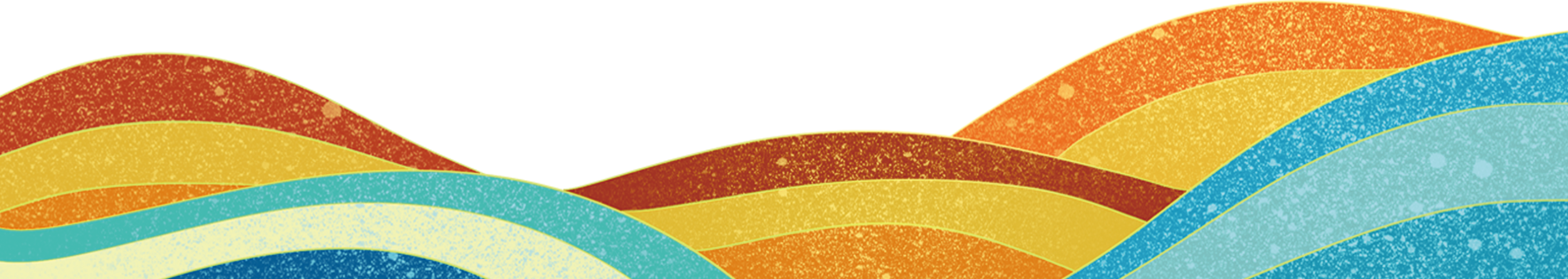 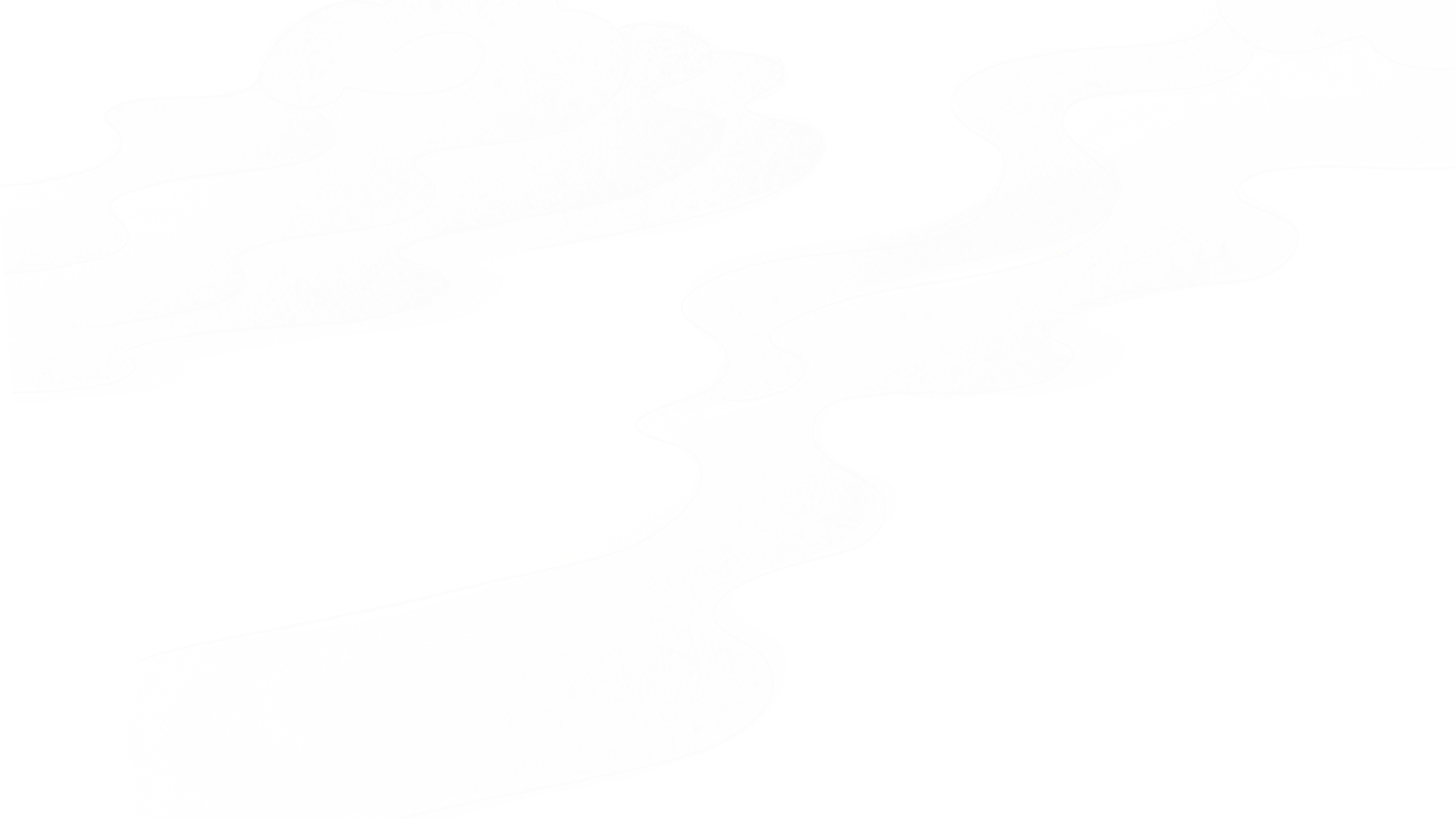 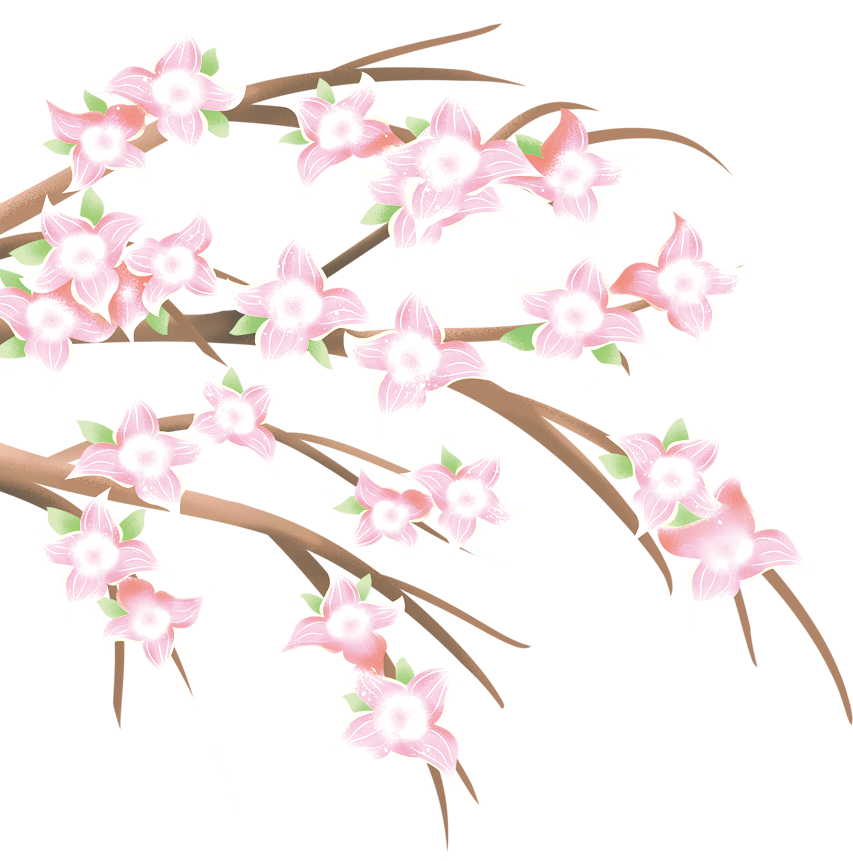 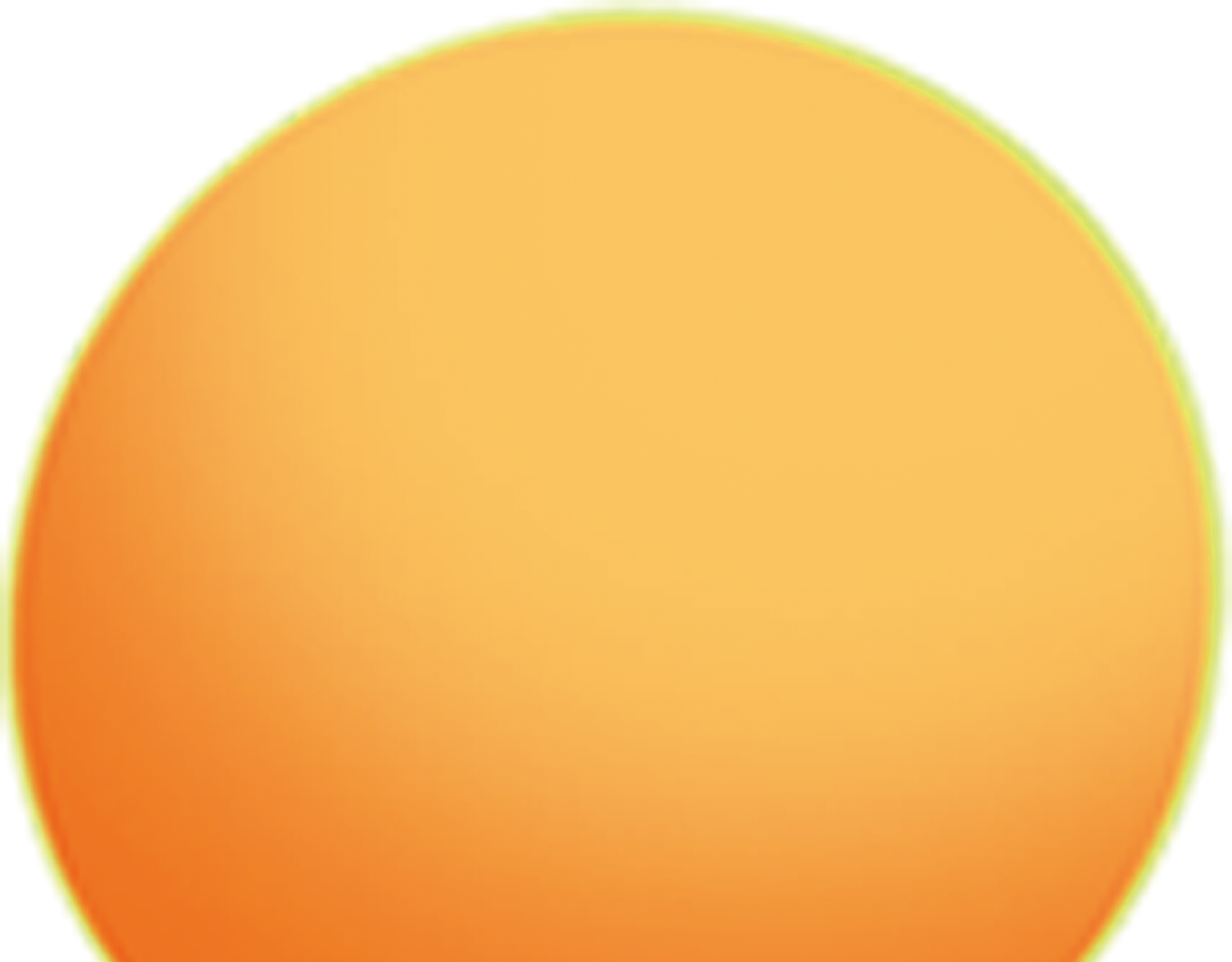 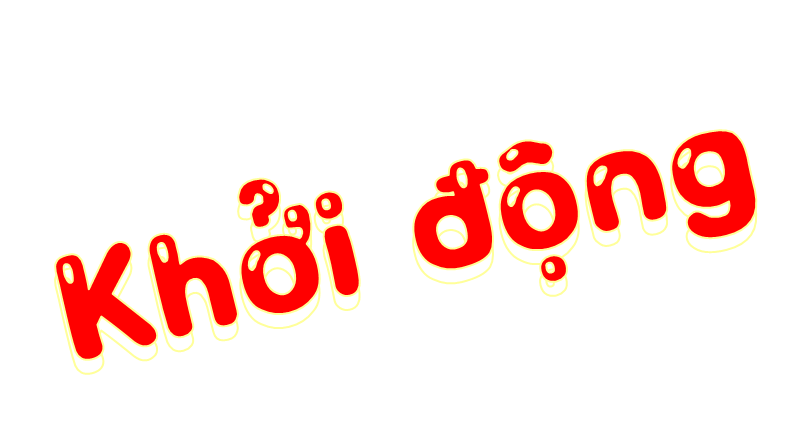 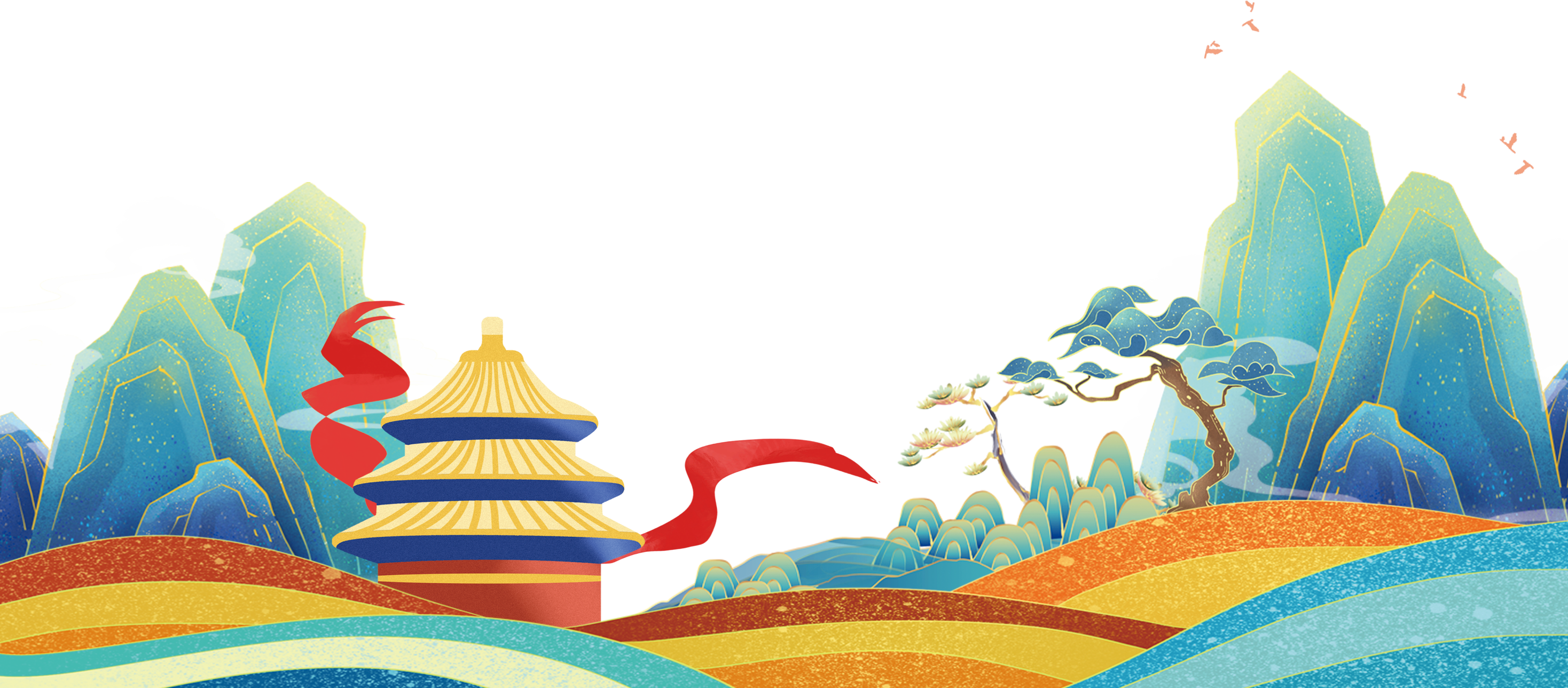 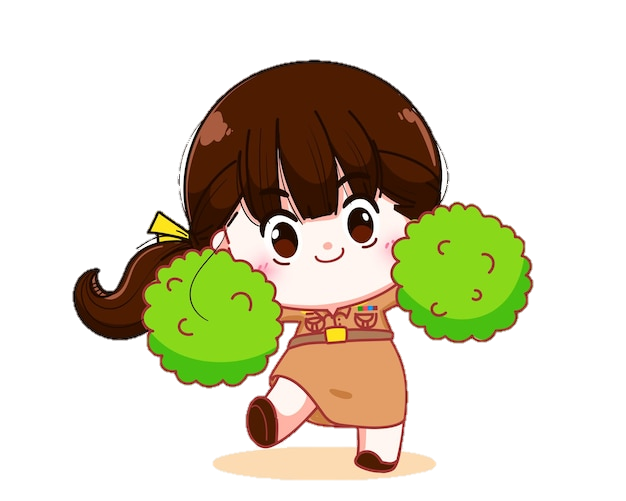 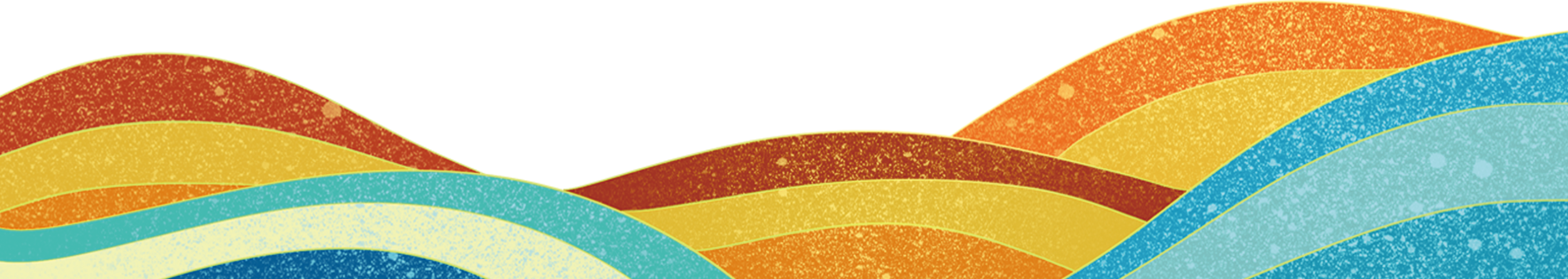 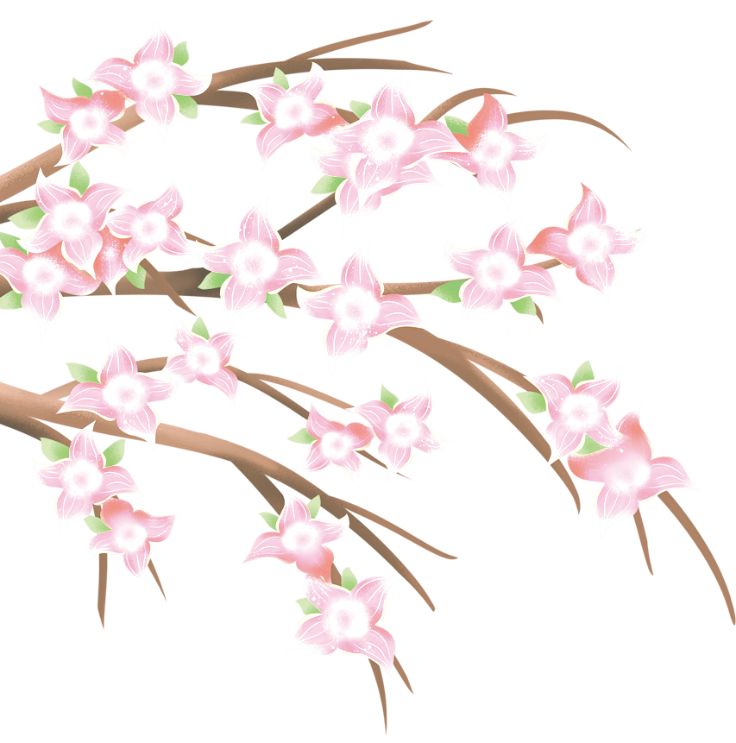 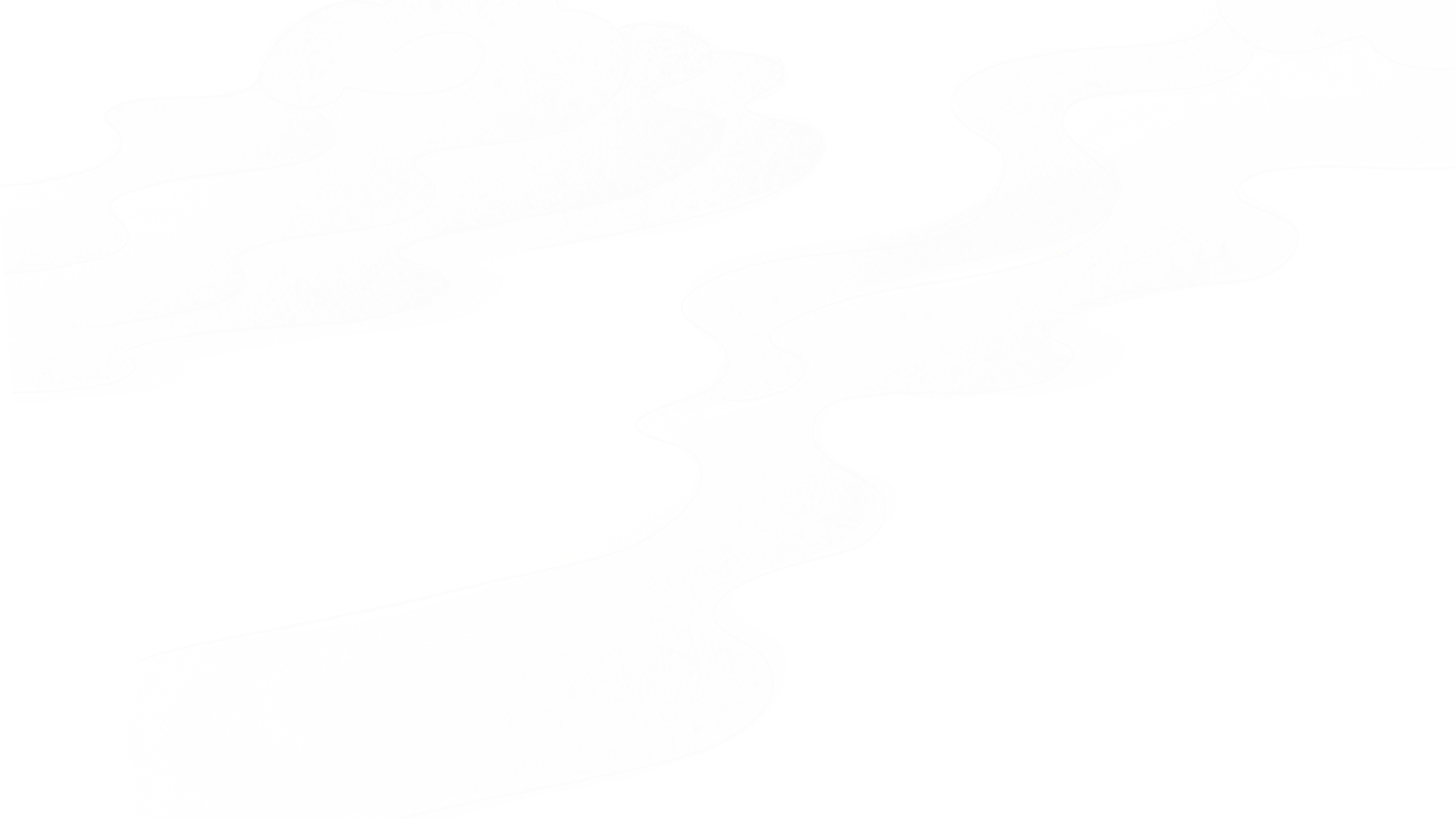 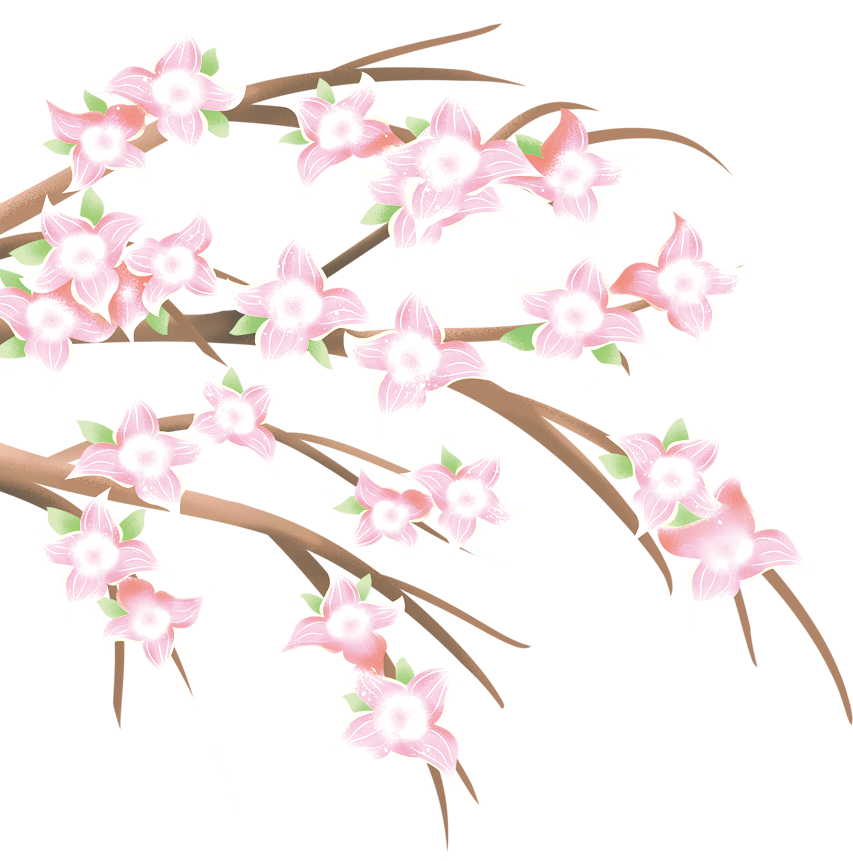 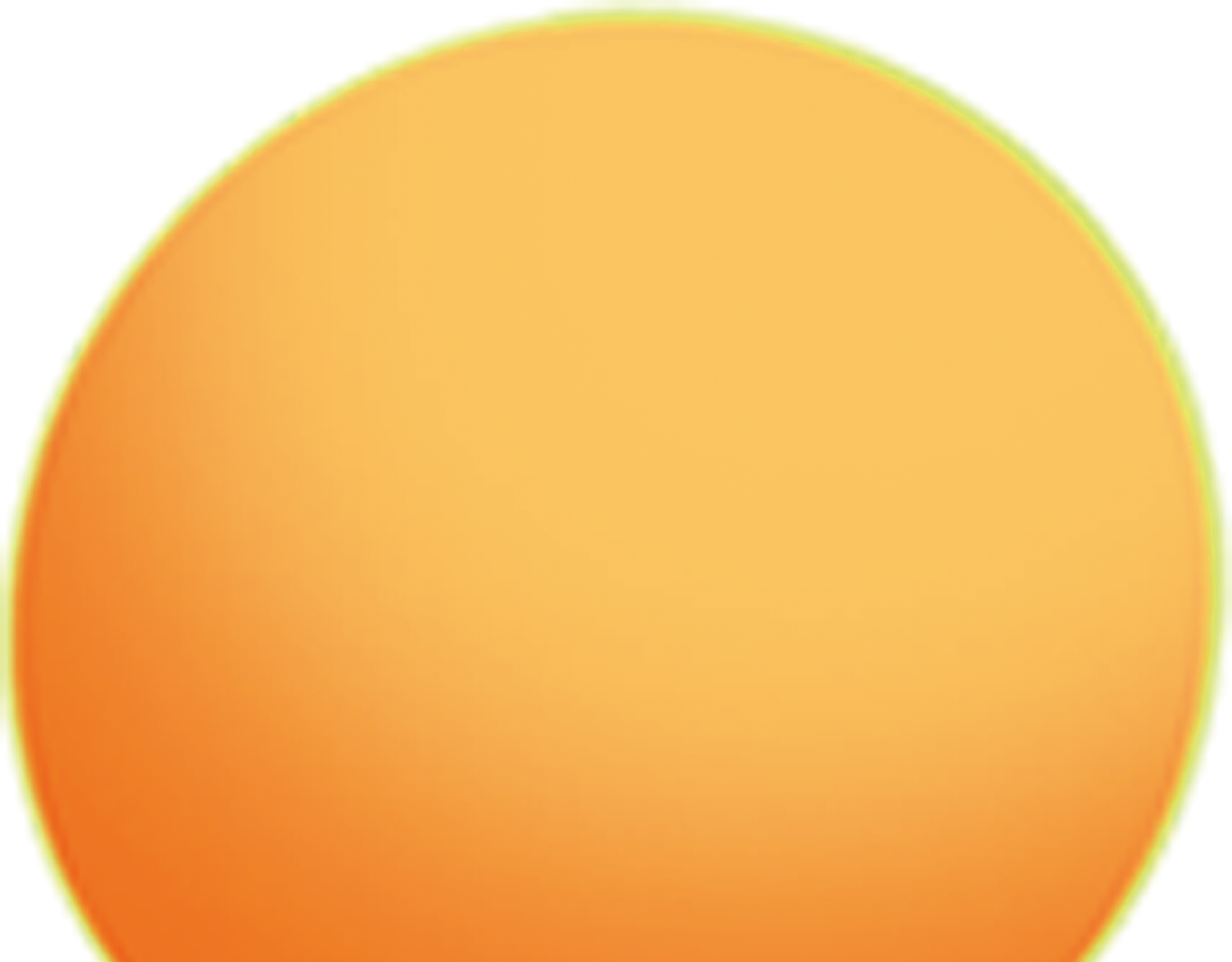 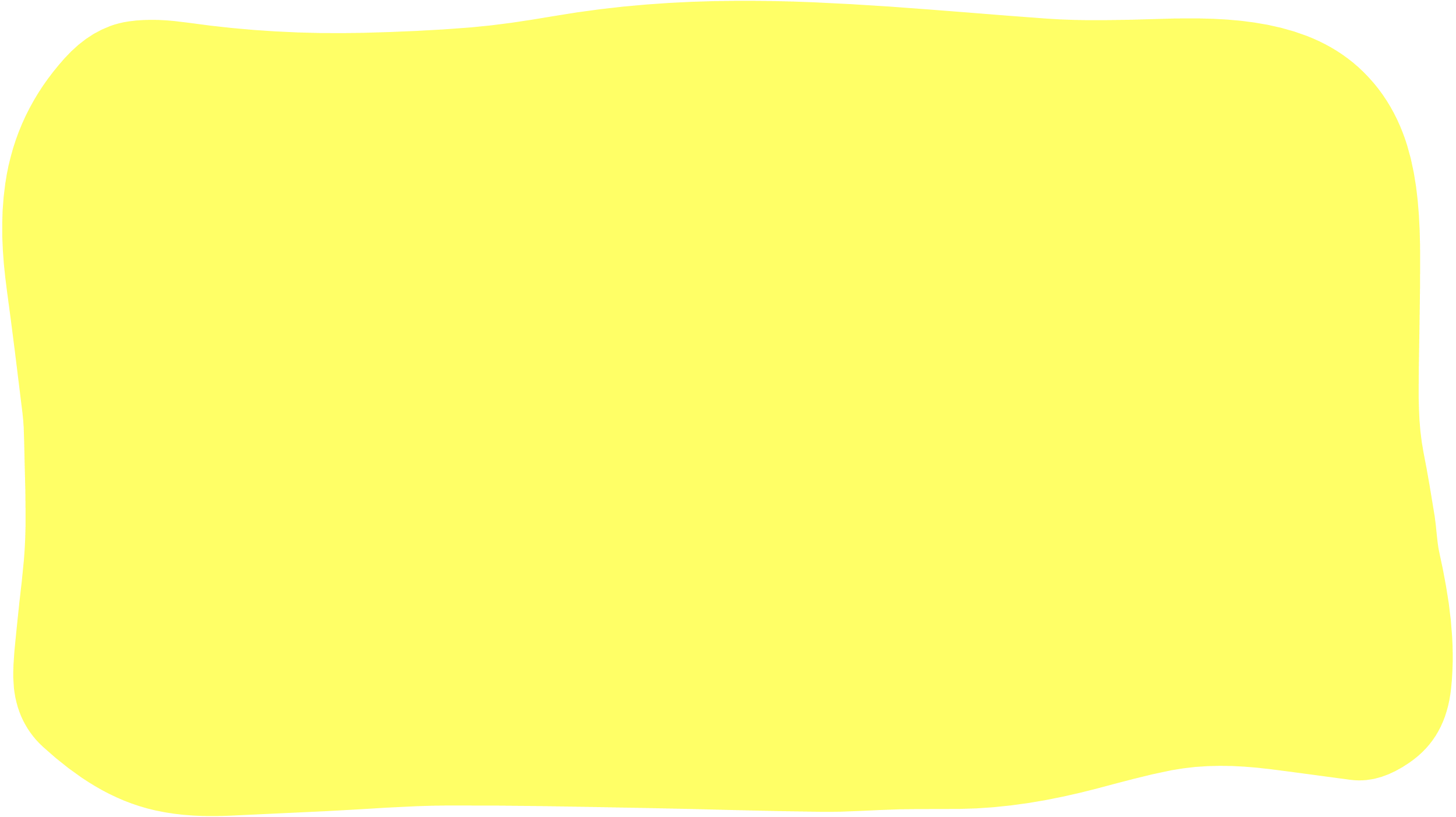 Nói 2 -3 câu giới thiệu về đất nước mình
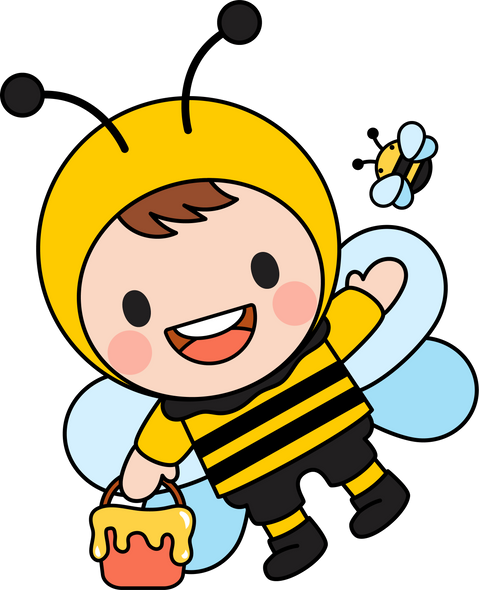 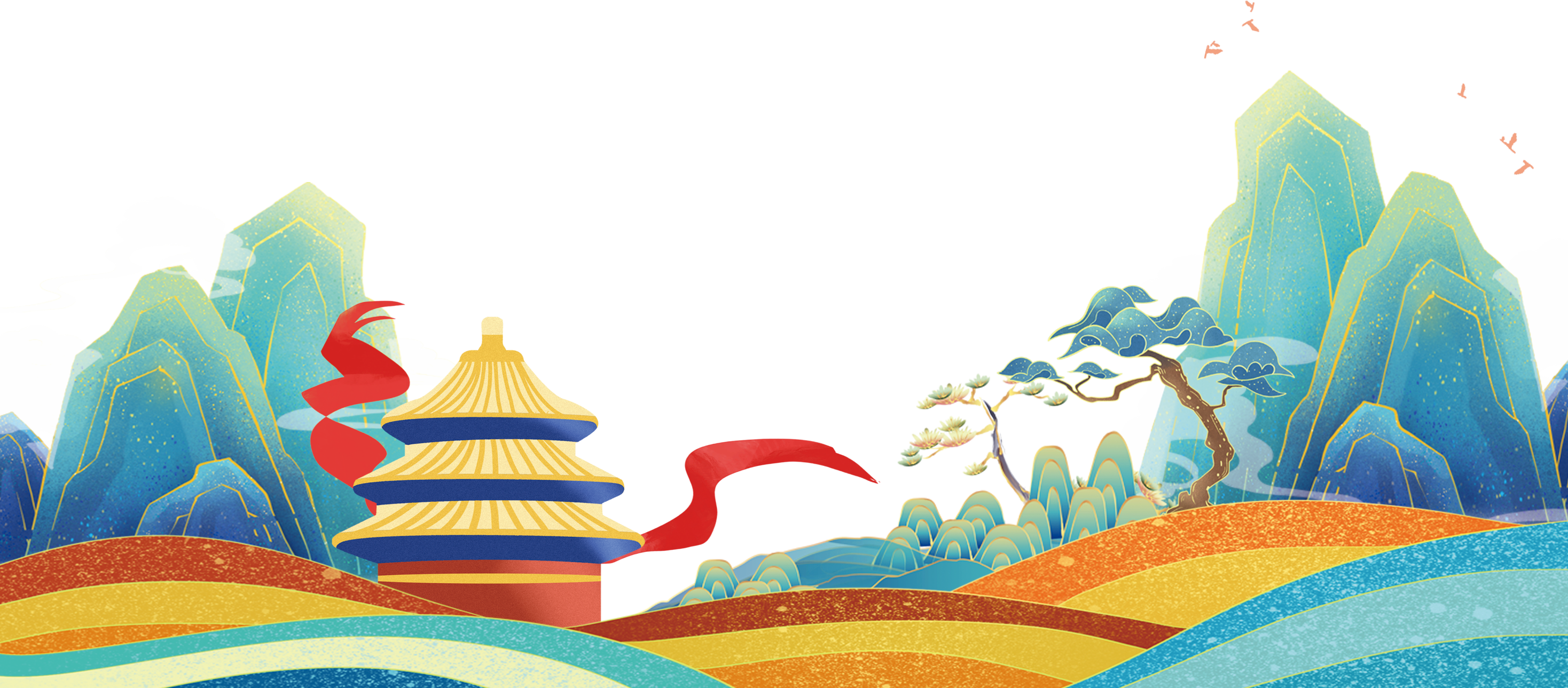 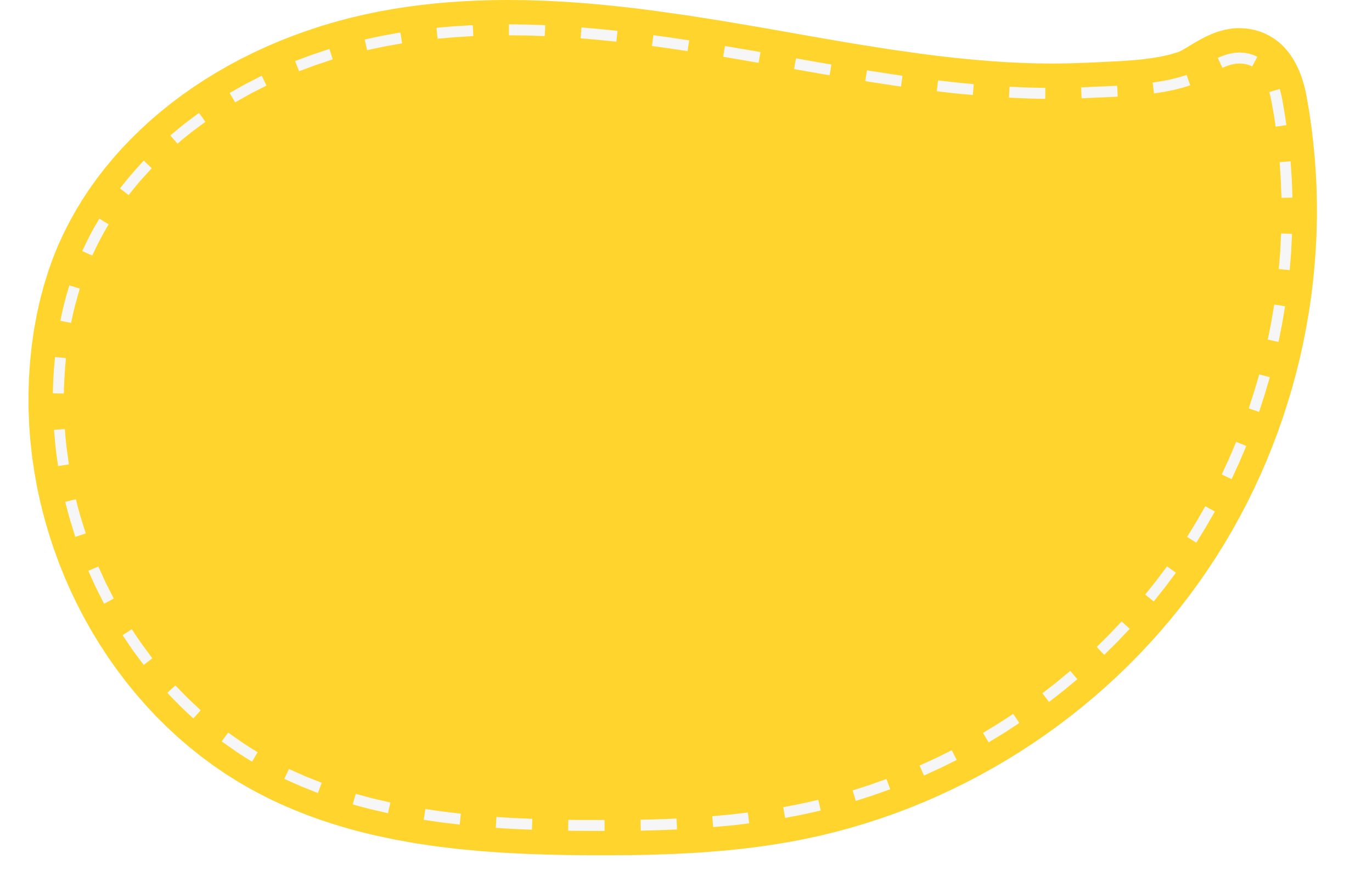 CHIA SẺ TRƯỚC LỚP
THẢO LUẬN NHÓM
Hình dáng đất nước ta thế nào?
Thủ đô của nước ta tên là gì?
Lá cờ Tổ quốc như thế nào?
Nước ta có bao nhiêu dân tộc anh em?
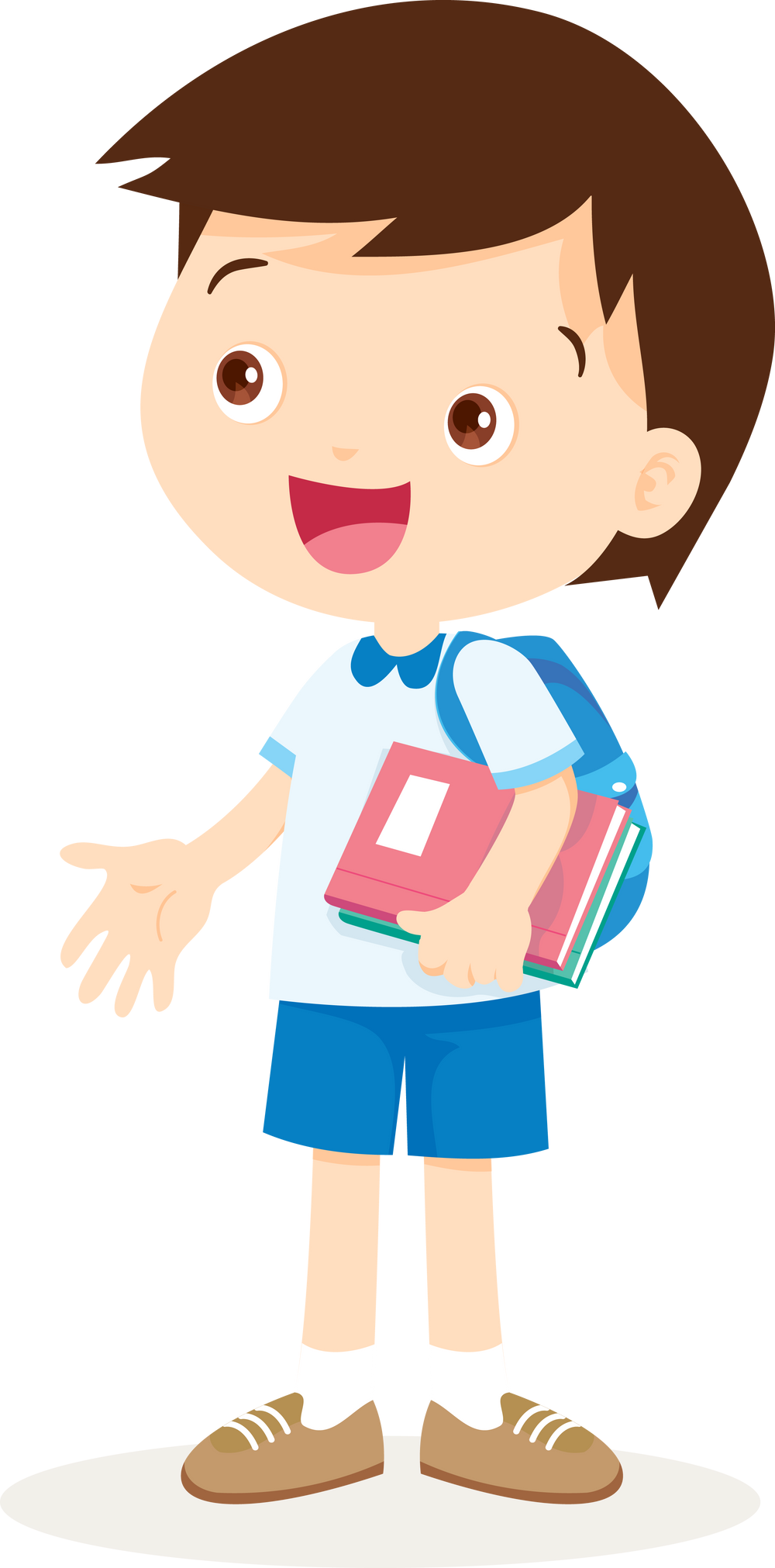 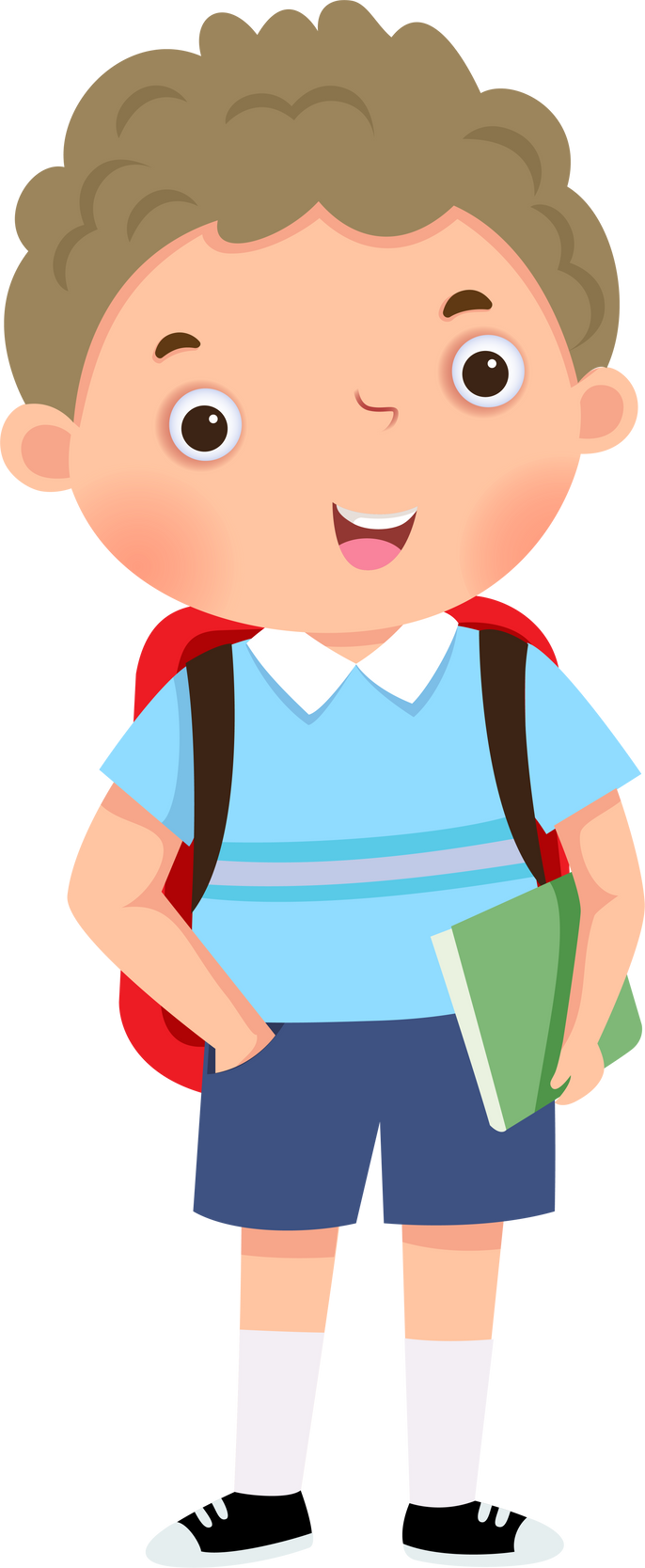 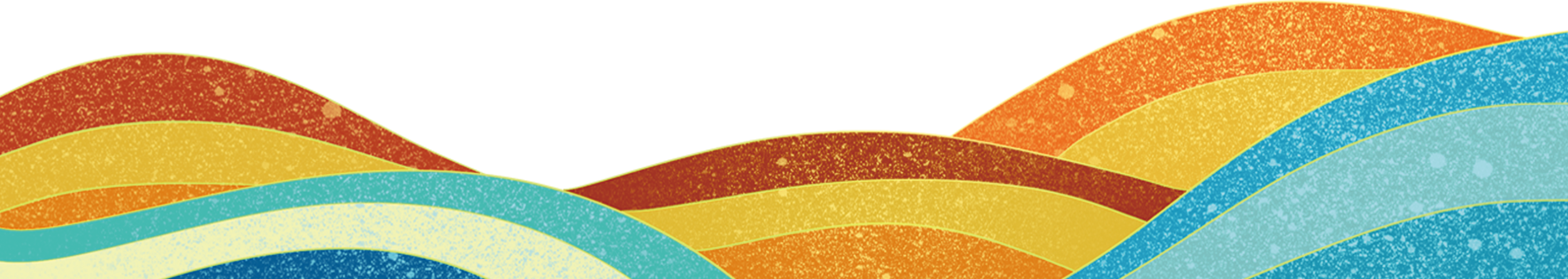 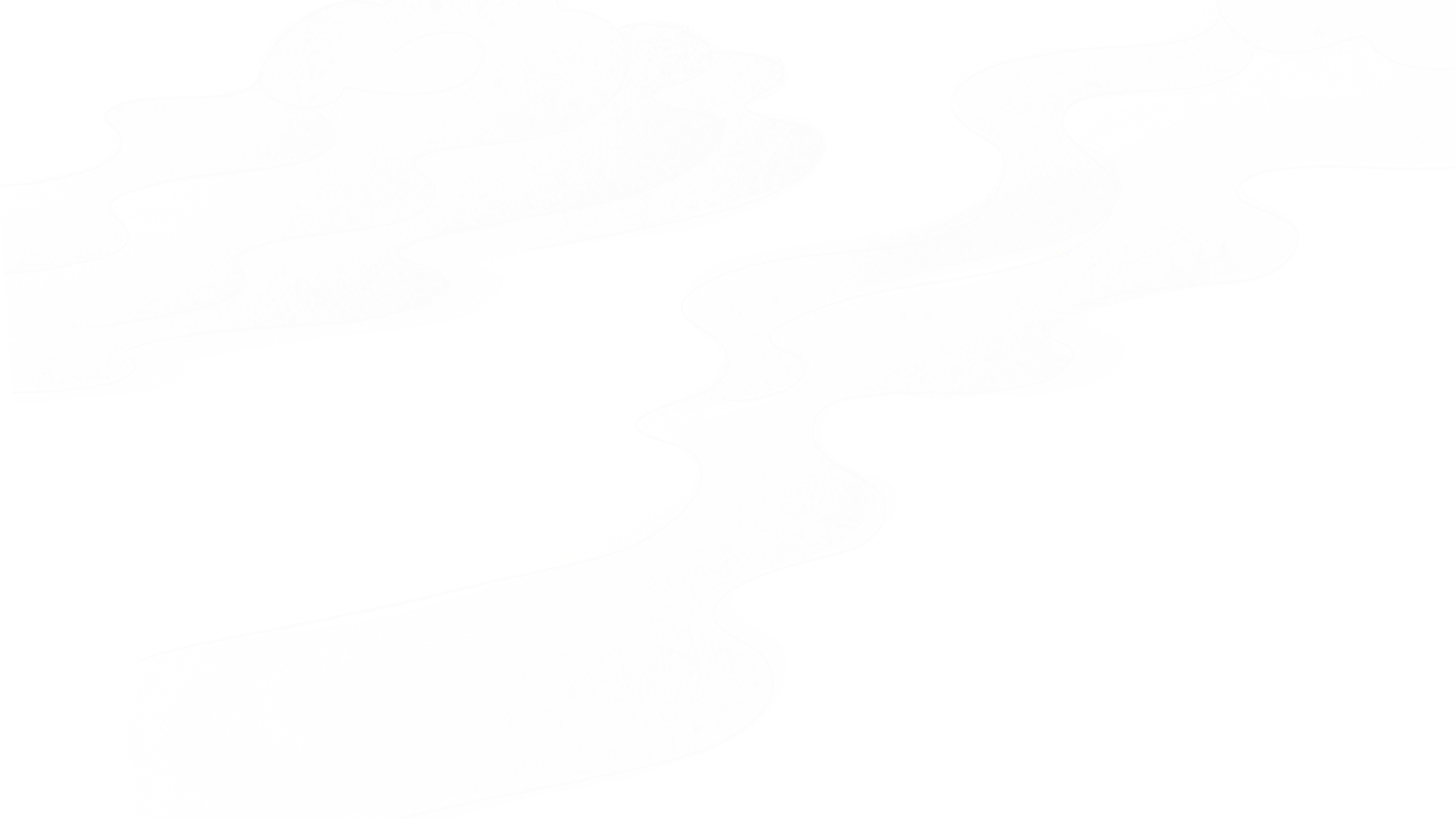 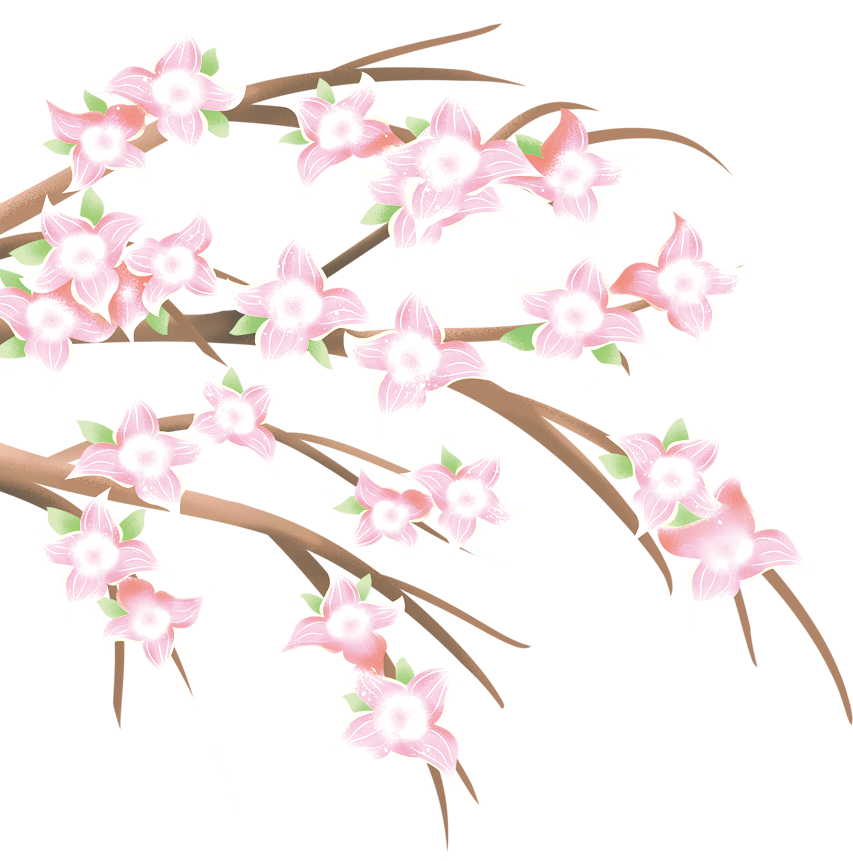 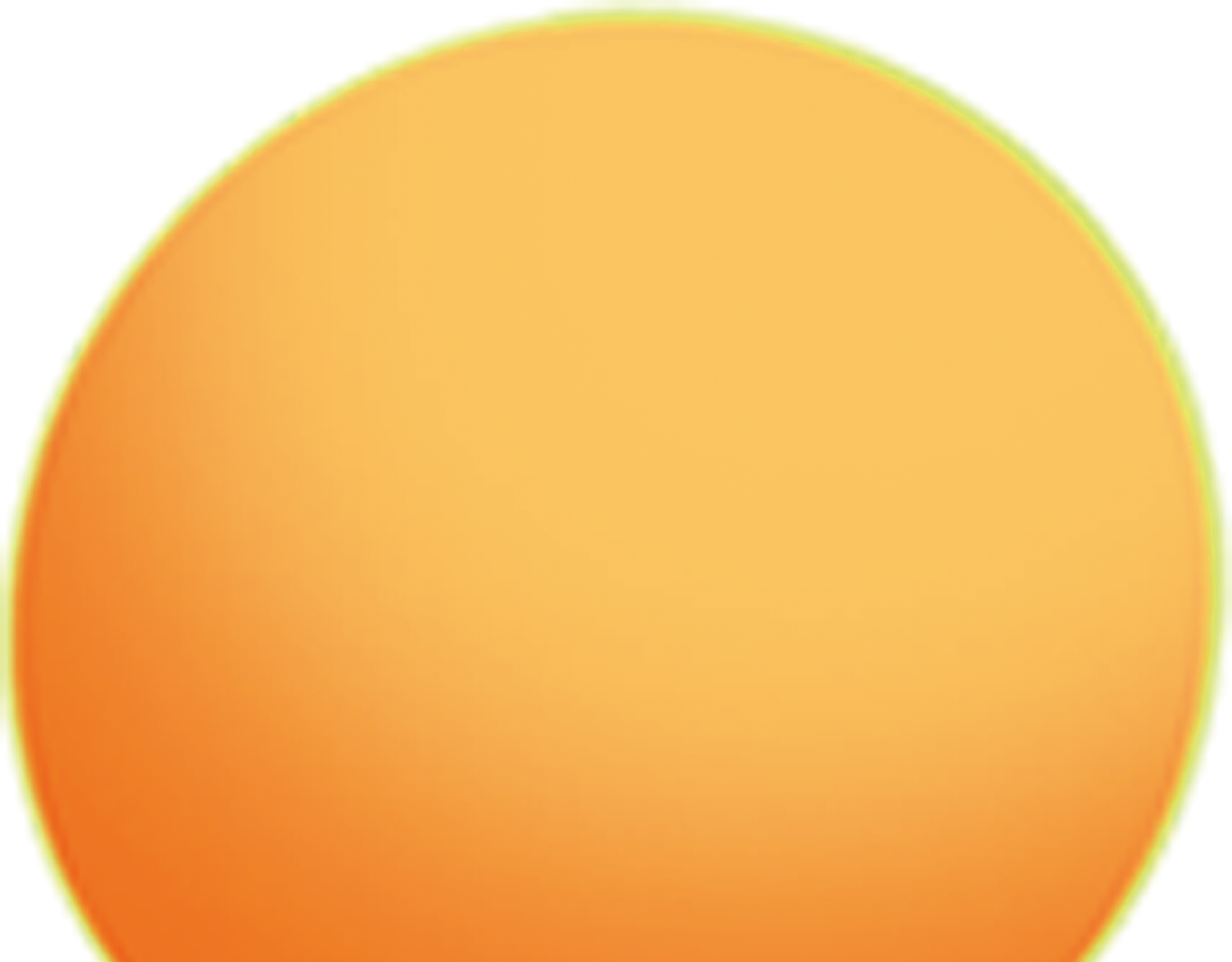 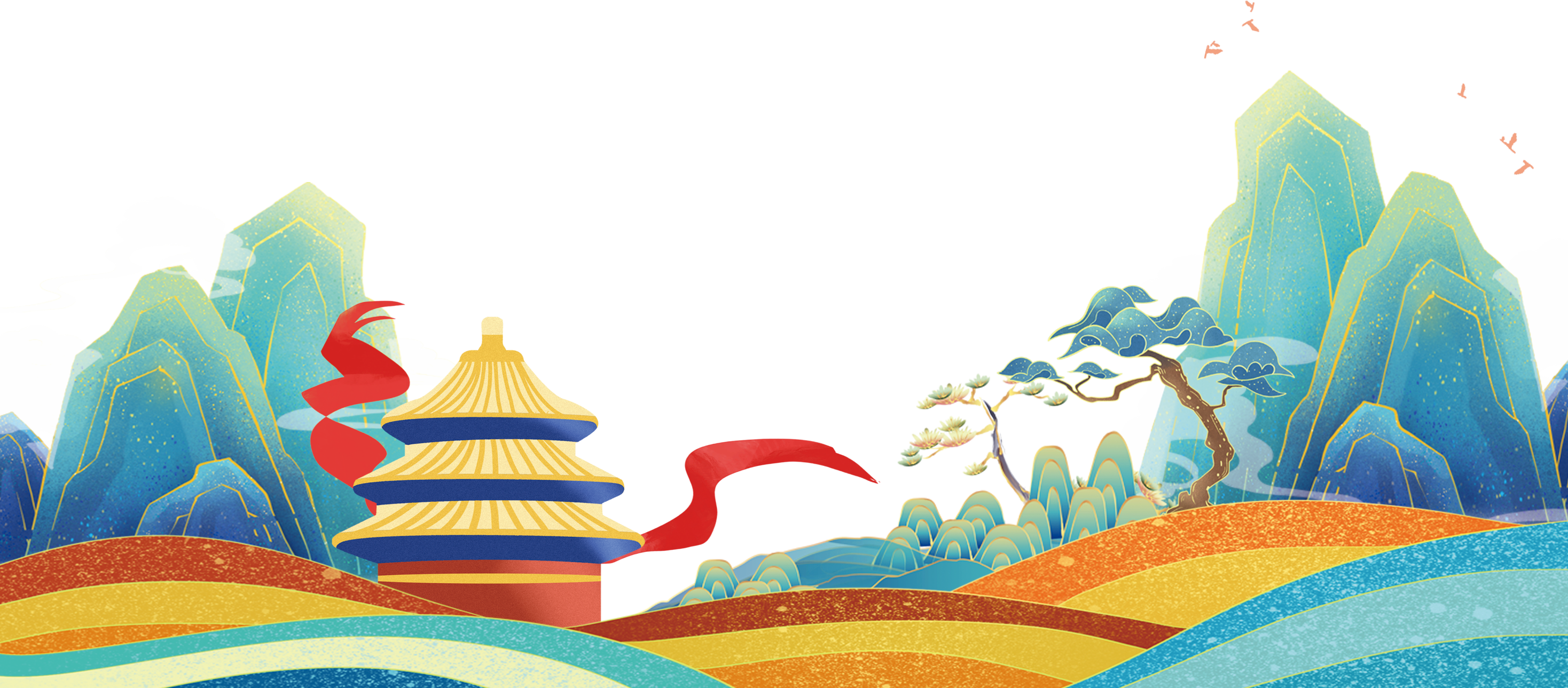 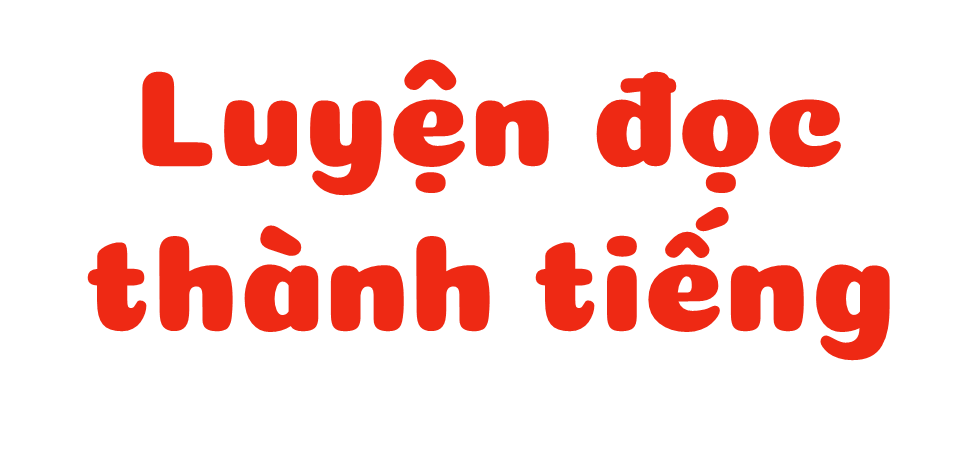 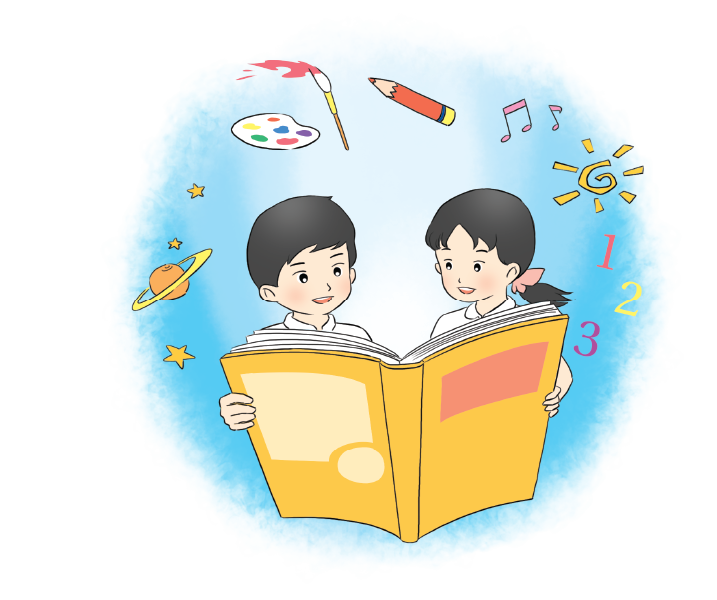 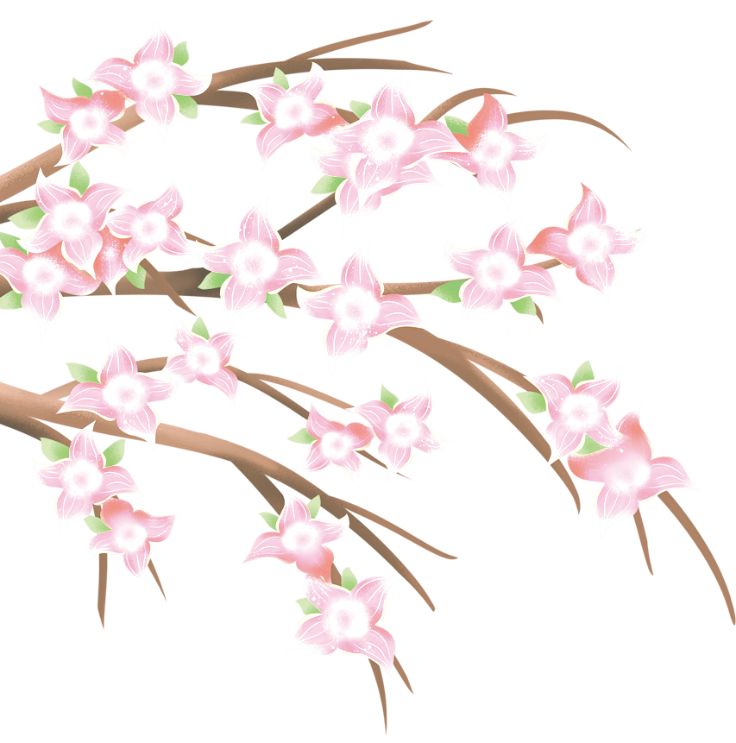 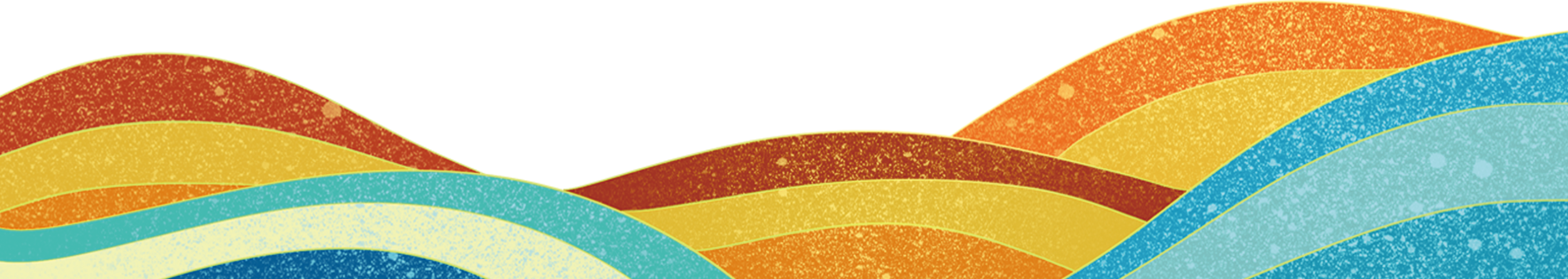 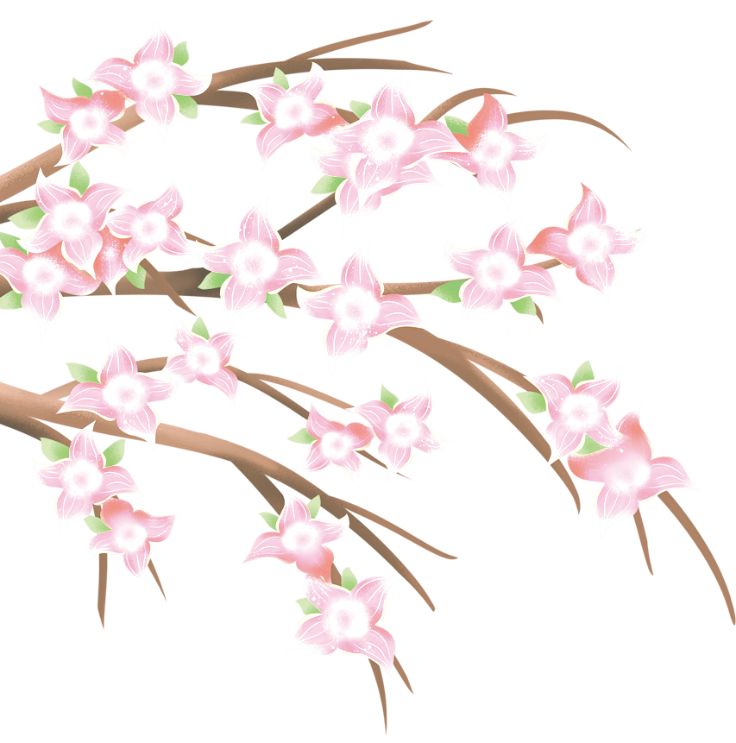 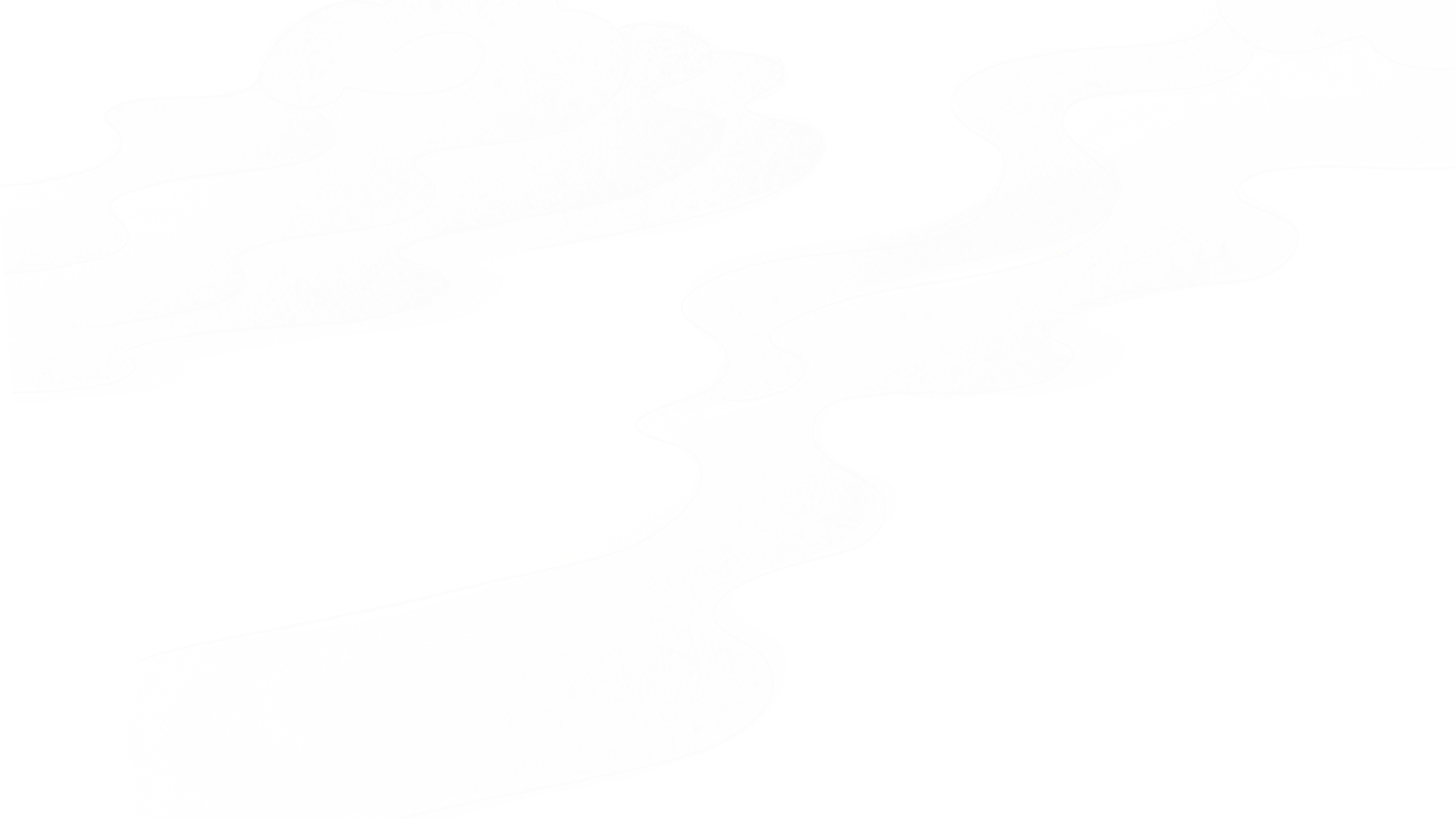 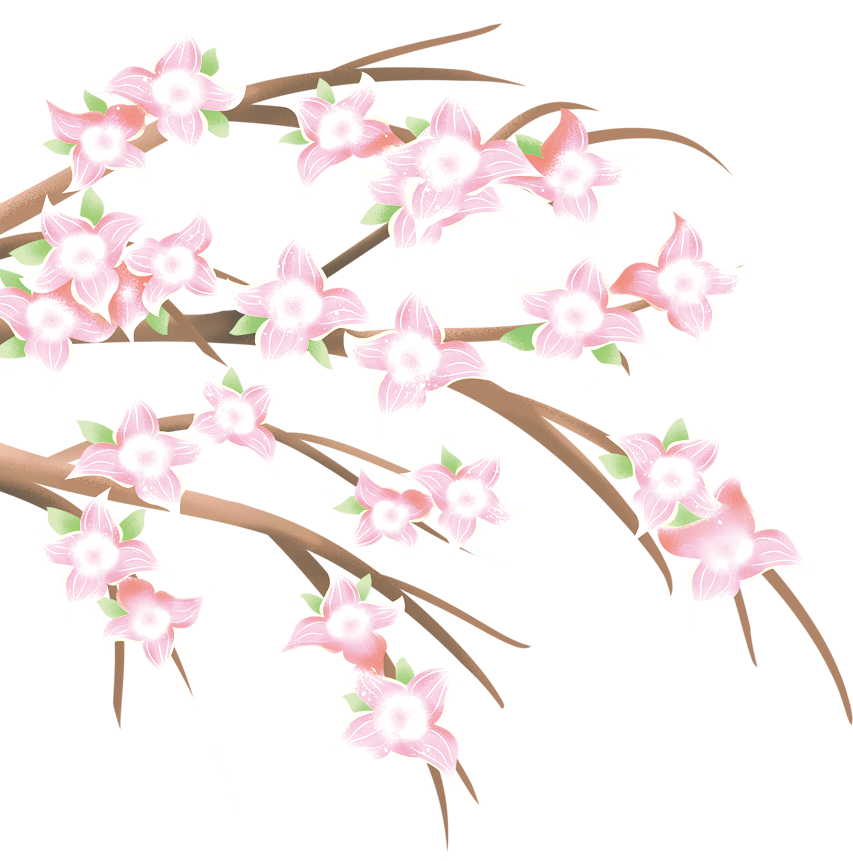 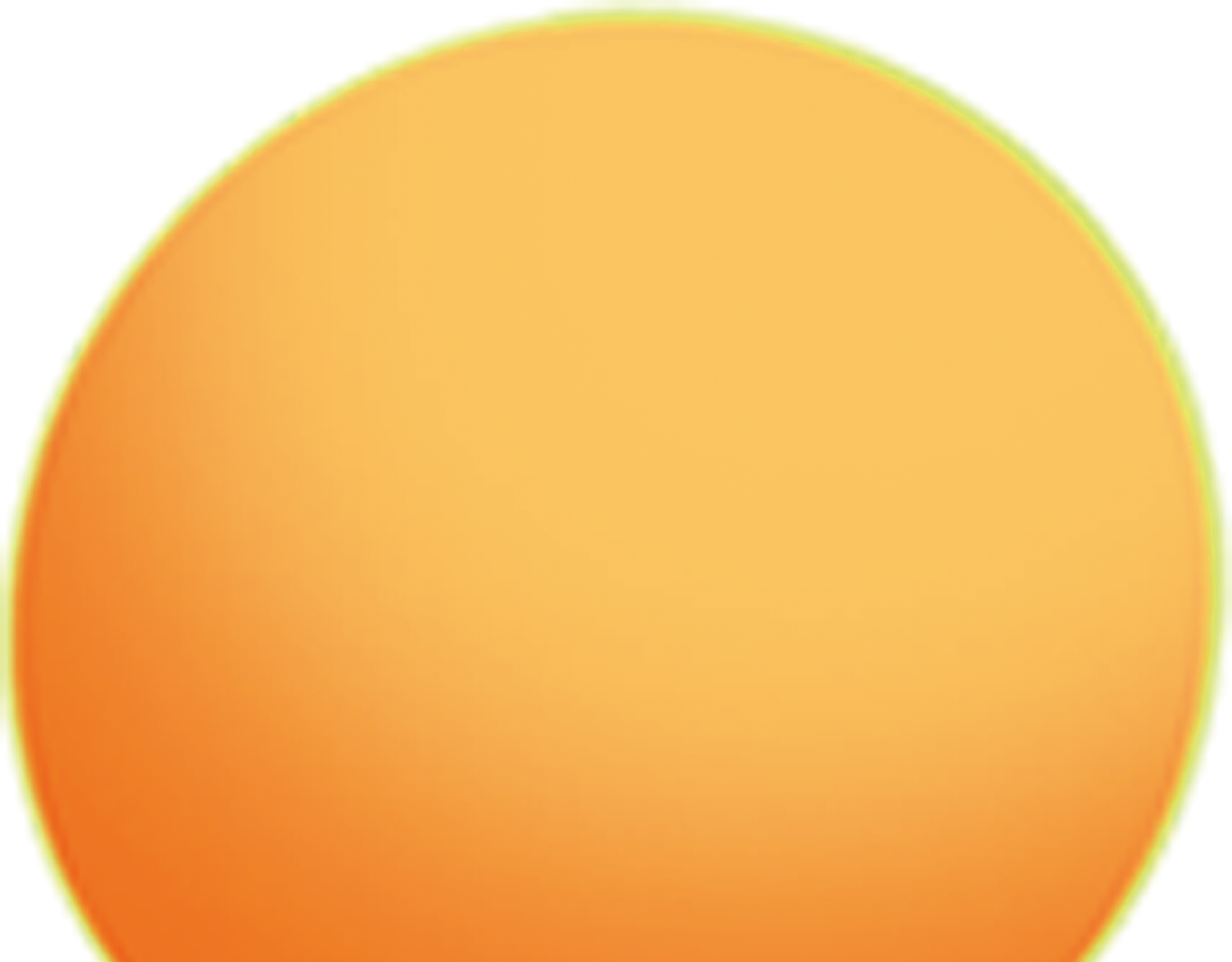 Lắng nghe đọc mẫu
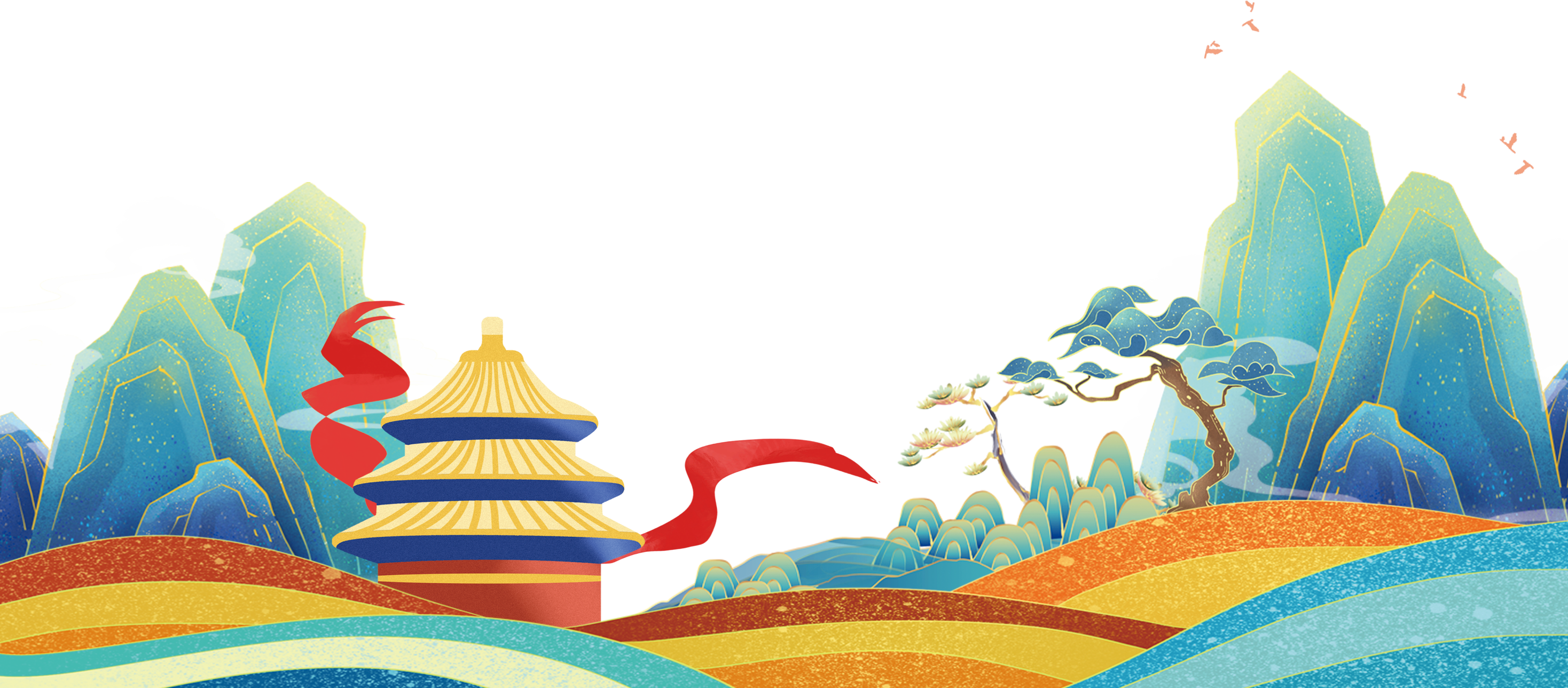 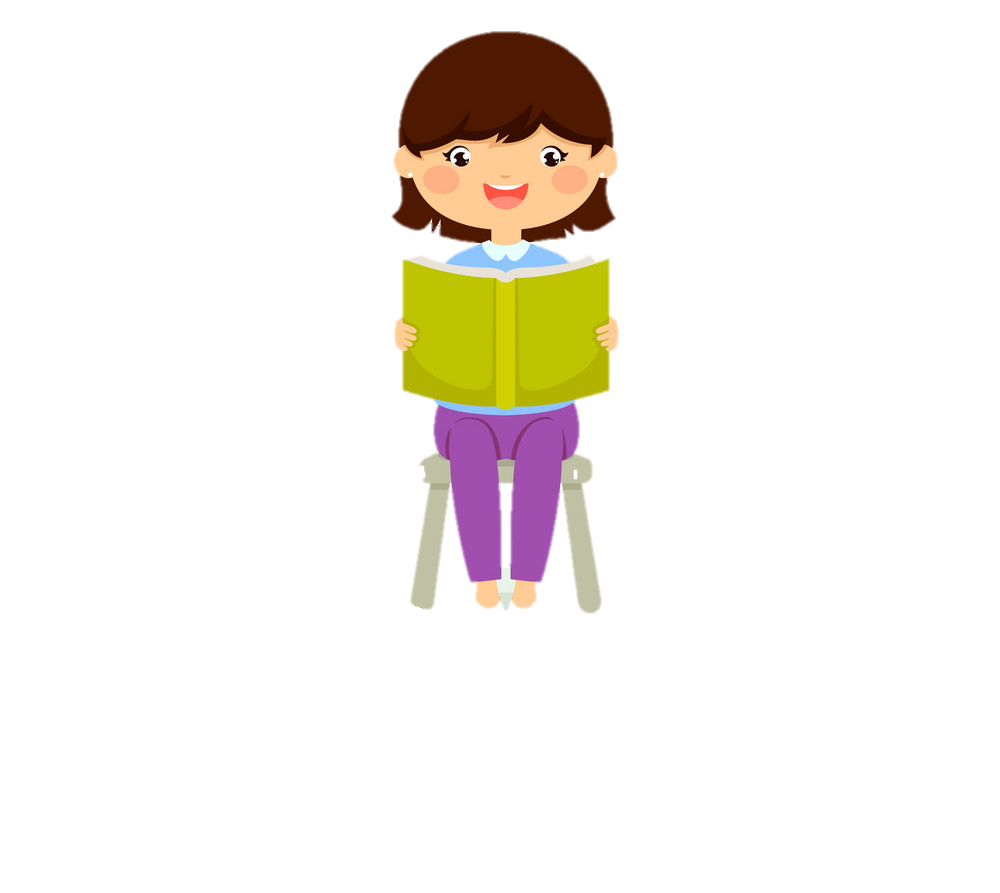 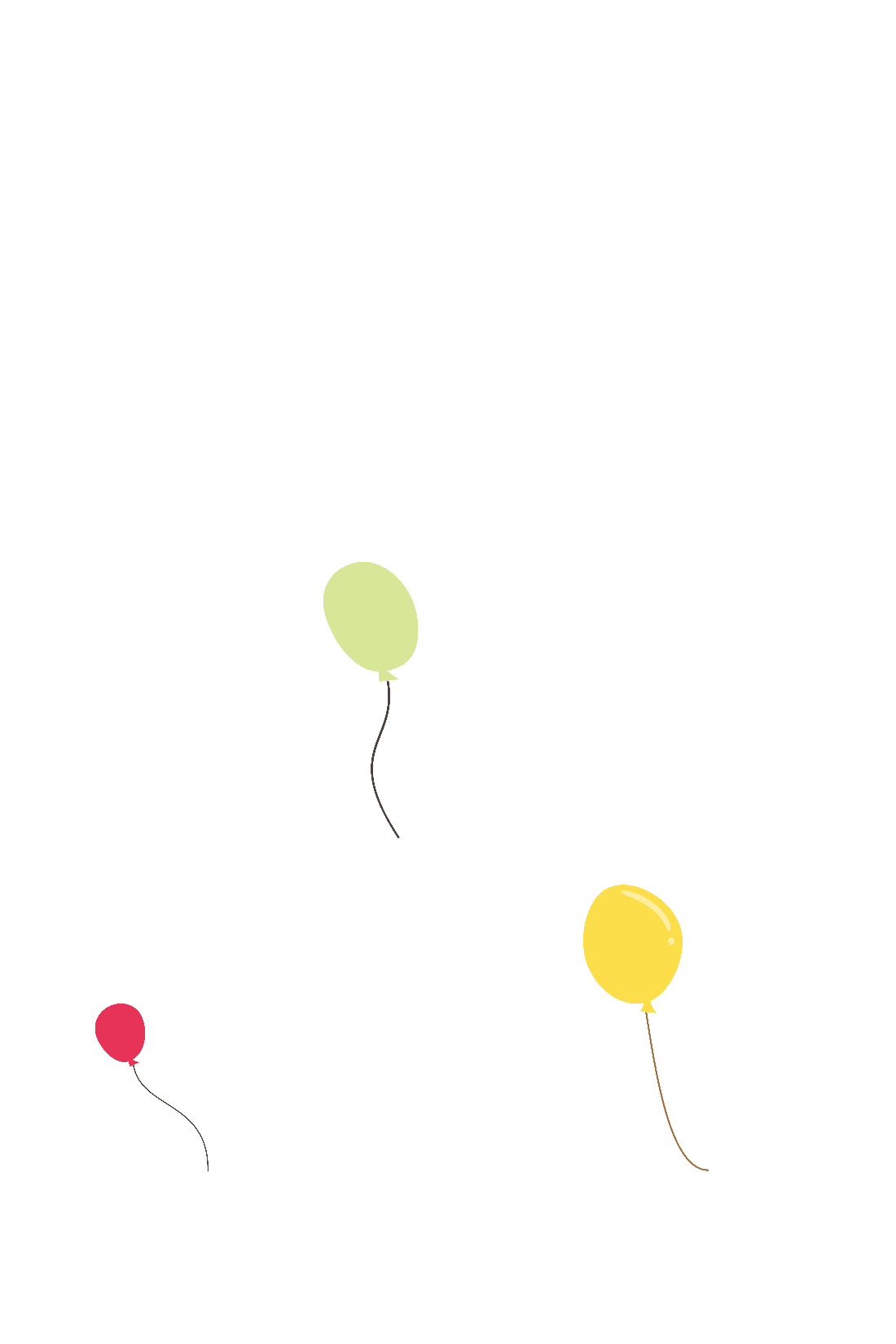 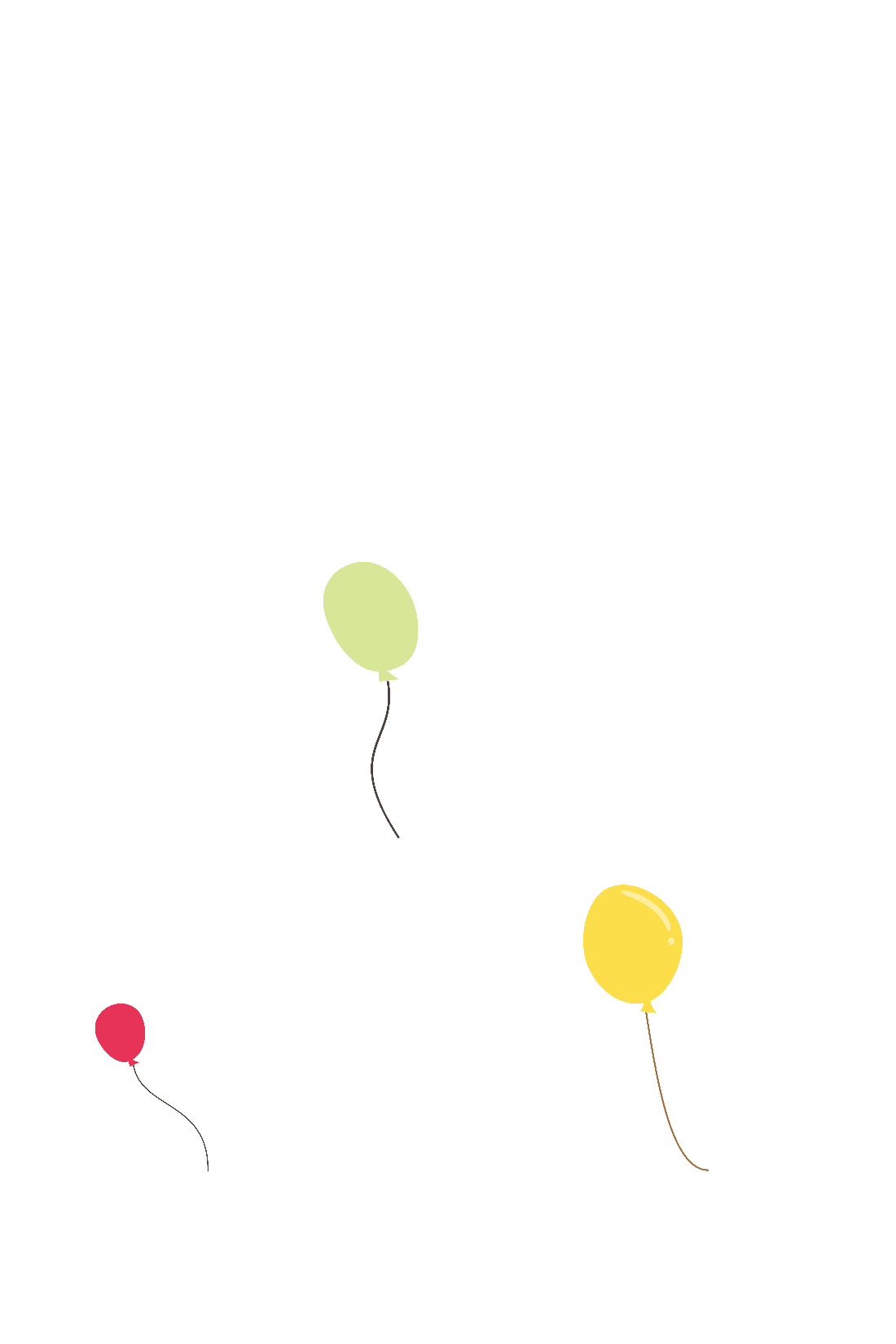 TAI NGHE
TAY DÒ
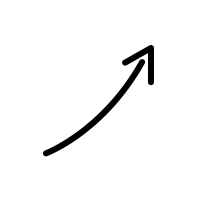 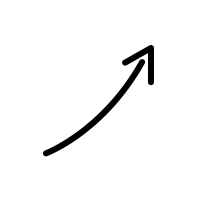 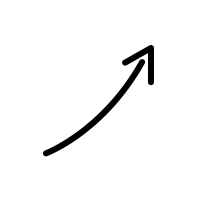 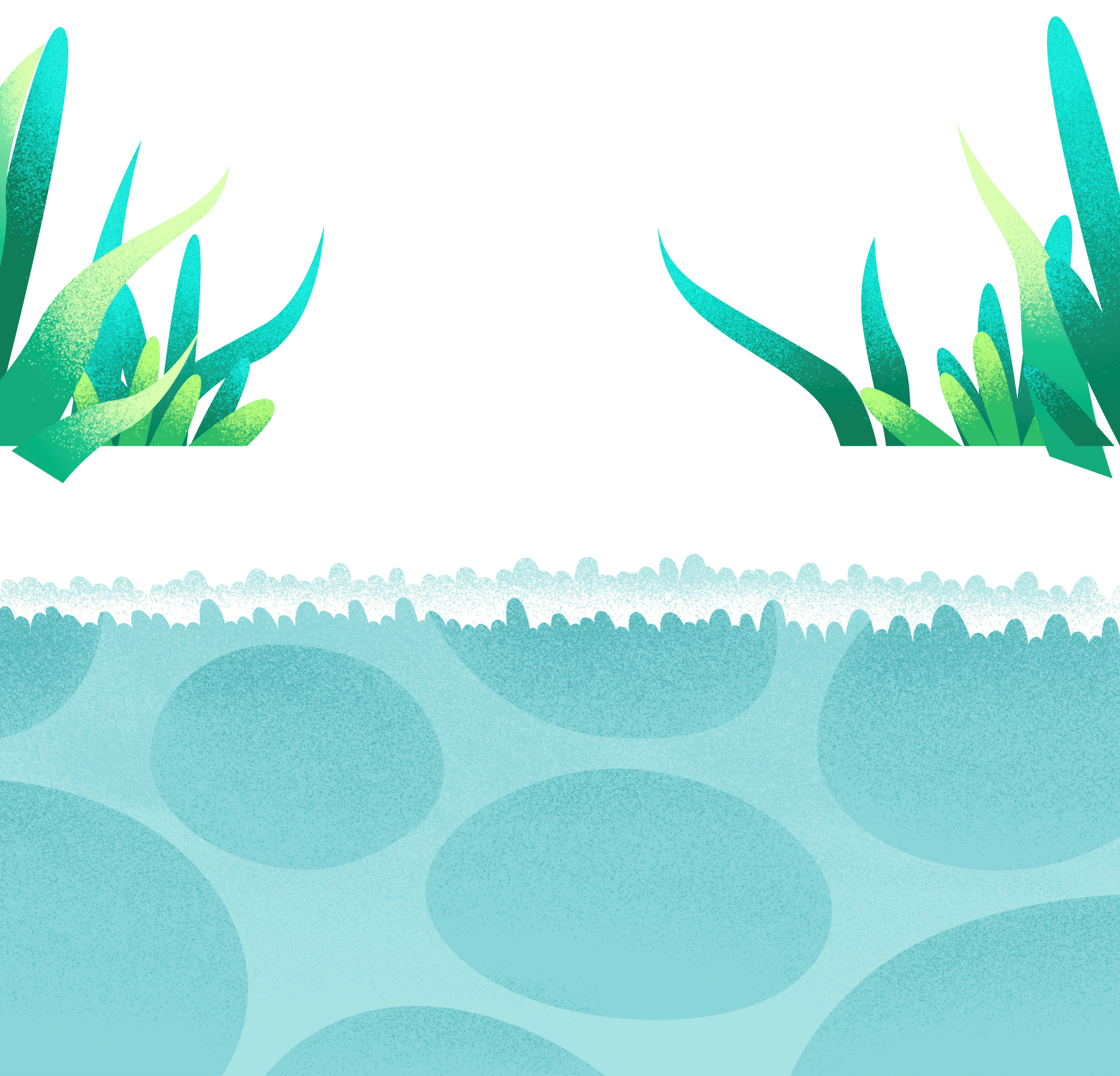 MẮT DÕI
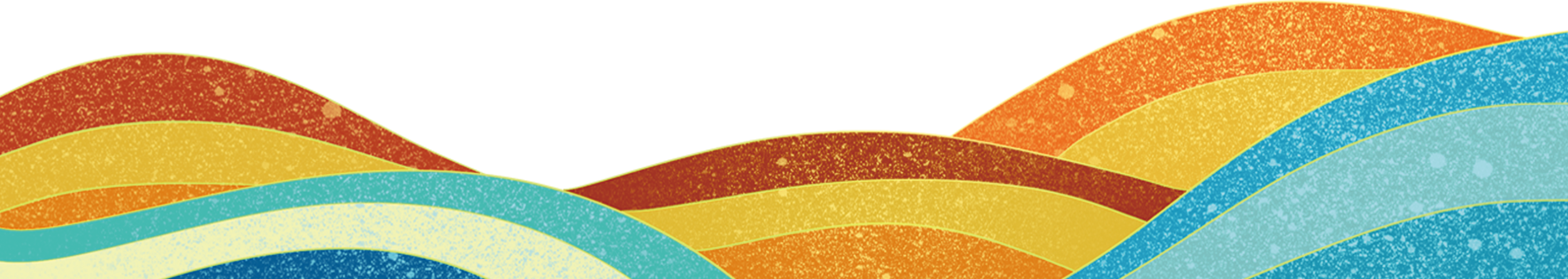 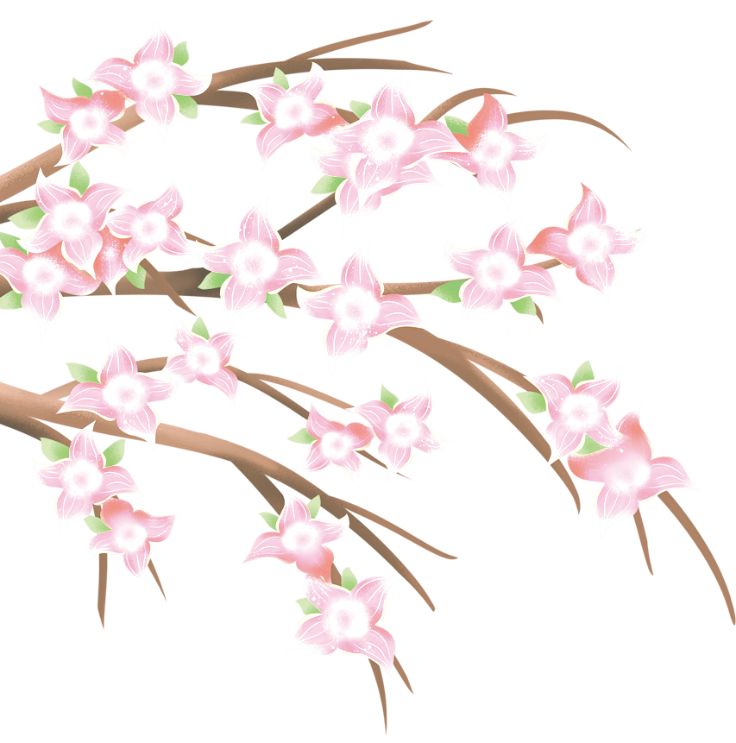 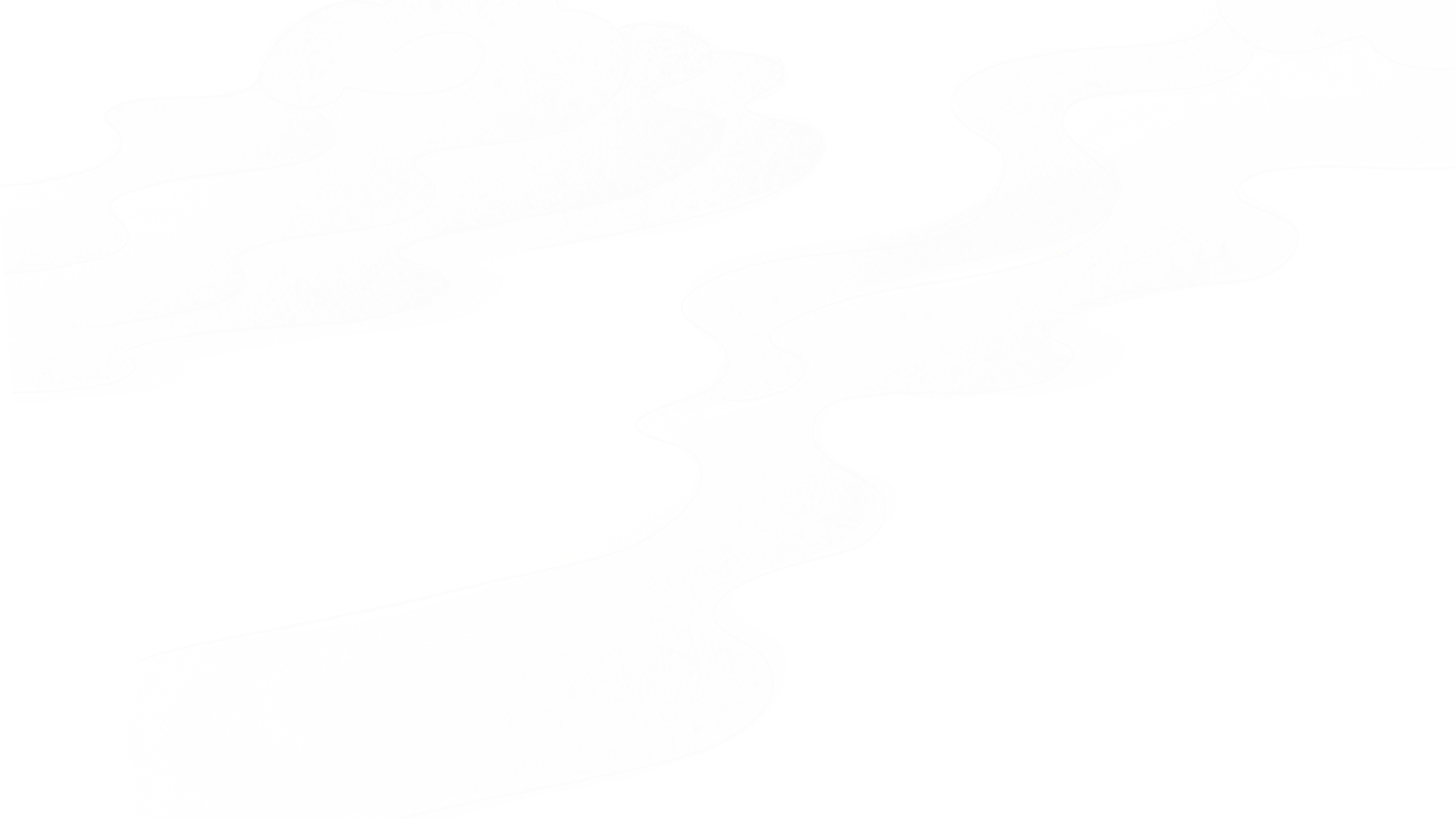 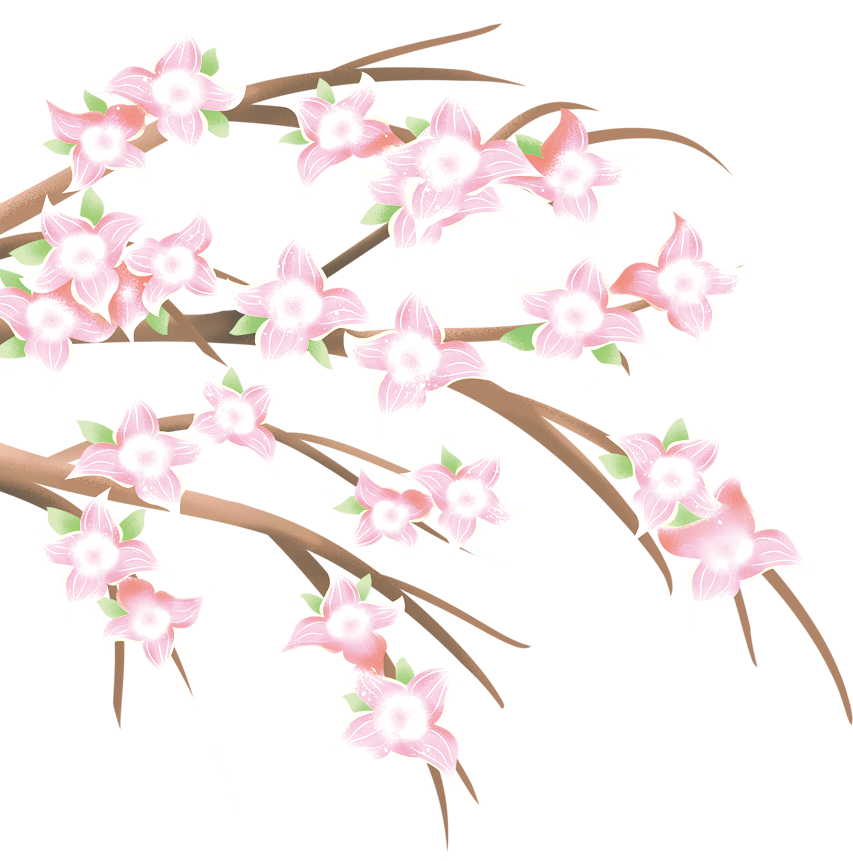 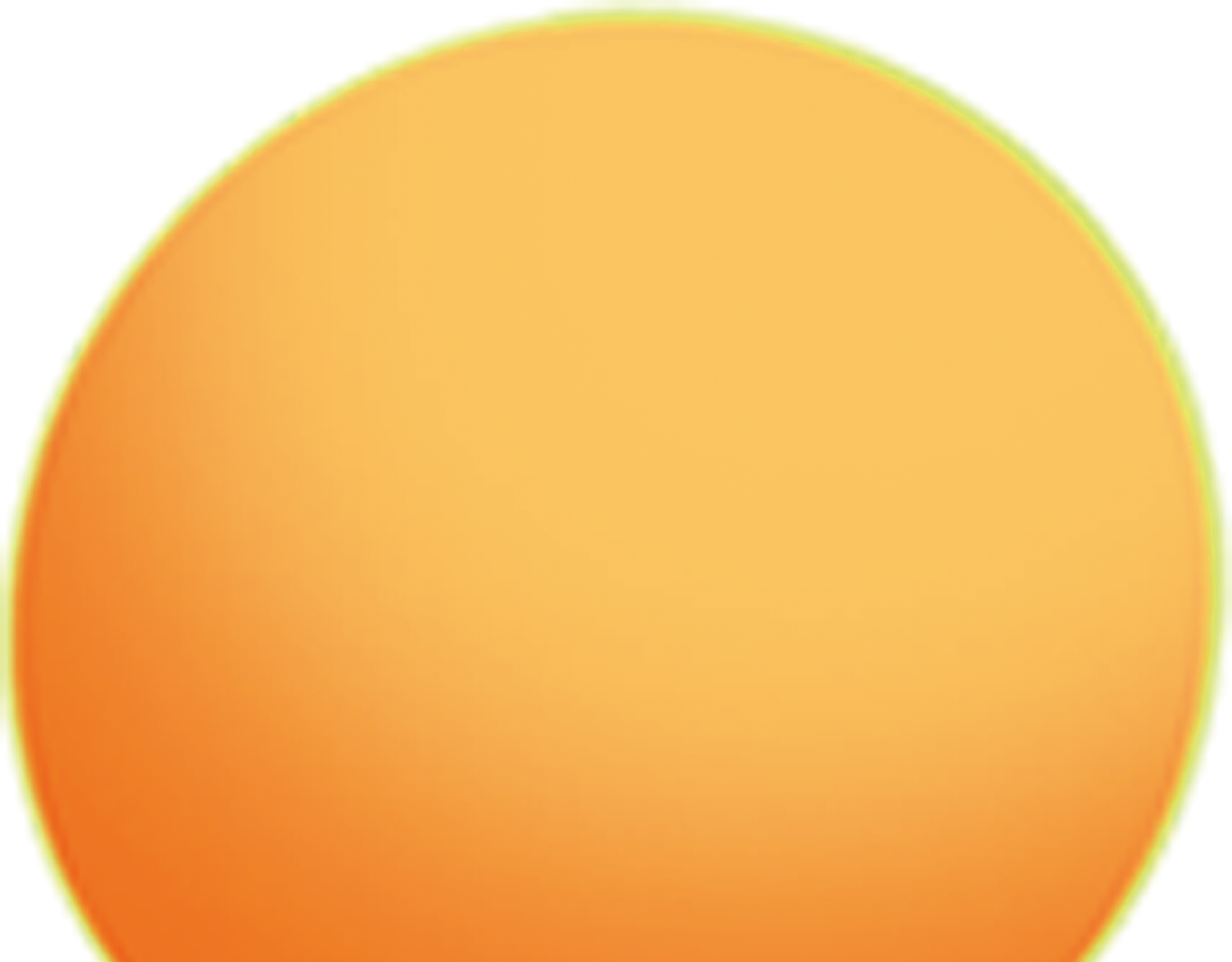 Đất nước là gì?
Là đường con bước
Là sông con bơi
Là cánh chim trời
Là vầng mây trắng?
 
Mặt trời khoe nắng
Cho ngày đẹp hơn
Mọi điều giản đơn
Cộng thành đất nước.  
(Huỳnh Mai Liên)
Cho con hỏi nhé
Đất nước là gì
Vẽ bằng bút chì
Có vừa trang giấy?

Làm sao để thấy
Núi cao thế nào
Biển rộng là bao
Cách nào đo nhỉ?
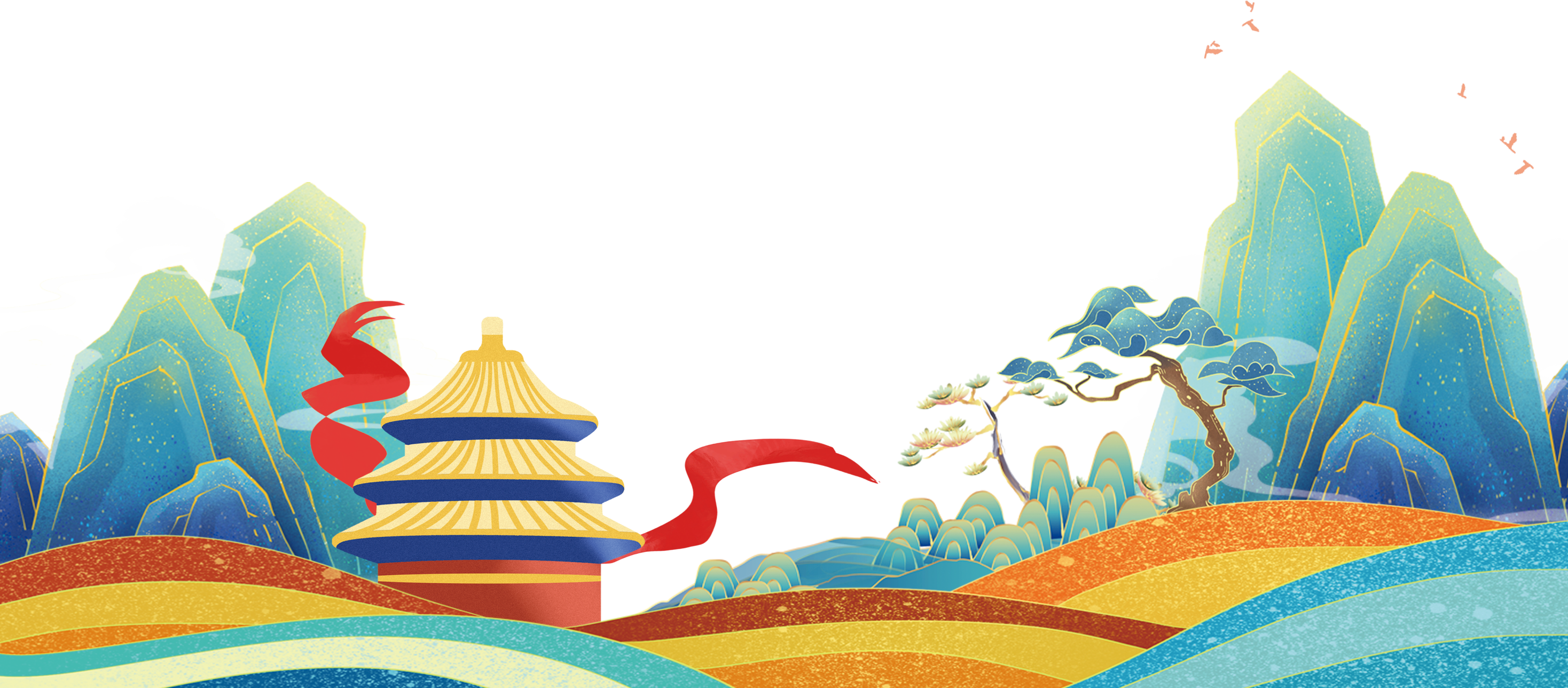 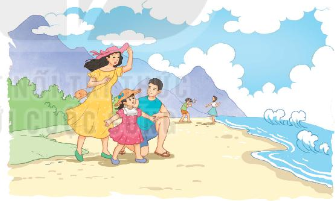 Hay là con nghĩ
Đất nước trong nhà
Là mẹ là cha
Là cờ Tổ quốc?

Vần thơ con thuộc
Bài văn con làm
Tiếng Việt dịu dàng
Có là đất nước?
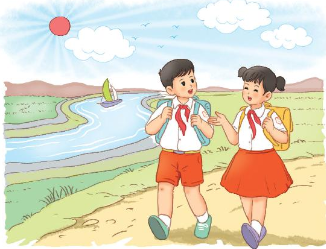 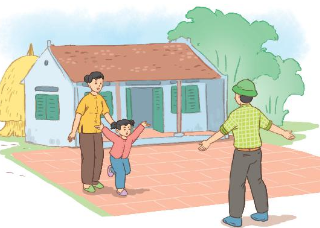 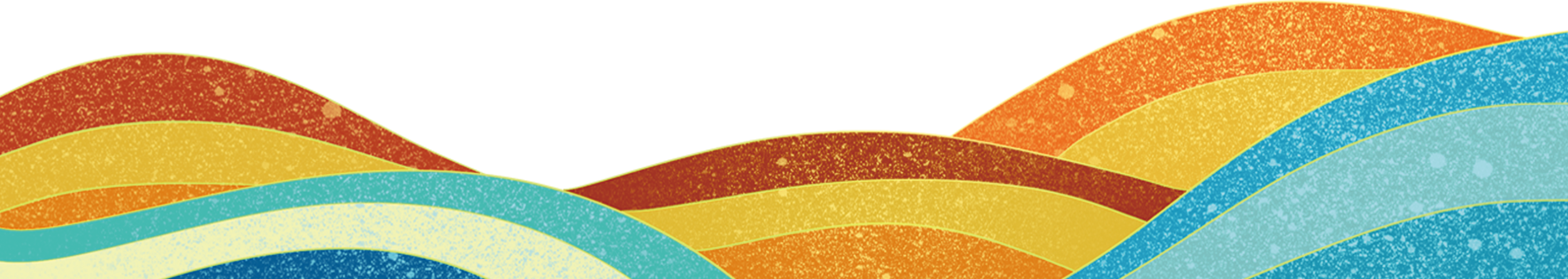 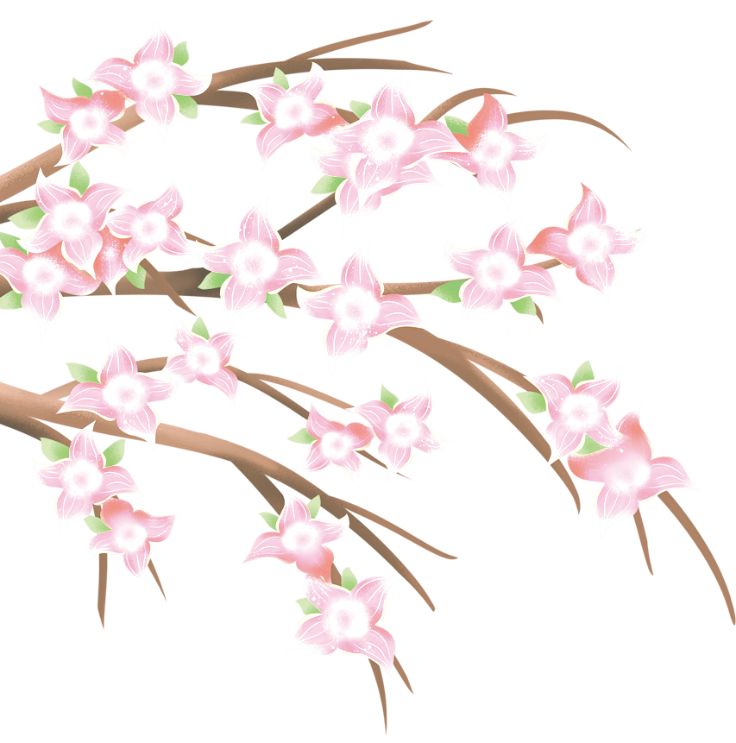 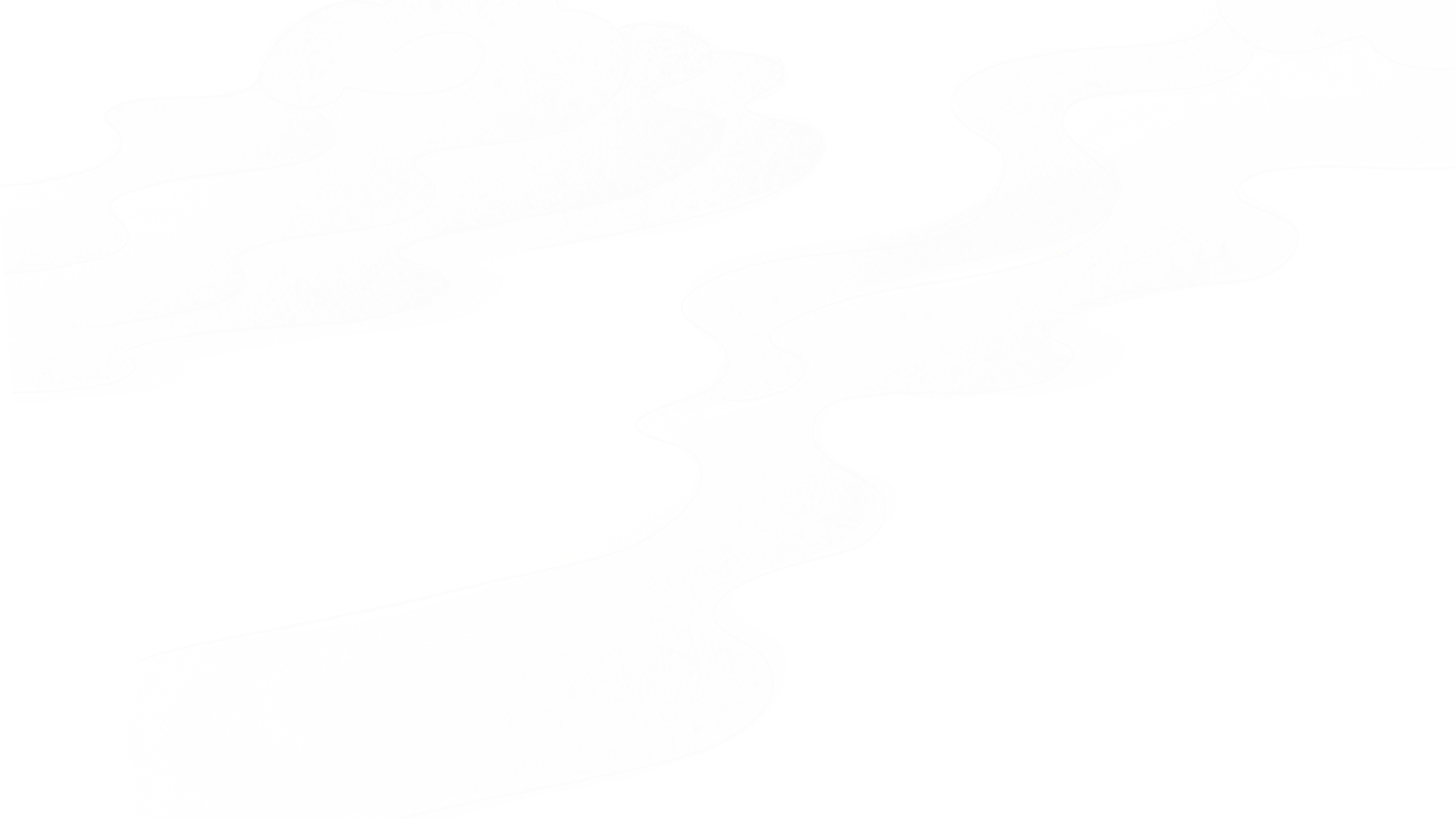 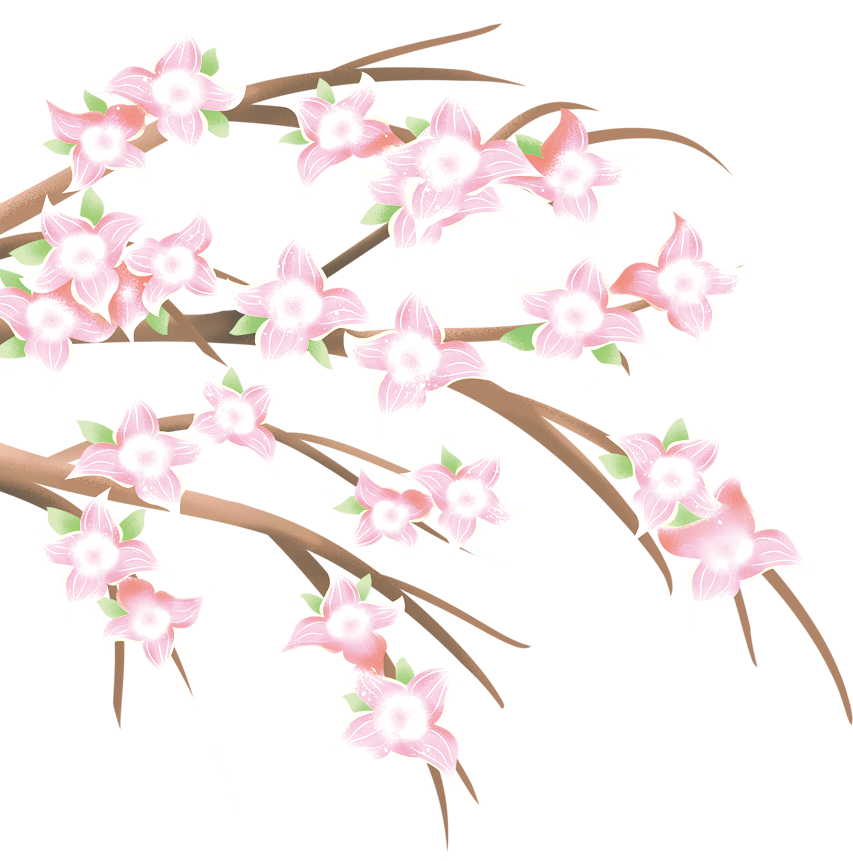 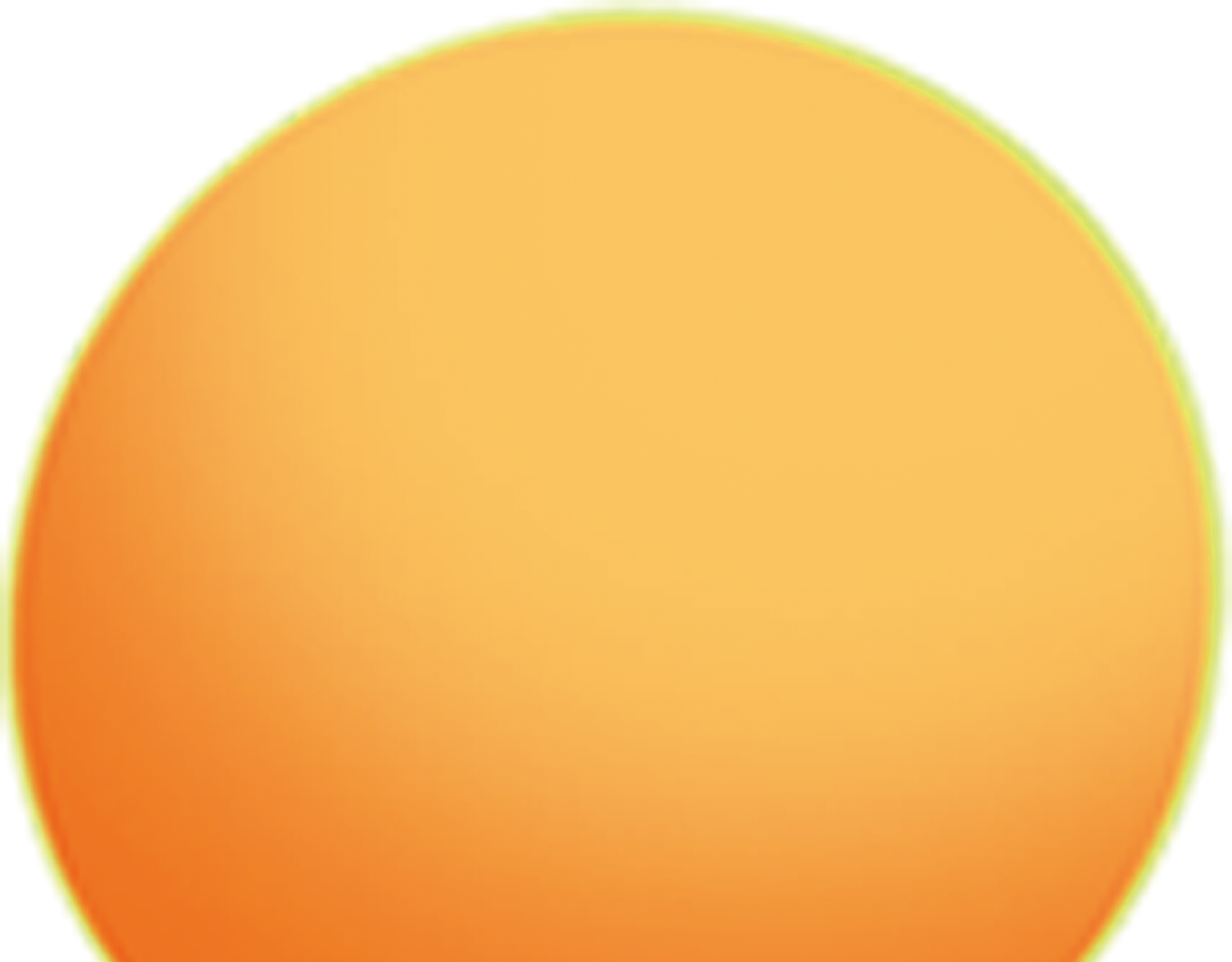 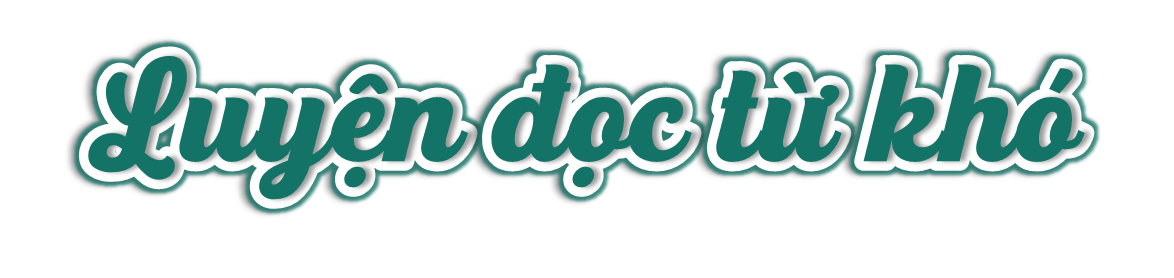 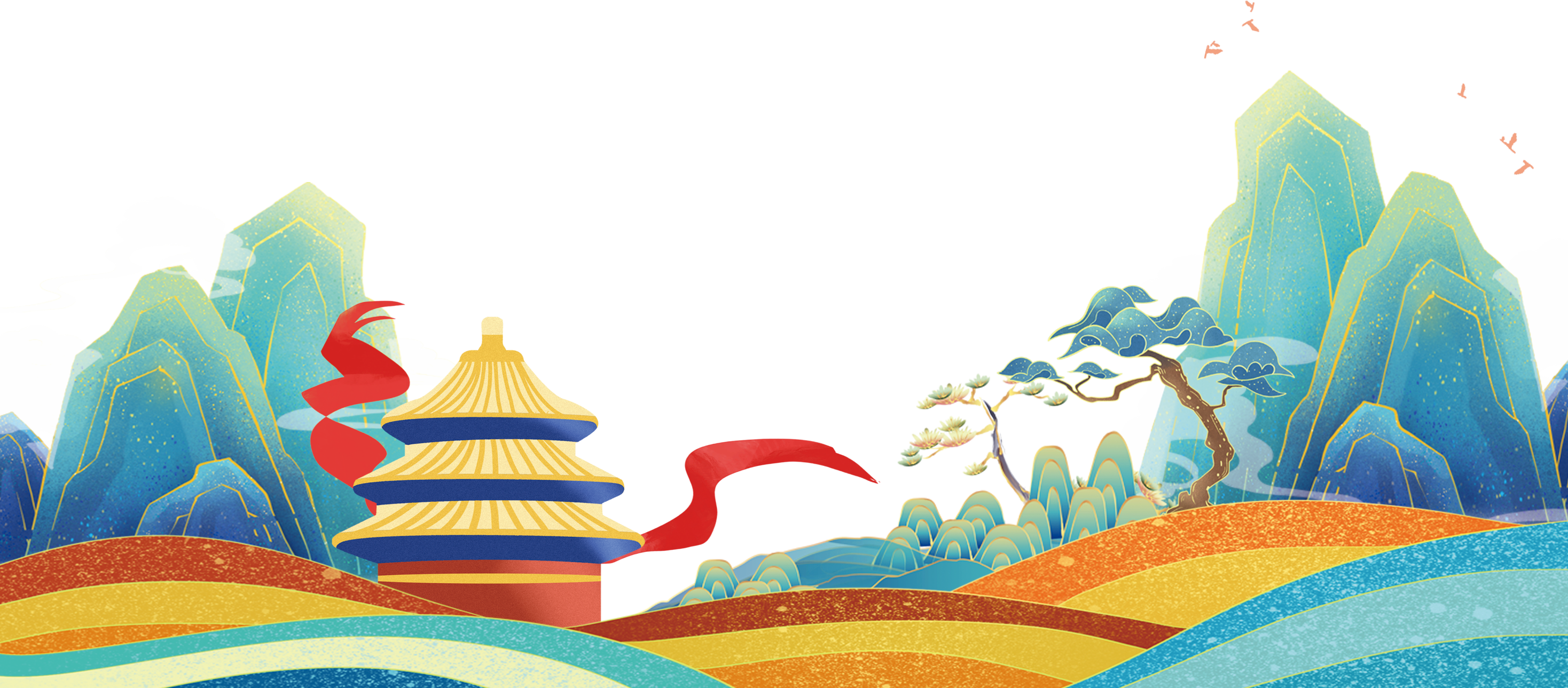 Biển rộng là bao
Núi cao thế này
Làm sao để thấy
Đất nước là gì?
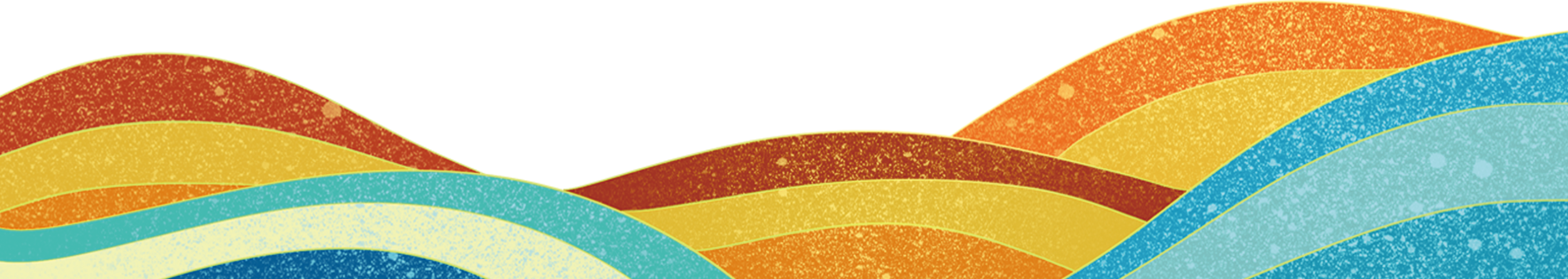 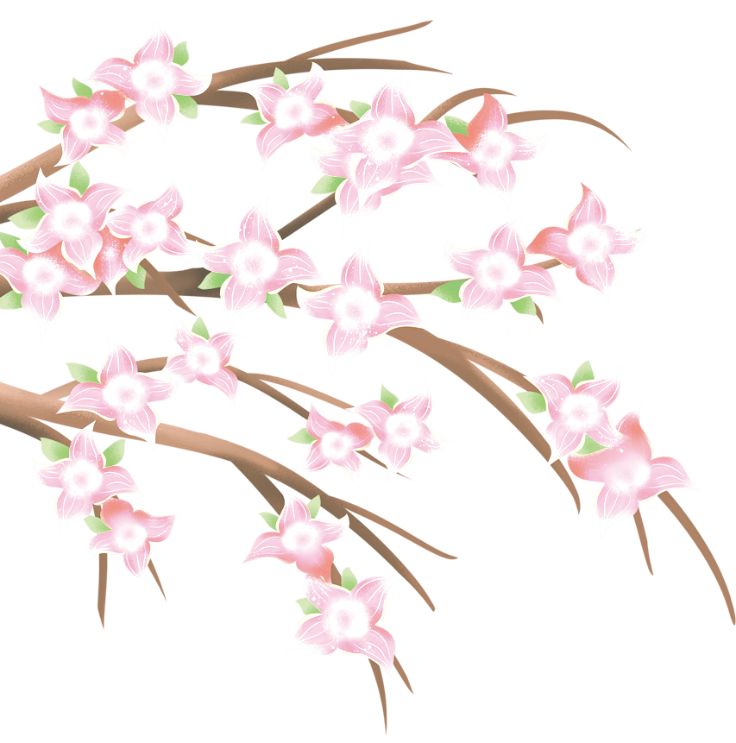 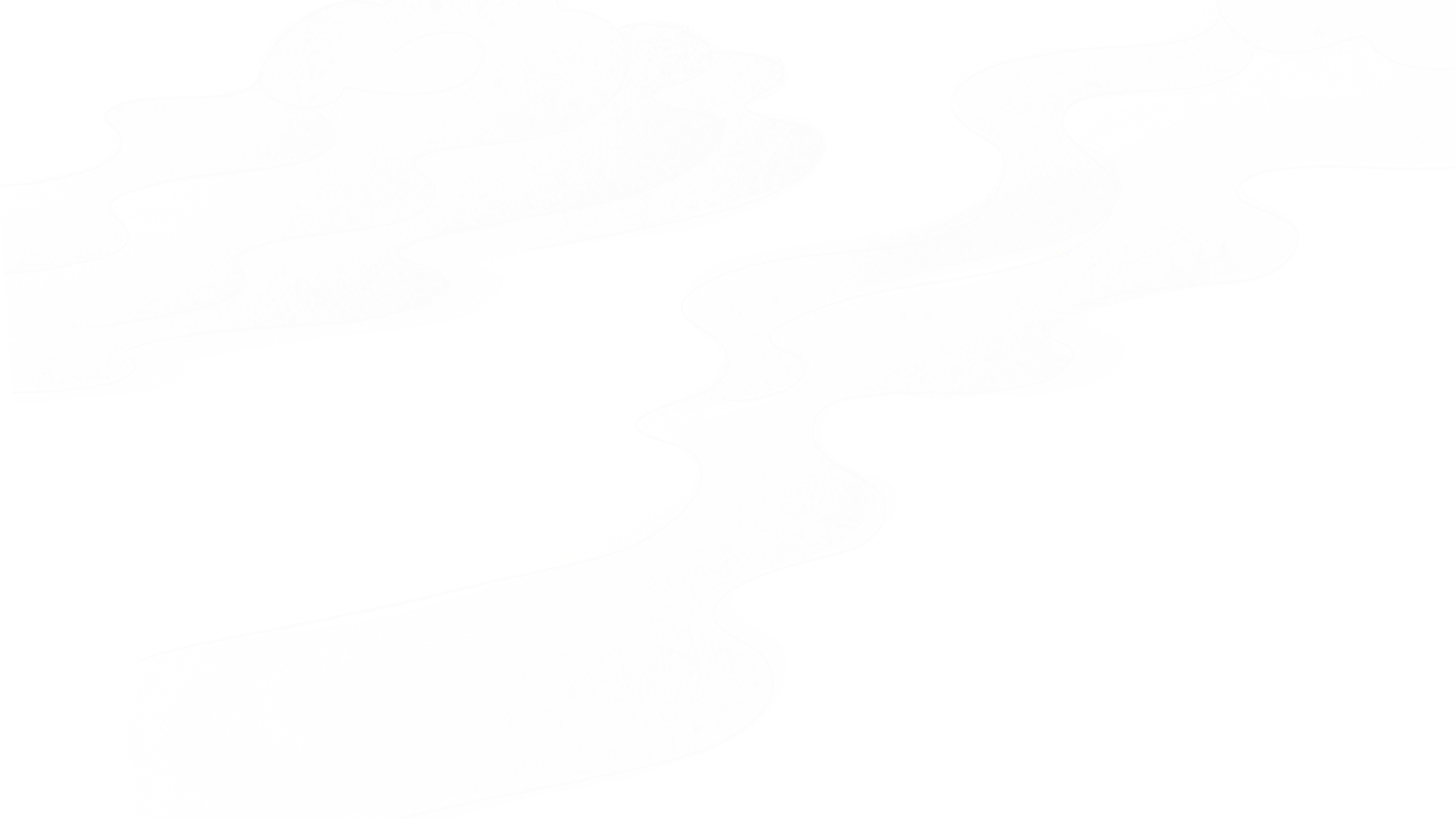 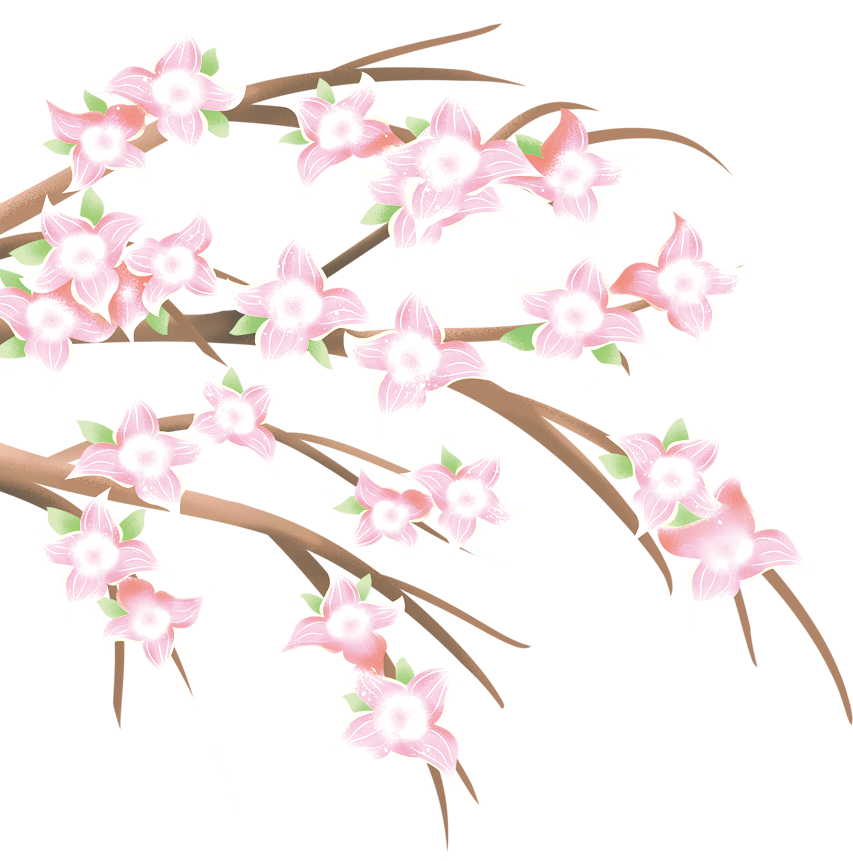 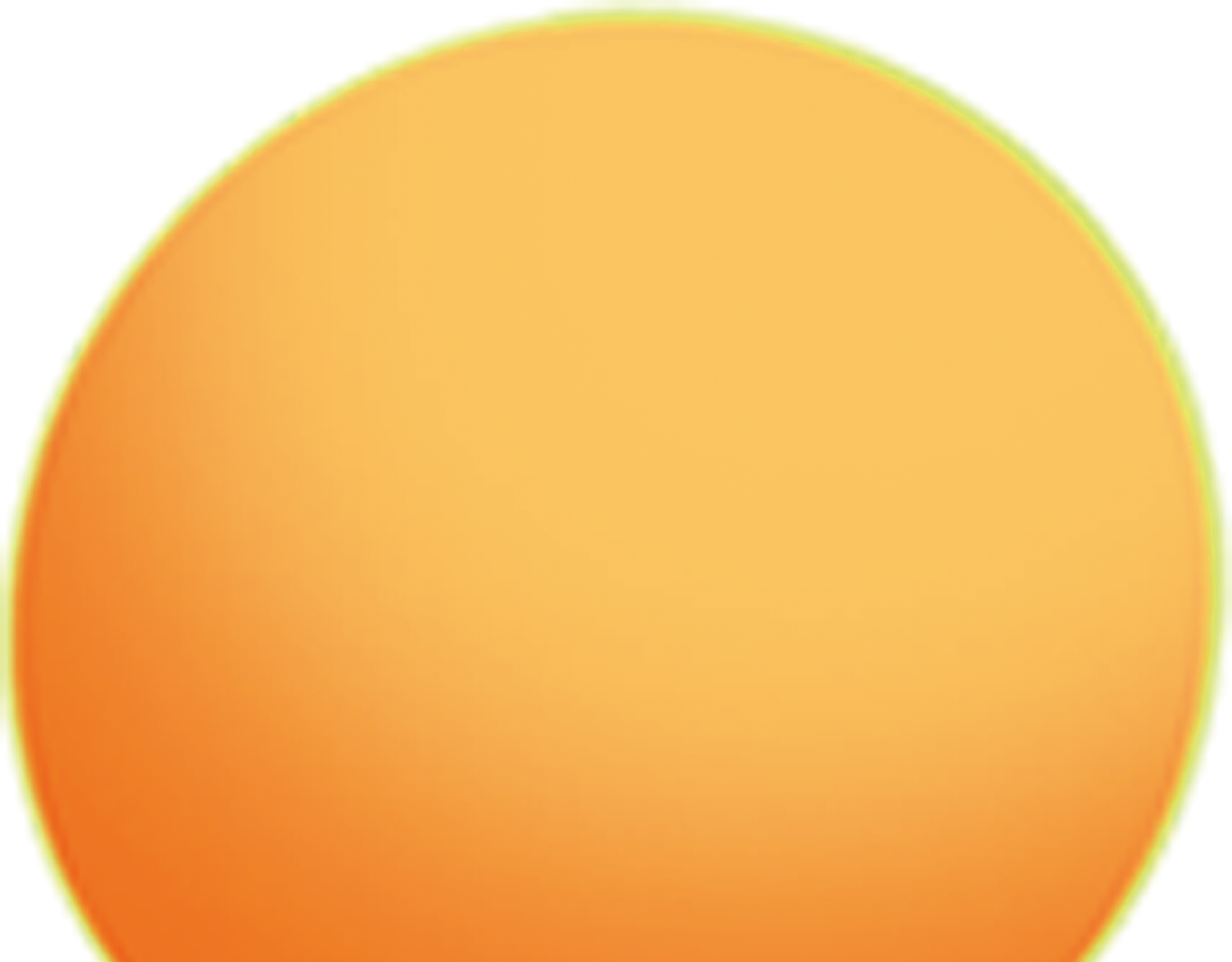 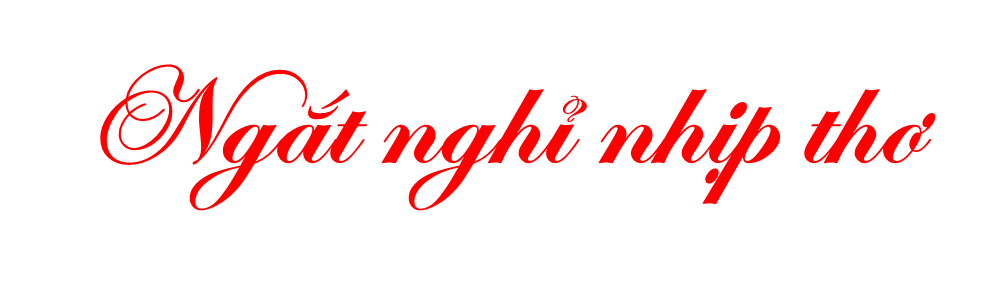 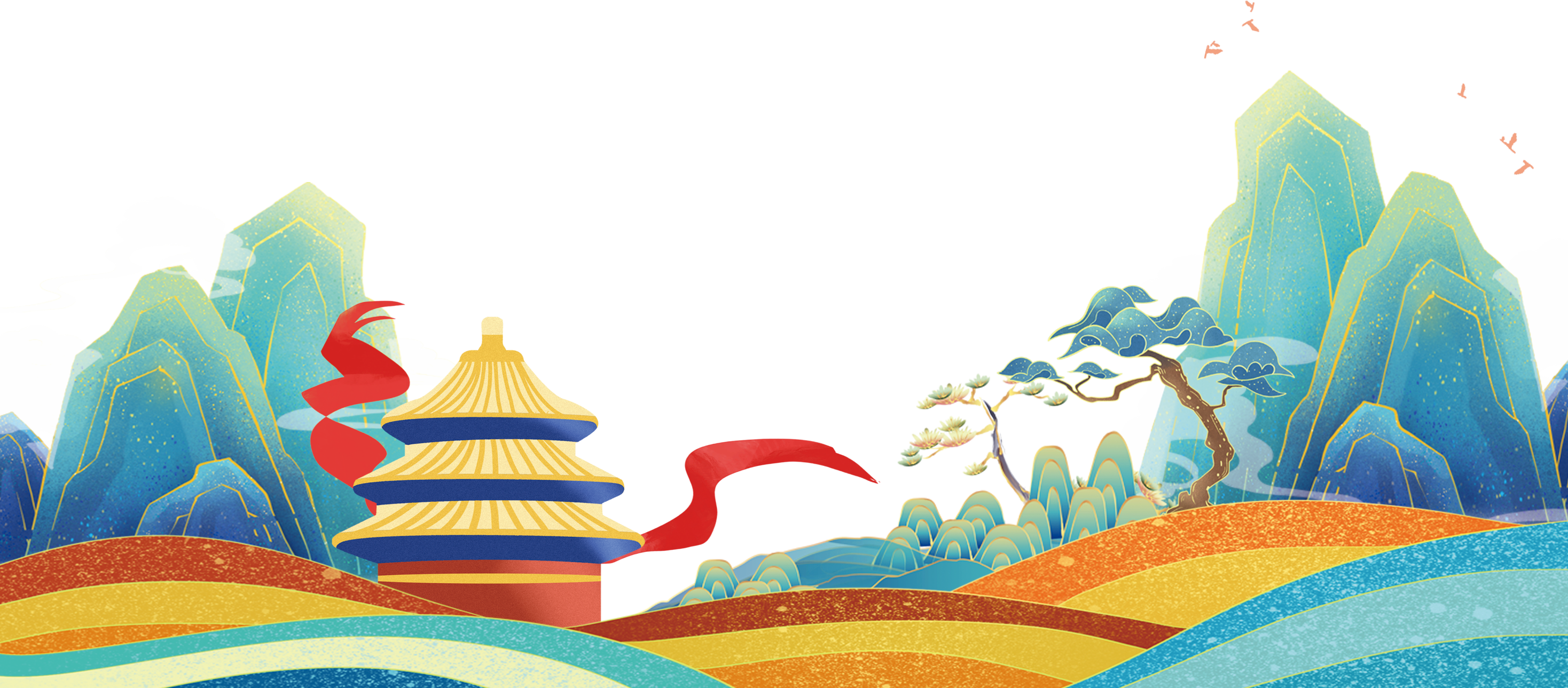 Hay là con nghĩ/
Đất nước trong nhà/
Là mẹ/là cha/
Lá cờ Tổ quốc?//
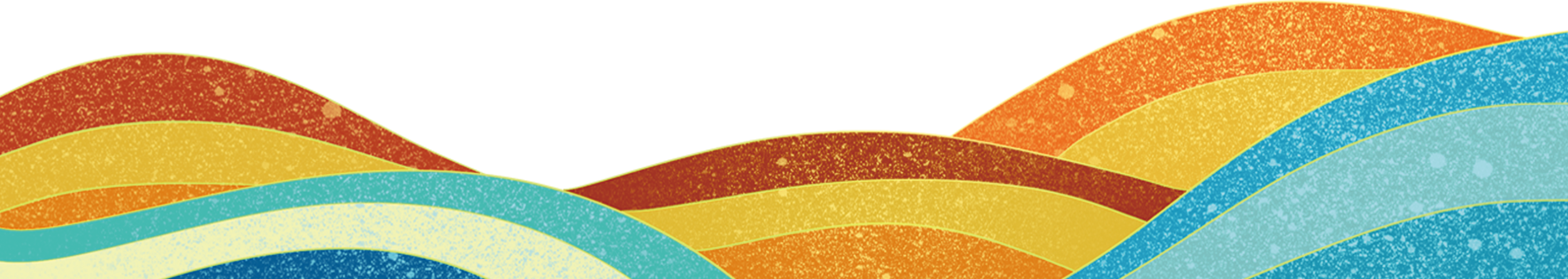 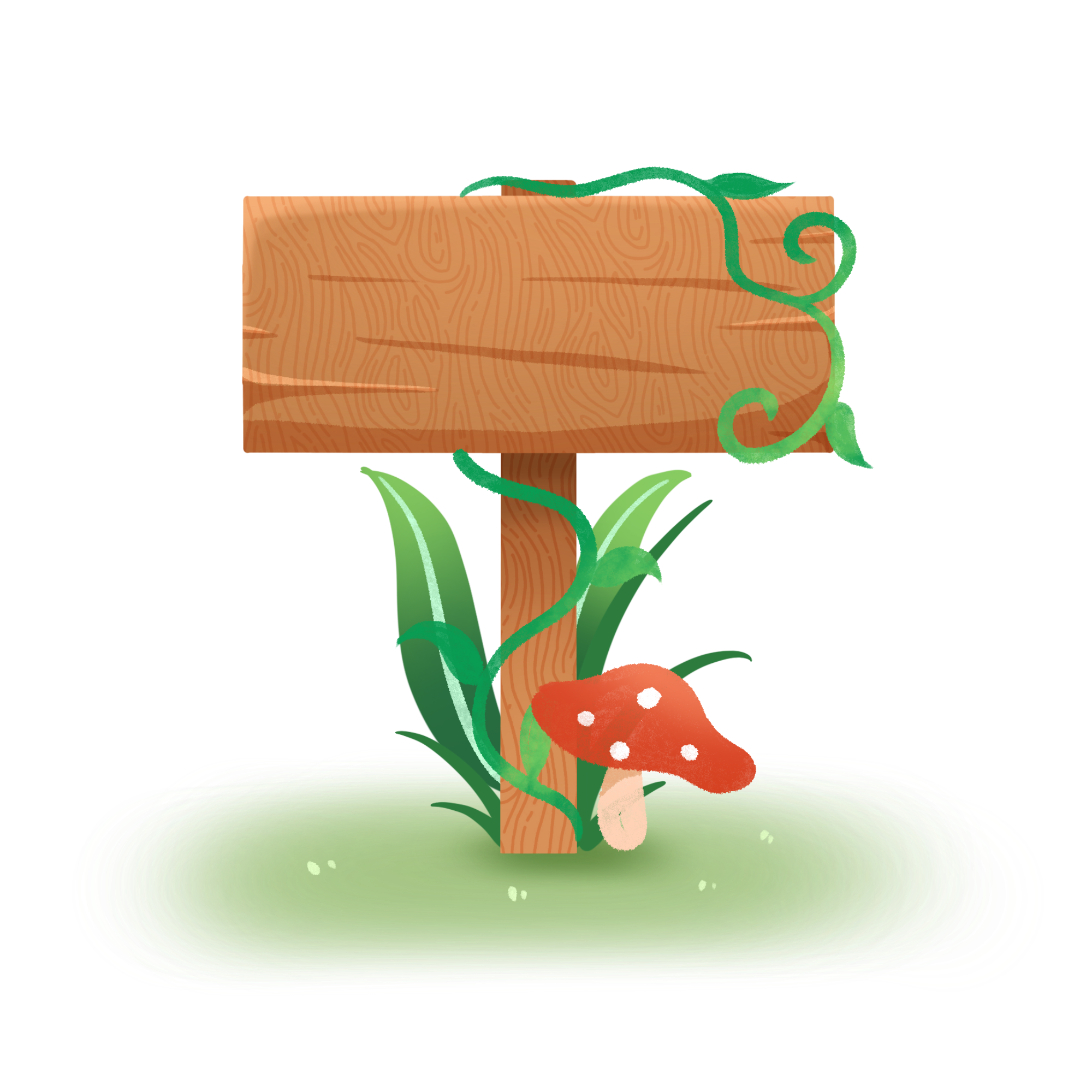 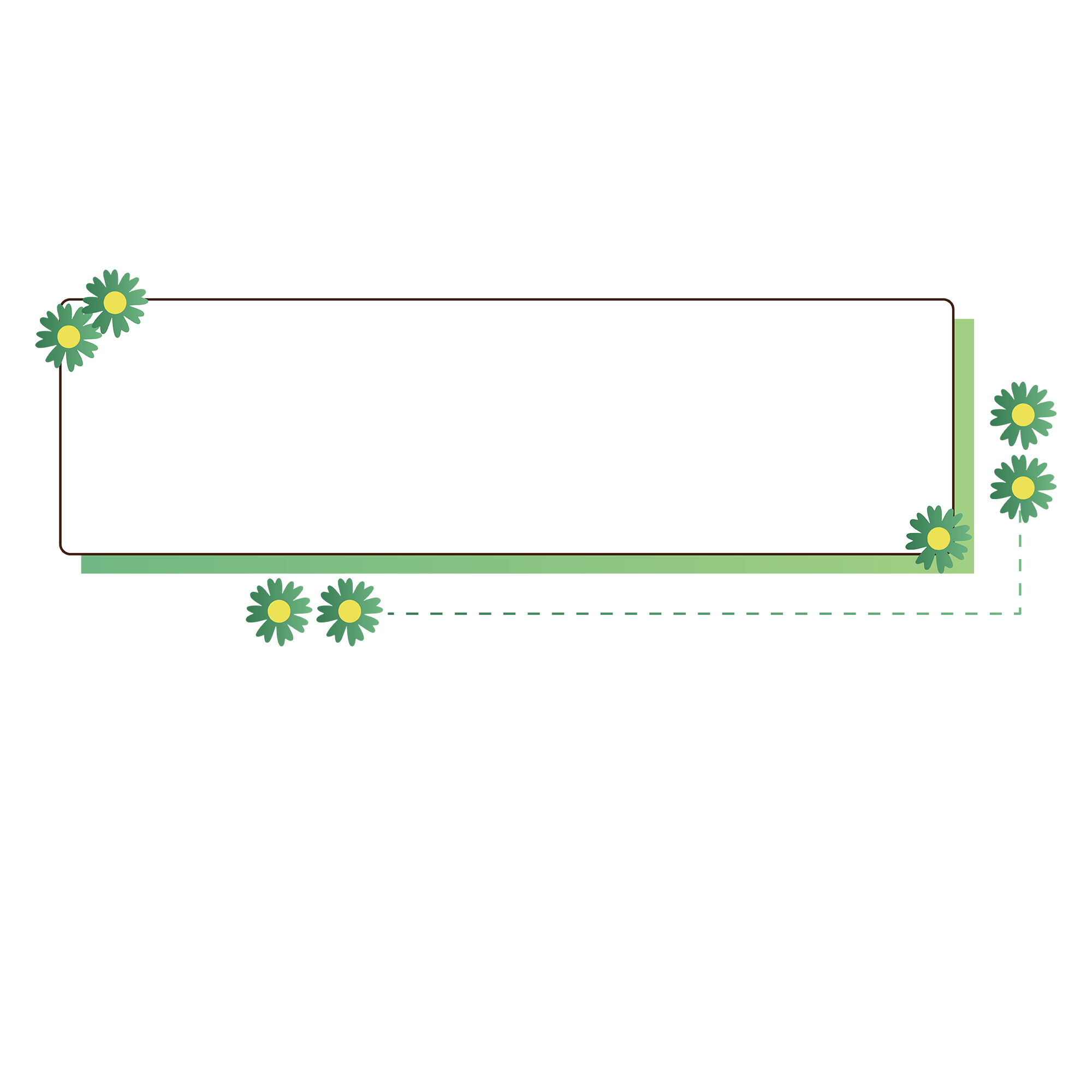 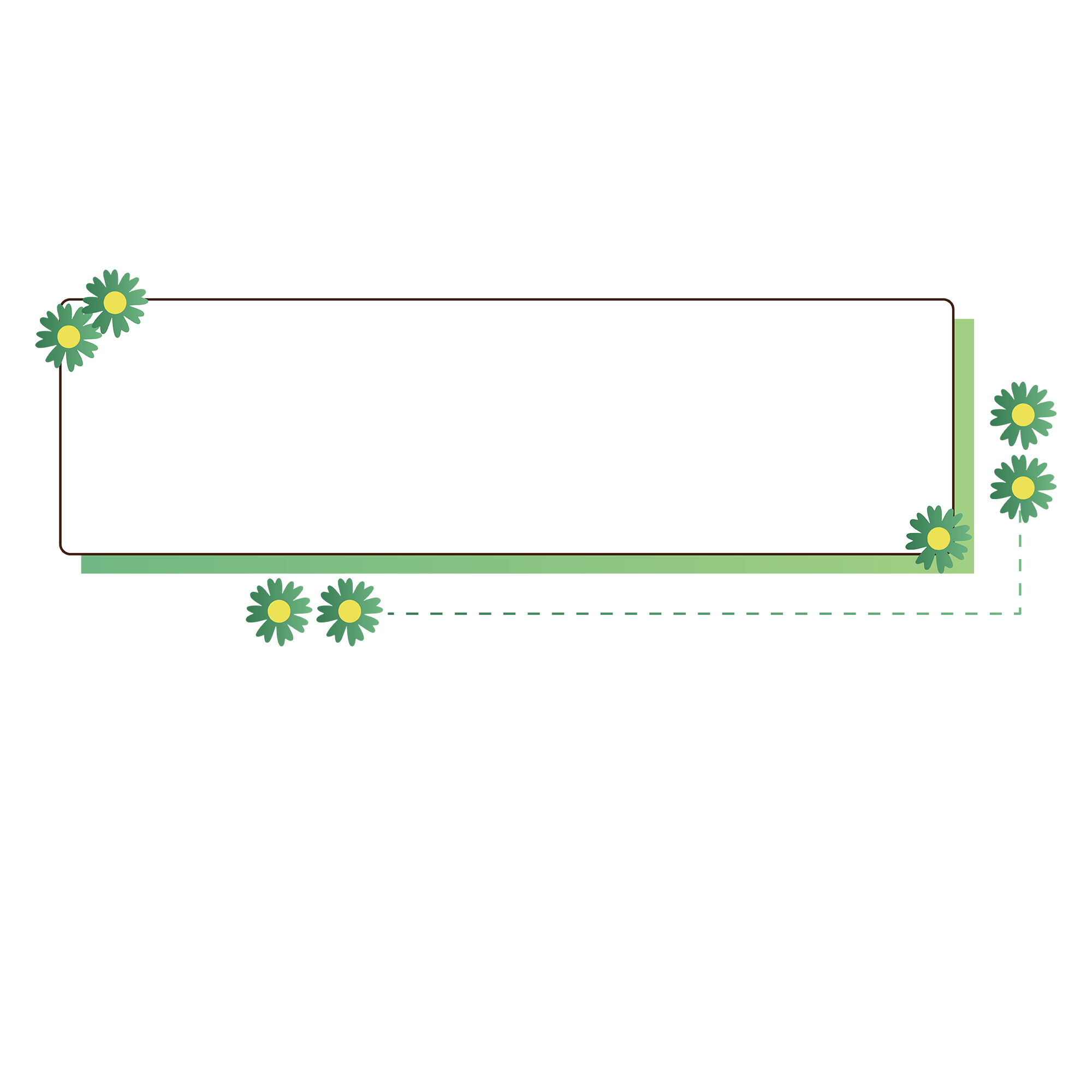 Chia khổ
Theo em bài viết có mấy khổ thơ?
Bài viết chia ra làm 6 khổ thơ
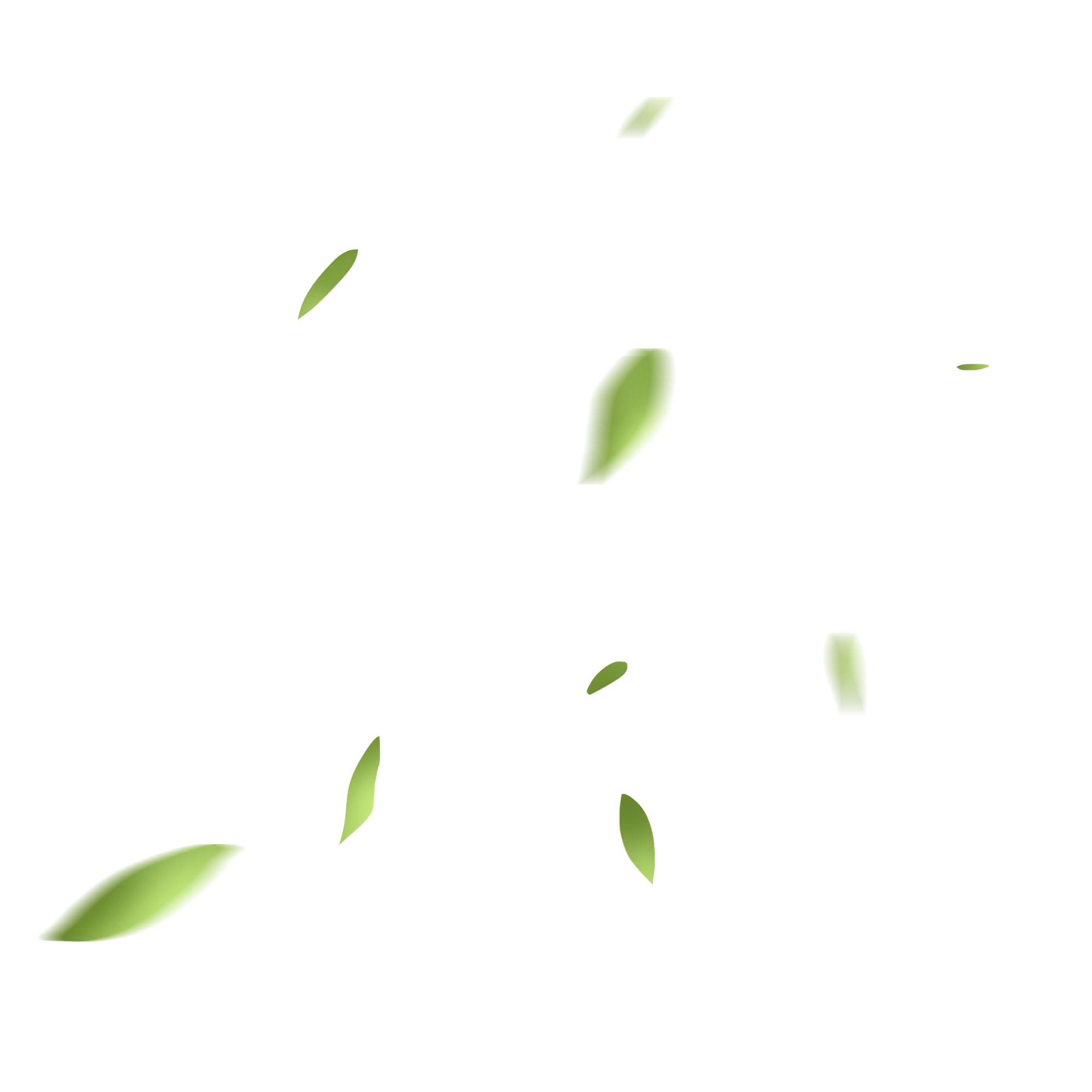 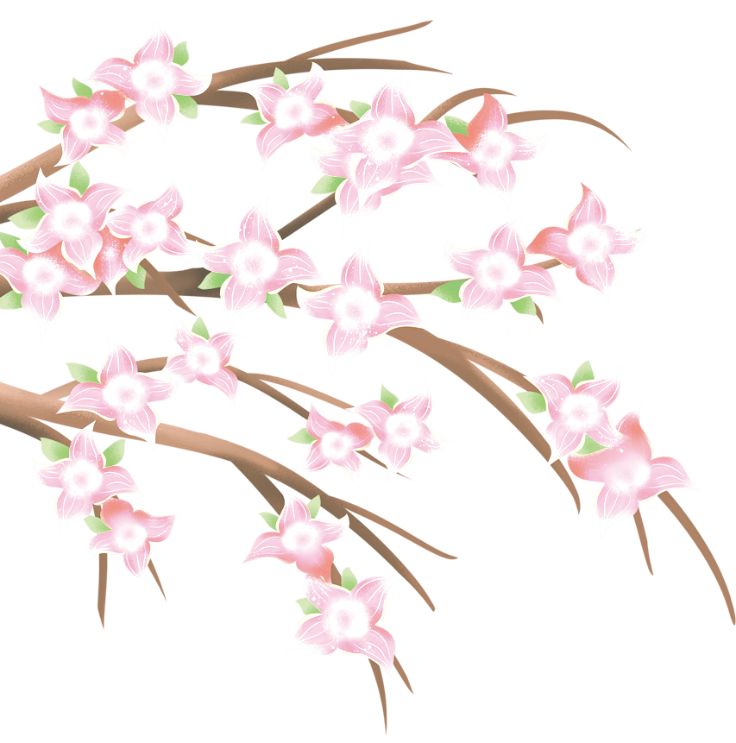 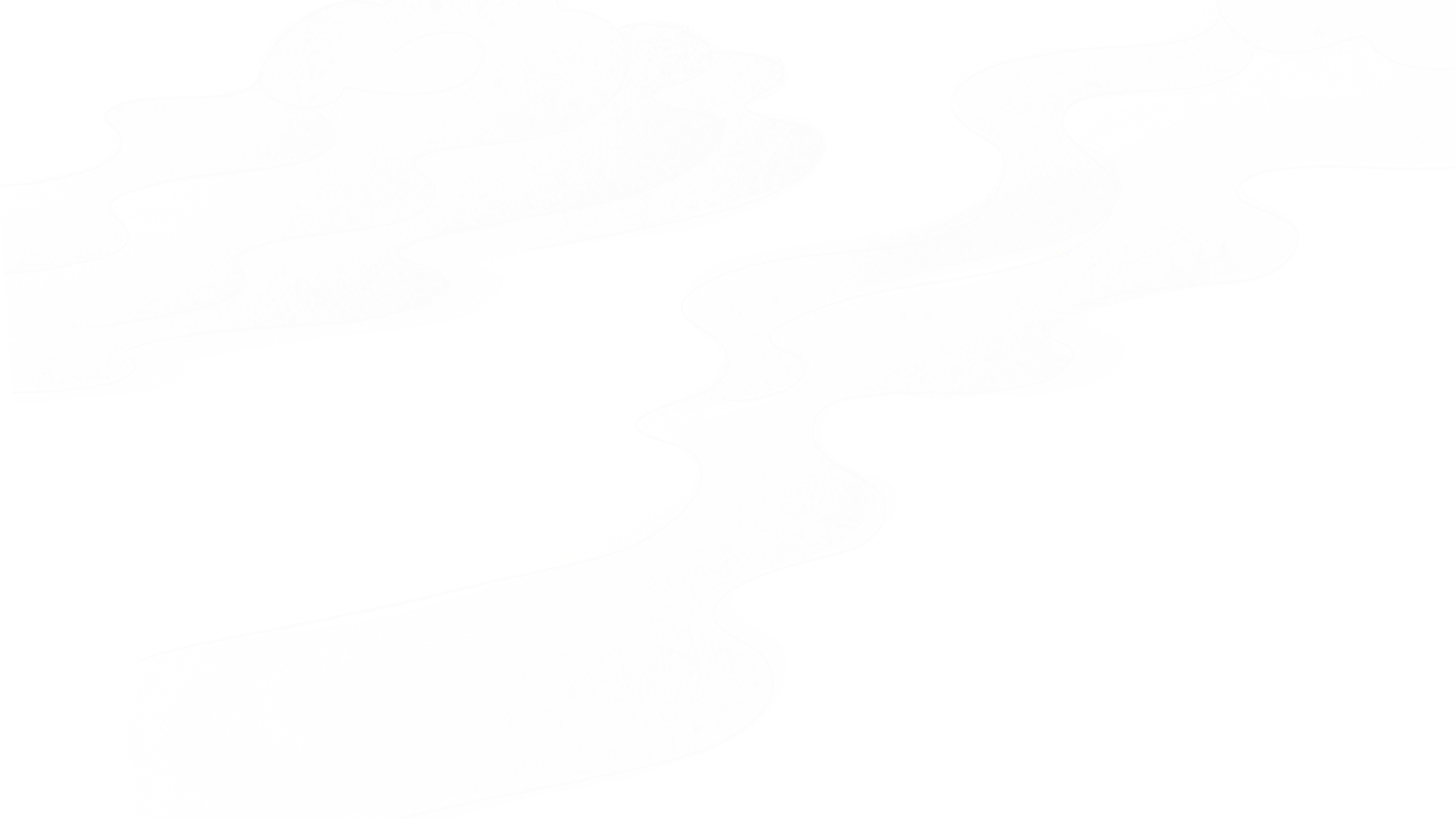 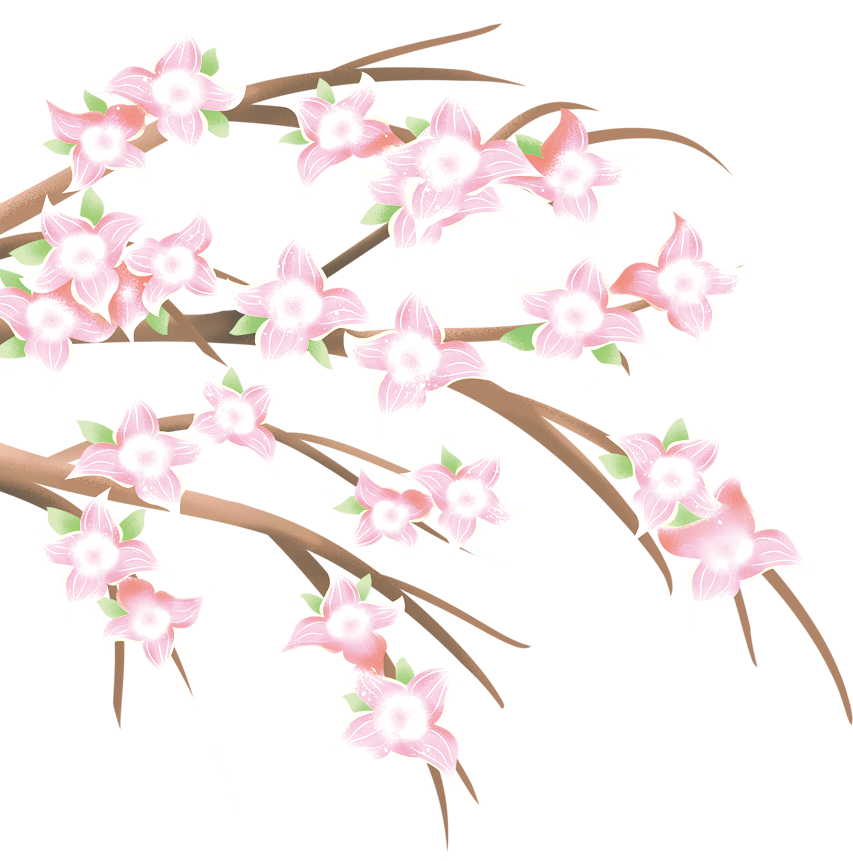 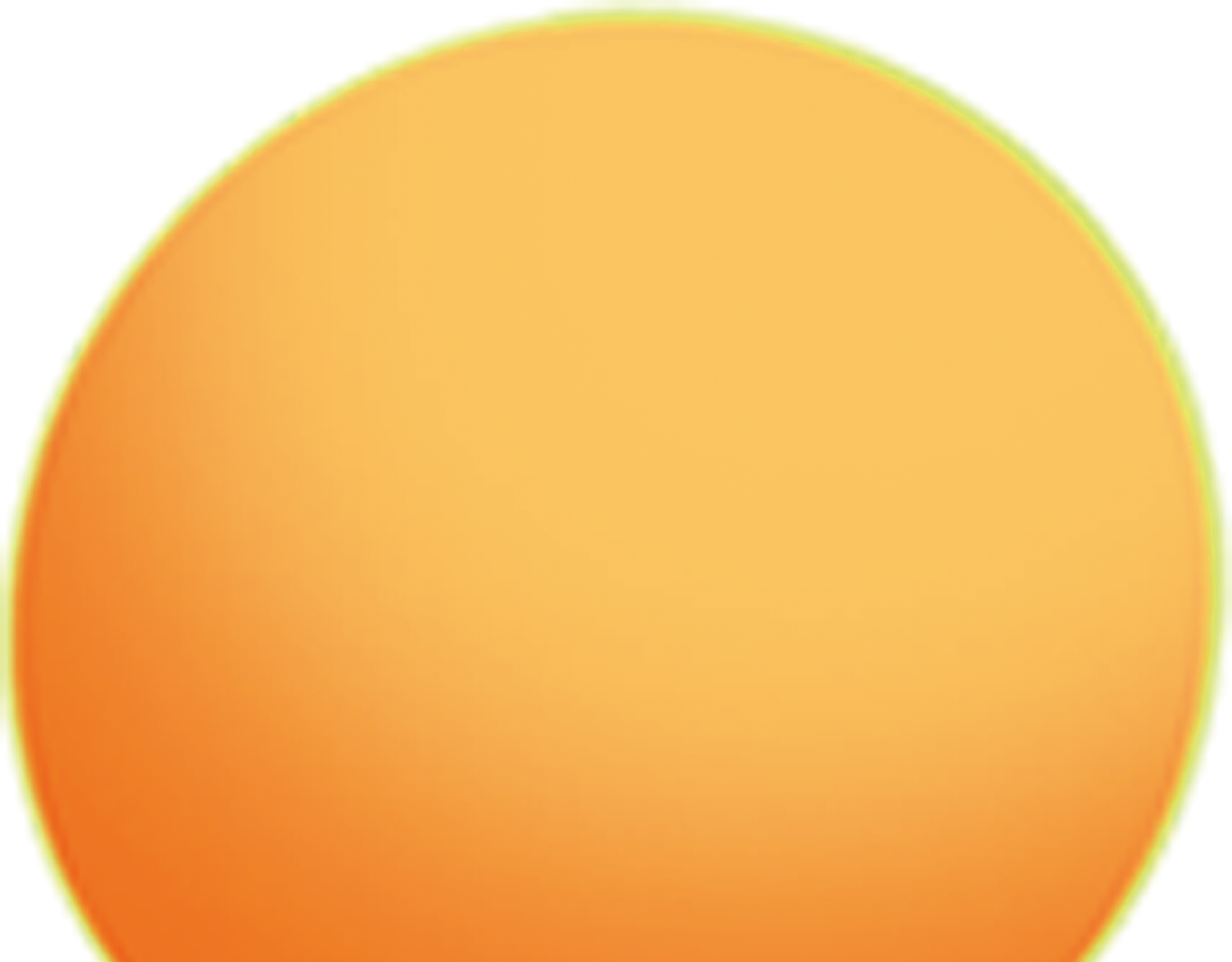 Đất nước là gì?
Là đường con bước
Là sông con bơi
Là cánh chim trời
Là vầng mây trắng?
 
Mặt trời khoe nắng
Cho ngày đẹp hơn
Mọi điều giản đơn
Cộng thành đất nước.  
(Huỳnh Mai Liên)
Cho con hỏi nhé
Đất nước là gì
Vẽ bằng bút chì
Có vừa trang giấy?

Làm sao để thấy
Núi cao thế nào
Biển rộng là bao
Cách nào đo nhỉ?
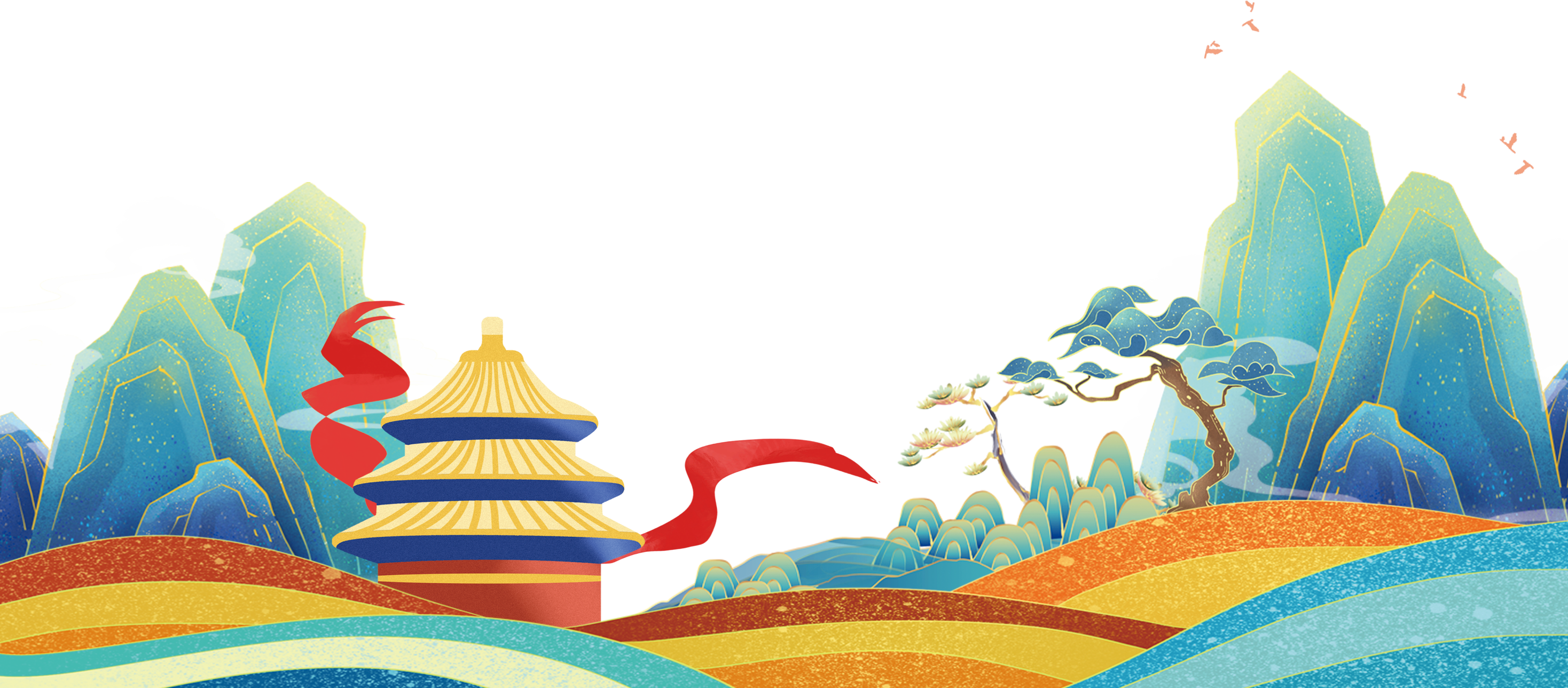 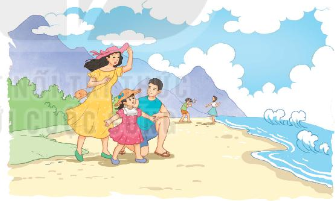 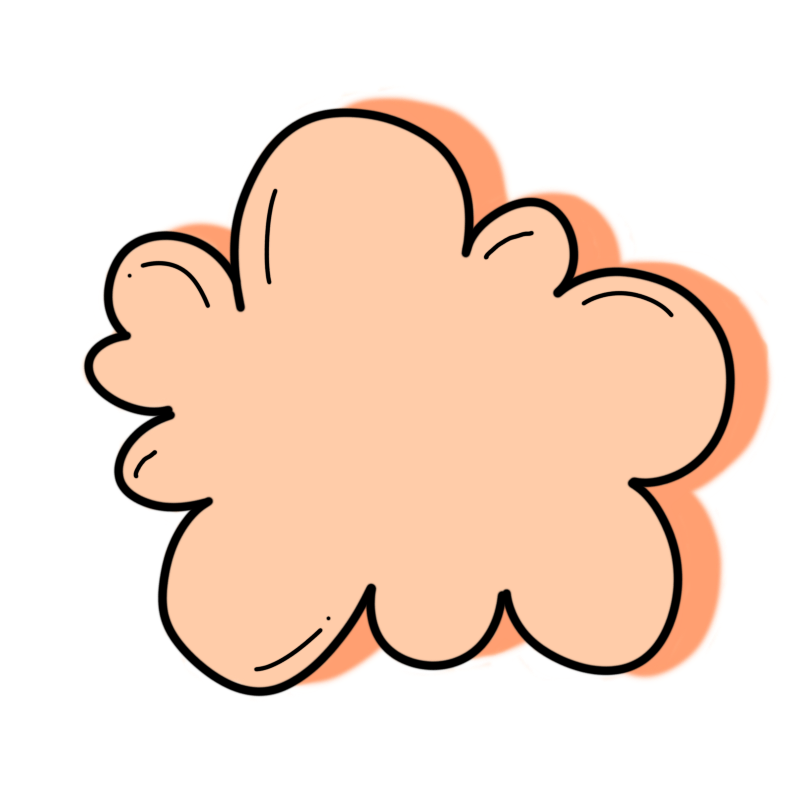 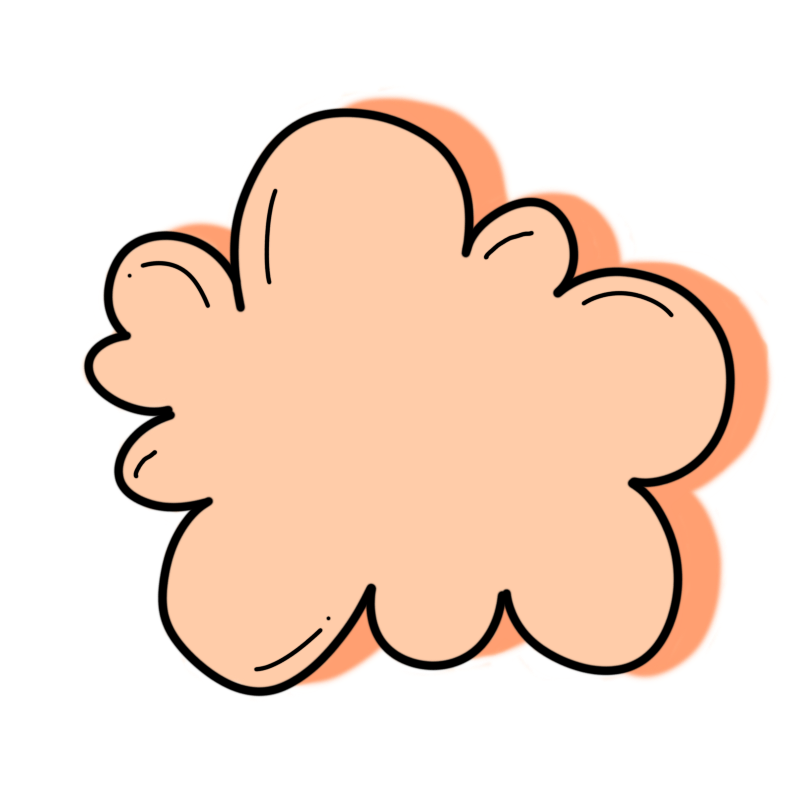 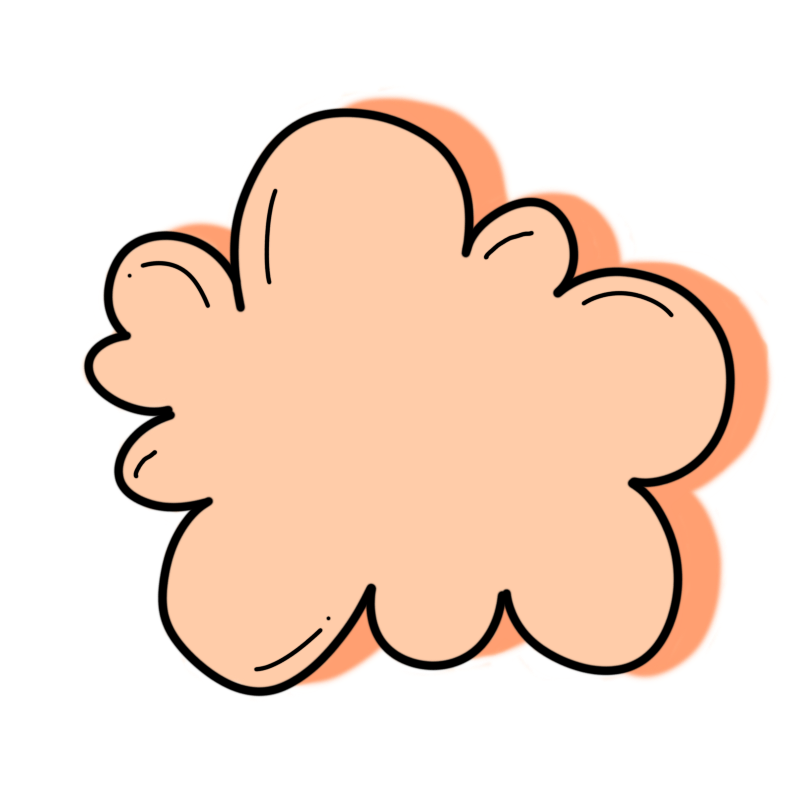 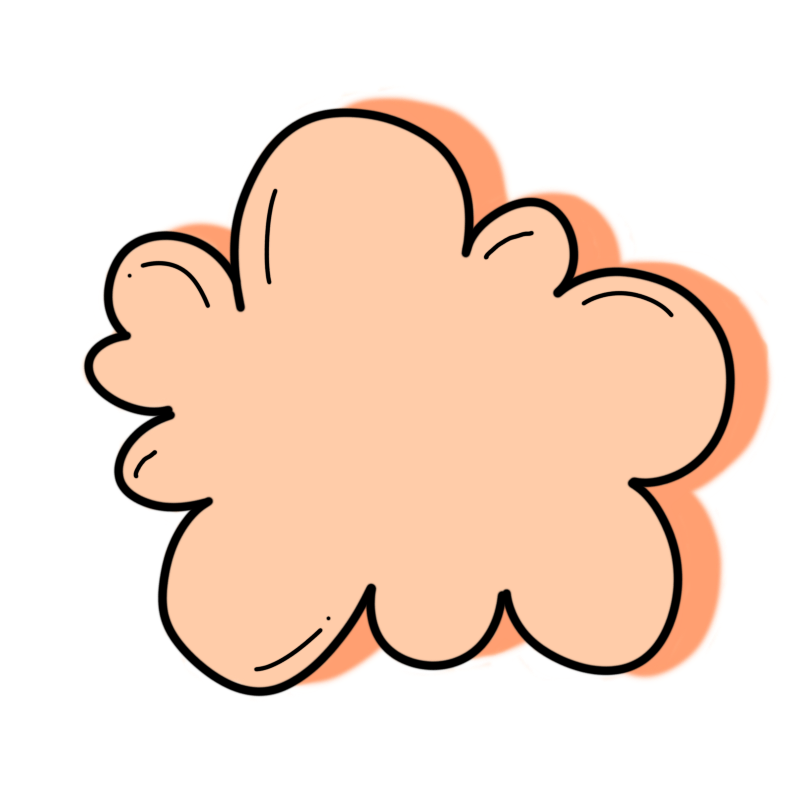 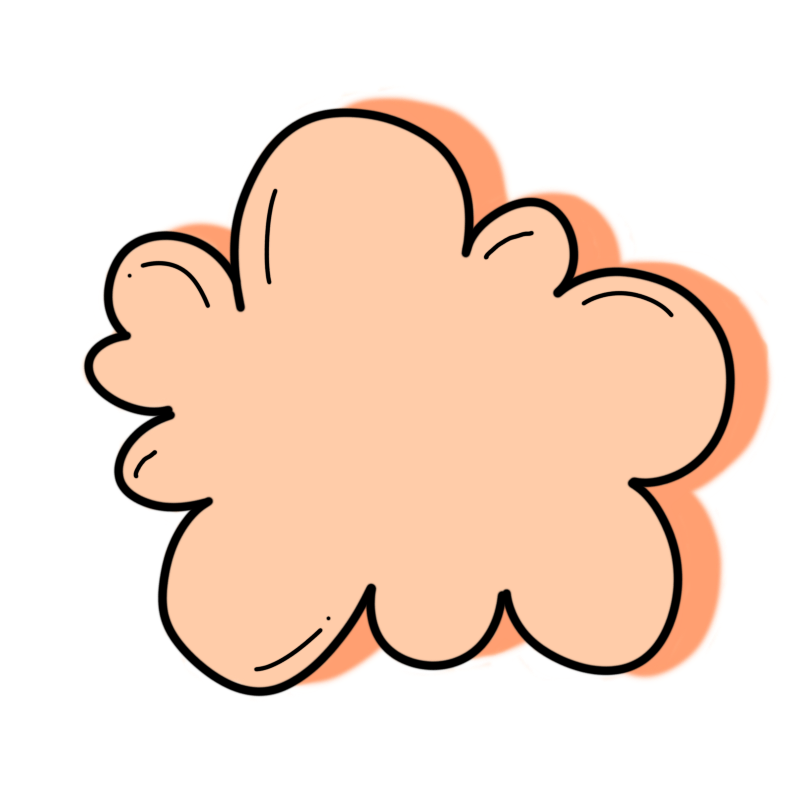 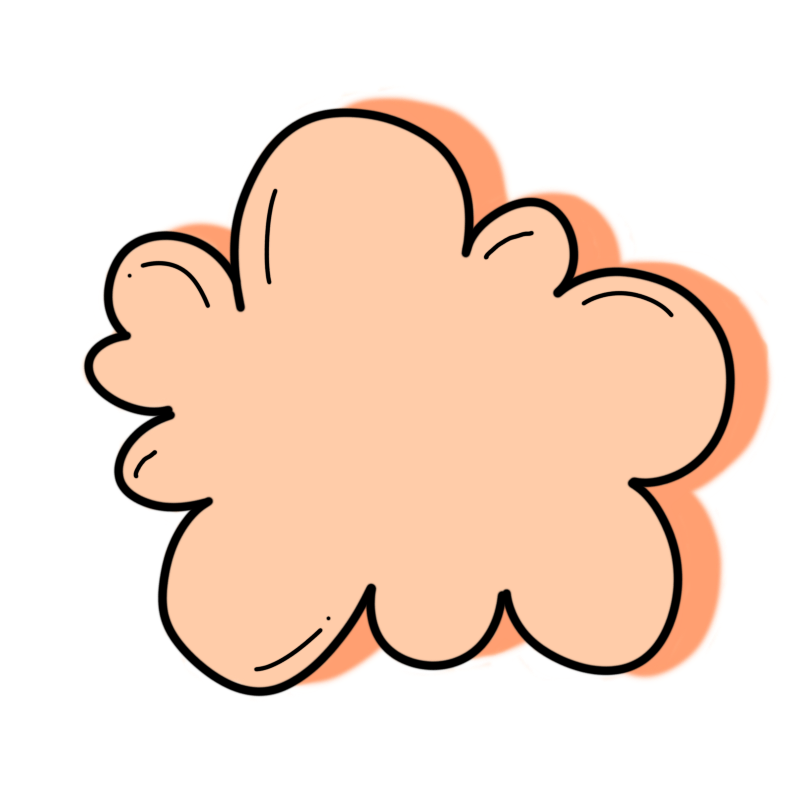 1
2
3
4
5
6
Hay là con nghĩ
Đất nước trong nhà
Là mẹ là cha
Là cờ Tổ quốc?

Vần thơ con thuộc
Bài văn con làm
Tiếng Việt dịu dàng
Có là đất nước?
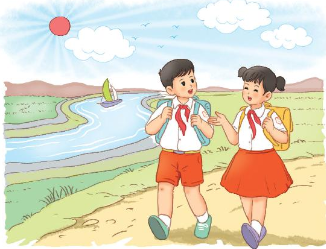 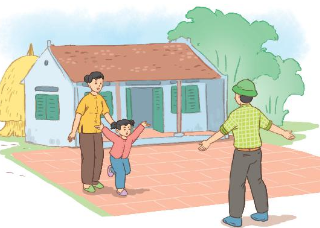 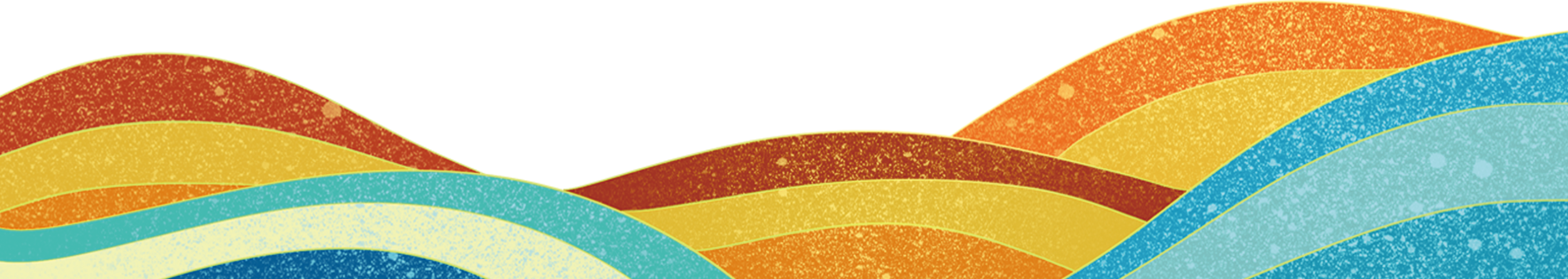 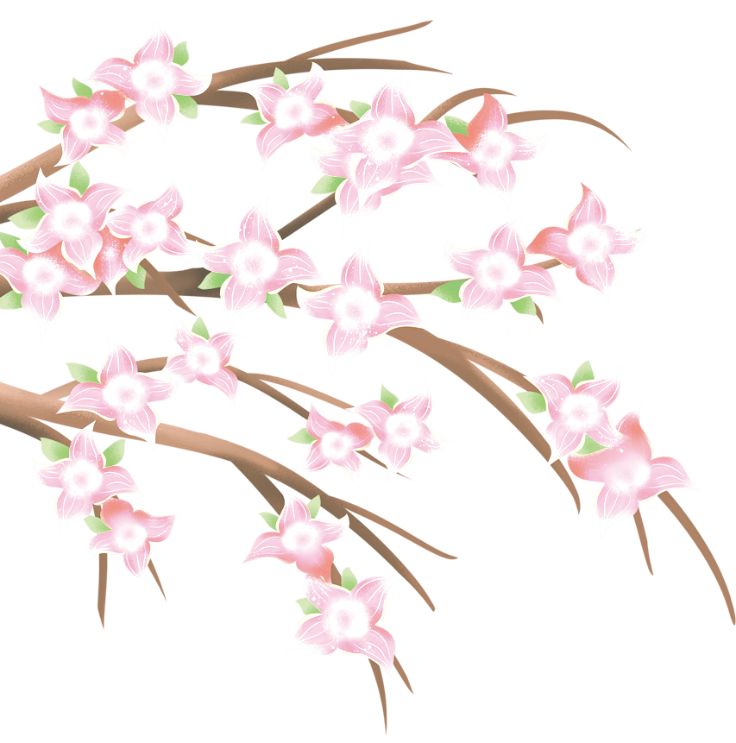 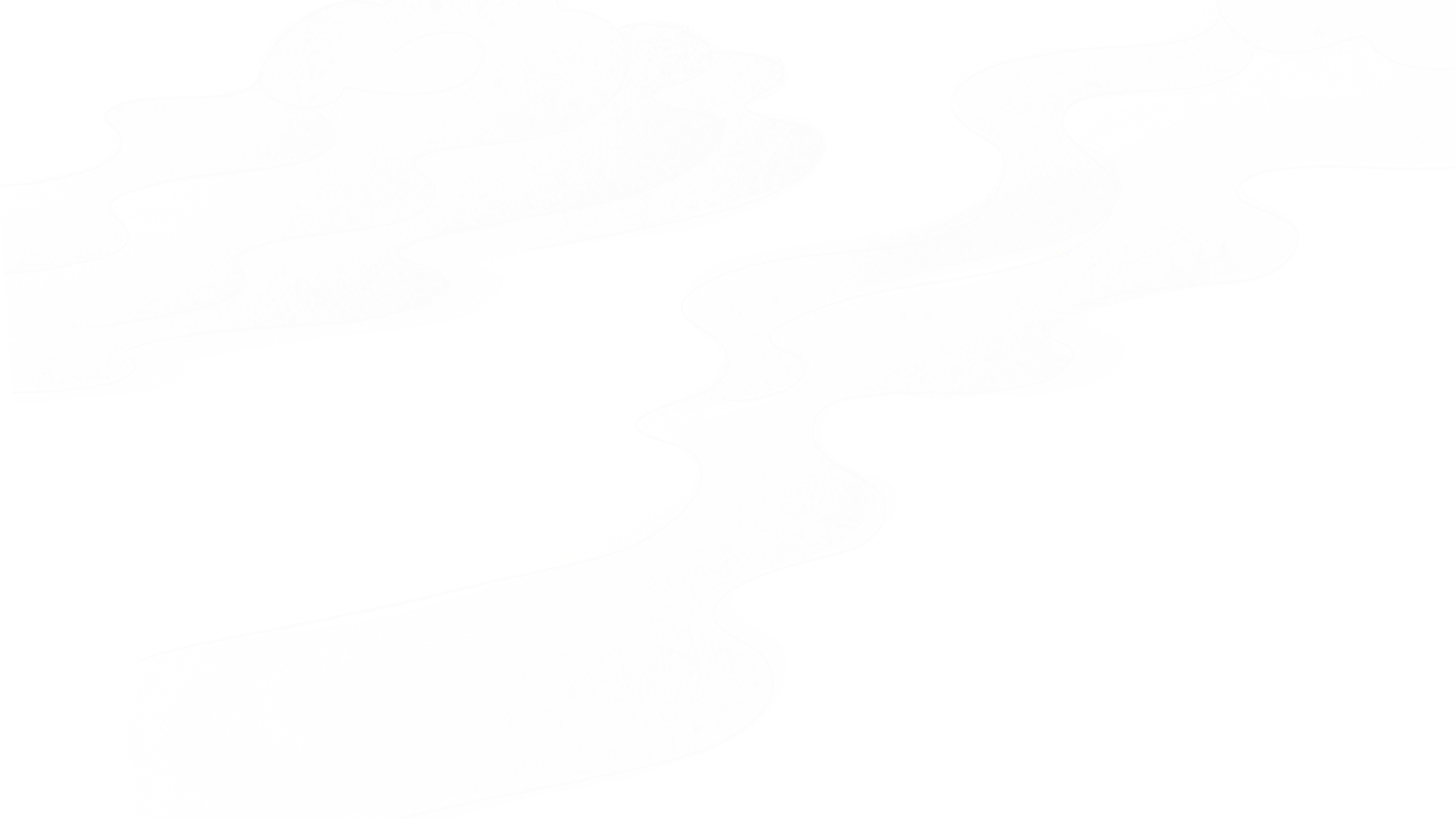 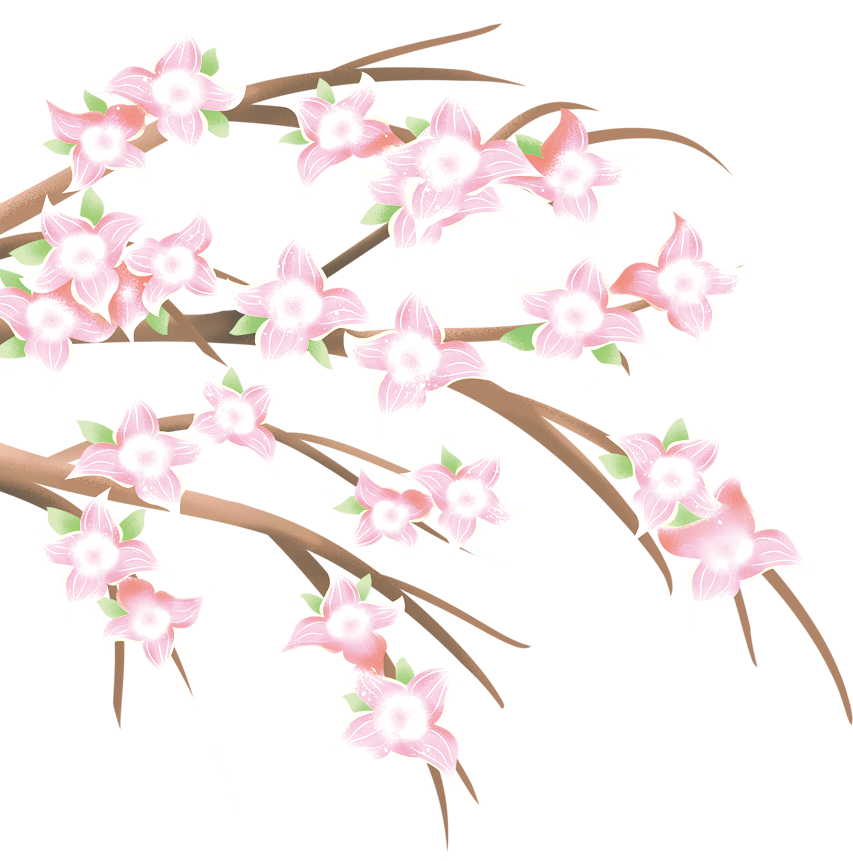 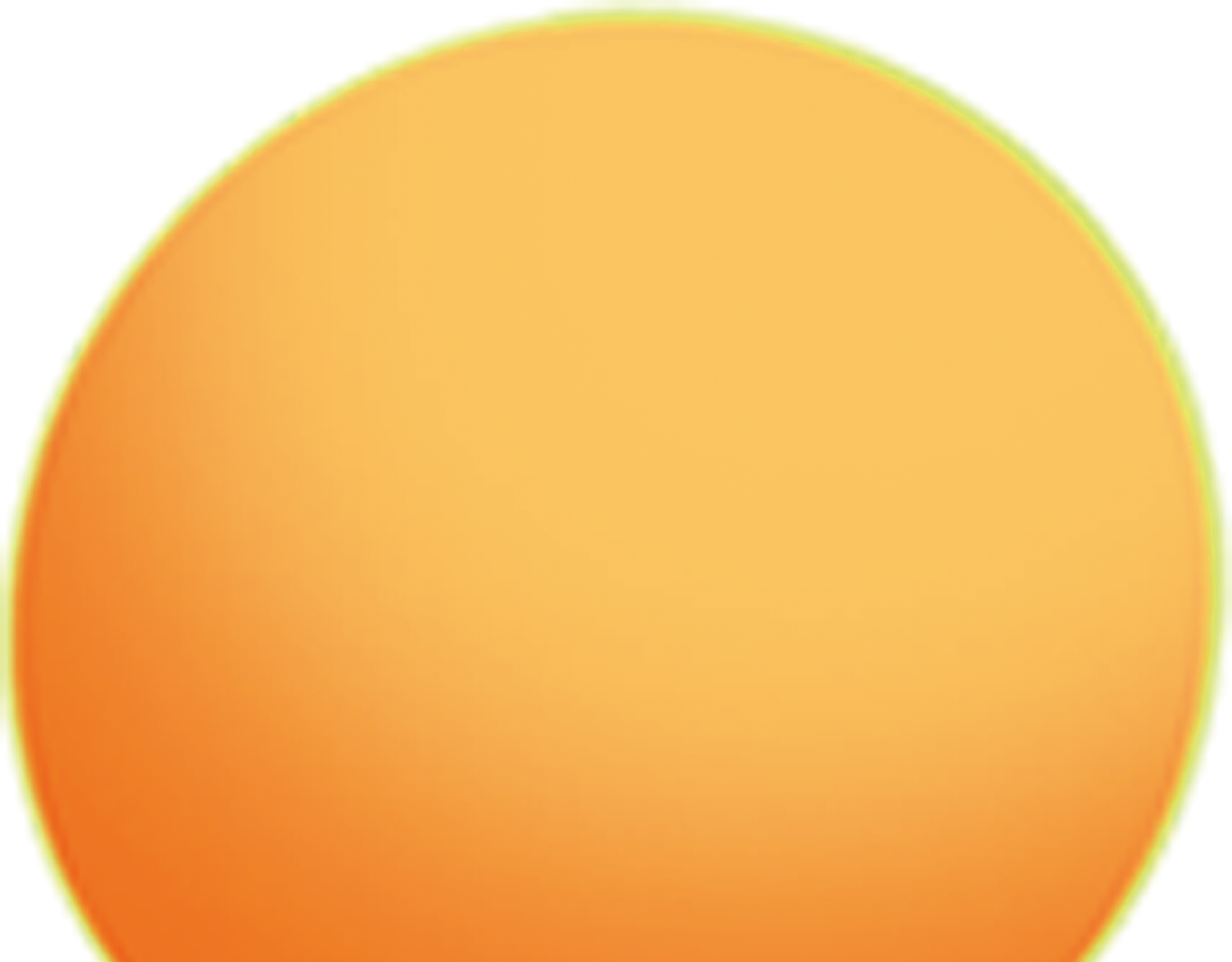 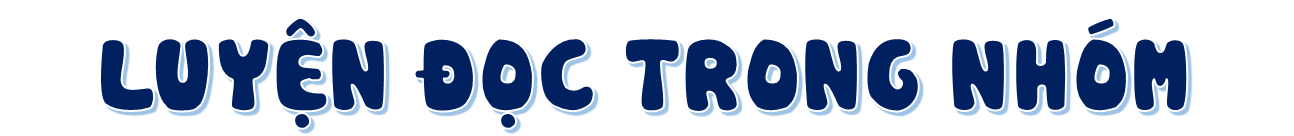 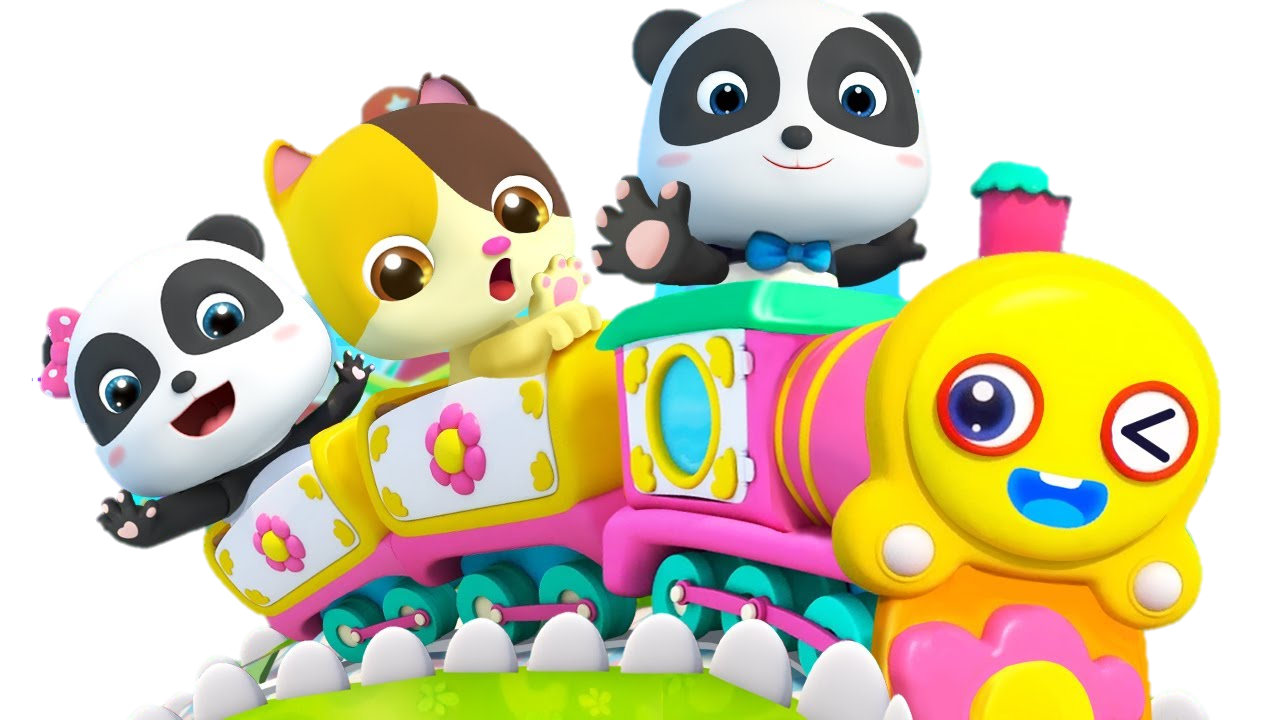 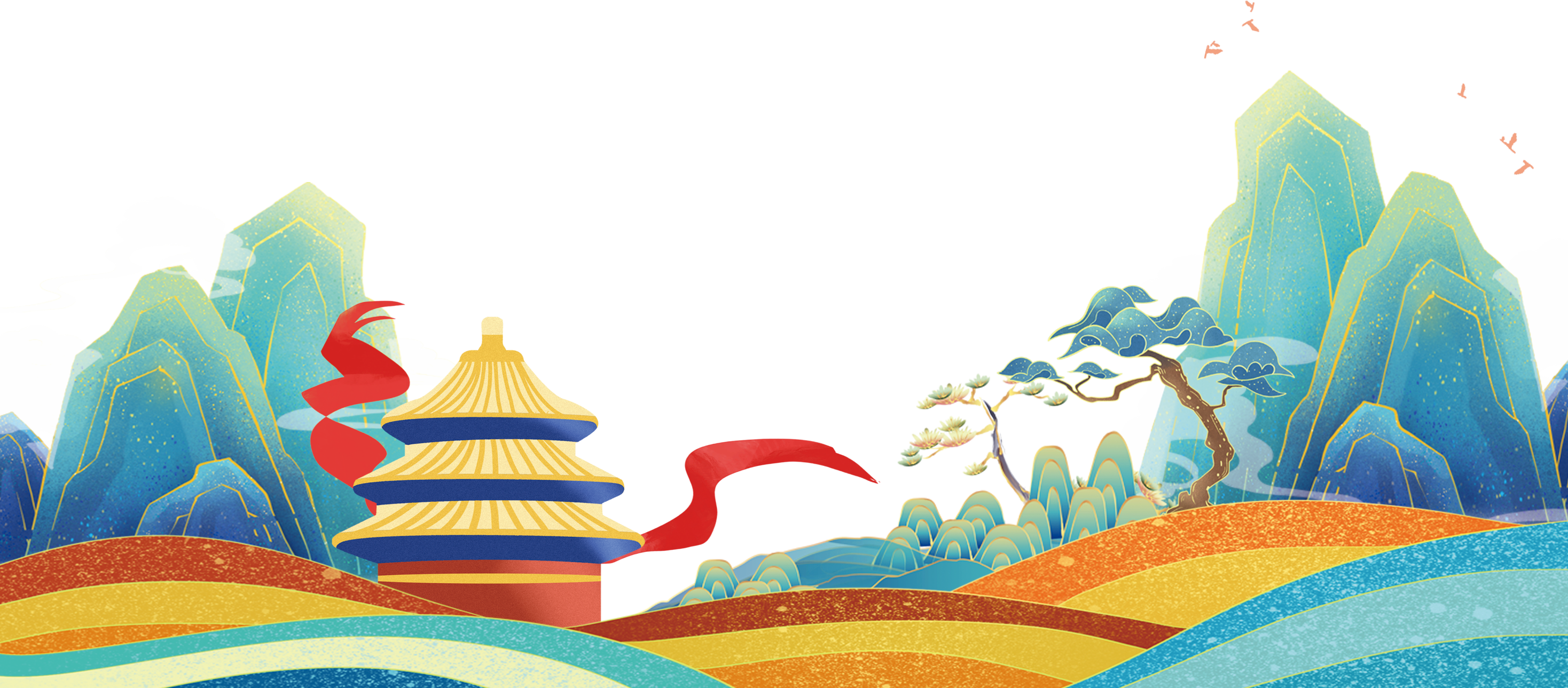 Yêu Cầu
Tiêu chí đánh giá
1. Đọc đúng.
2. Đọc to, rõ.
3. Đọc ngắt, nghỉ đúng chỗ.
Mỗi bạn đọc hai khổ thơ.
Tất cả thành viên đều đọc.
Giải nghĩa từ cùng nhau.
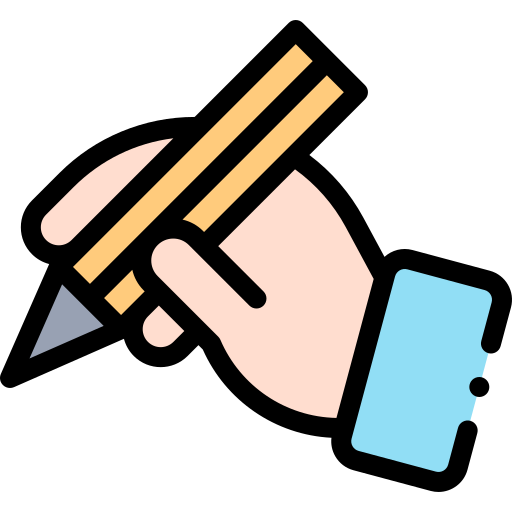 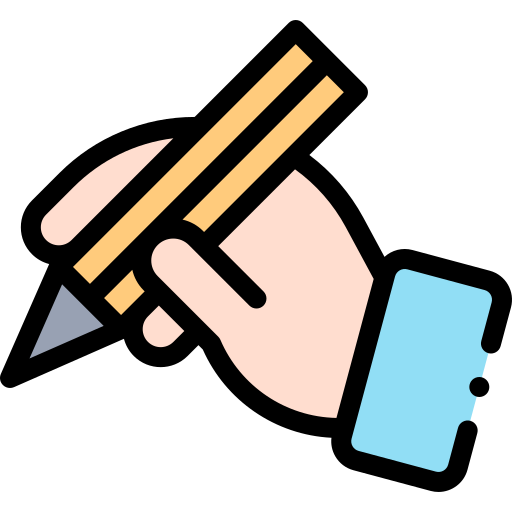 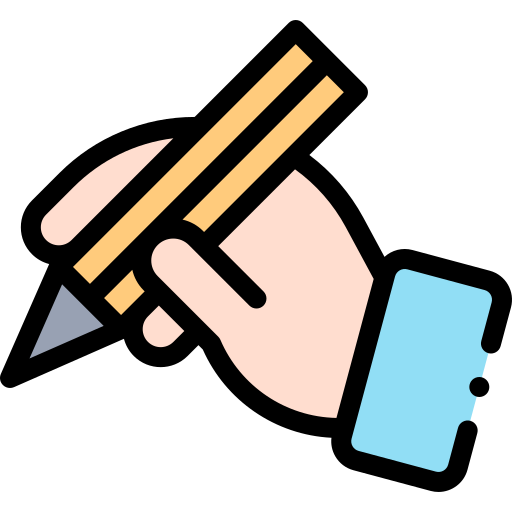 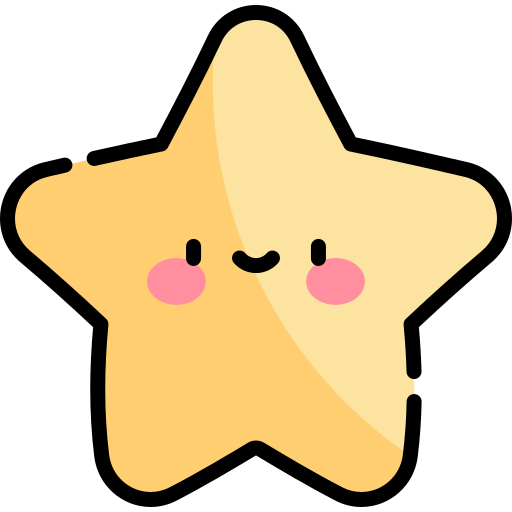 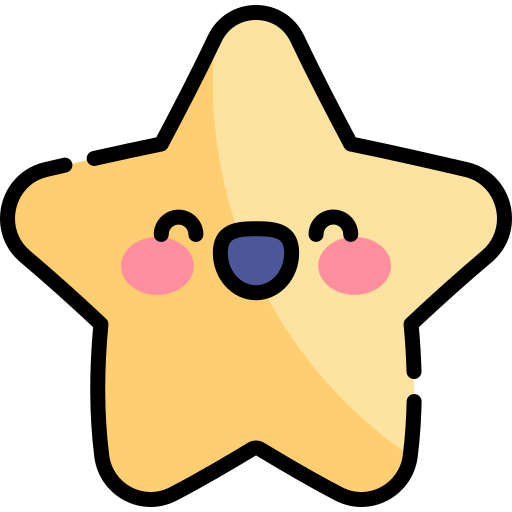 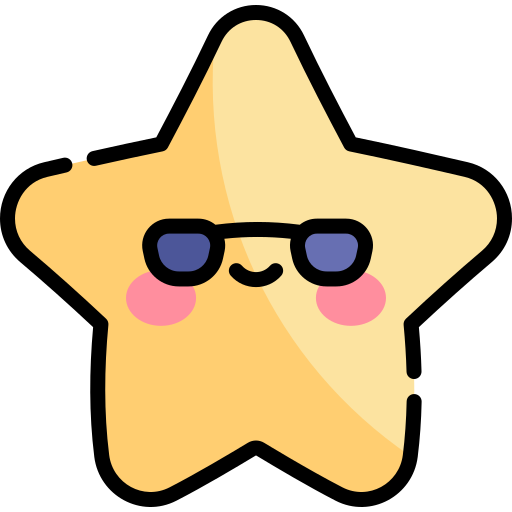 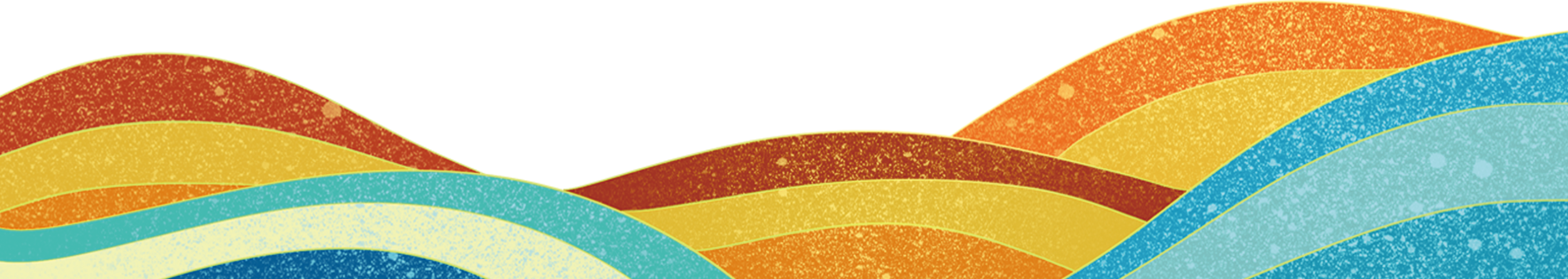 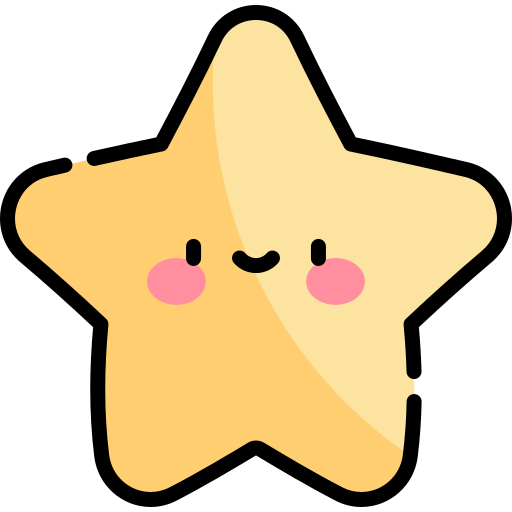 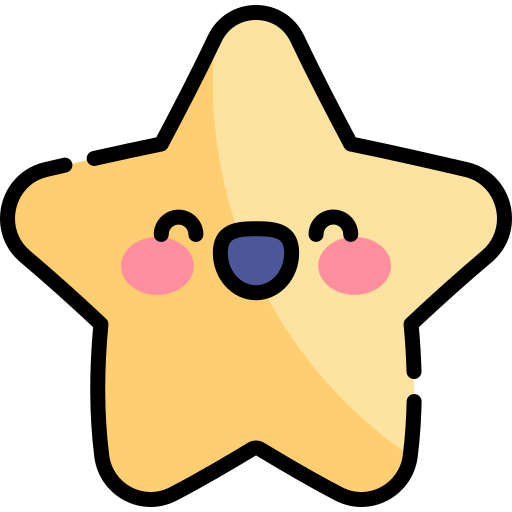 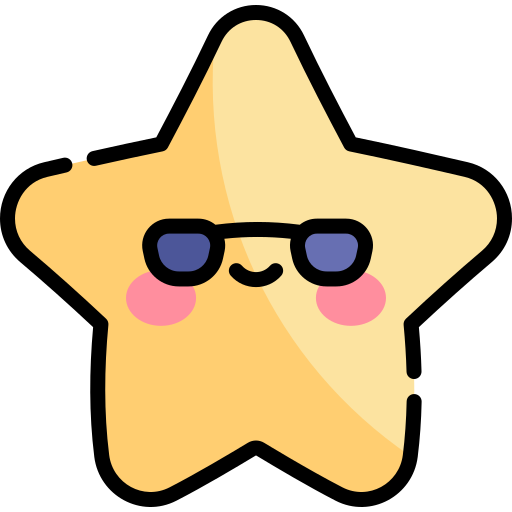 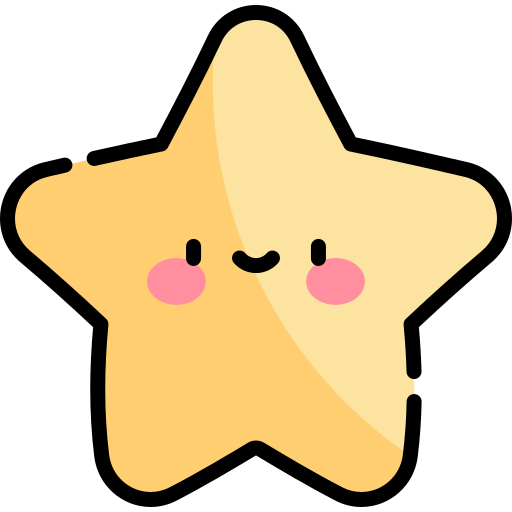 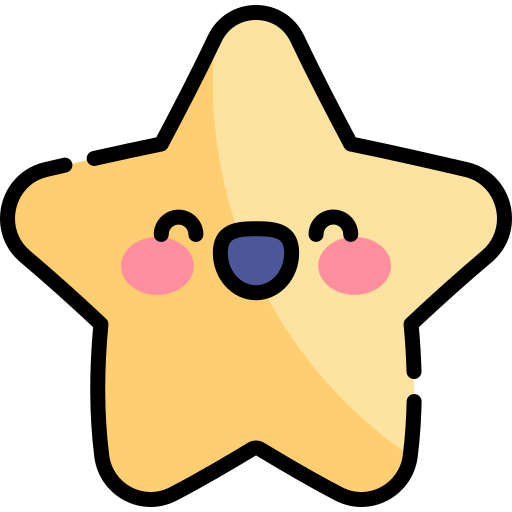 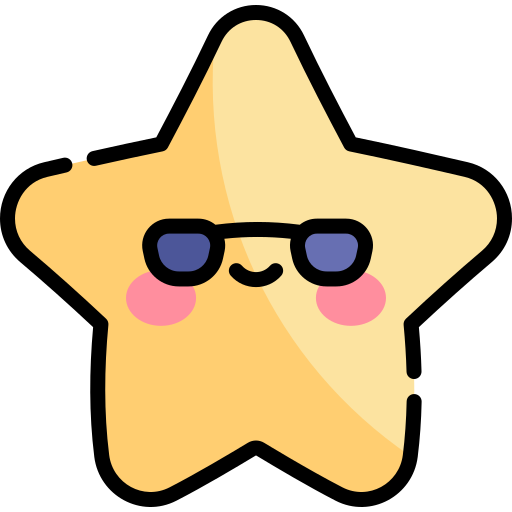 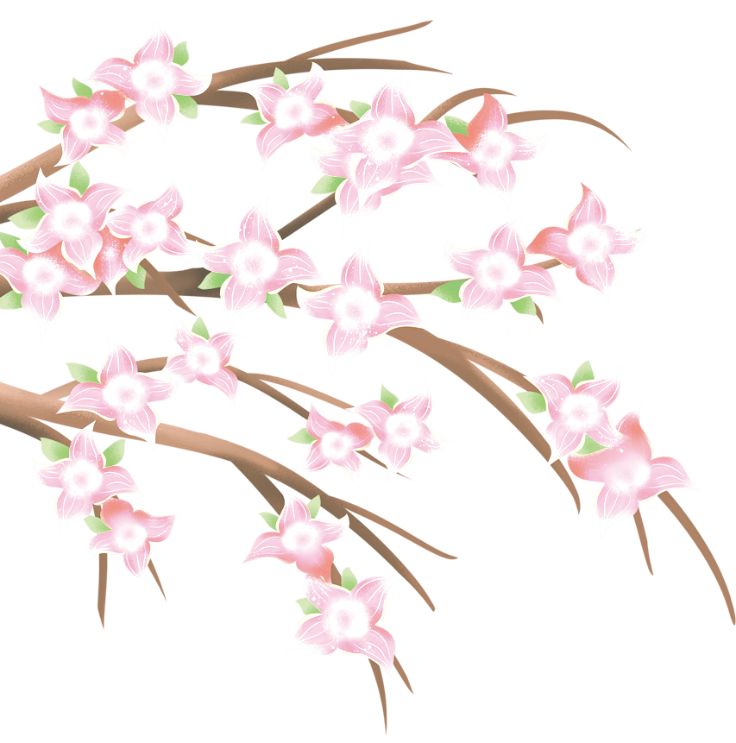 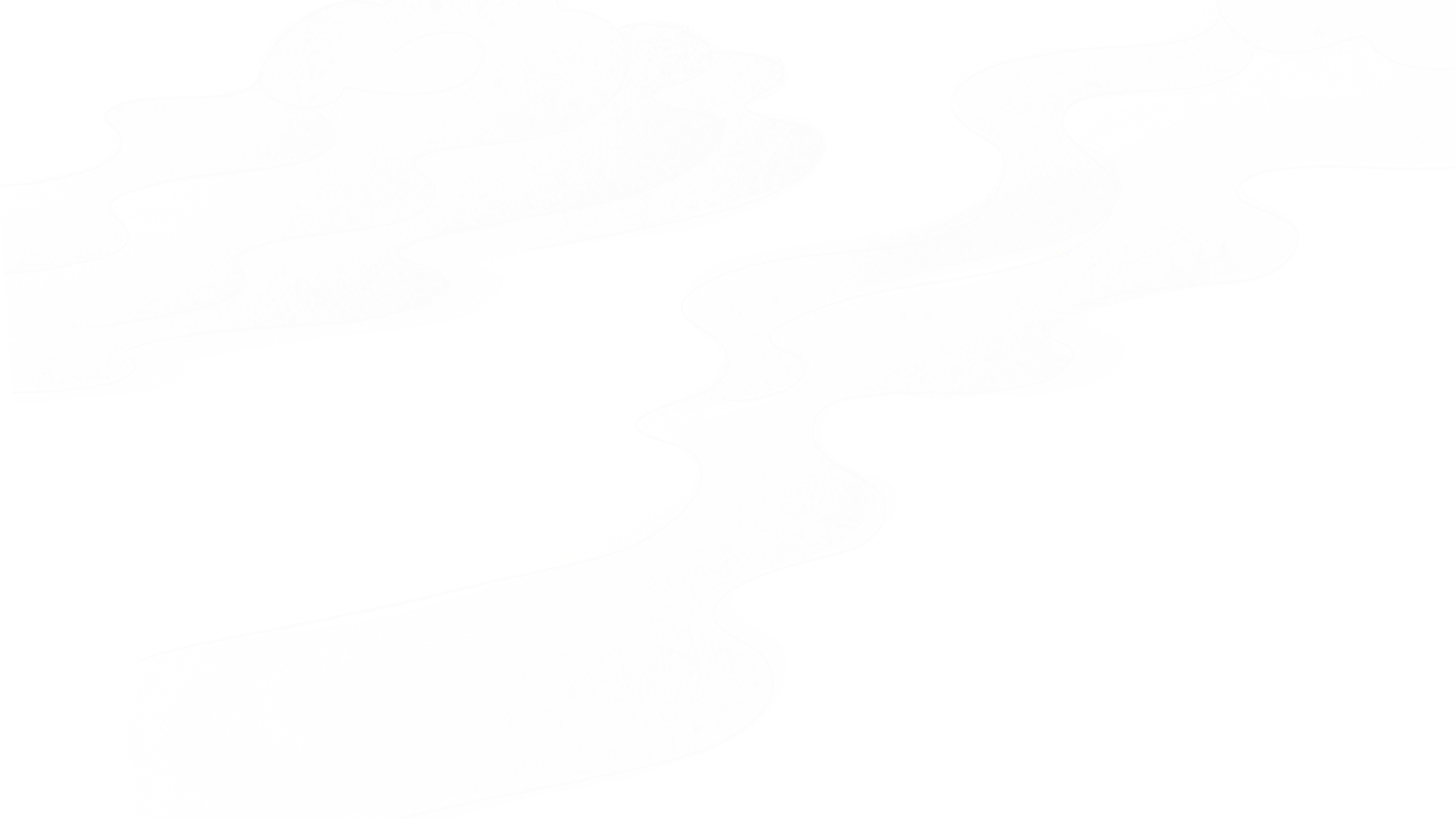 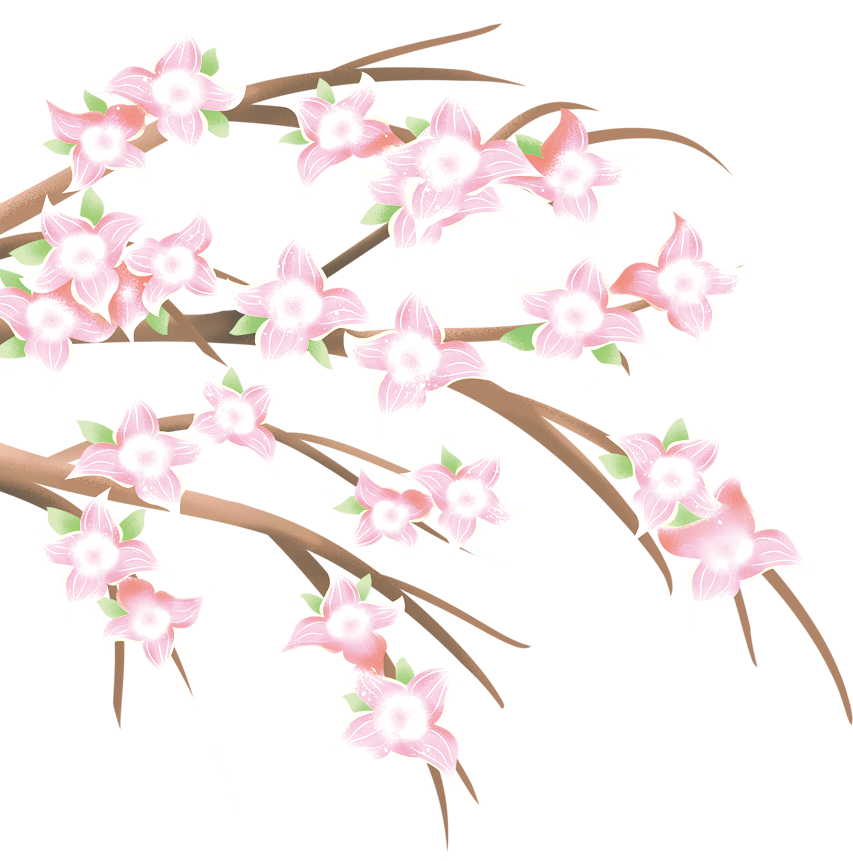 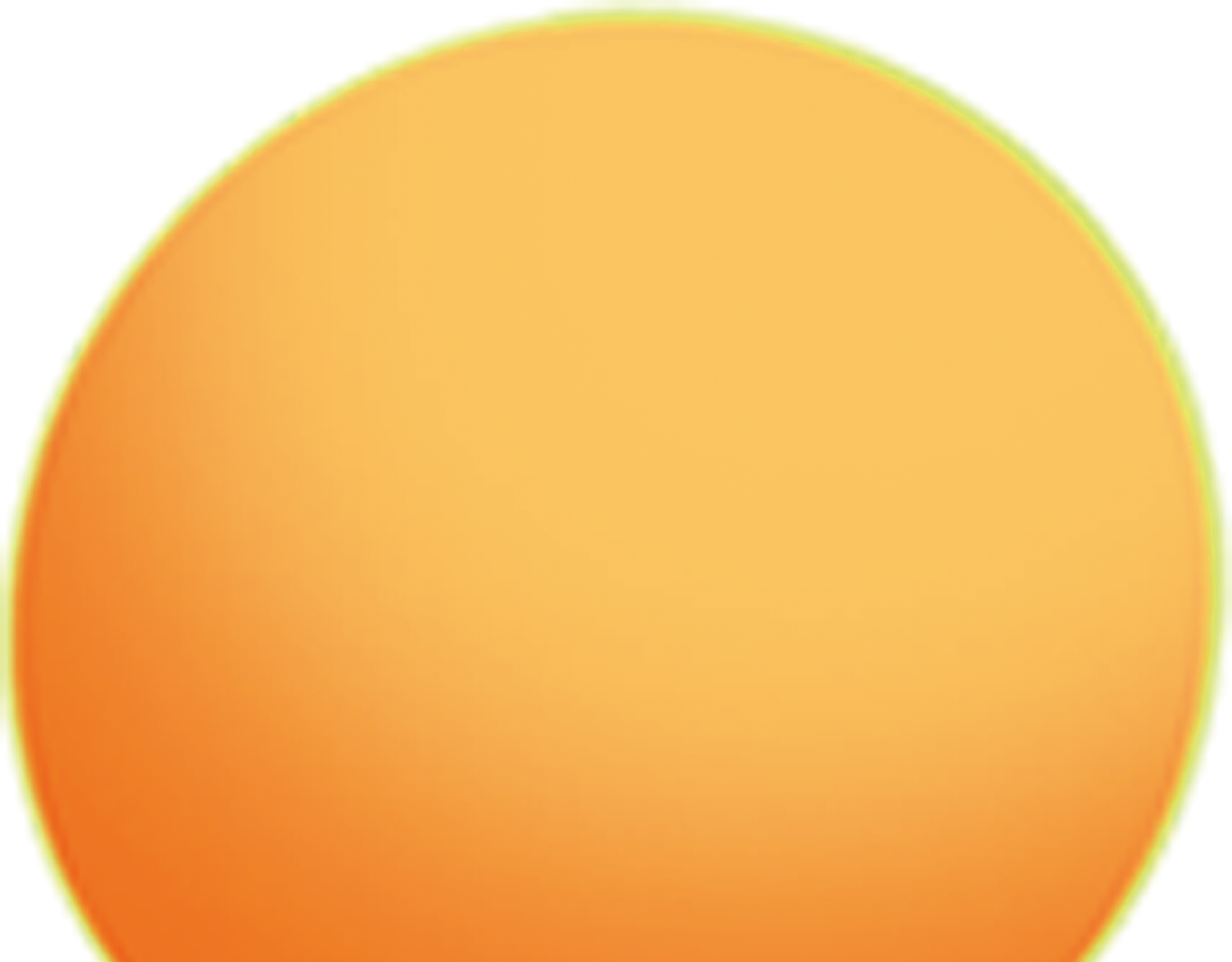 Đất nước là gì?
Là đường con bước
Là sông con bơi
Là cánh chim trời
Là vầng mây trắng?
 
Mặt trời khoe nắng
Cho ngày đẹp hơn
Mọi điều giản đơn
Cộng thành đất nước.  
(Huỳnh Mai Liên)
Cho con hỏi nhé
Đất nước là gì
Vẽ bằng bút chì
Có vừa trang giấy?

Làm sao để thấy
Núi cao thế nào
Biển rộng là bao
Cách nào đo nhỉ?
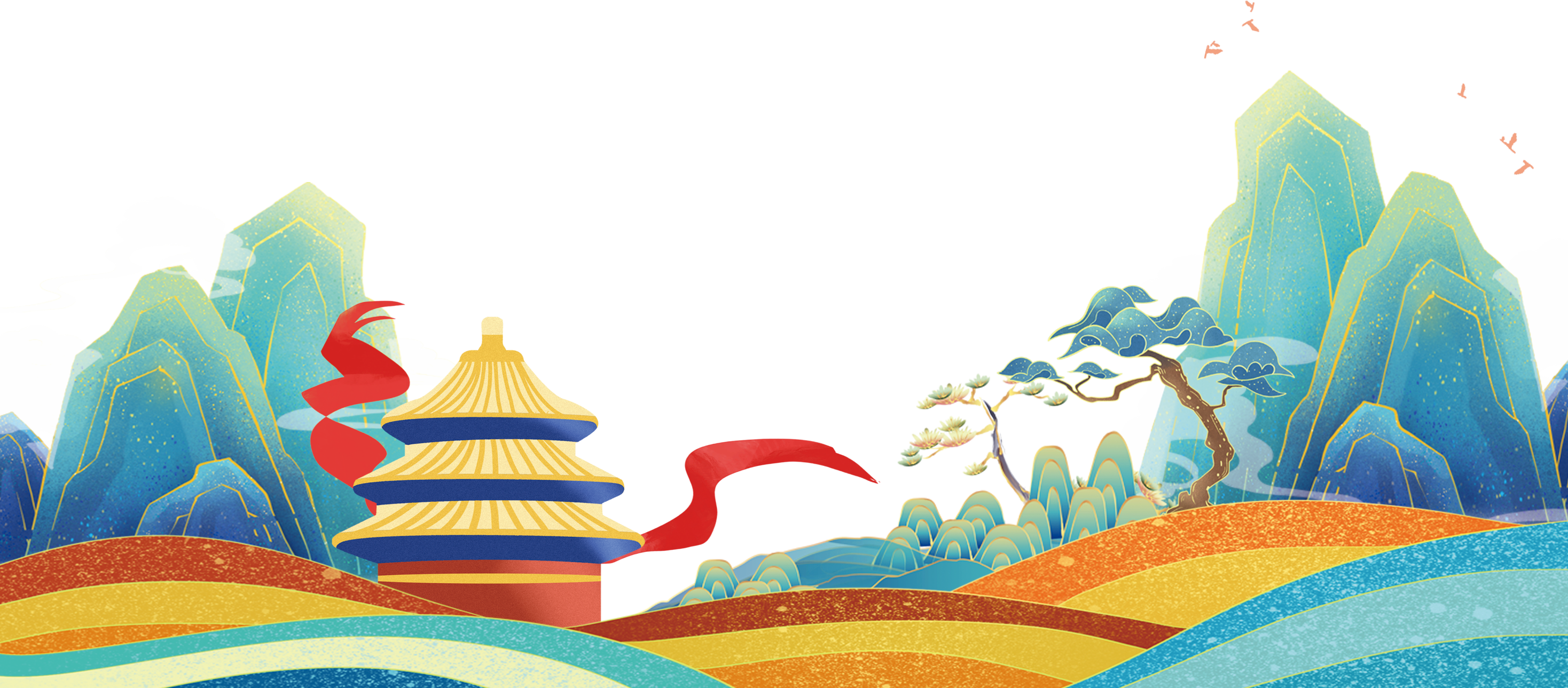 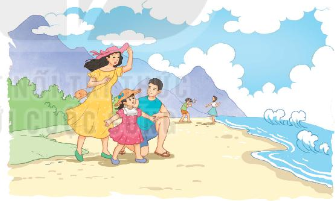 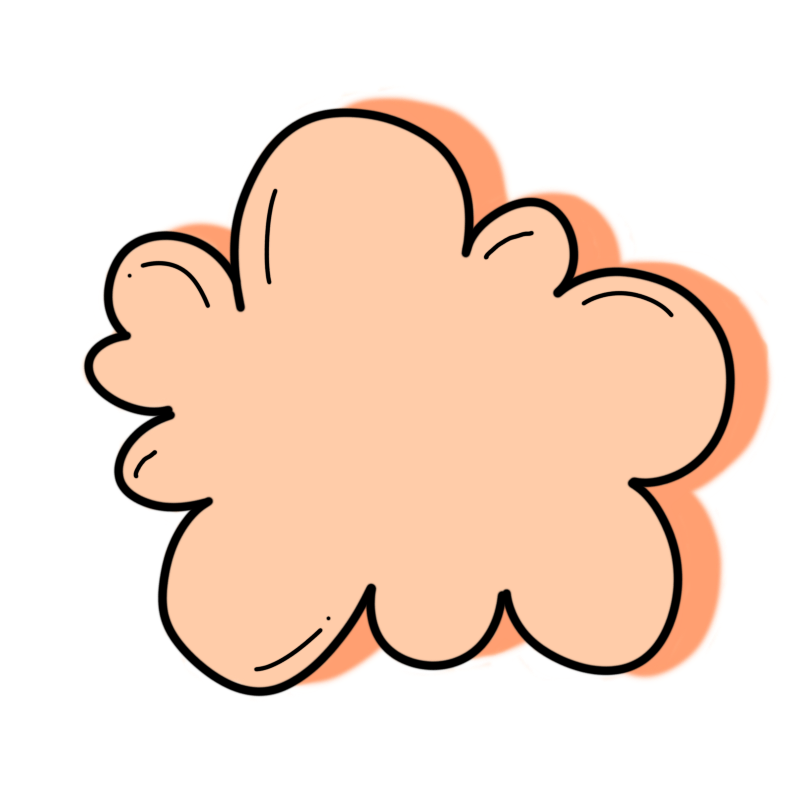 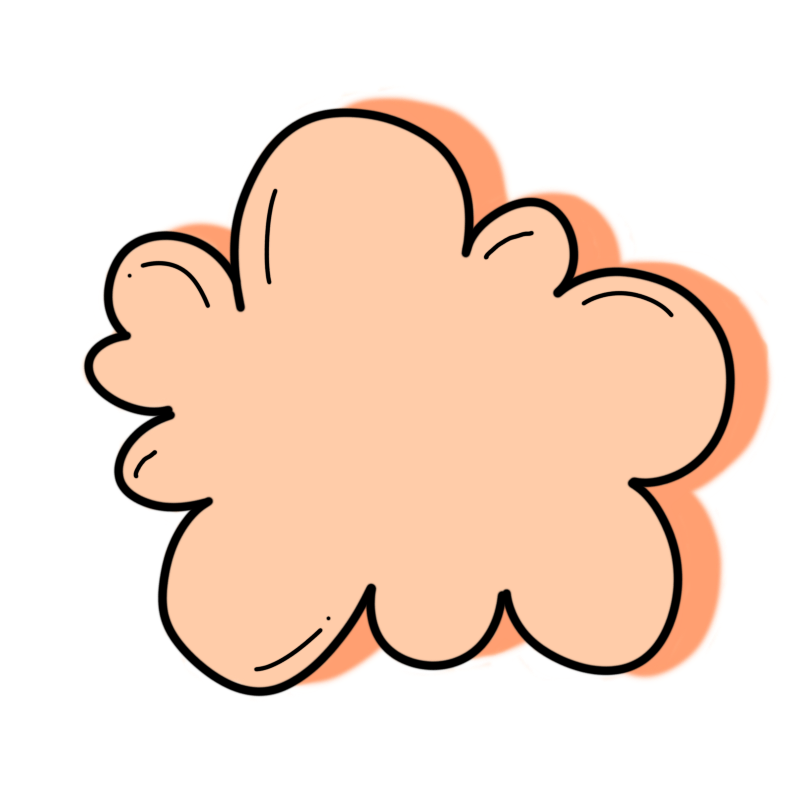 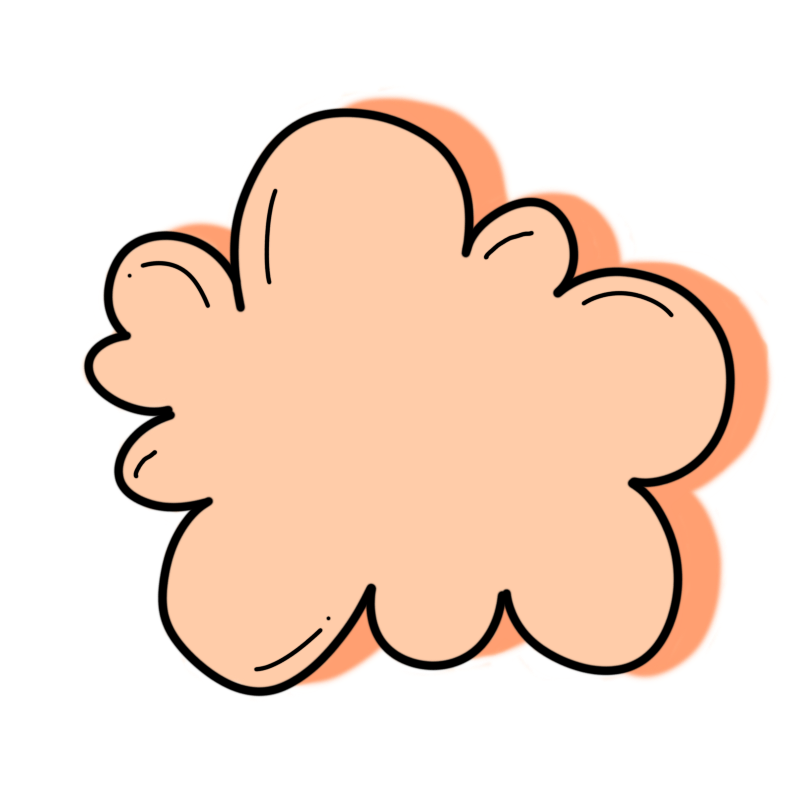 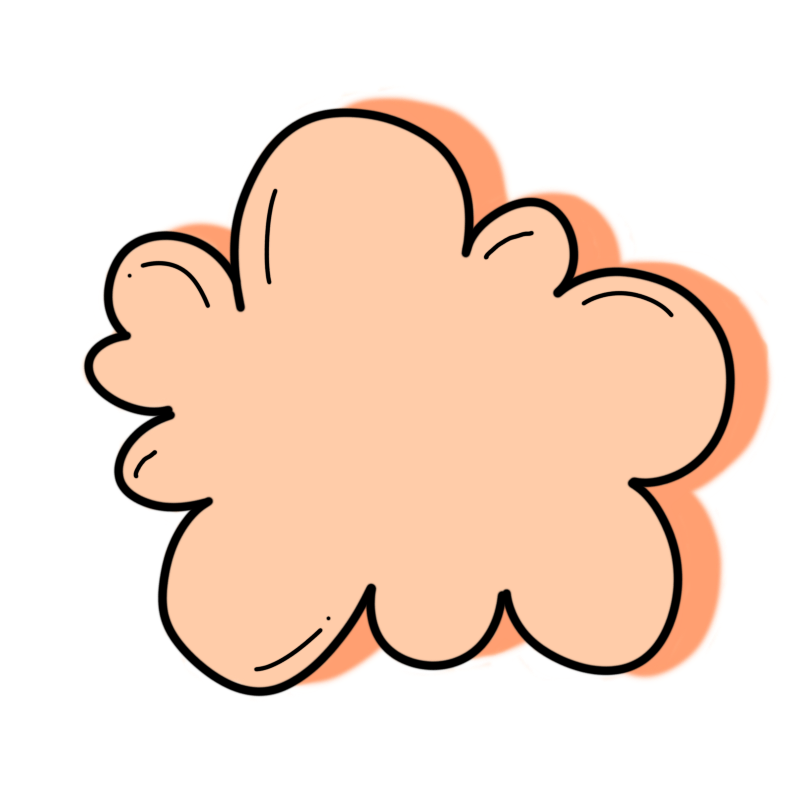 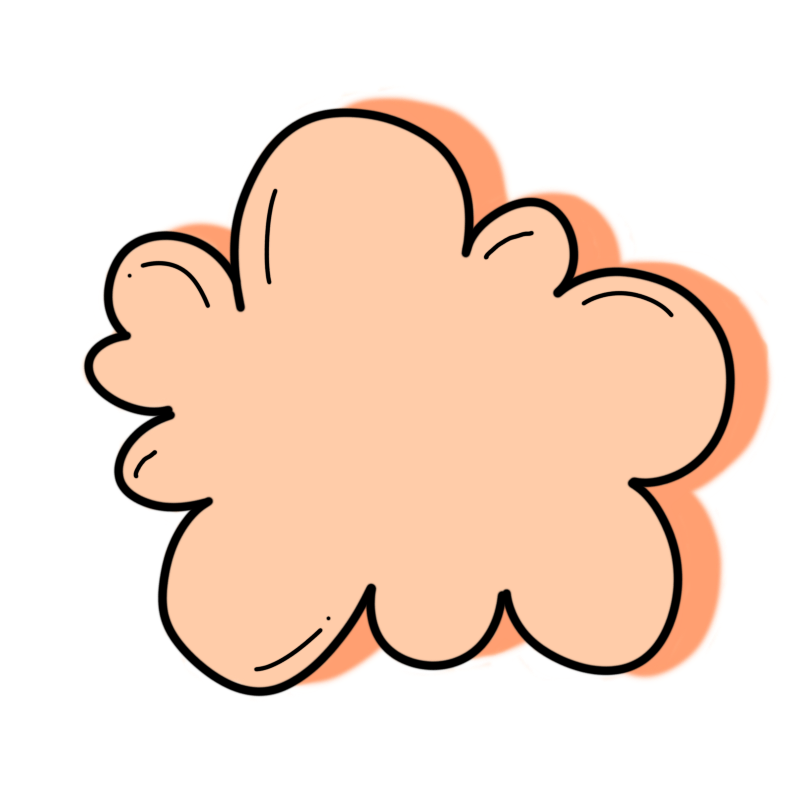 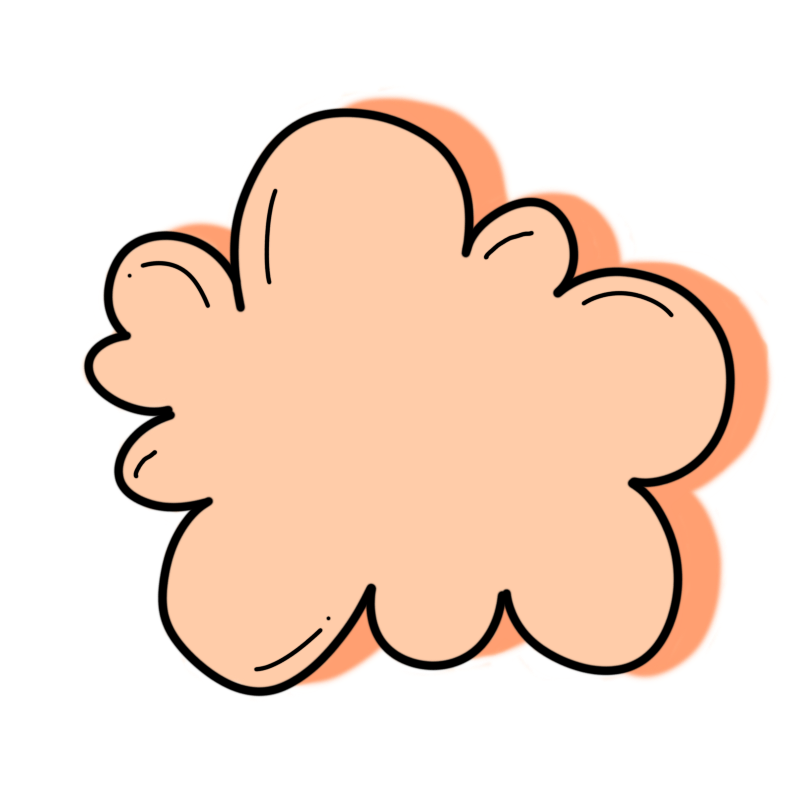 1
2
3
4
5
6
Hay là con nghĩ
Đất nước trong nhà
Là mẹ là cha
Là cờ Tổ quốc?

Vần thơ con thuộc
Bài văn con làm
Tiếng Việt dịu dàng
Có là đất nước?
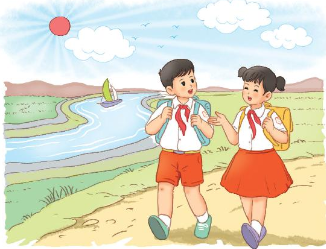 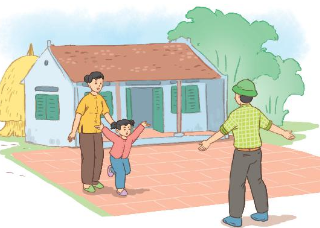 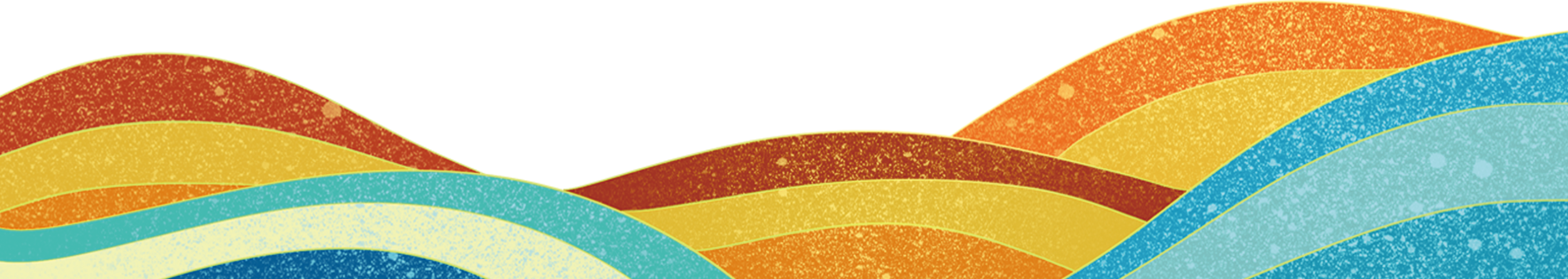 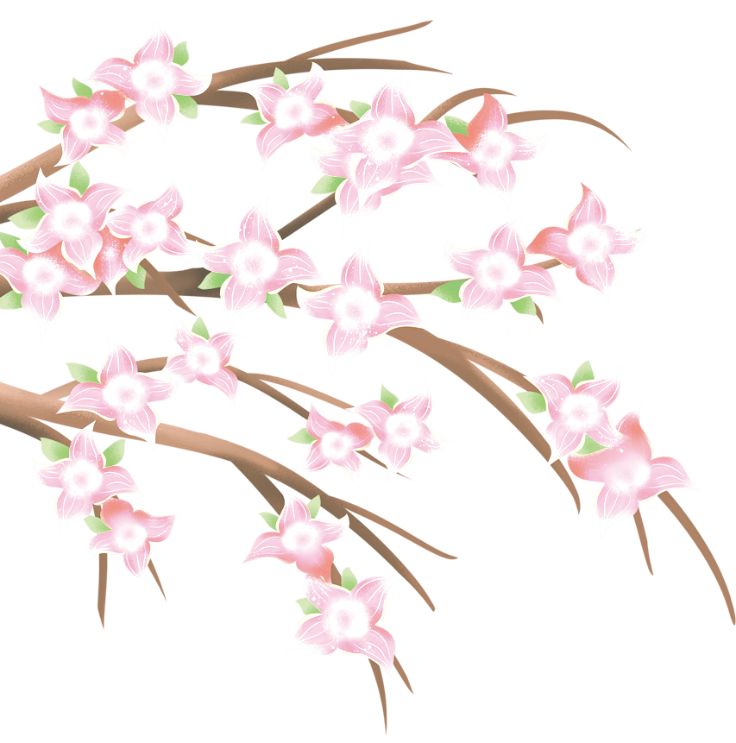 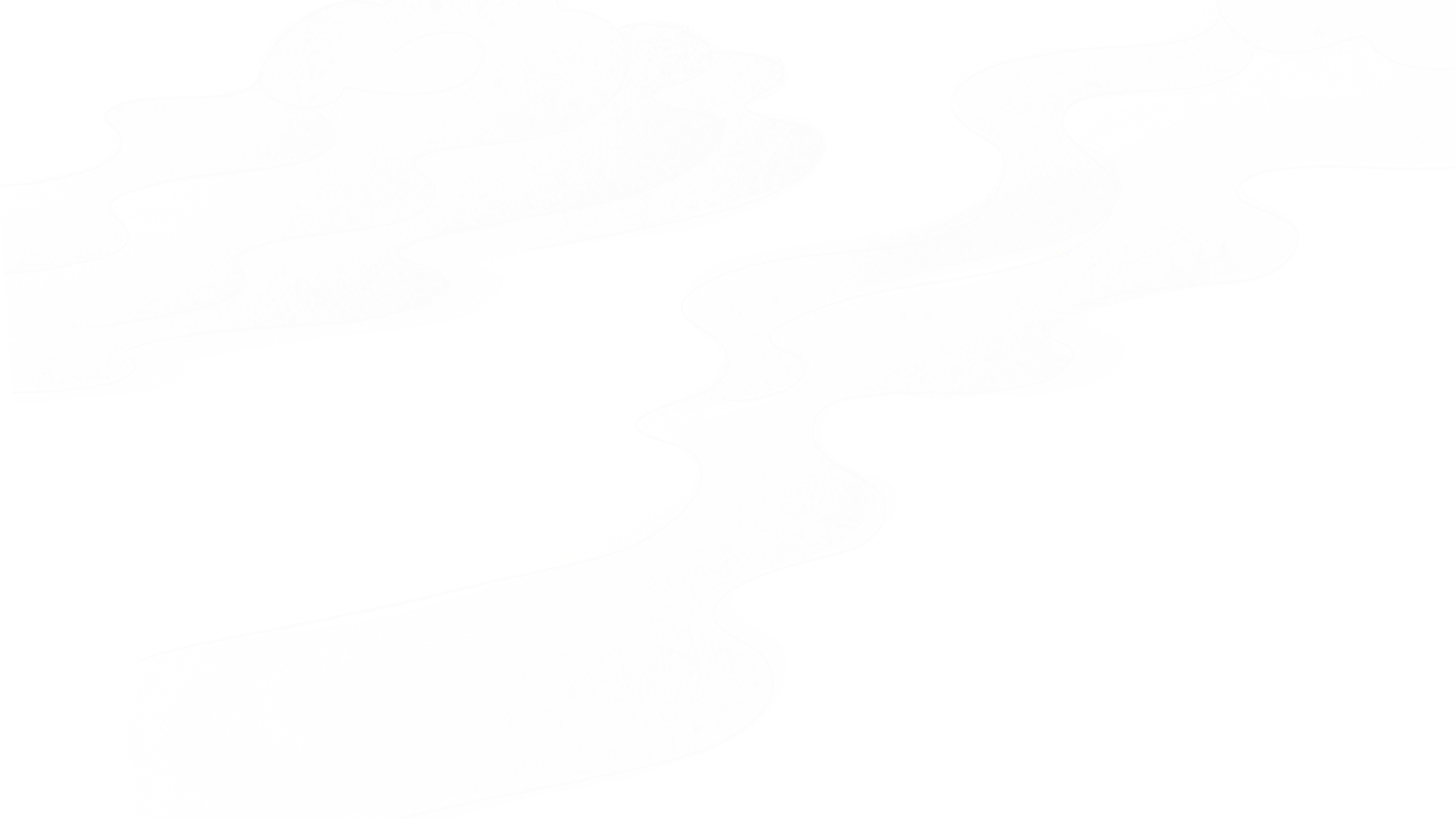 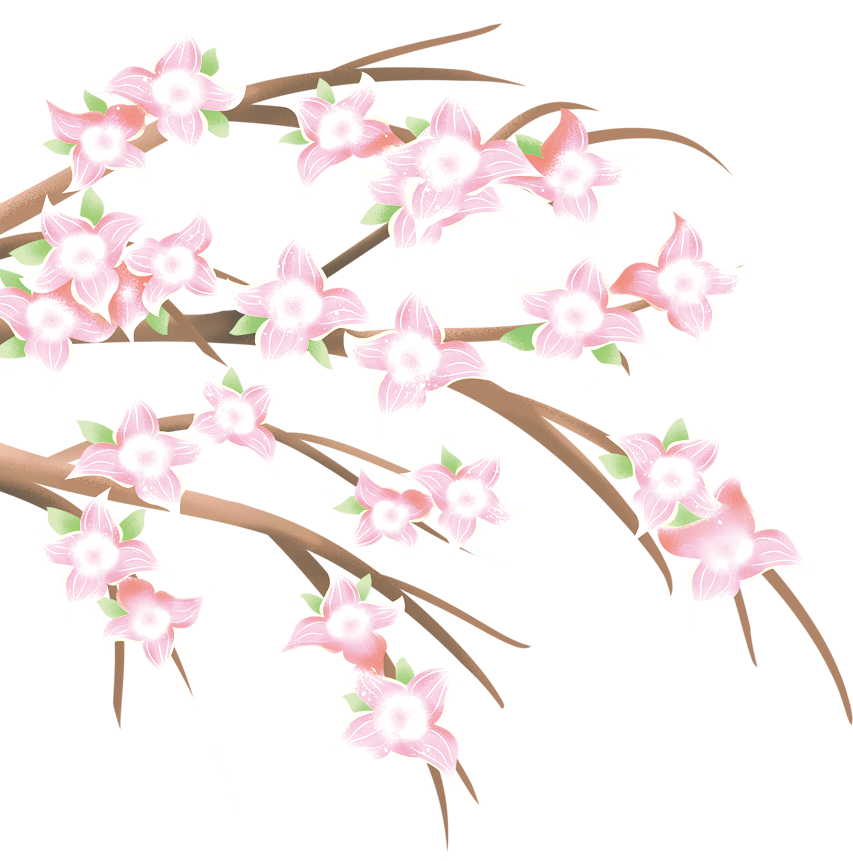 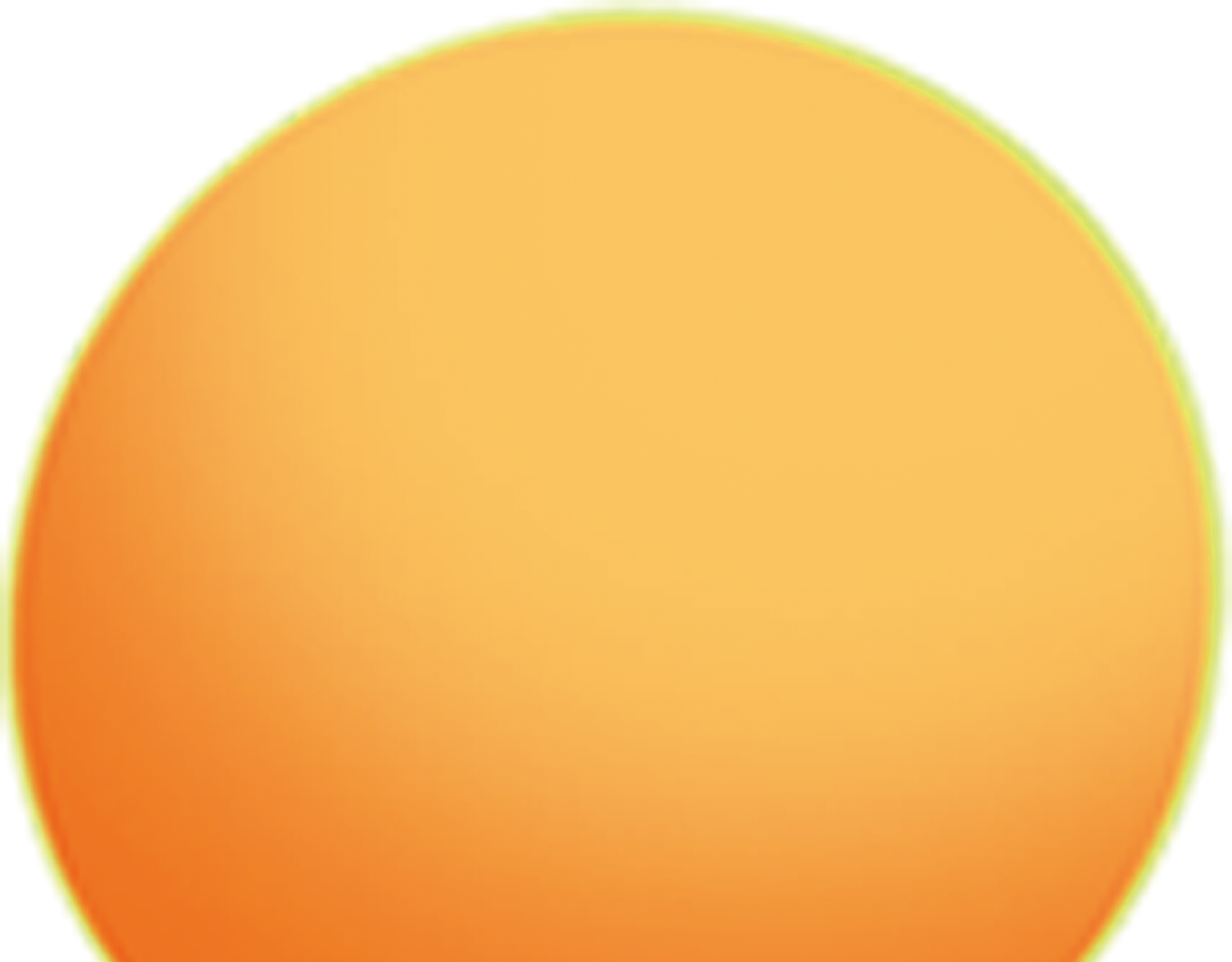 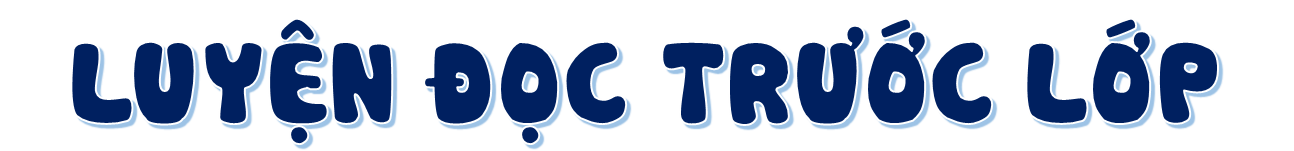 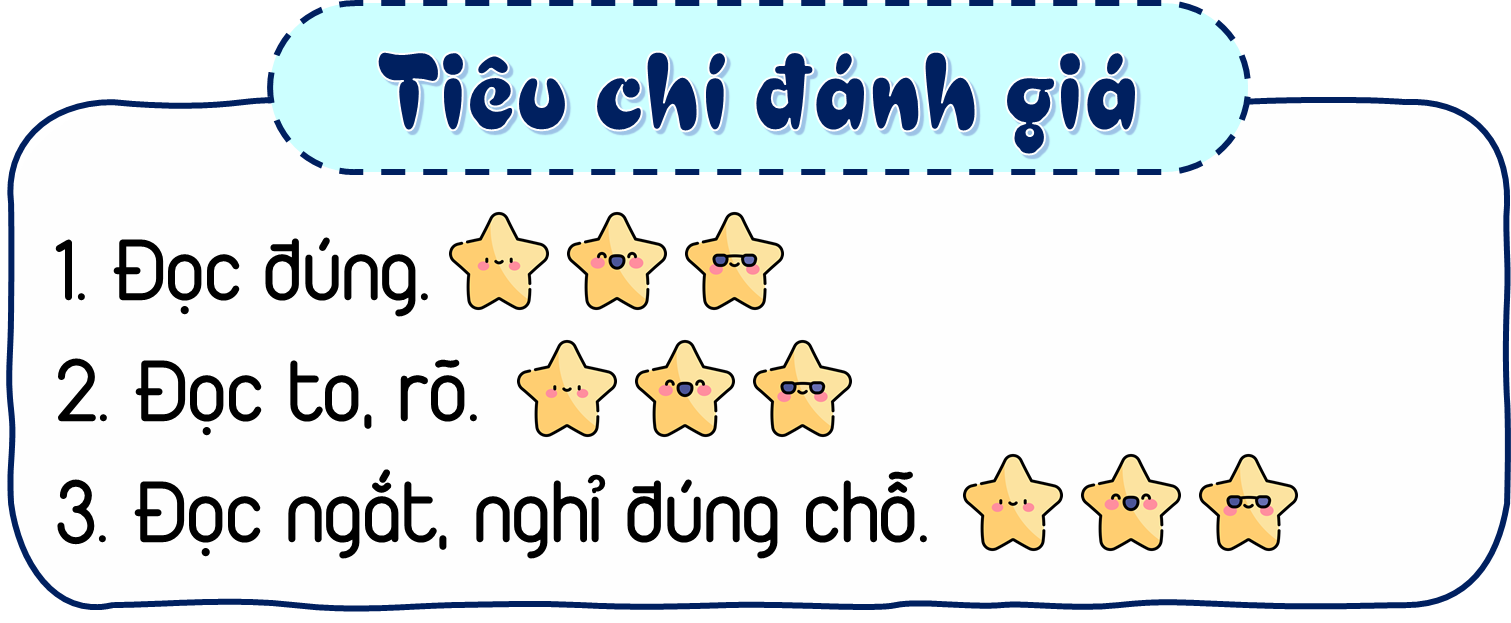 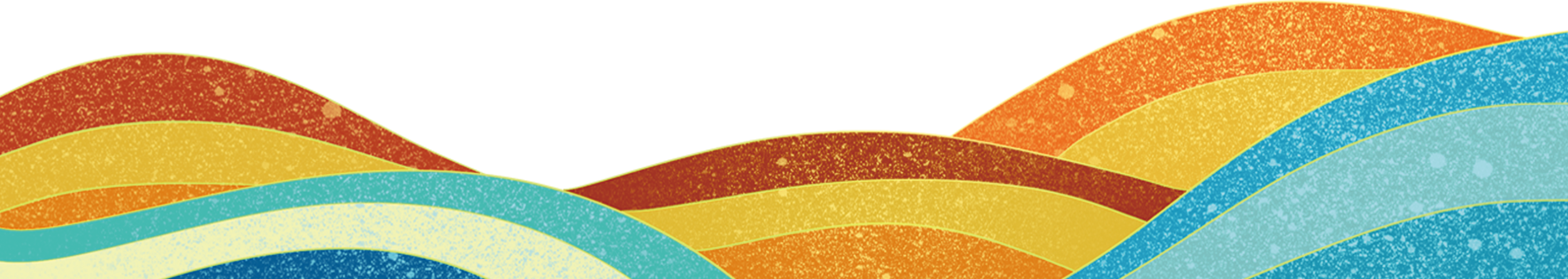 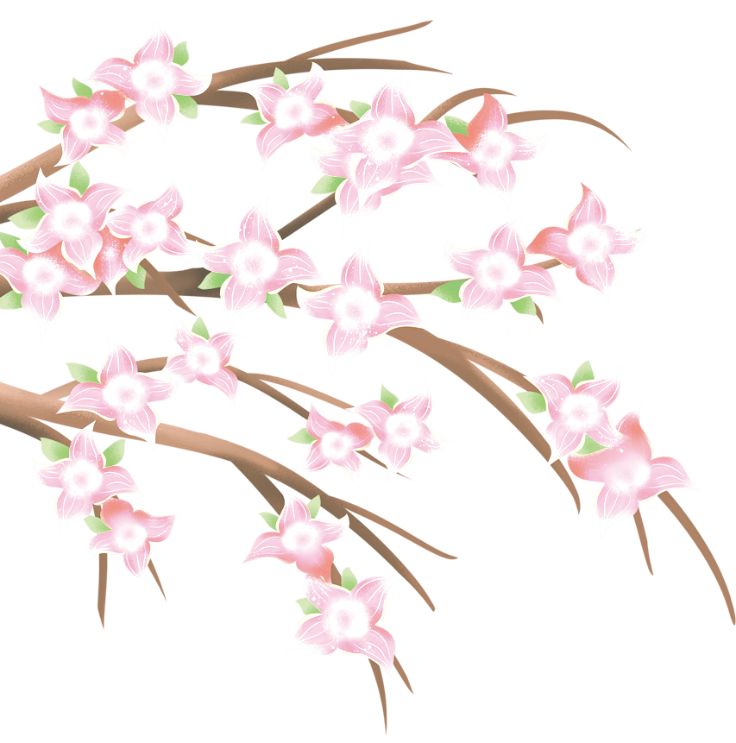 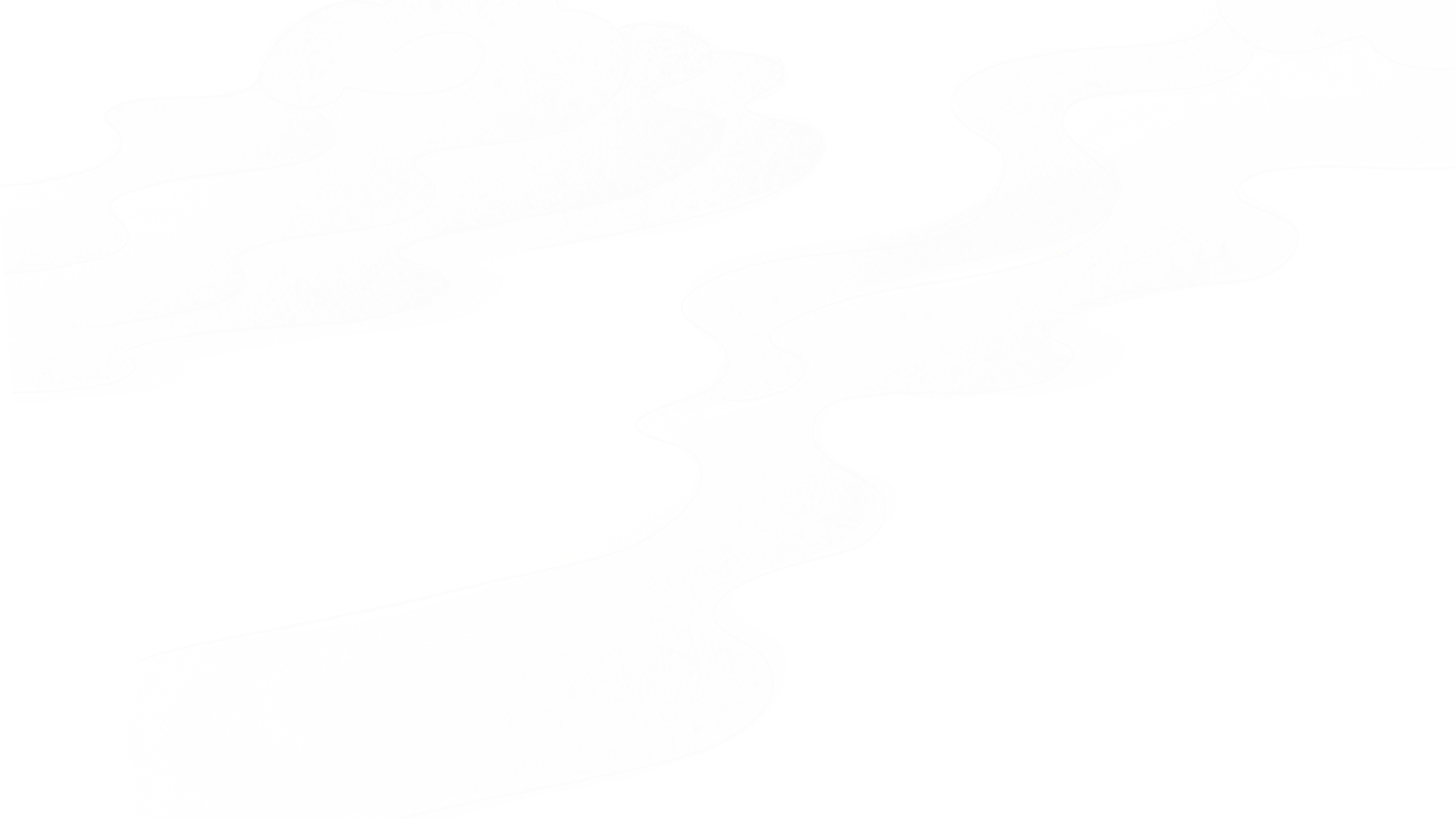 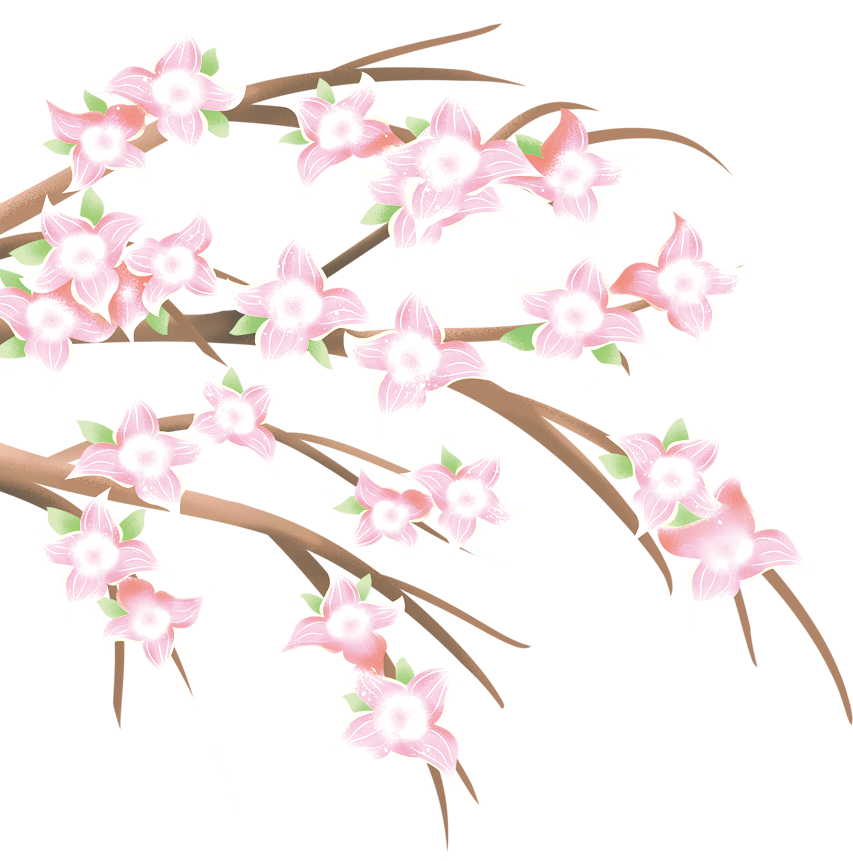 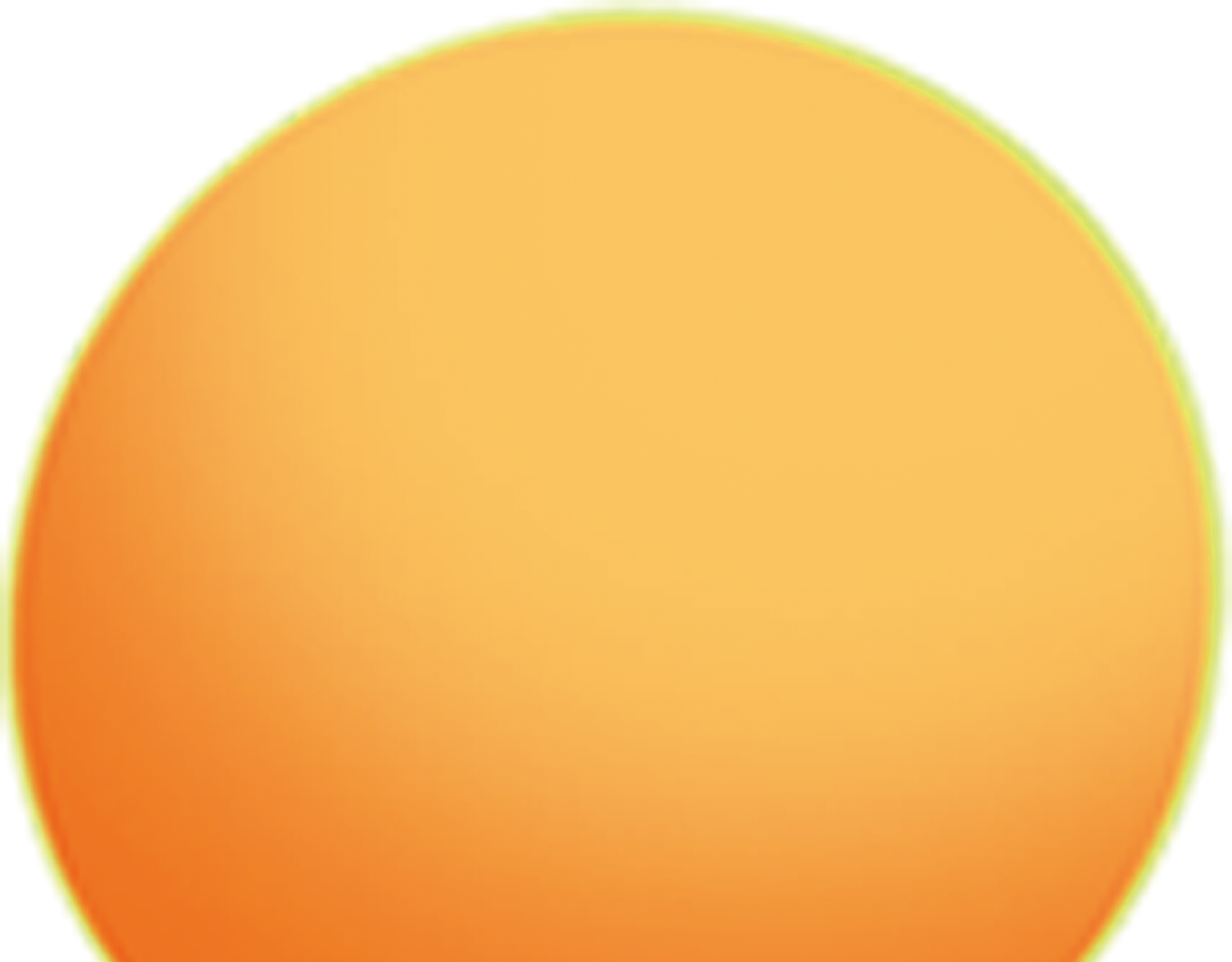 Đất nước là gì?
Là đường con bước
Là sông con bơi
Là cánh chim trời
Là vầng mây trắng?
 
Mặt trời khoe nắng
Cho ngày đẹp hơn
Mọi điều giản đơn
Cộng thành đất nước.  
(Huỳnh Mai Liên)
Cho con hỏi nhé
Đất nước là gì
Vẽ bằng bút chì
Có vừa trang giấy?

Làm sao để thấy
Núi cao thế nào
Biển rộng là bao
Cách nào đo nhỉ?
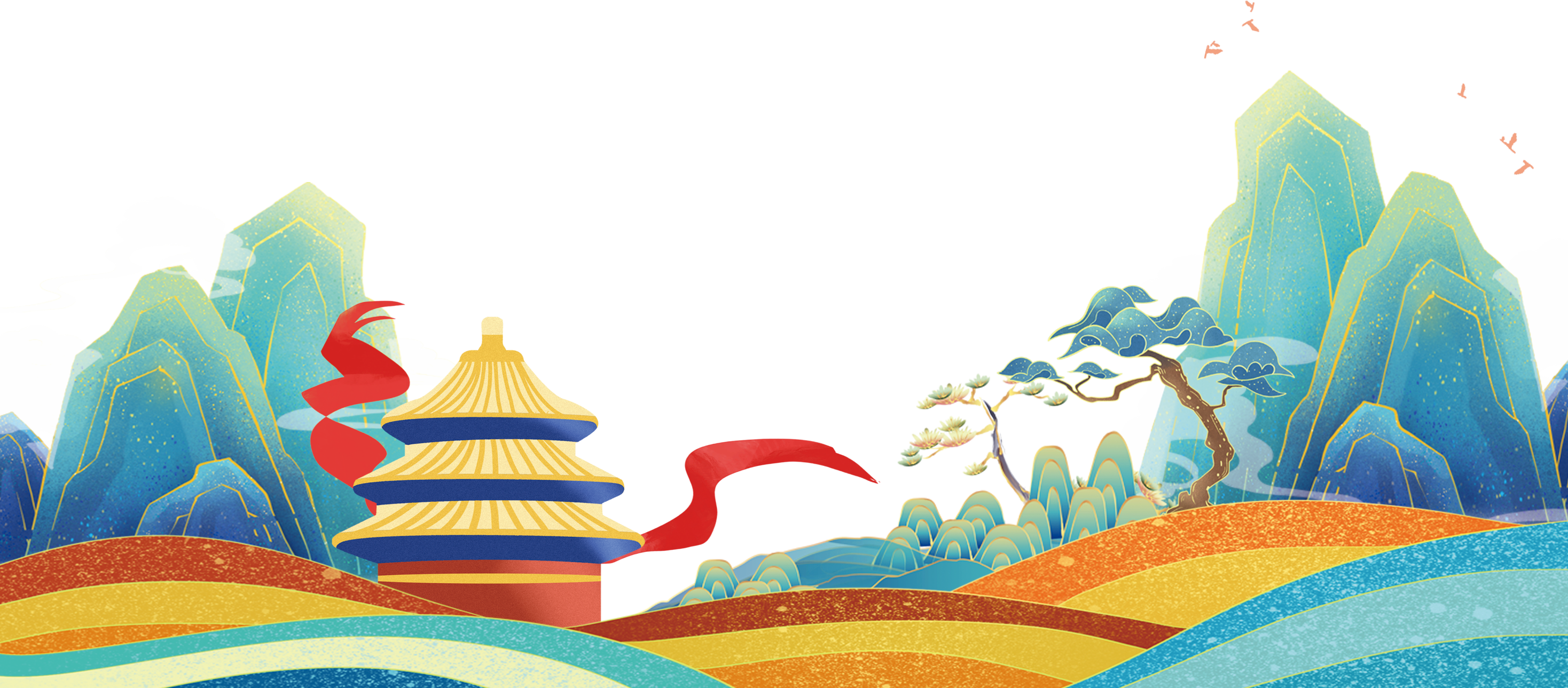 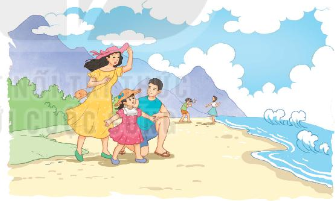 Hay là con nghĩ
Đất nước trong nhà
Là mẹ là cha
Là cờ Tổ quốc?

Vần thơ con thuộc
Bài văn con làm
Tiếng Việt dịu dàng
Có là đất nước?
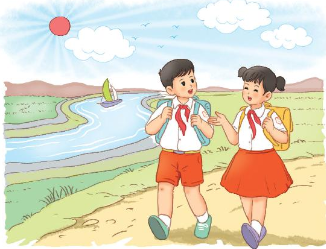 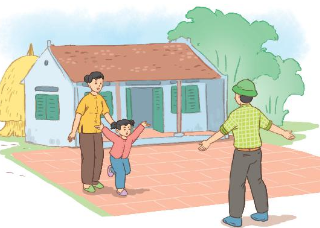 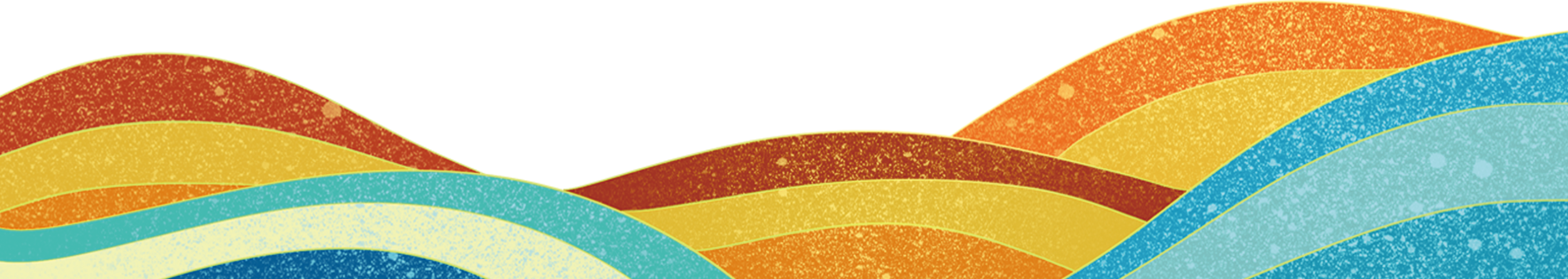 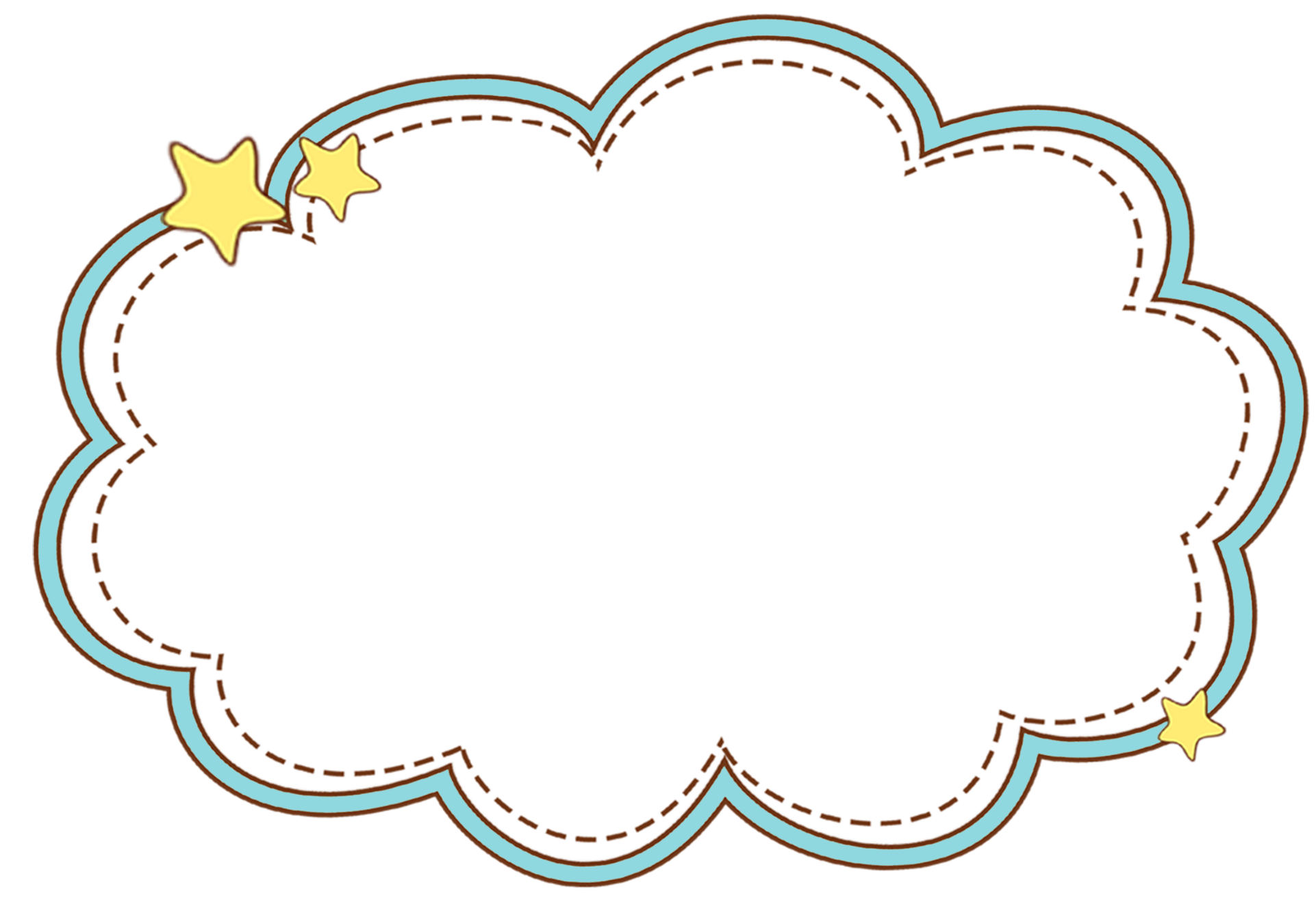 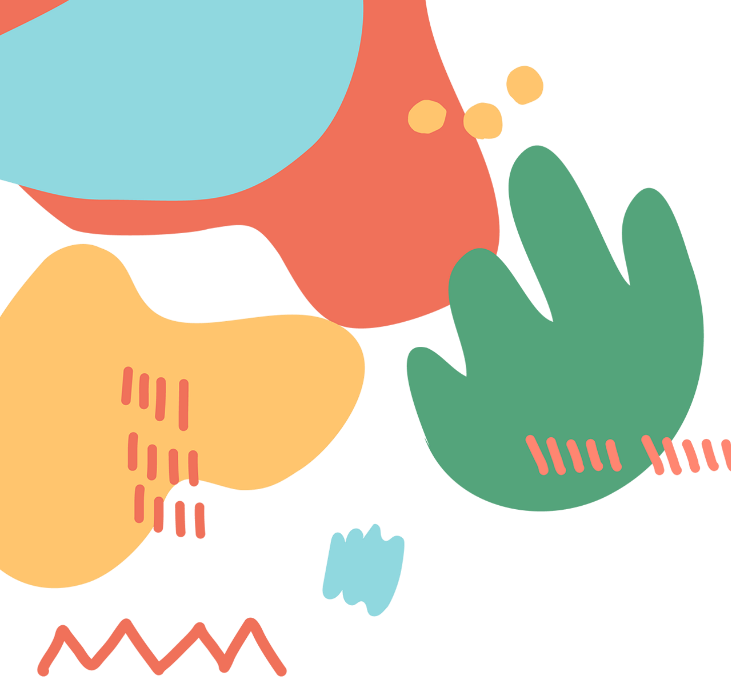 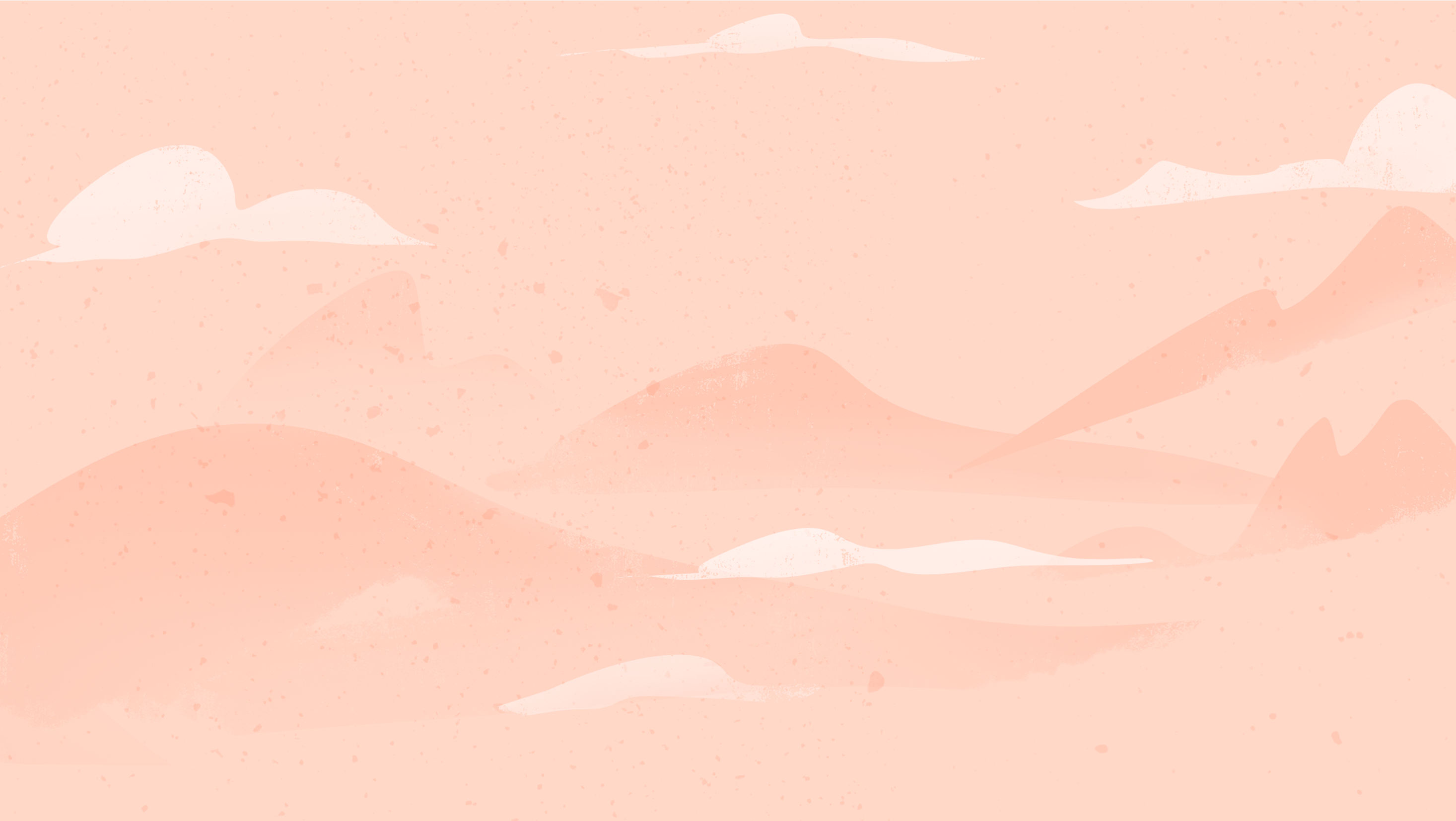 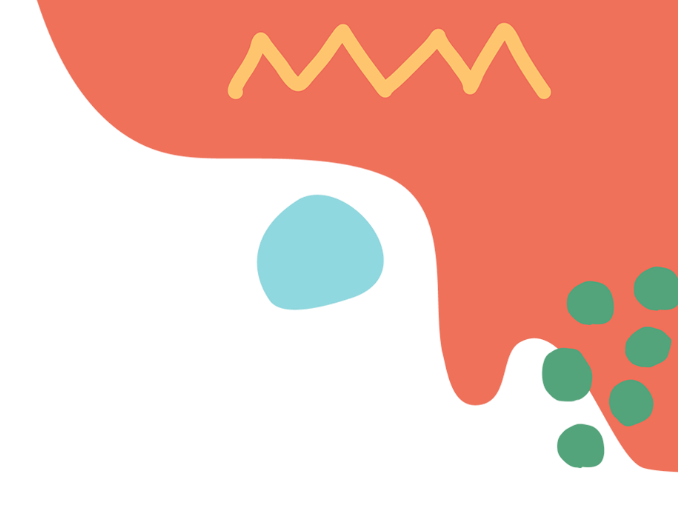 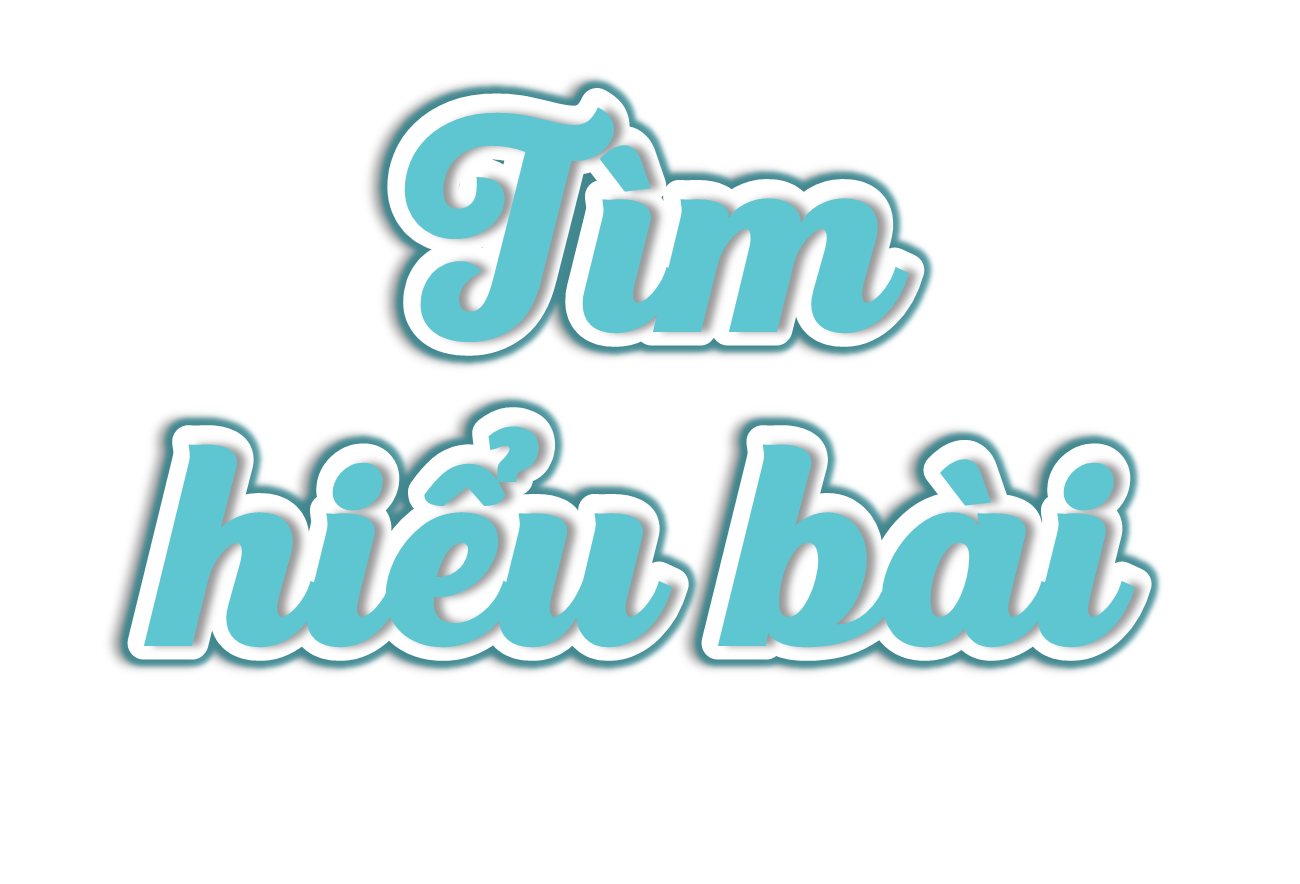 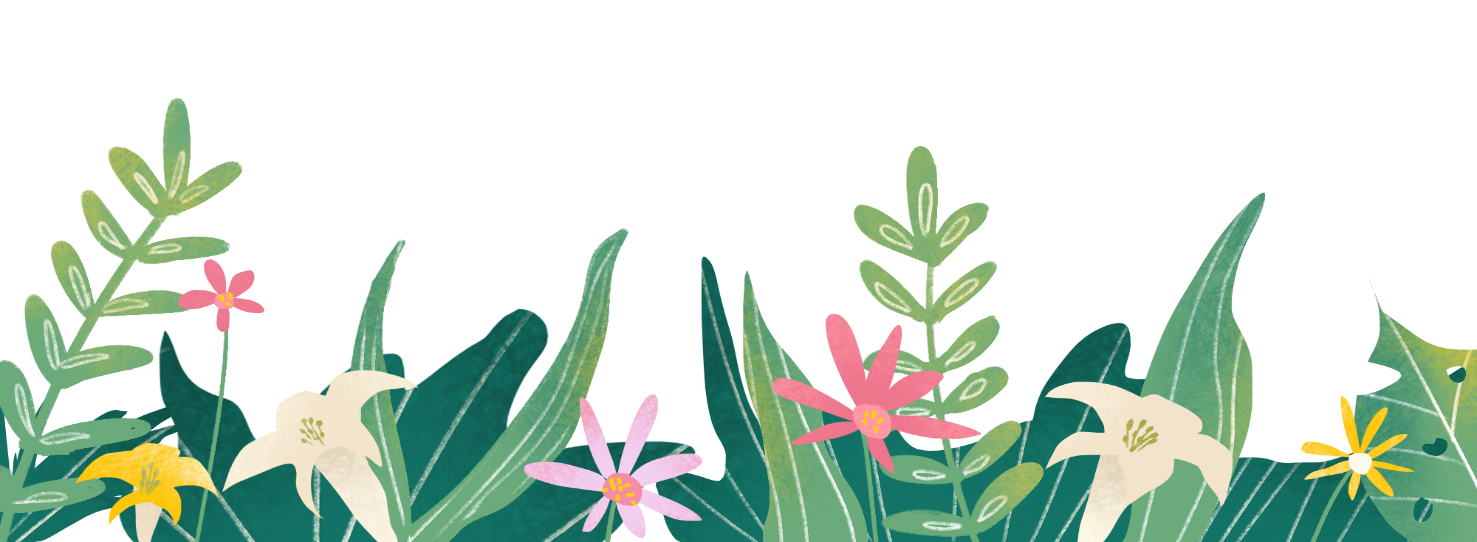 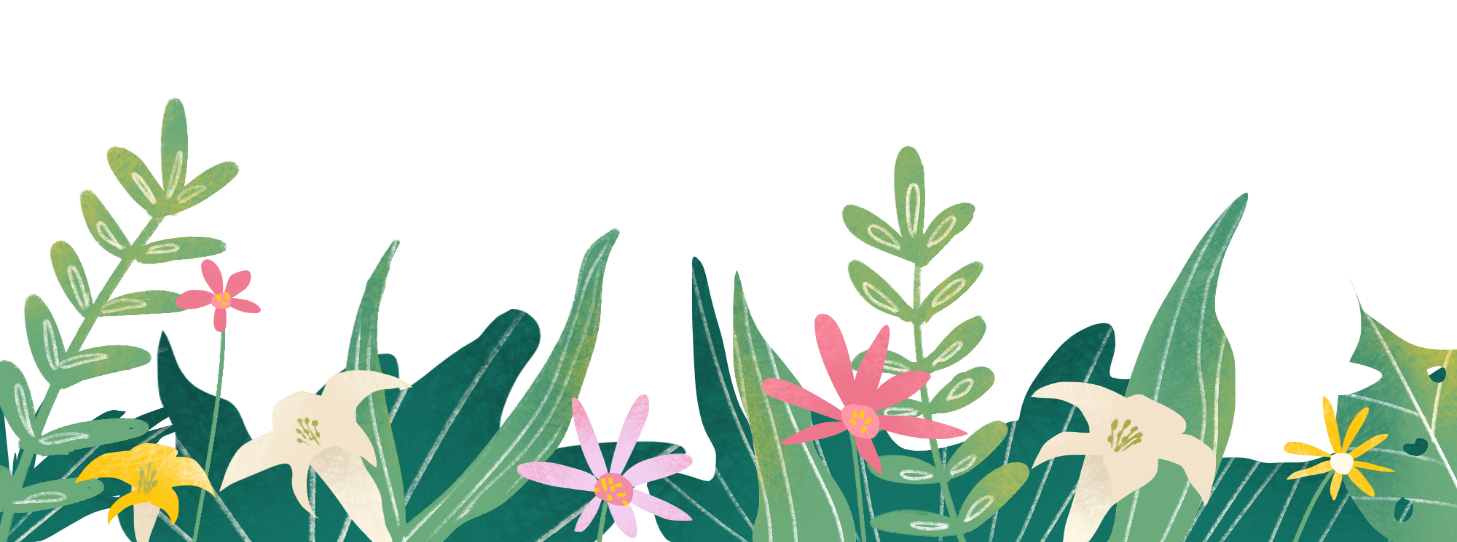 Ở 2 khổ thơ đầu, bạn nhỏ hỏi những điều gì về đất nước?
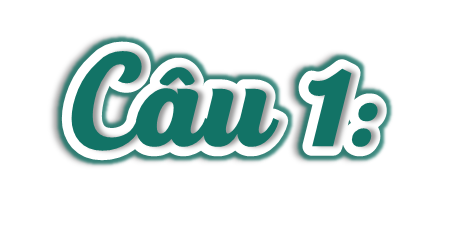 - Đất nước là gì / Vẽ bằng bút chì / Có vừa trang giấy?
- Làm sao để thấy / Núi cao thế nào / Biển rộng là bao / Cách nào đo nhỉ?
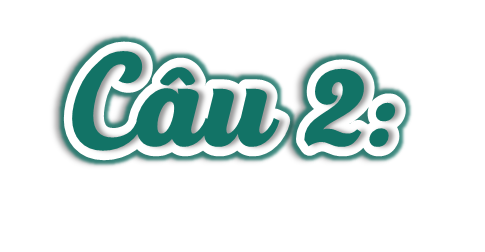 Bạn ấy đã tự suy nghĩ để trả lời câu hỏi đó như thế nào?
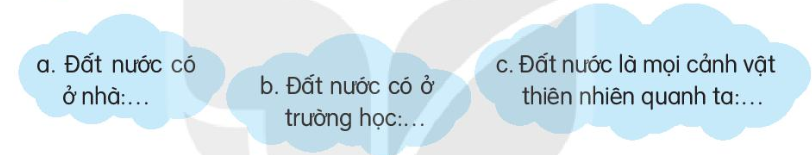 Bạn nhỏ nêu ra các câu hỏi và tự trả lời. Các câu trả lời của bạn nhỏ cho biết đất nước có trong mỗi ngôi nhà, mỗi gia đình, nơi đó có mẹ có cha, có lá cờ Tổ quốc; đất nước có ở trường học, có trong mỗi bài thơ, bài văn con học, con làm. Đất nước có cả ở trong tiếng nói, chữ viết mà chúng ta giao tiếp hàng ngày; đất nước là mọi cảnh vật thiên nhiên quanh ta: con đường, dòng sông, cánh chim, làn mây…
Hai câu thơ cuối bài cho thấy bạn nhỏ đã nhận ra điều gì?
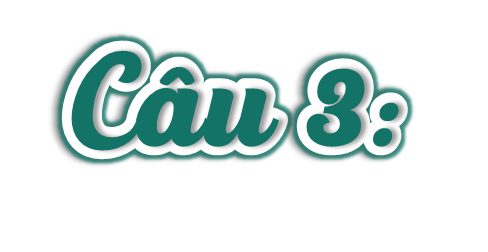 Bạn nhỏ nhận ra rằng tất cả những gì xung quanh ta, từ những gì giản đơn, nhỏ bé nhất đều góp phần tạo thành đất nước.
Em có đồng ý với suy nghĩ của bạn nhỏ về đất nước không? Vì sao?
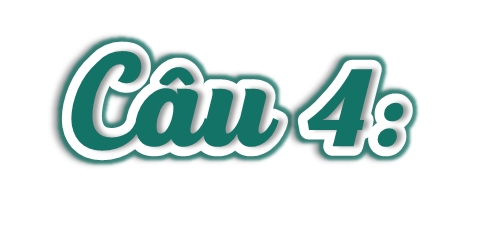 Em đồng ý với suy nghĩ của bạn nhỏ về đất nước. Vì đất nước là những gì gần gũi nhất đối với ta, là thiên nhiên, là con người. Mỗi một điều giản dị nhỏ bé ở trong đất nước, đều tạo thành đất nước.
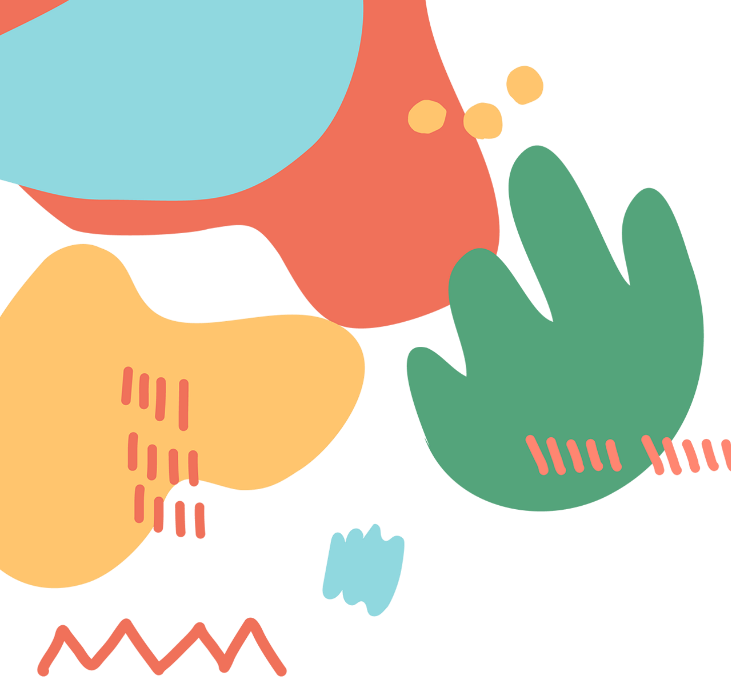 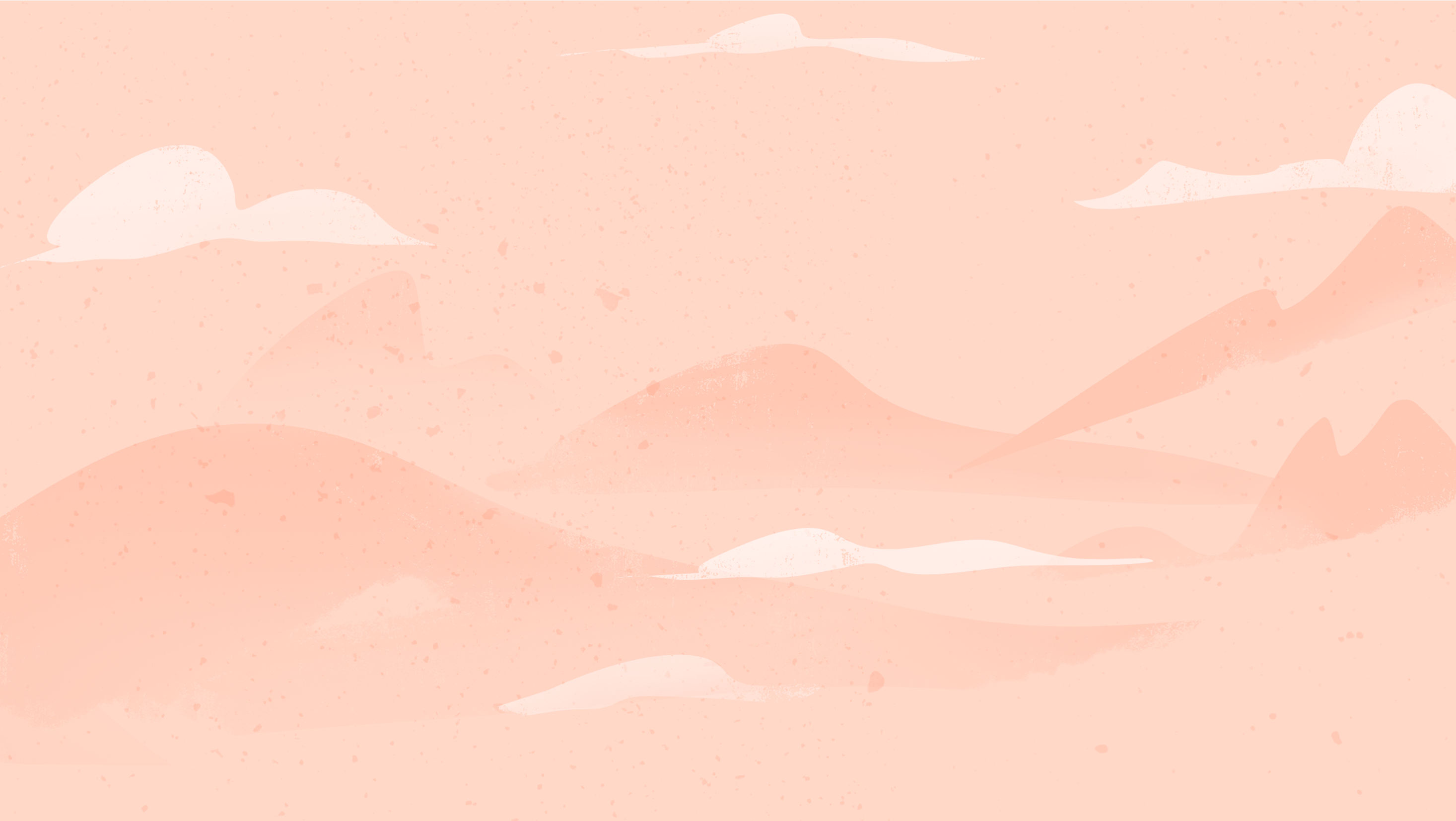 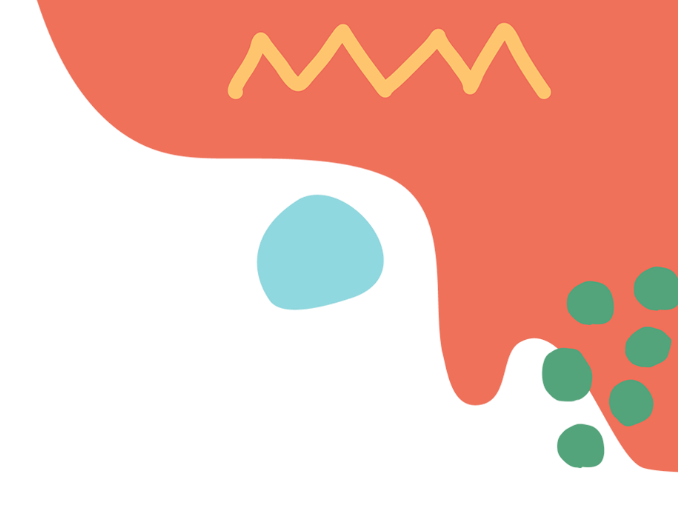 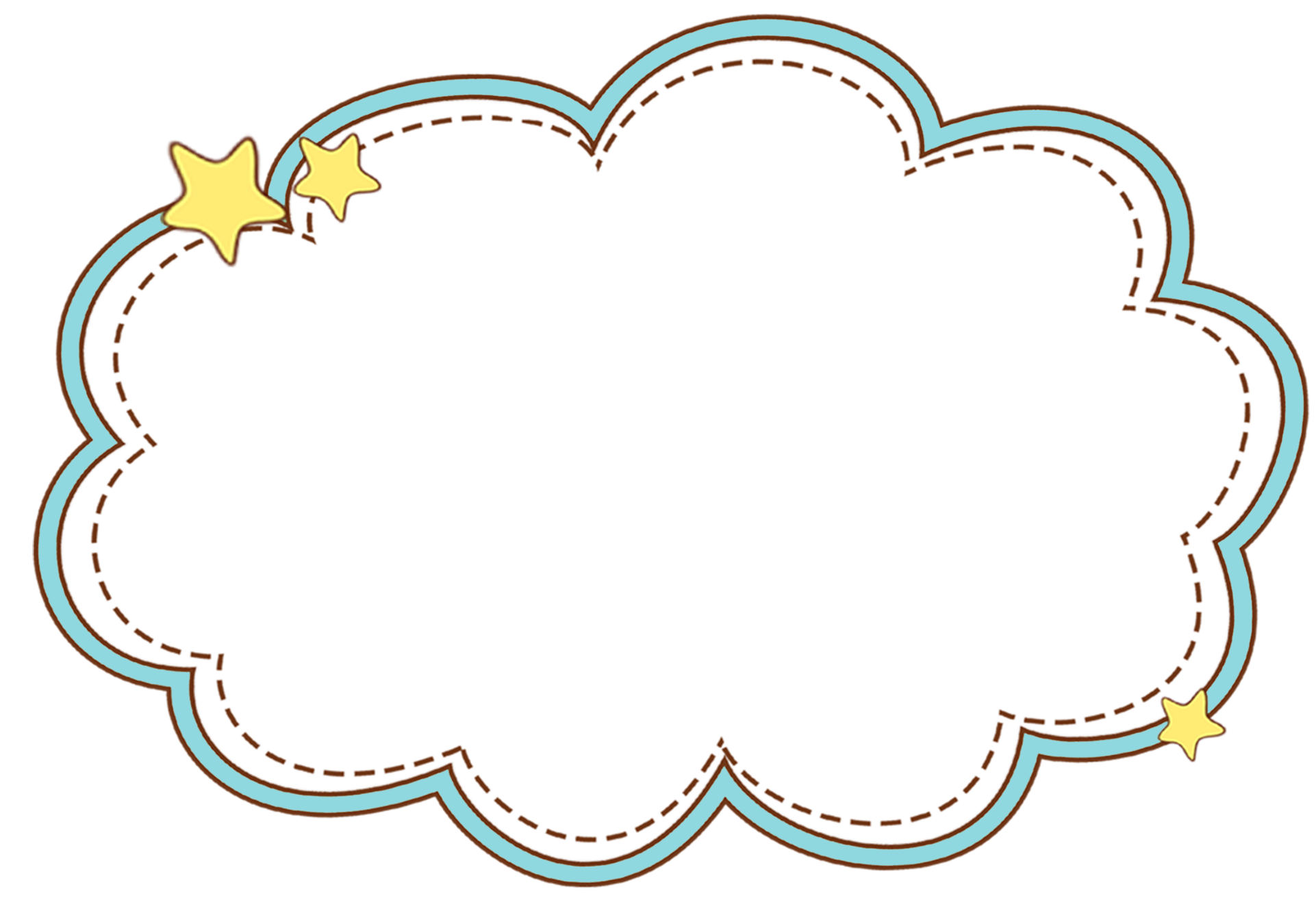 Học thuộc lòng bài thơ
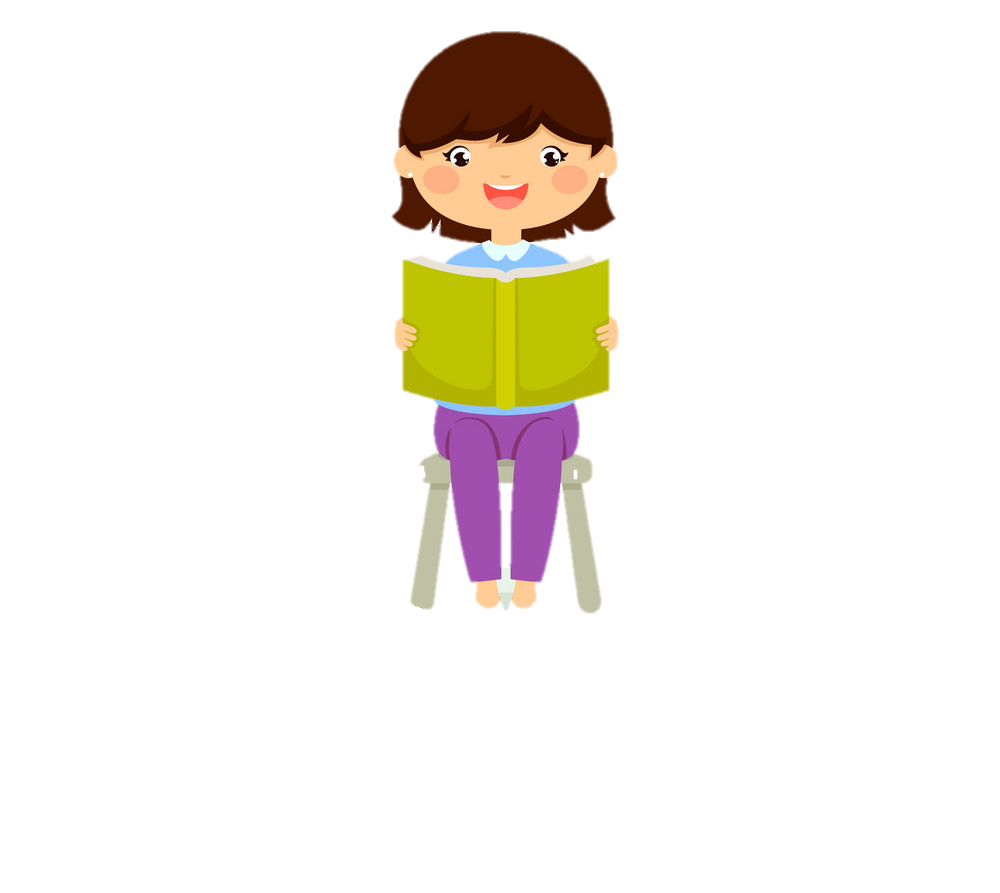 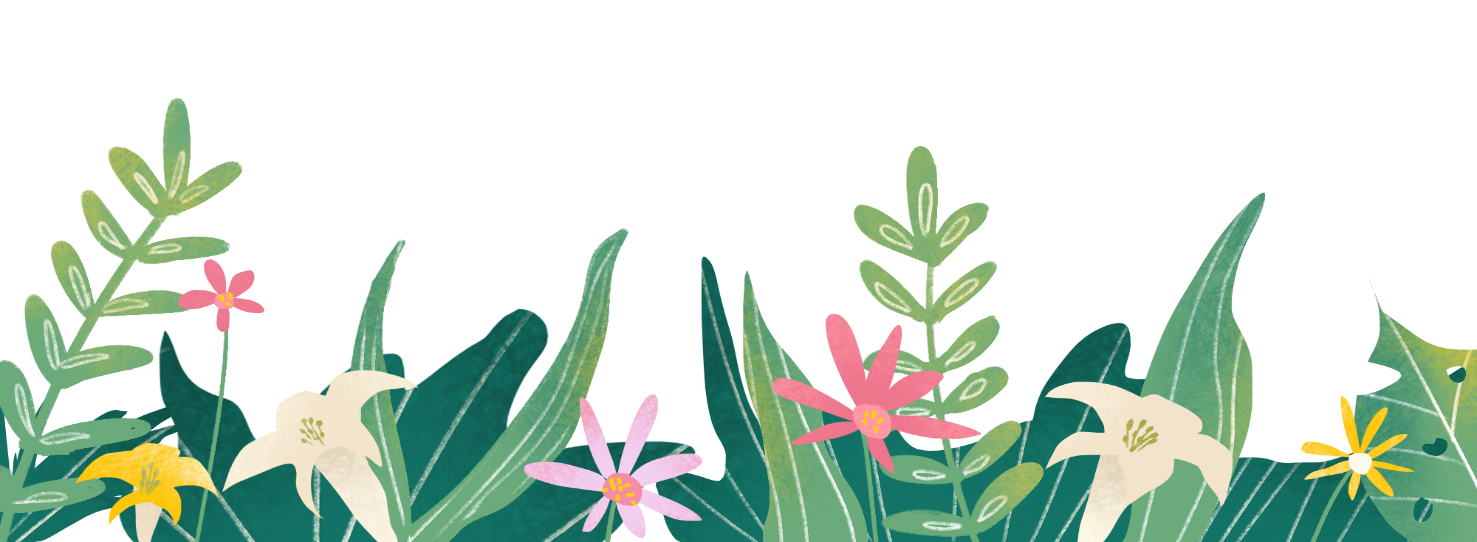 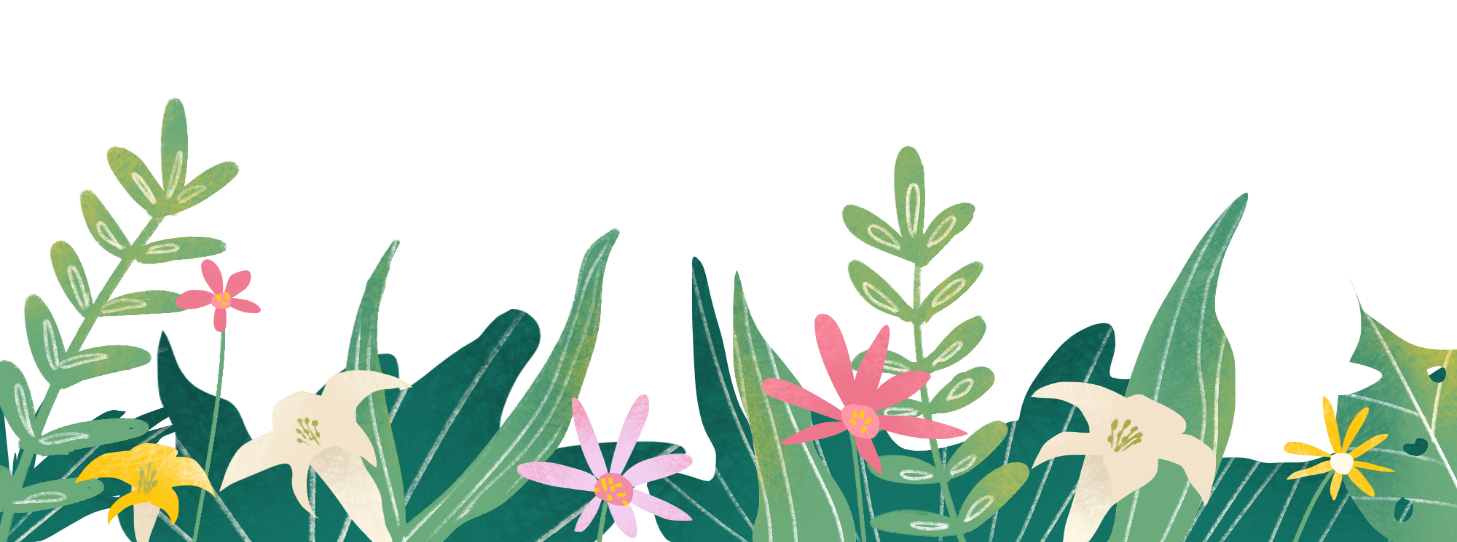 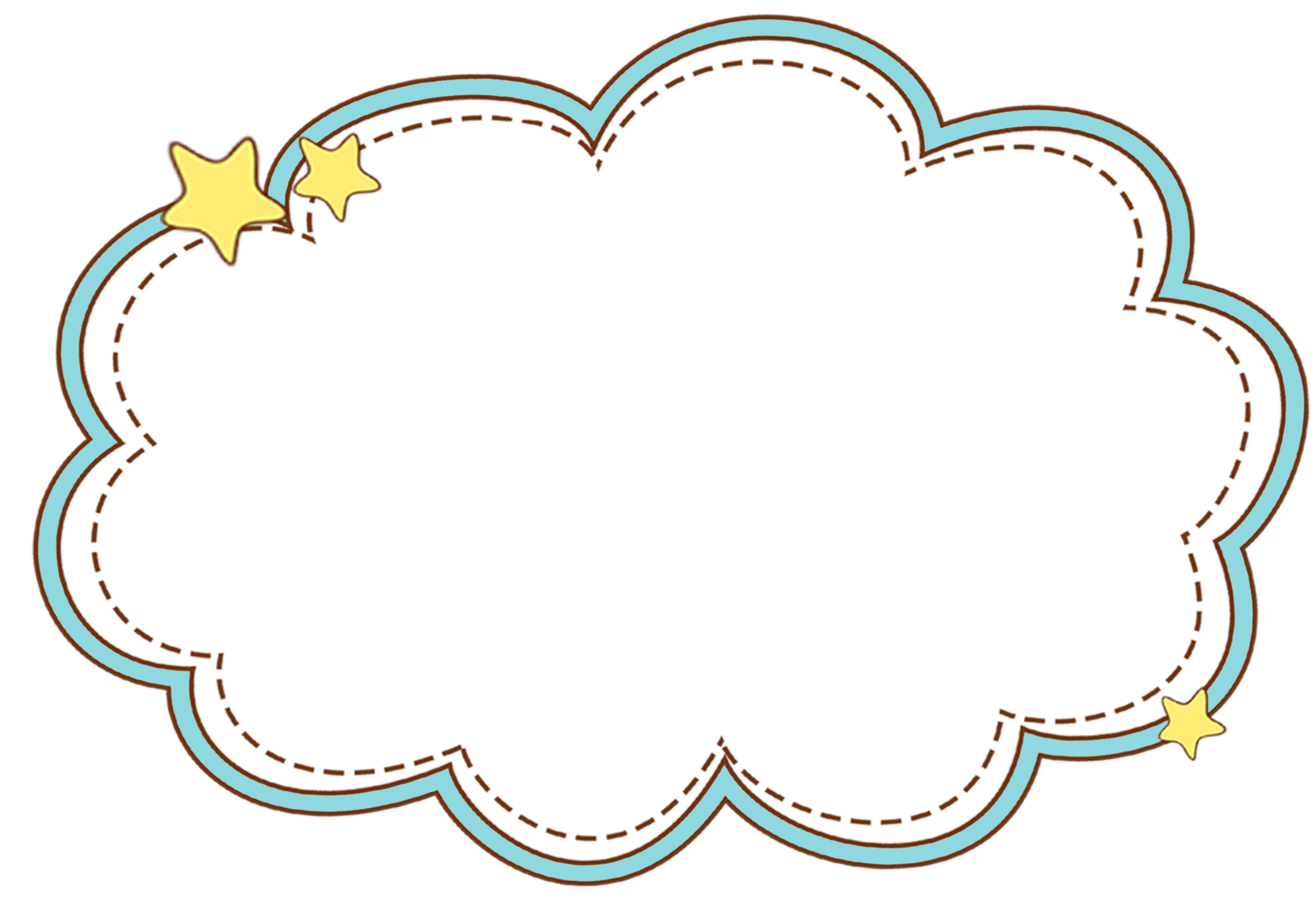 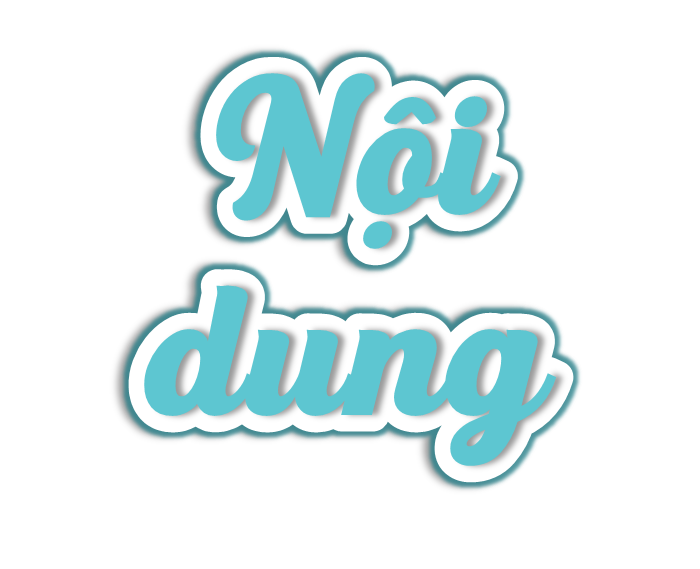 Bài thơ thể hiện dòng suy nghĩ, nhận thức của một bạn nhỏ về câu hỏi “Đất nước là gì”. Qua câu trả lời của bạn, ta hiểu thêm rằng đất nước có trong tất cả mọi thứ, mọi người, mọi vật sống trên đất nước, có ở đất nước.
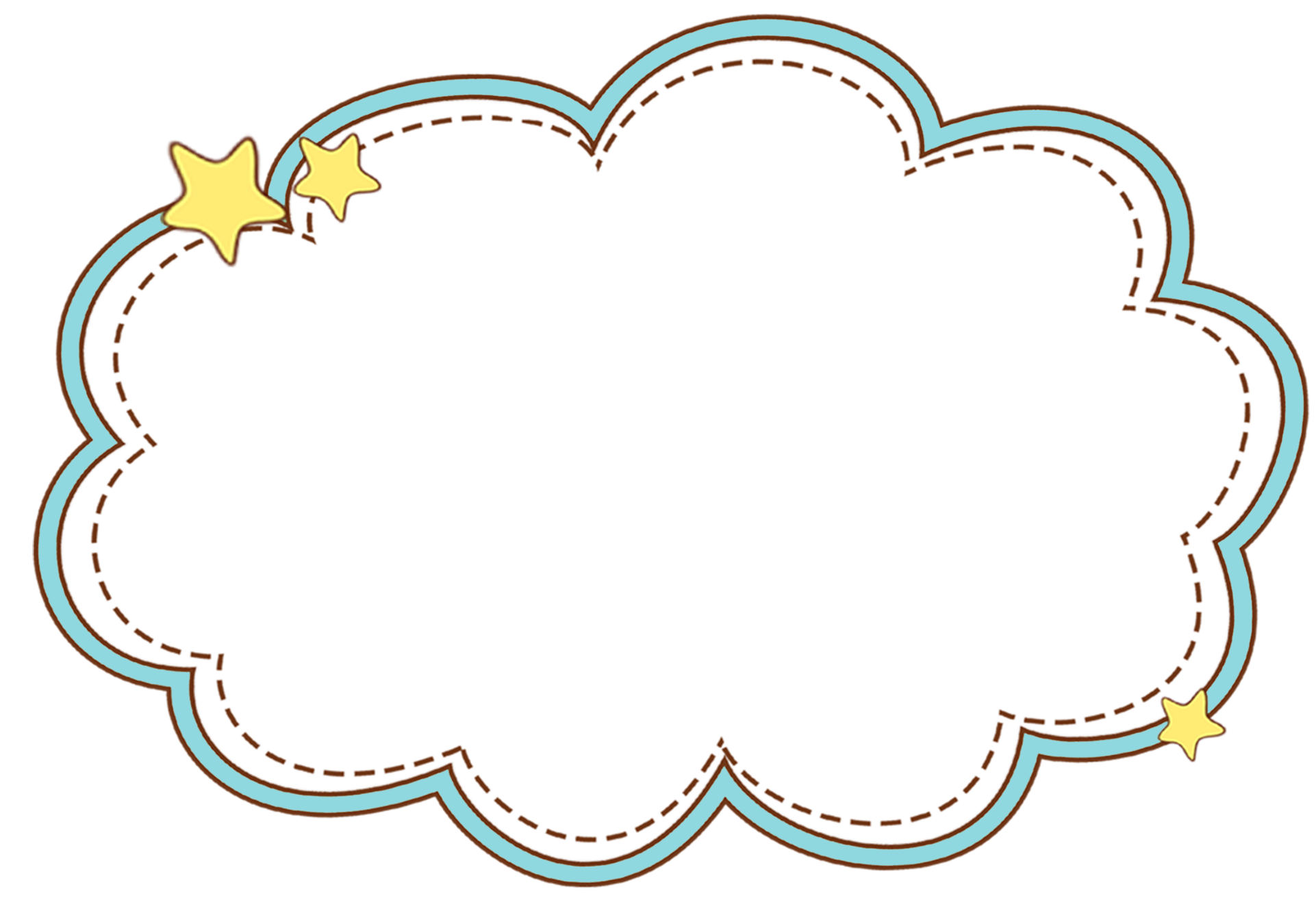 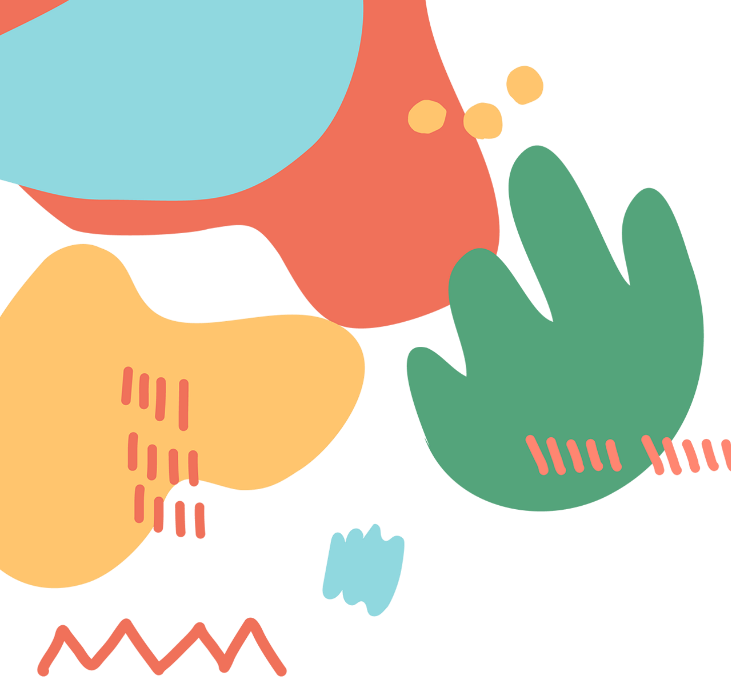 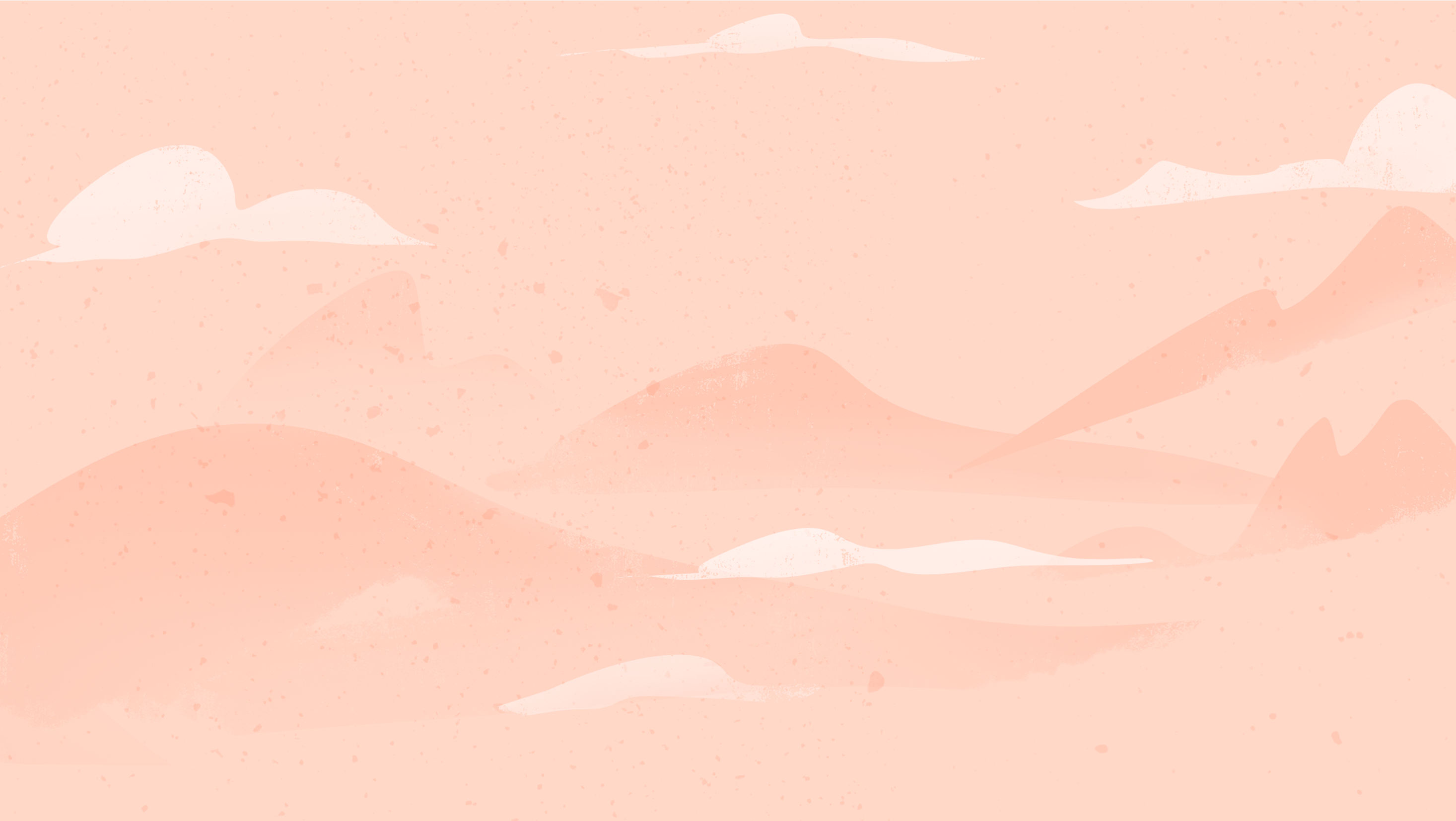 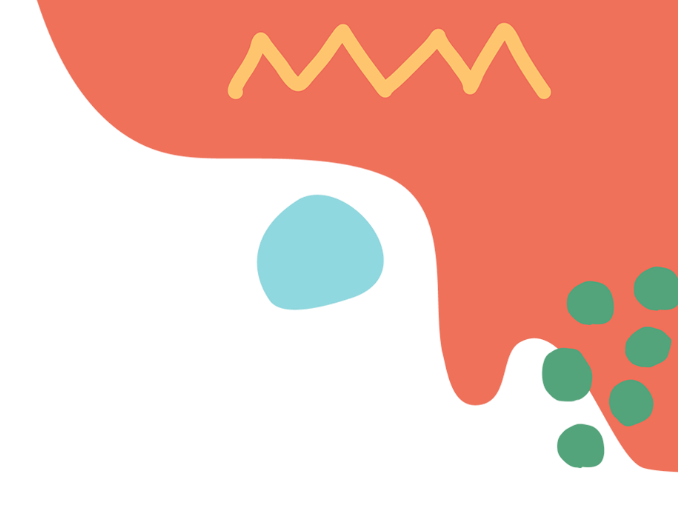 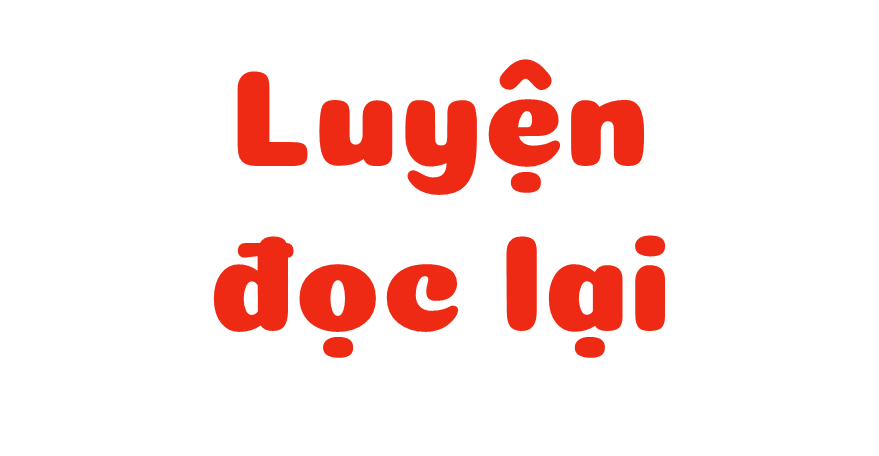 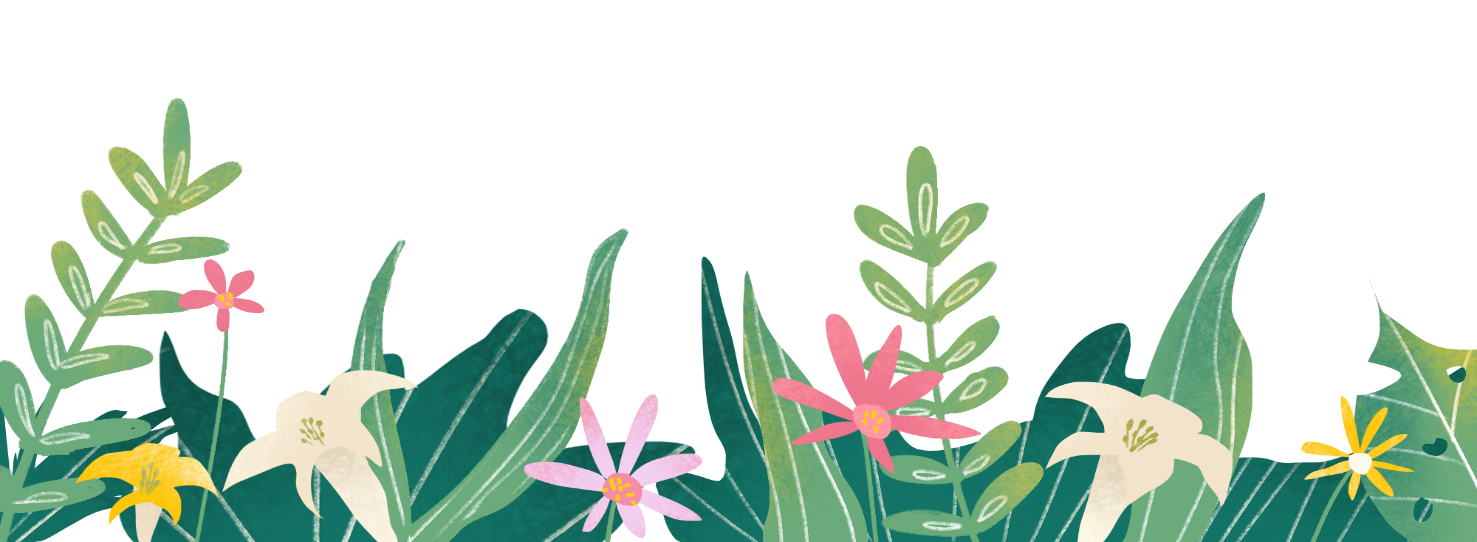 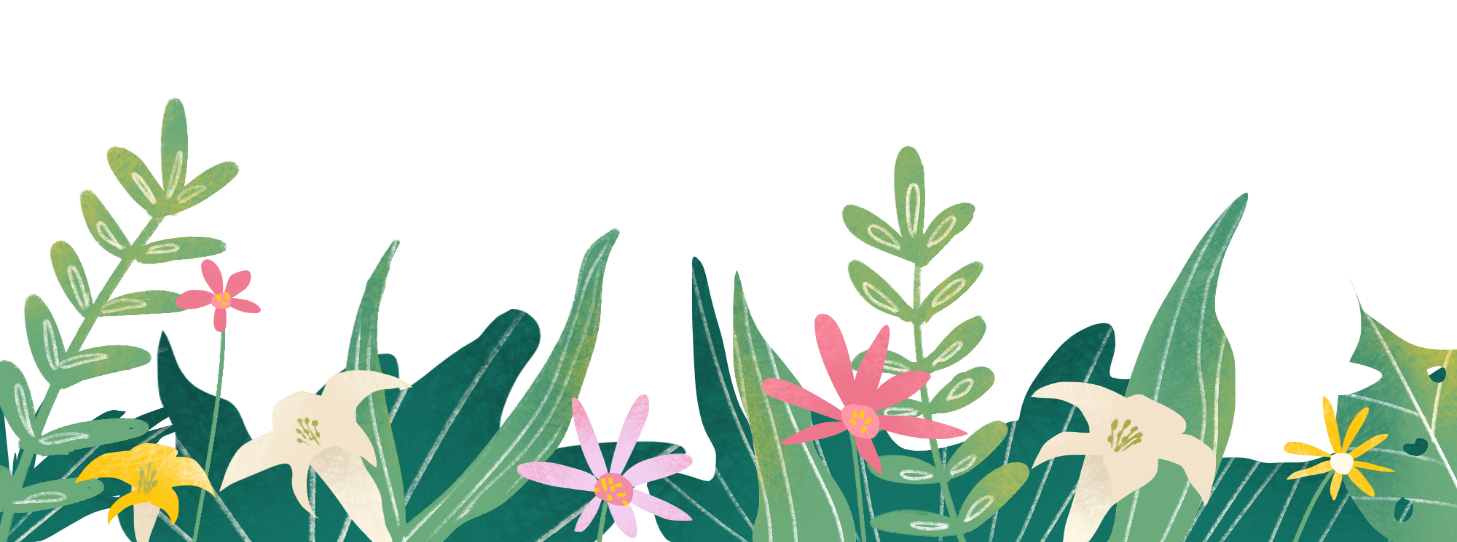 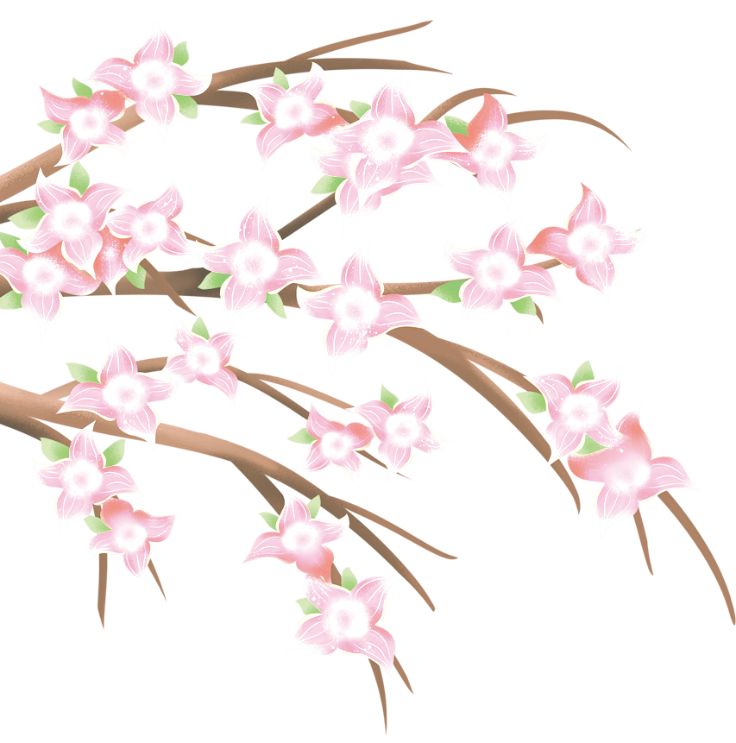 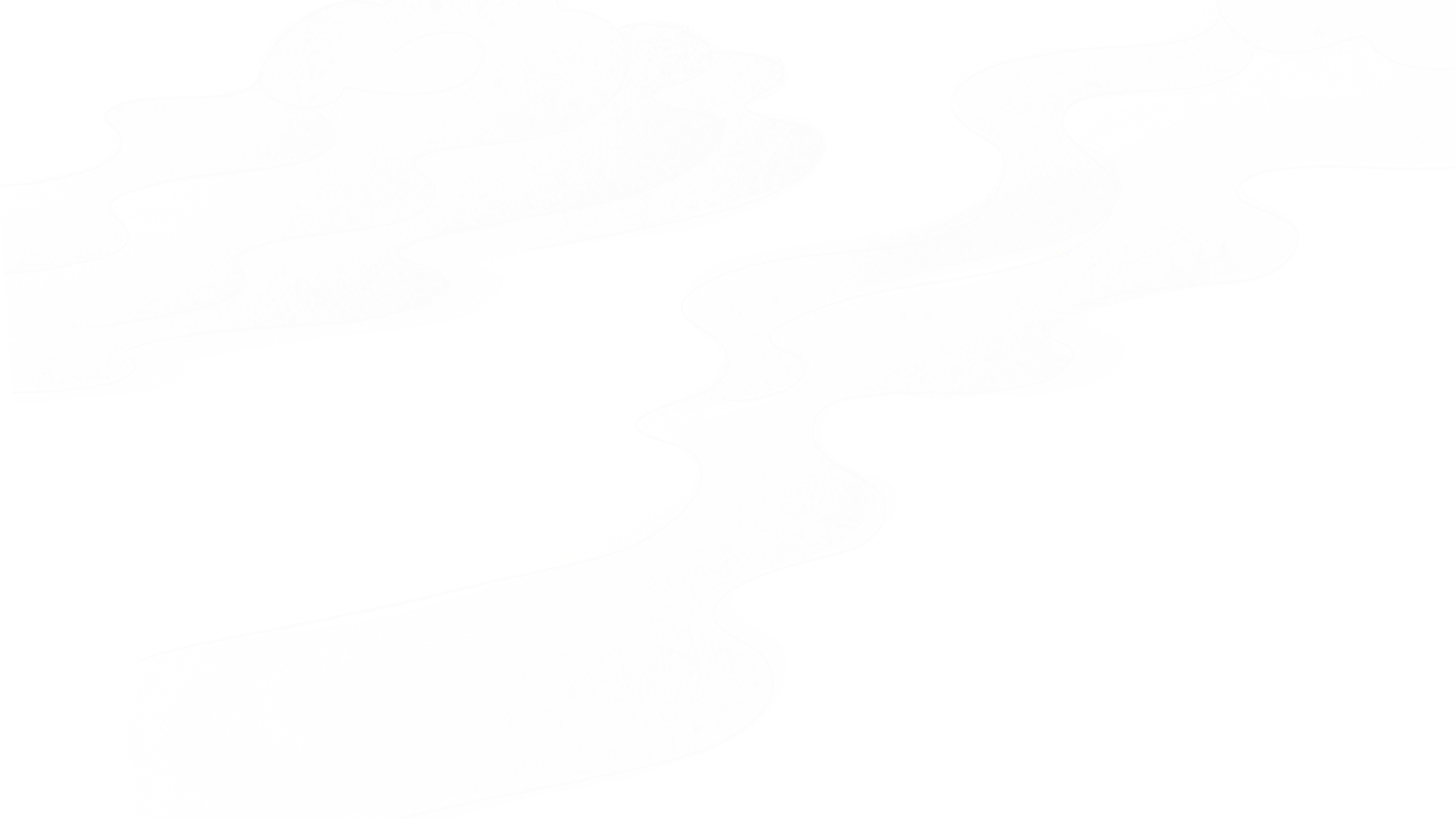 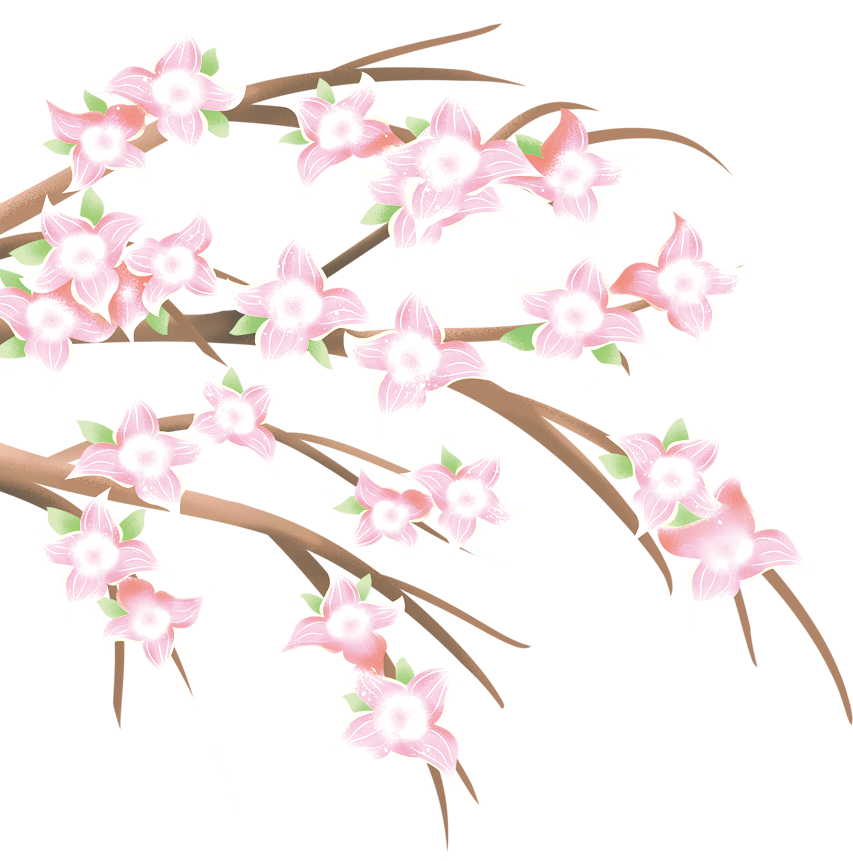 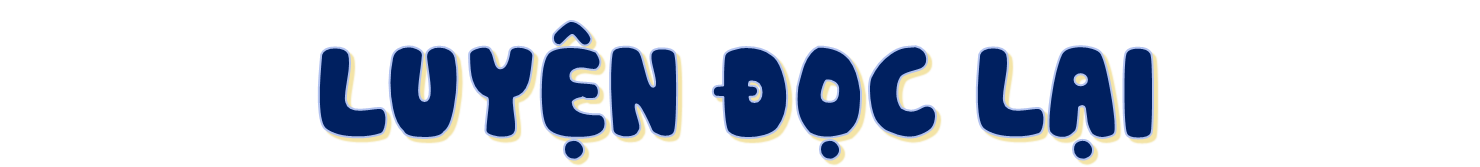 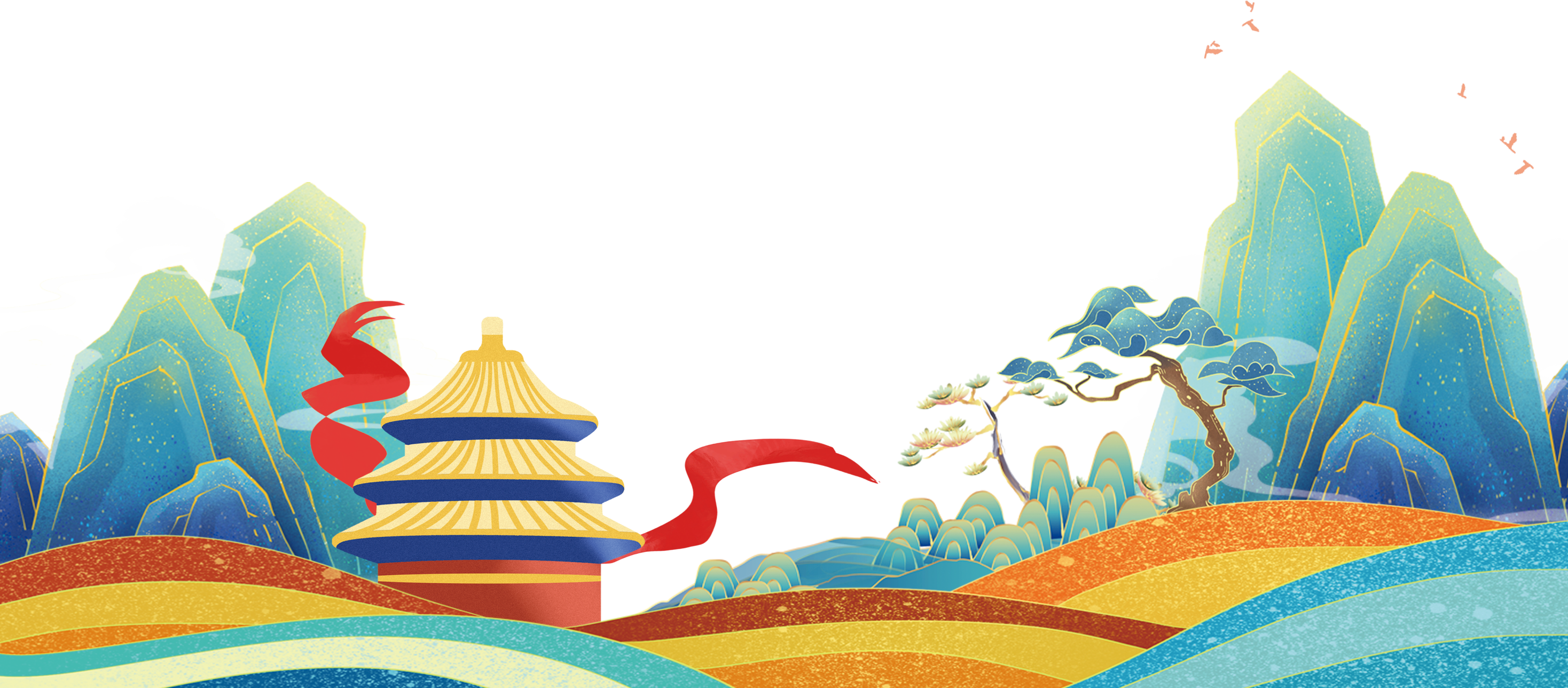 Tiêu chí đánh giá
1. Đọc đúng.
2. Đọc to, rõ.
3. Đọc ngắt, nghỉ đúng chỗ.
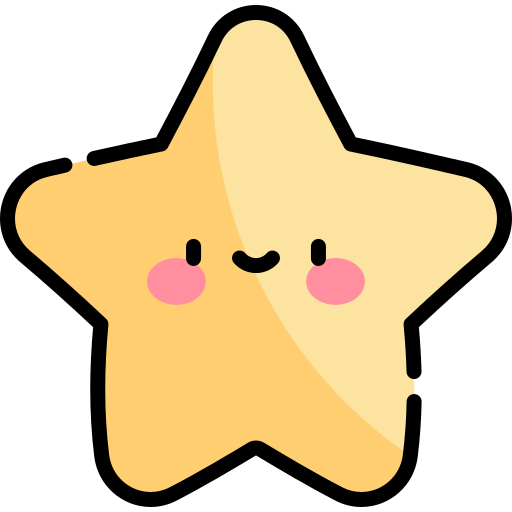 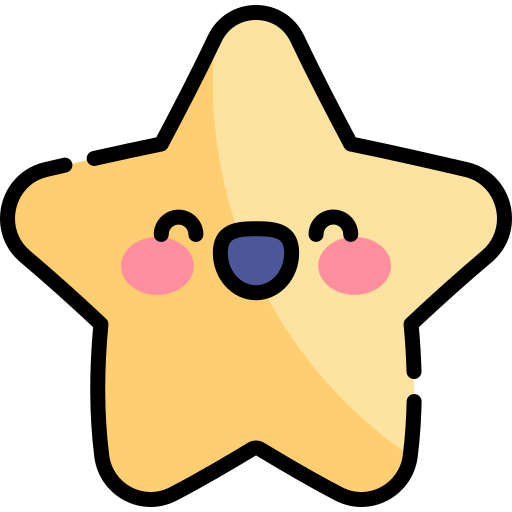 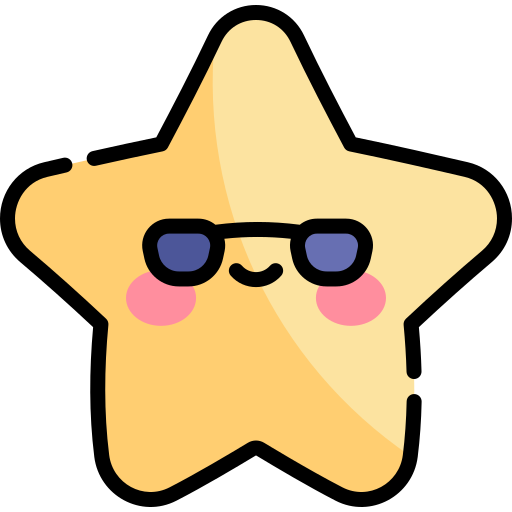 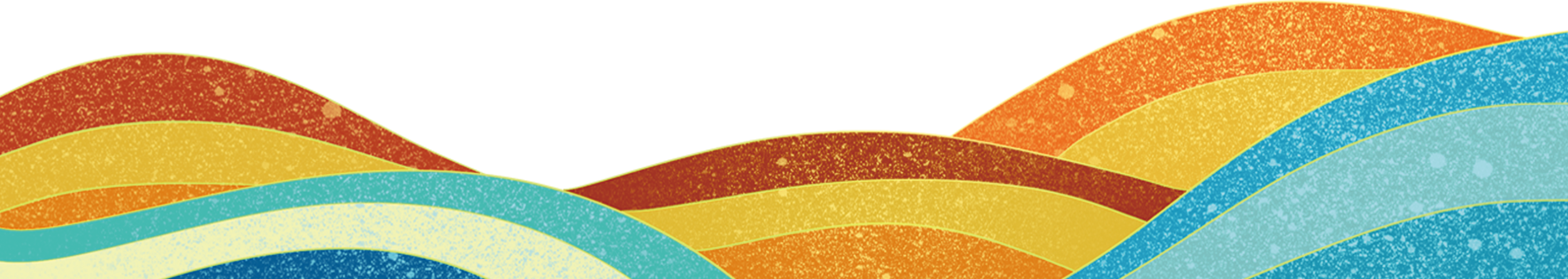 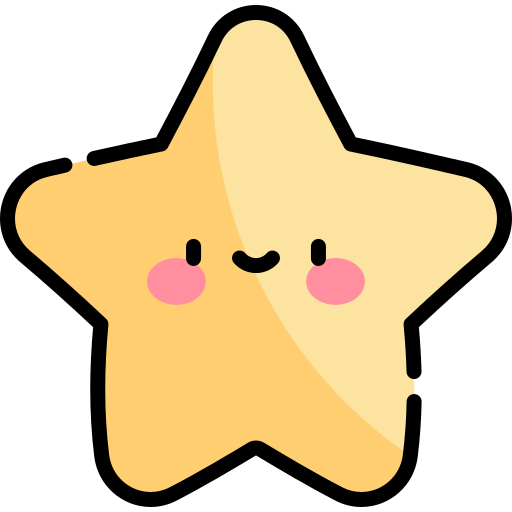 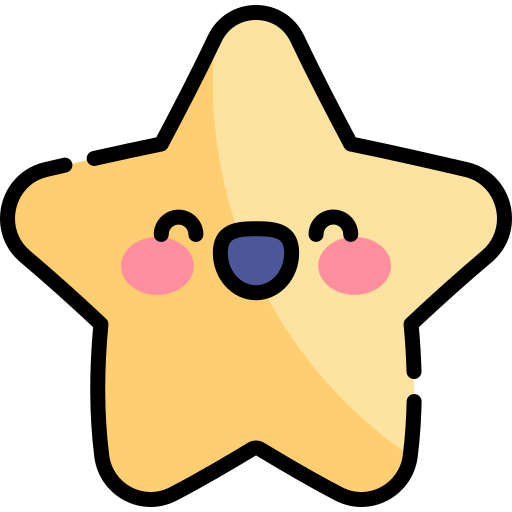 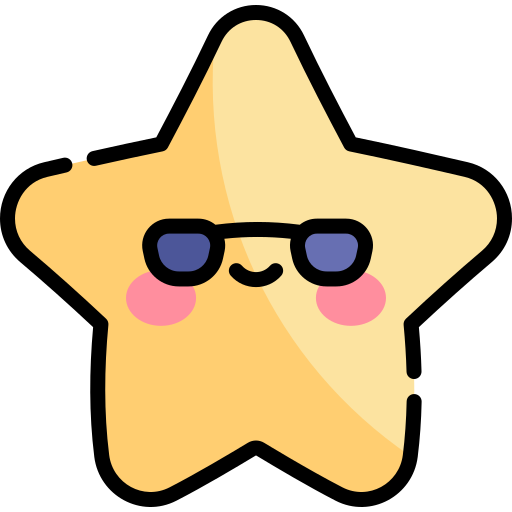 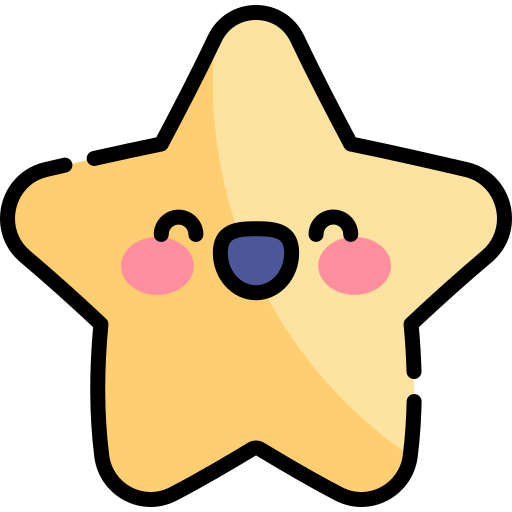 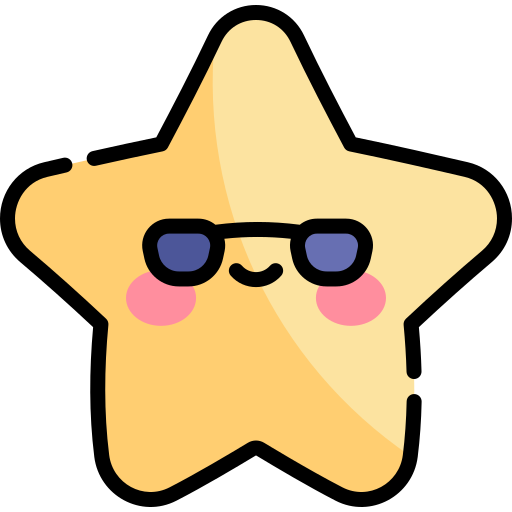 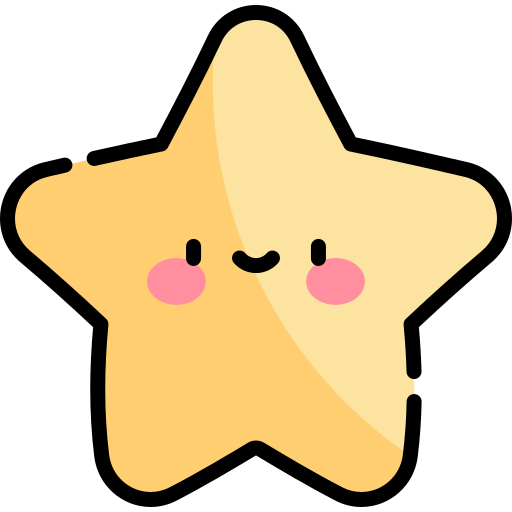 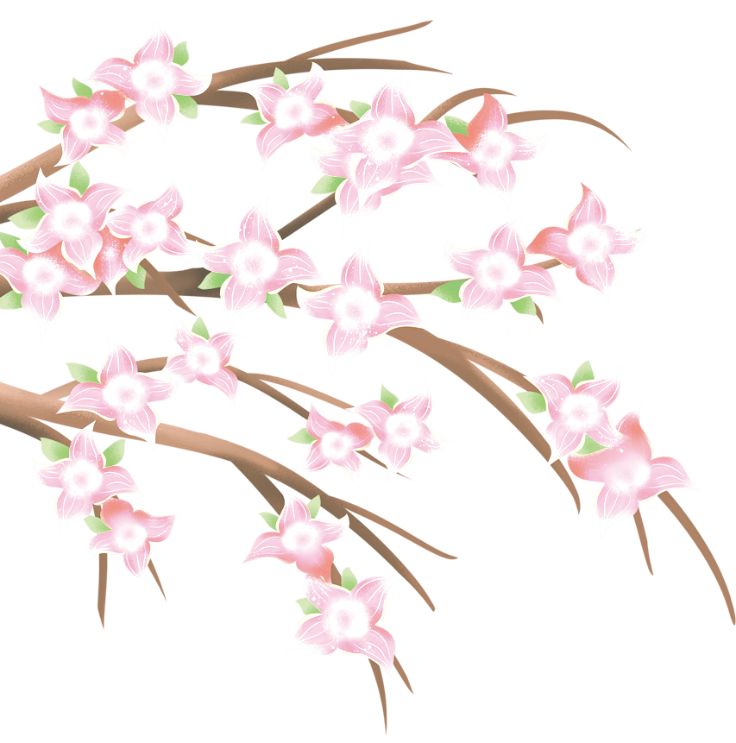 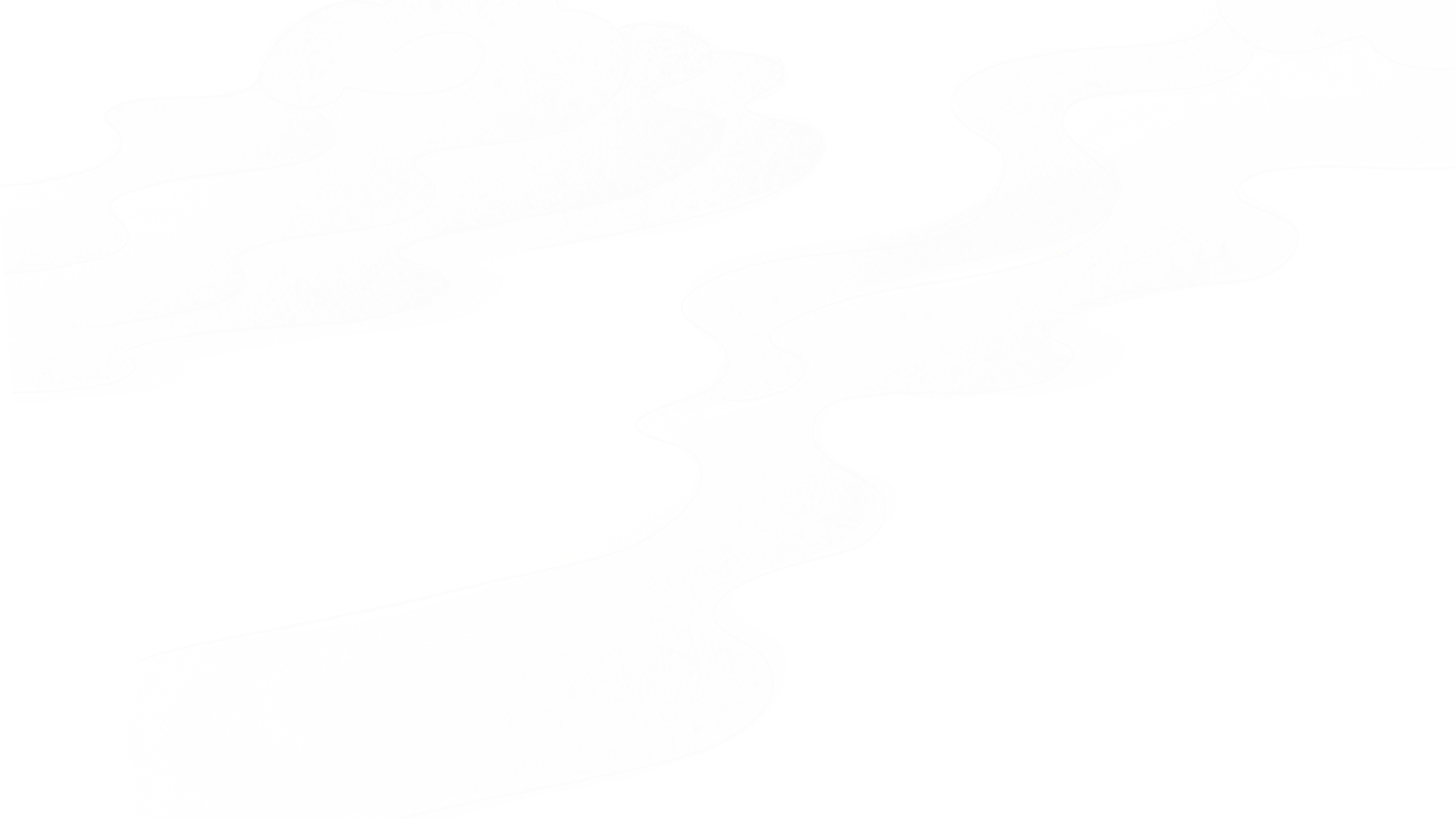 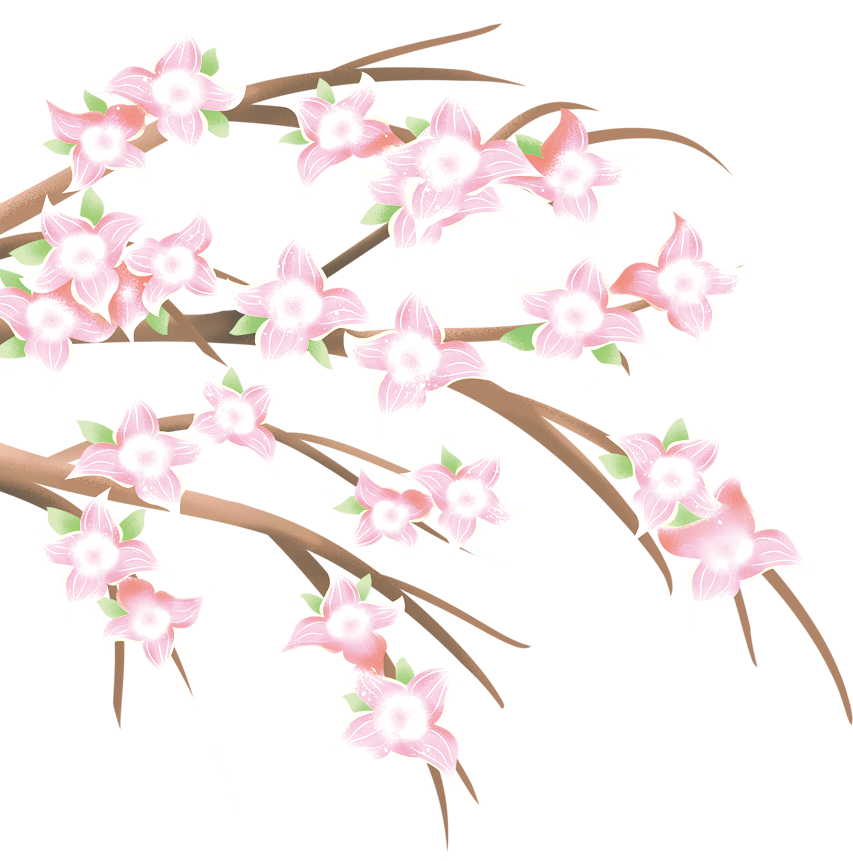 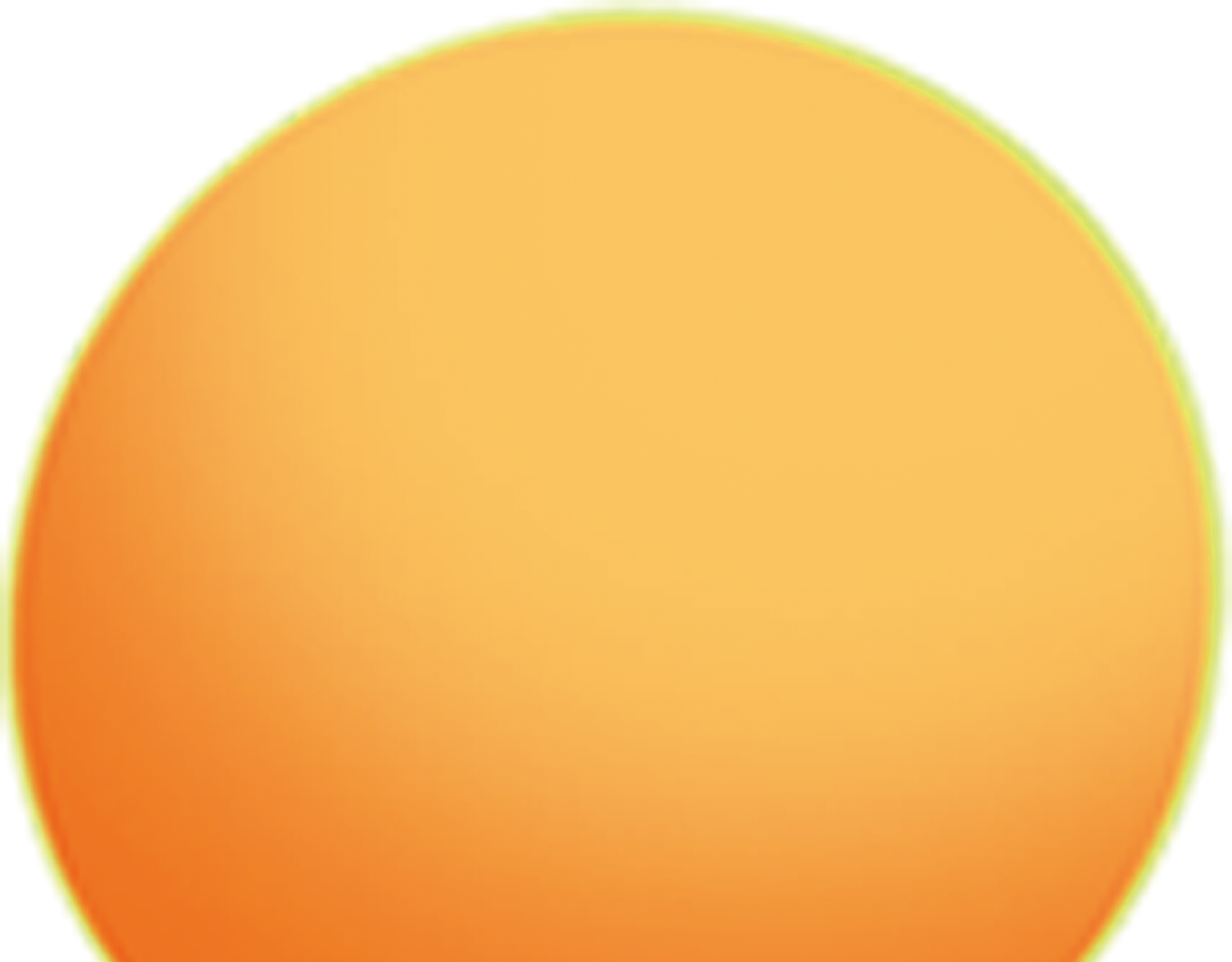 Đất nước là gì?
Là đường con bước
Là sông con bơi
Là cánh chim trời
Là vầng mây trắng?
 
Mặt trời khoe nắng
Cho ngày đẹp hơn
Mọi điều giản đơn
Cộng thành đất nước.  
(Huỳnh Mai Liên)
Cho con hỏi nhé
Đất nước là gì
Vẽ bằng bút chì
Có vừa trang giấy?

Làm sao để thấy
Núi cao thế nào
Biển rộng là bao
Cách nào đo nhỉ?
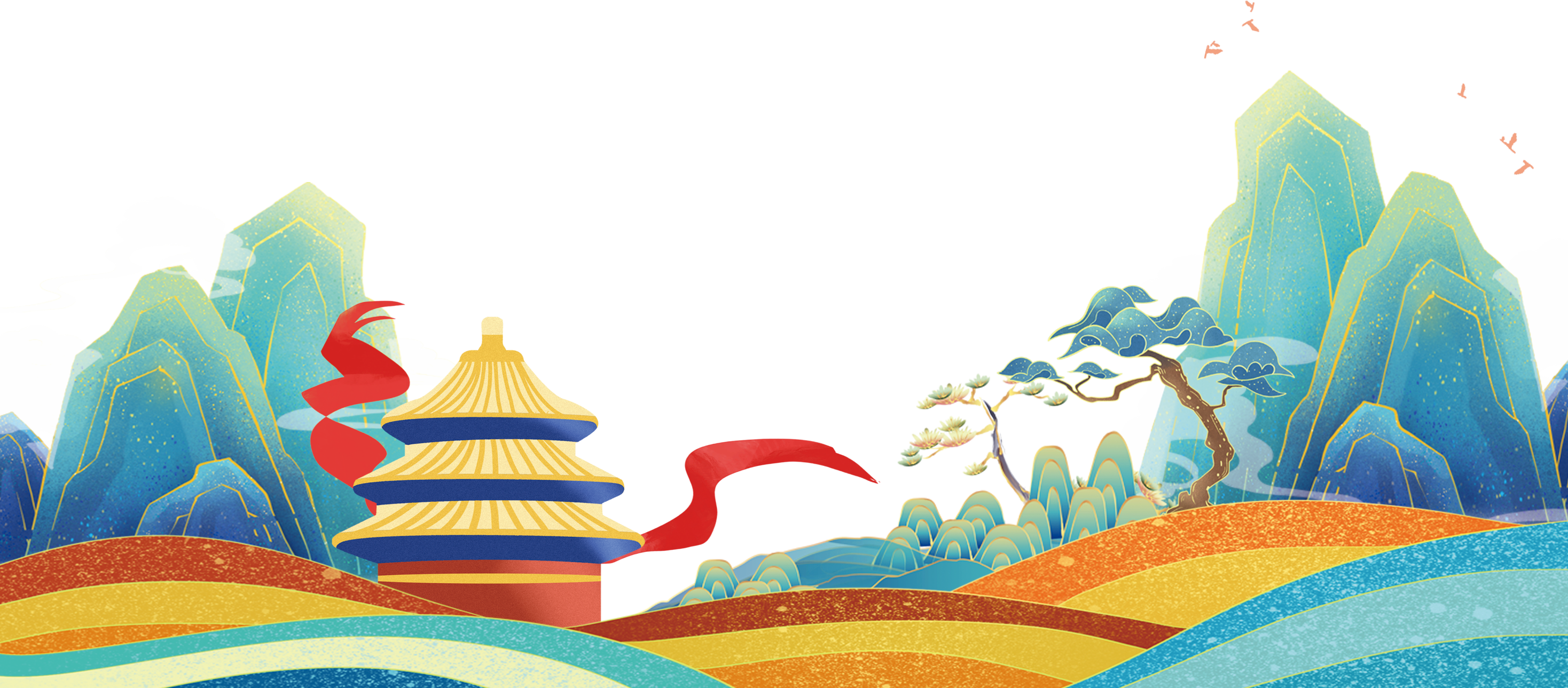 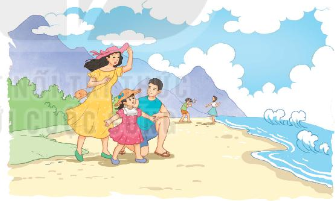 Hay là con nghĩ
Đất nước trong nhà
Là mẹ là cha
Là cờ Tổ quốc?

Vần thơ con thuộc
Bài văn con làm
Tiếng Việt dịu dàng
Có là đất nước?
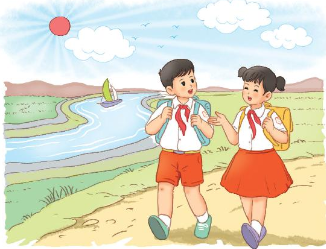 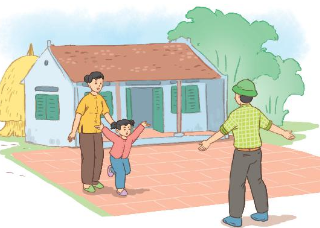 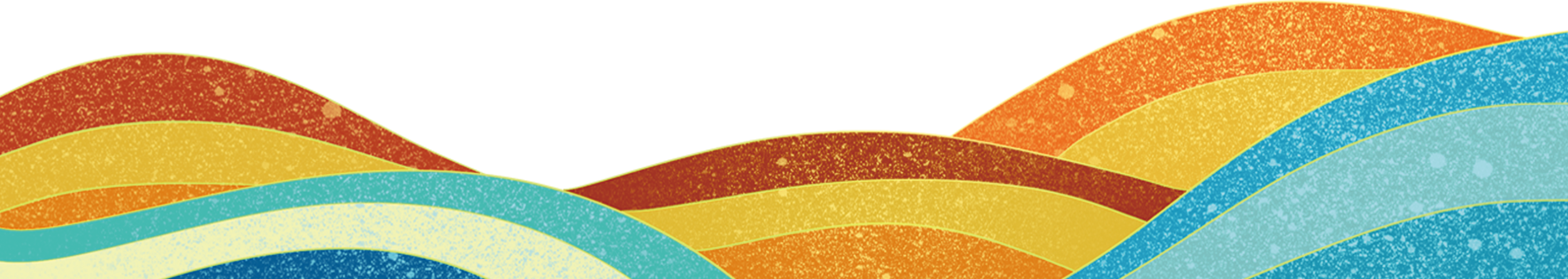 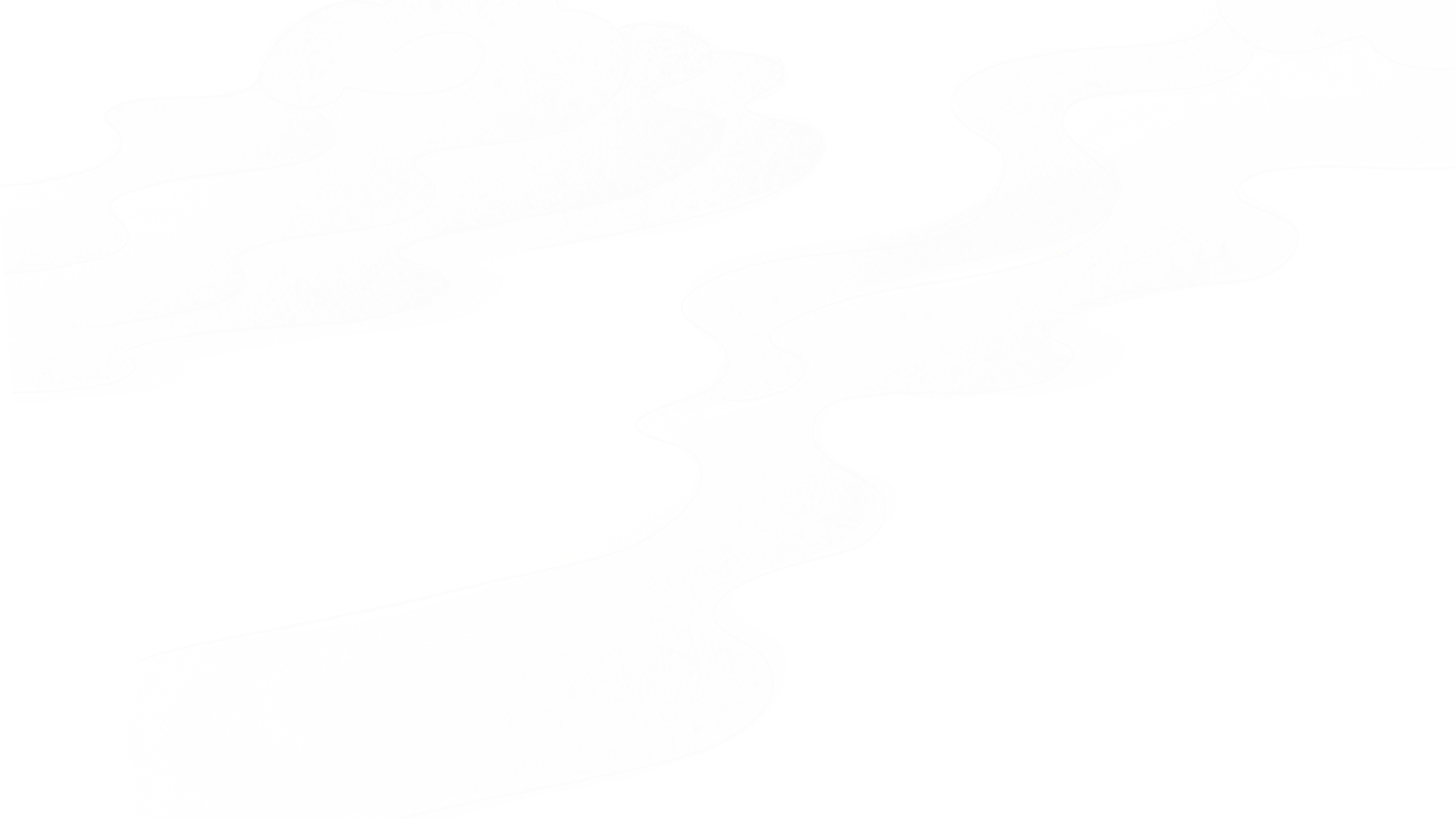 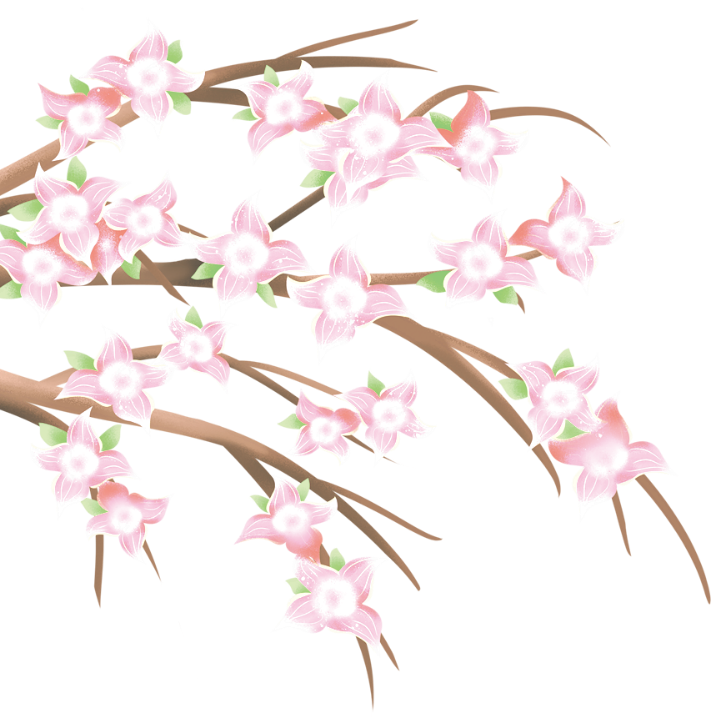 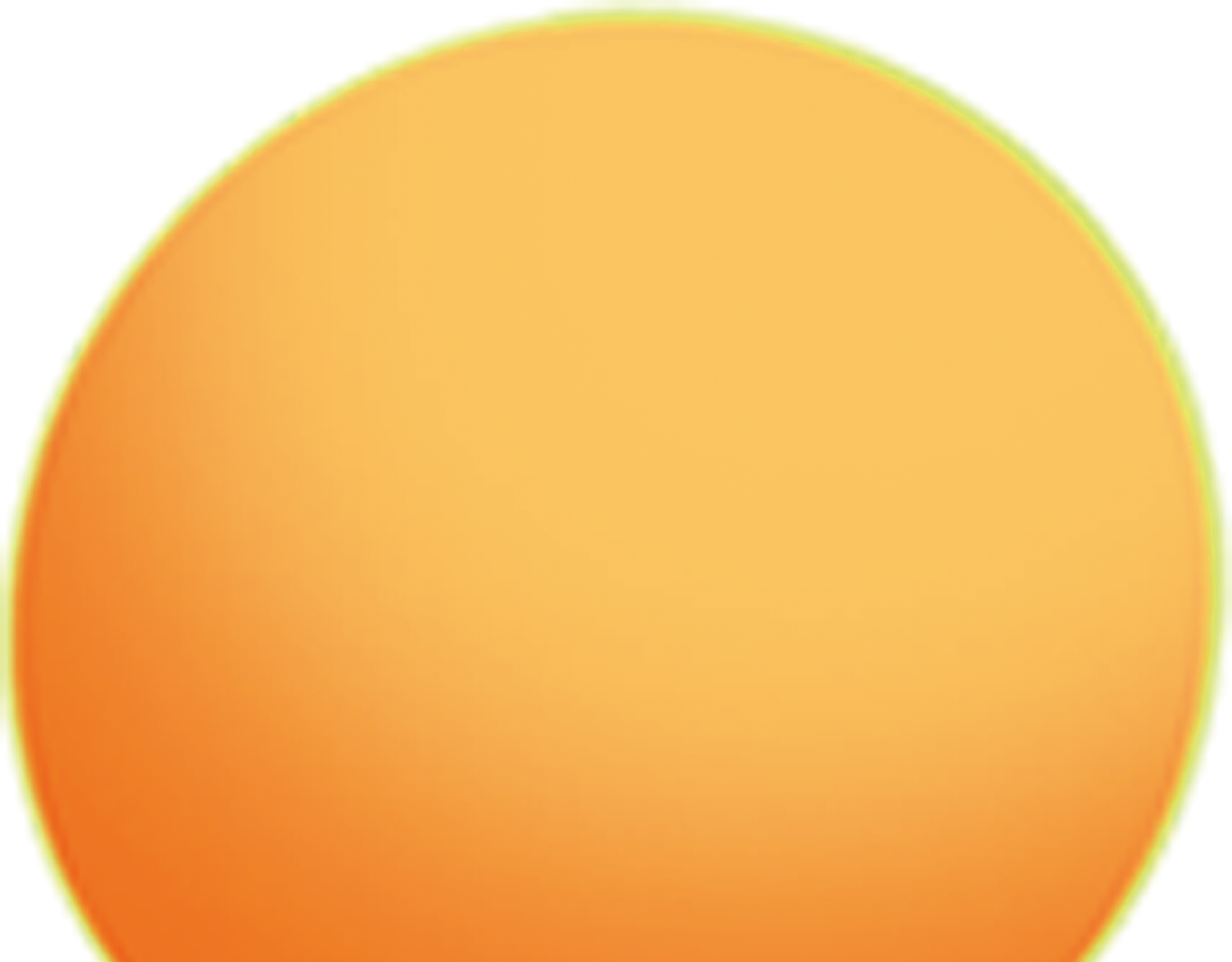 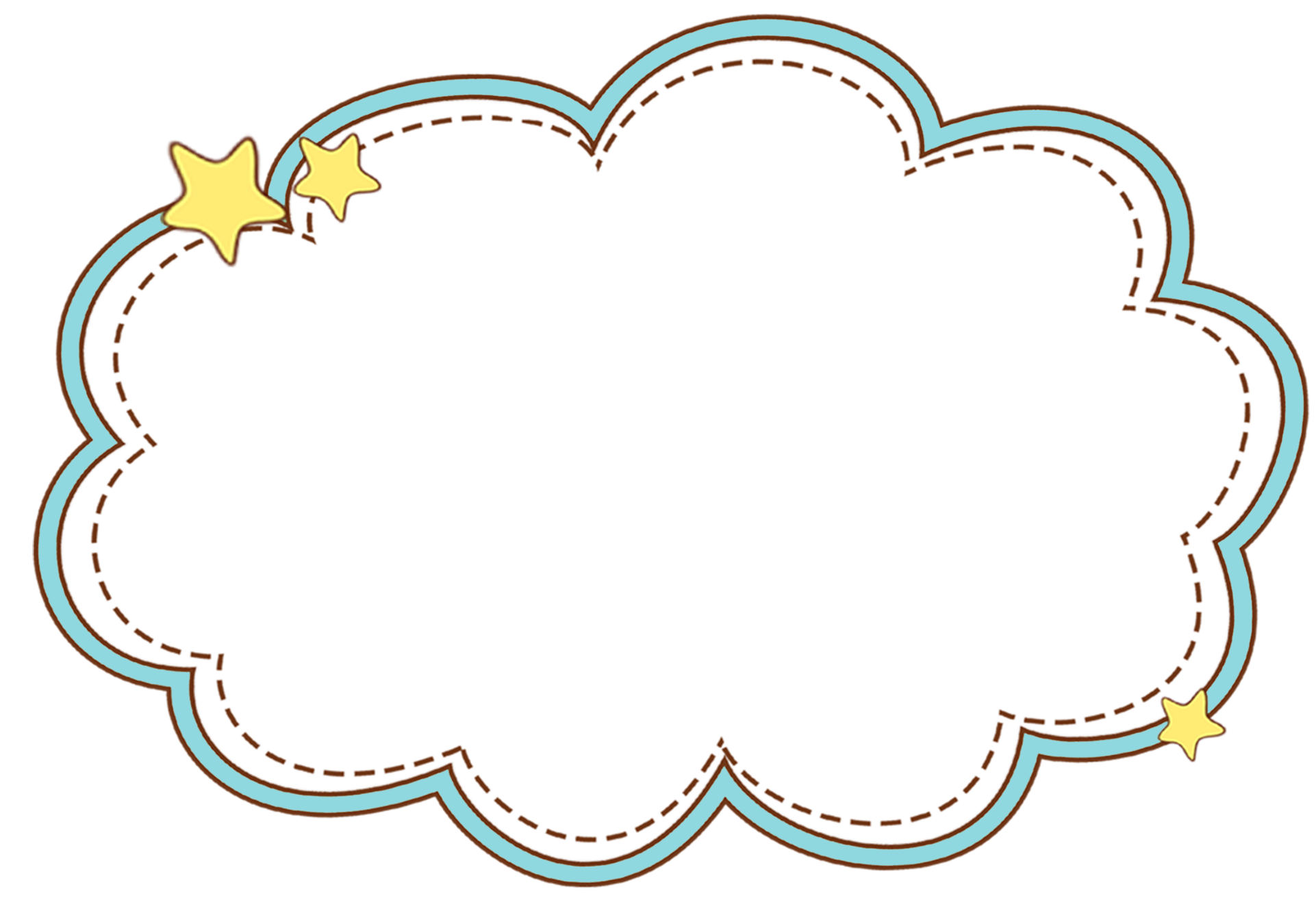 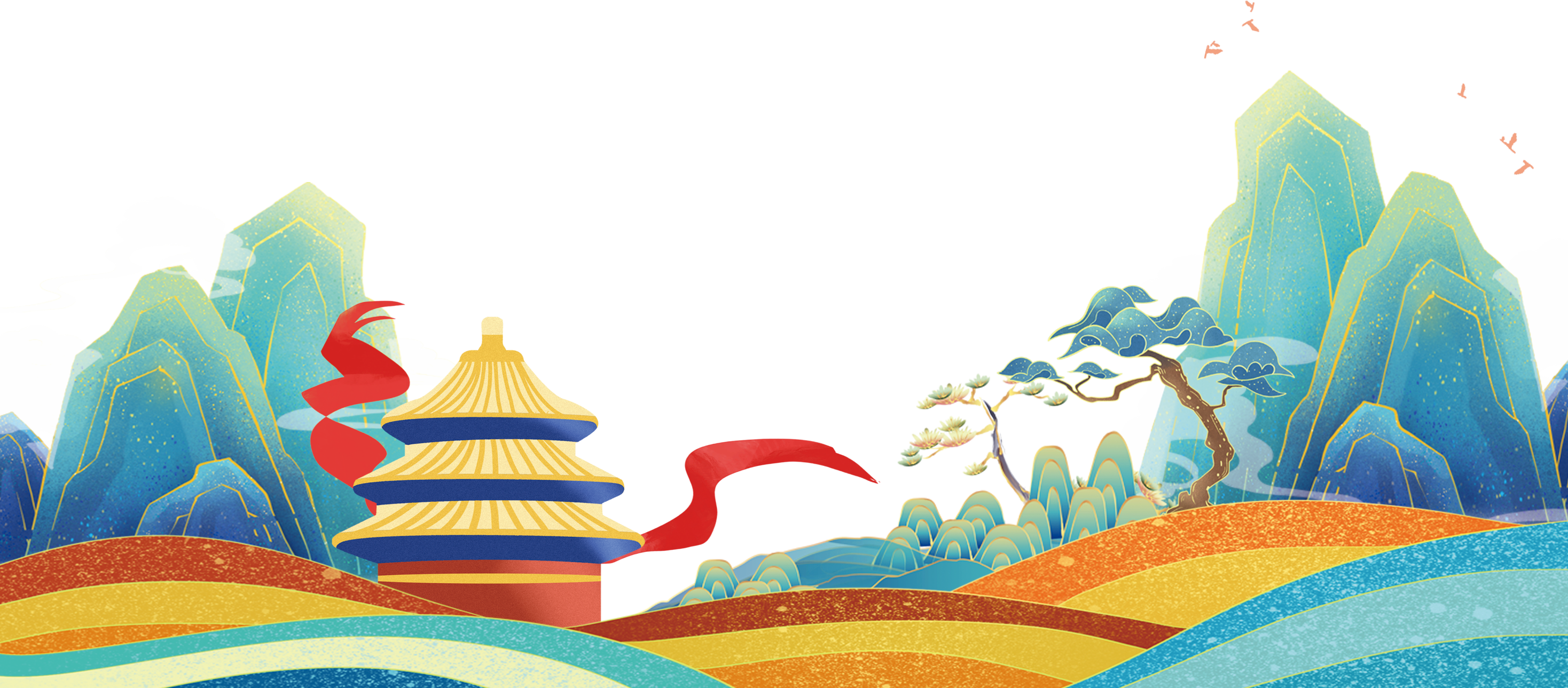 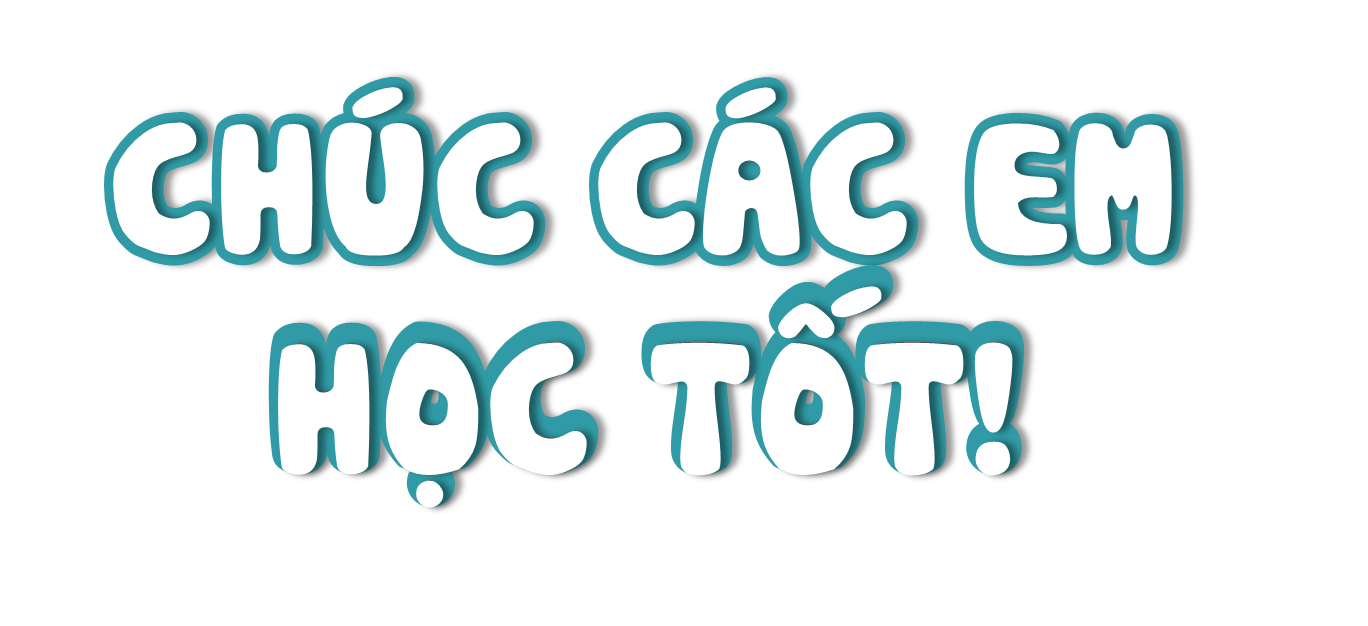